Organigrama I. Municipalidad de Casablanca
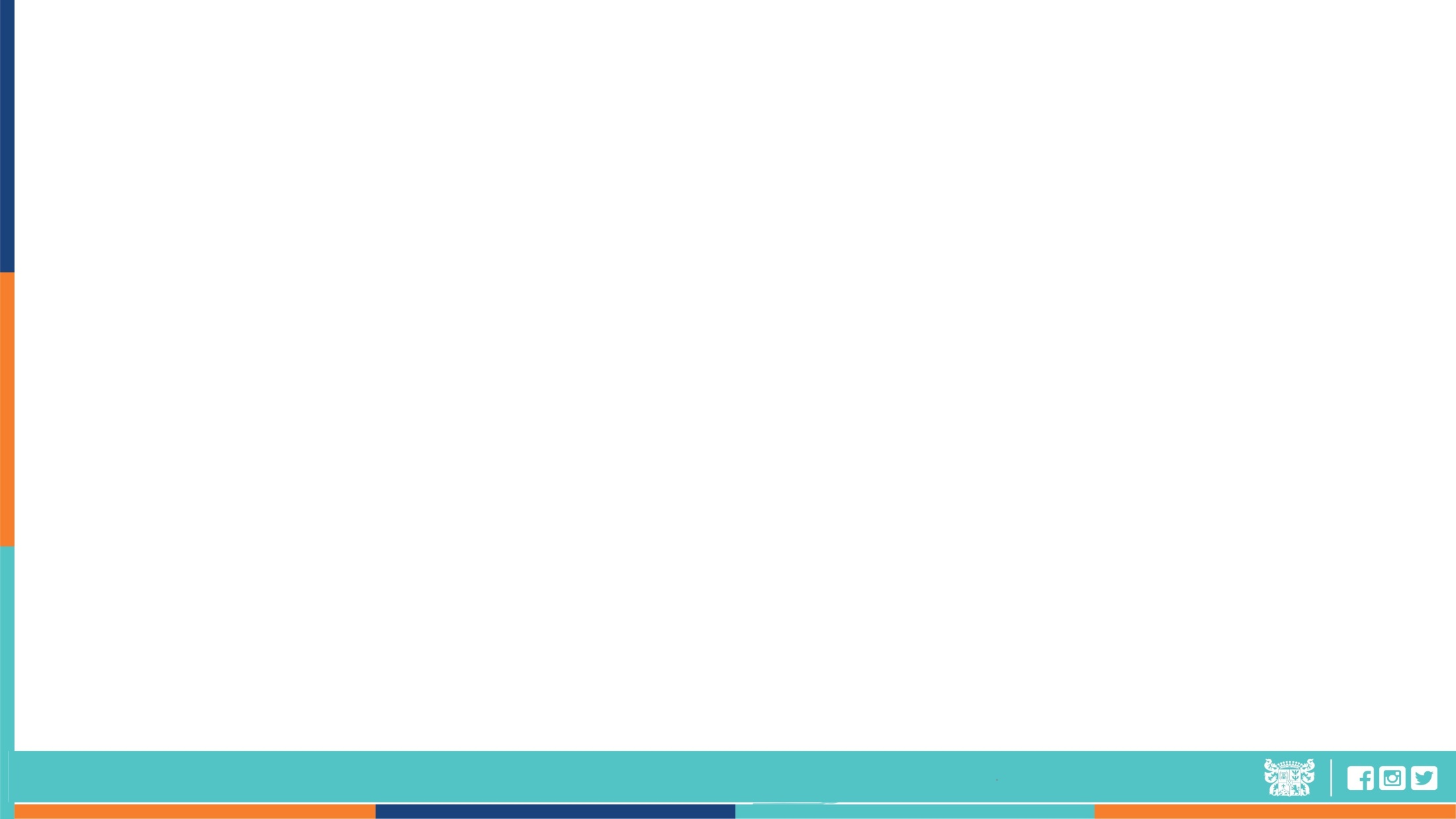 Oficina de Informaciones, Reclamos y Sugerencias
Oficina de Informaciones, Reclamos y Sugerencias
Alcalde
Oficina de personas jurídicas sin fines de lucro
Oficina de personas jurídicas sin fines de lucro
Concejo Municipal
Juzgado Policía Local
Dirección de Asesoría Jurídica
Dirección de Control
Departamento de Control
Departamento de Asesoría Jurídica
Consejo Comunal de 
Organizaciones de la Sociedad Civil
Secretaría Alcaldía
Departamento de Auditoría
Departamento de Fiscalía
Departamento de Tramitación Judicial
Secretaría Municipal
Oficina de Partes y Archivo
Oficina de Informaciones, Reclamos y Sugerencias
Oficina de Transparencia
Administración Municipal
Oficina de personas jurídicas sin fines de lucro
Secretaría Comunal de Planificación
Dirección de Desarrollo Comunitario
Dirección de Administración y Finanzas
Dirección de Obras Municipales
Dirección de Gestión Medio Ambiental
Dirección de Tránsito y Transporte Público
Dirección de Salud Municipal
Dirección de la Gestión del Riesgo
Dirección de Seguridad Pública
Dirección de Educación Municipal
Dirección de Operaciones y Servicios Generales
Dirección de Relaciones Públicas, Cultura y Protocolo
AlcaldeSr. Francisco Riquelme LópezAsume sus funciones a partir del 01 de julio de 2021
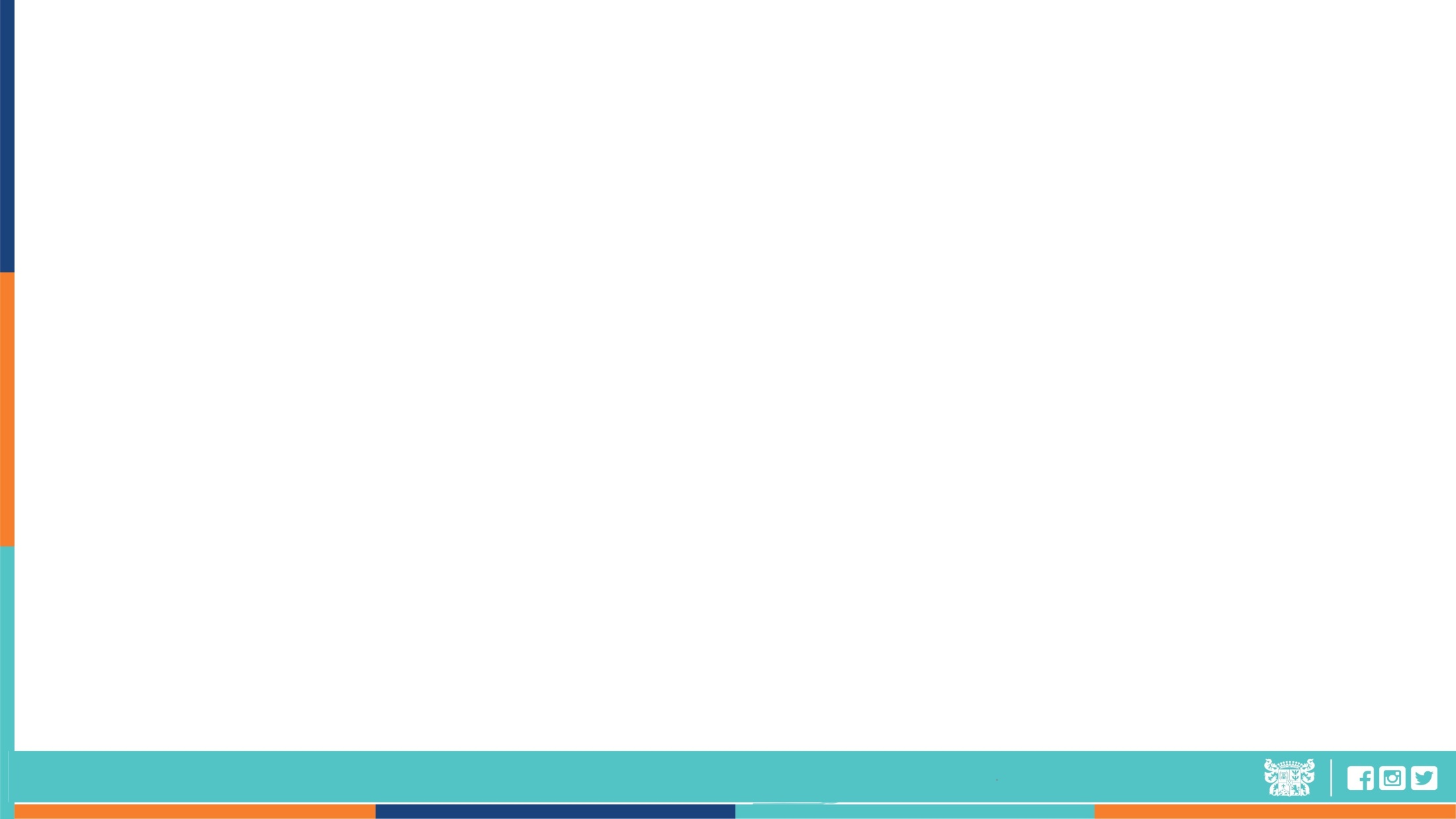 Las municipalidades, como lo señala el artículo 1° de la Ley 18.695, son corporaciones autónomas de derecho público, con personalidad jurídica y patrimonio propio, cuya finalidad es satisfacer las necesidades de la comunidad local y asegurar su participación en el progreso económico, social y cultural de las respectivas comunas. 

Estarán constituidas por el Alcalde, como máxima autoridad y por el concejo. 

Sus funciones y atribuciones están descritas en el Párrafo 2° de la Ley 18.695 Ley Orgánica Constitucional de Municipalidades
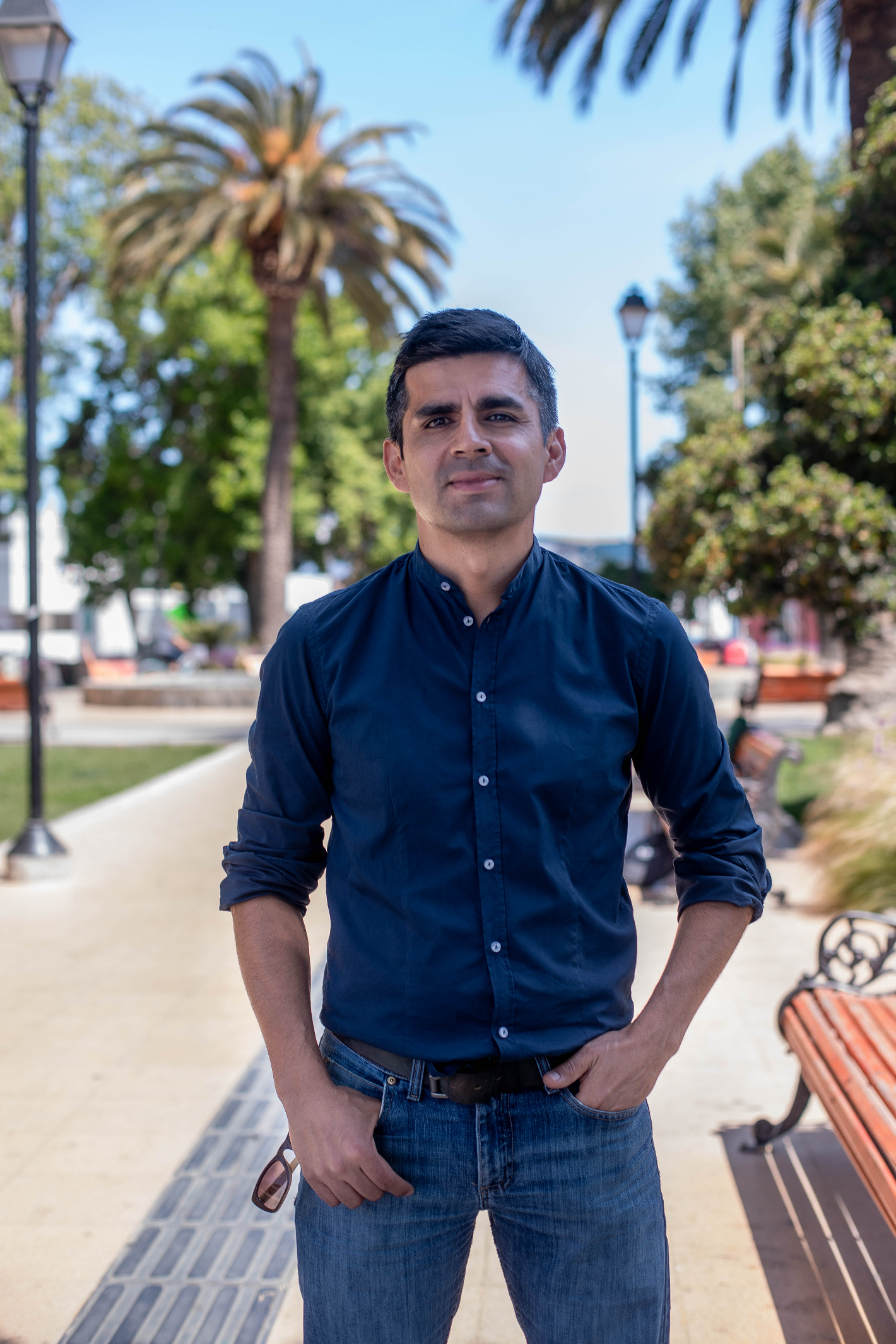 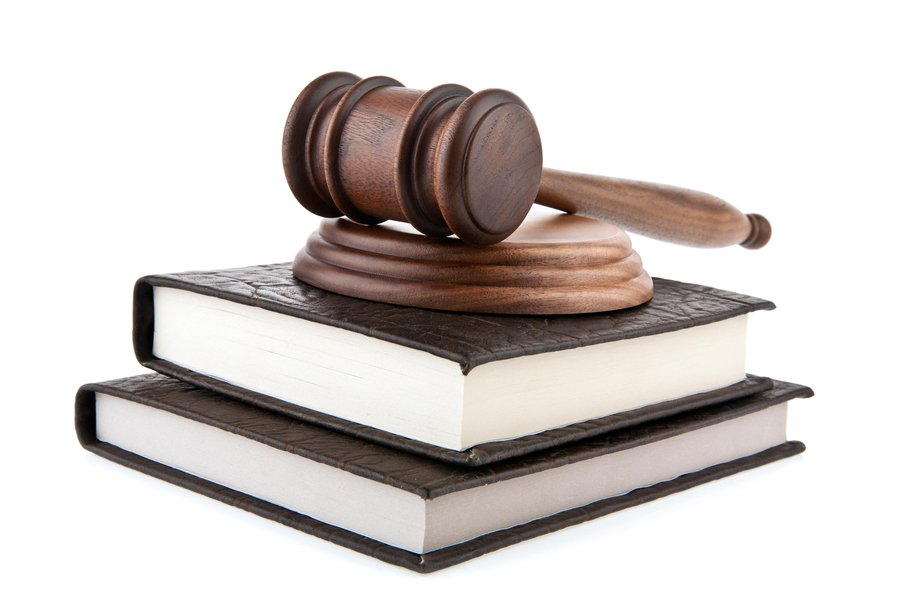 Organigrama I. Municipalidad de Casablanca
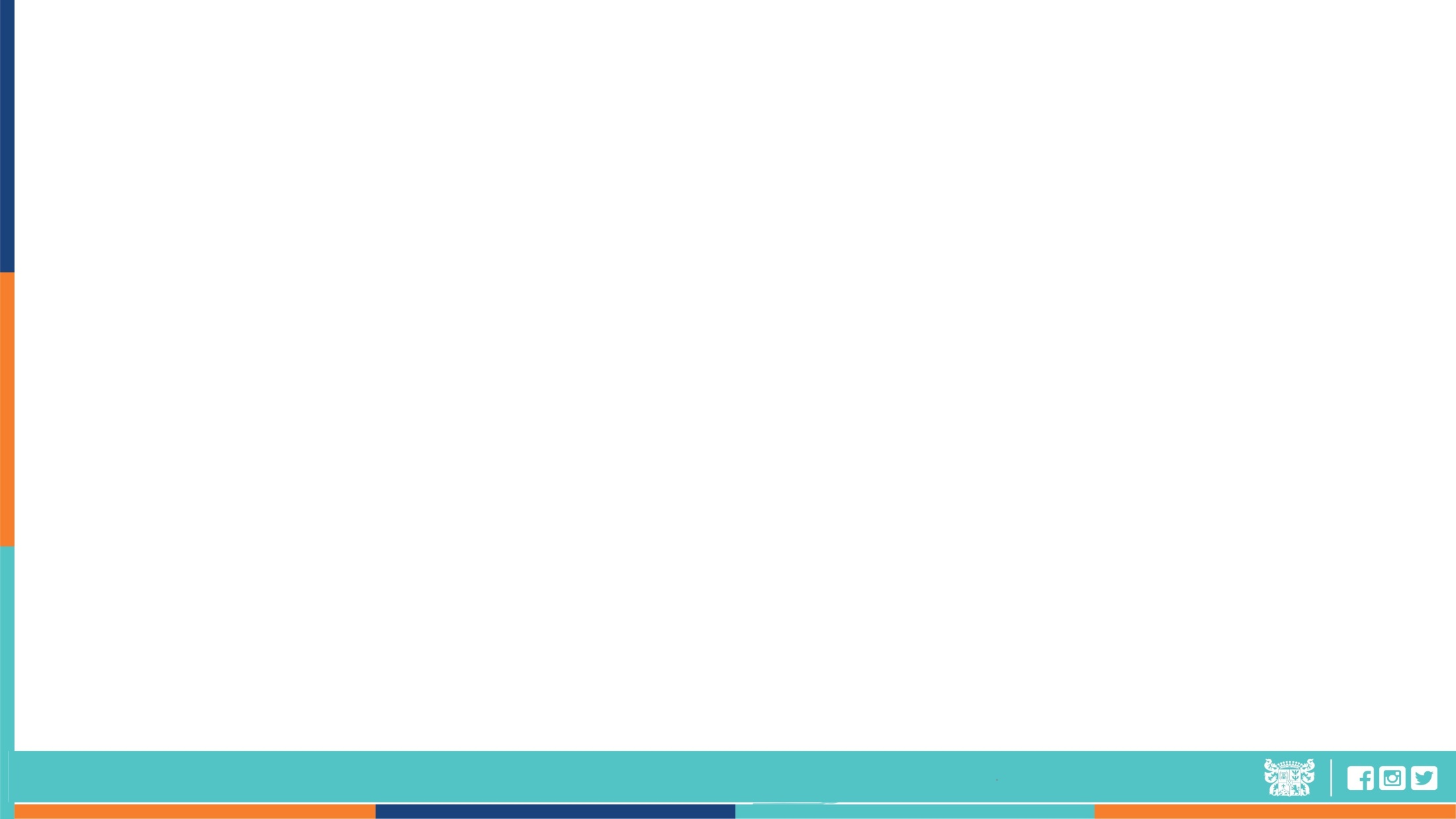 Oficina Tecnologías de la Información y Comunicación
Oficina de Estadísticas y Soporte Técnico
Oficina de Evaluación y Formulación de Proyectos
Oficina de Asesoría Urbana
Secretaría Comunal de Planificación
Organigrama I. Municipalidad de Casablanca
Dirección de Desarrollo Comunitario
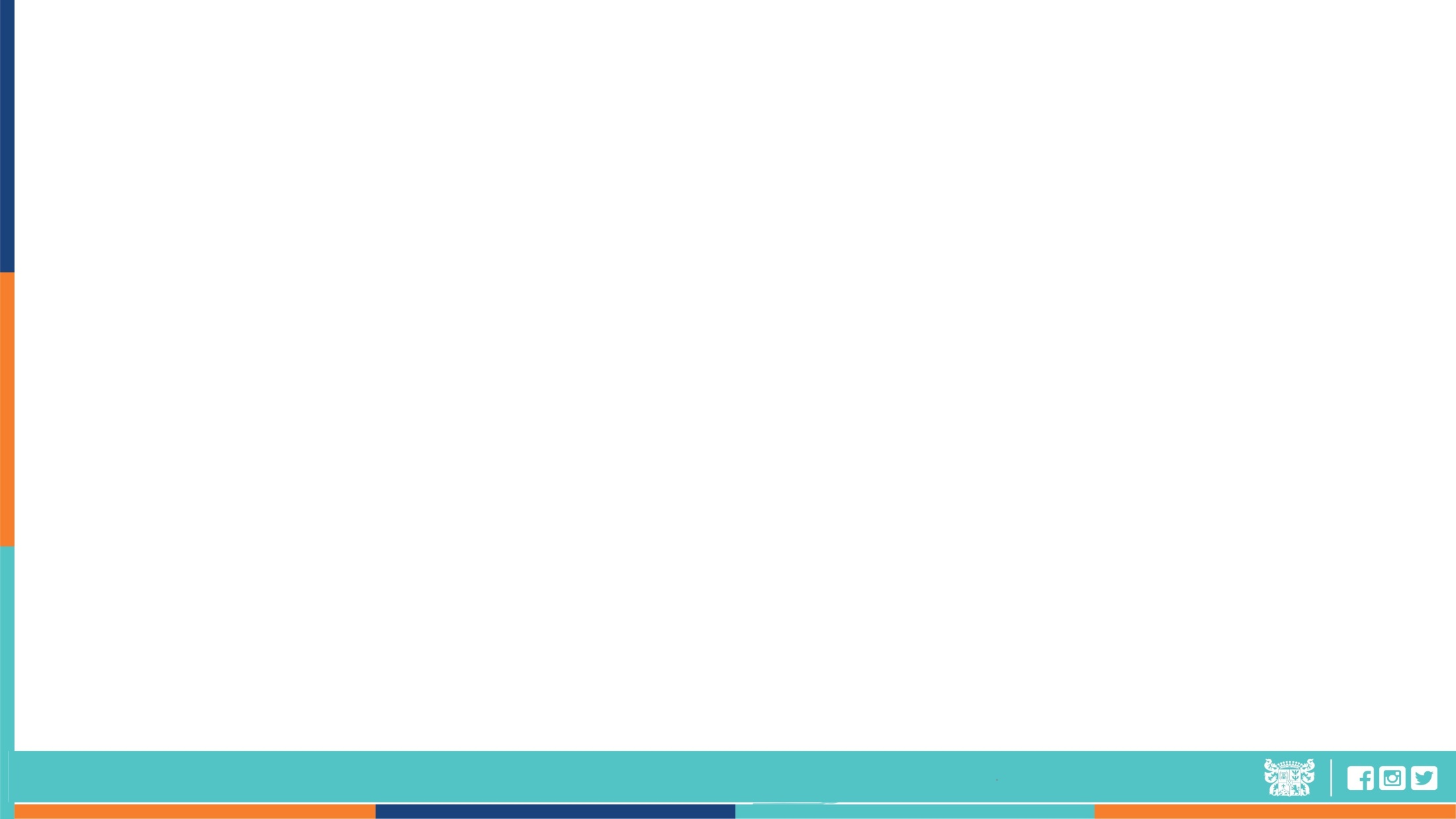 Departamento Organización y Participación Vecinal
Oficina Organizaciones Comunitarias
Oficina De Deportes y Recreación
Departamento de Desarrollo y Promoción Social
Departamento de Desarrollo Productivo
Oficina de Delegación Municipal
Departamento Desarrollo de las Personas
Oficina de la Inclusión y No Discriminación
Oficina Servicio Social
Oficina Municipal de Intermediación Laboral (OMIL)
Oficina de la Juventud
Oficina Programas, Subsidios y Becas
Oficina del Programa de Desarrollo Local (PRODESAL)
Oficina del Adulto Mayor
Oficina de Gestión Habitacional
Oficina de Fomento Productivo
Oficina de la Mujer y Equidad de Género
Oficina Discapacidad-CCR
Oficina de Diversidad Funcional y Discapacidad
Organigrama I. Municipalidad de Casablanca
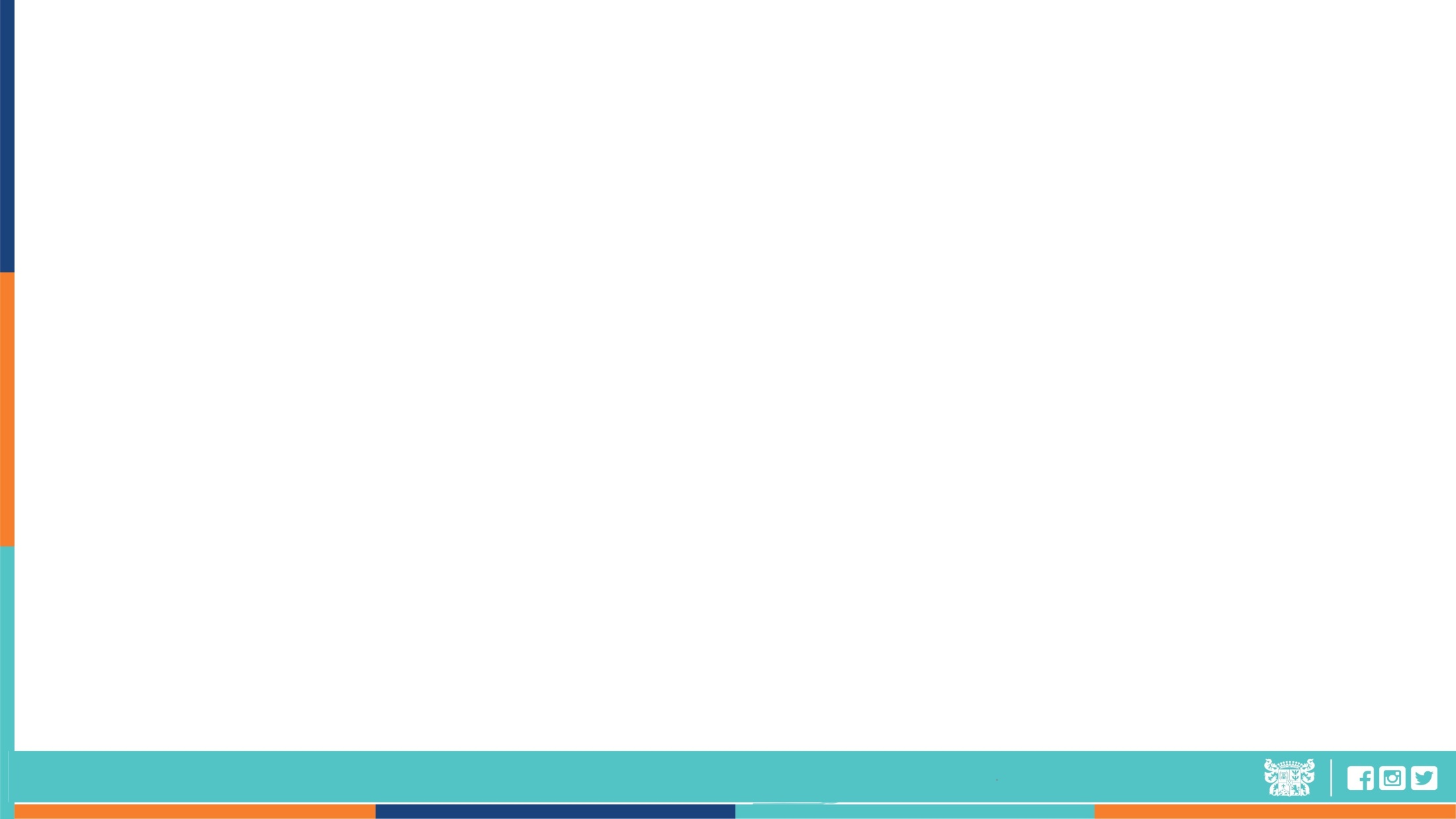 Dirección de Administración y Finanzas
Oficina de Contabilidad
Oficina de Presupuesto
Departamento de Contabilidad y Presupuesto
Departamento Tesorería Municipal
Departamento de Adquisiciones
Departamento de Rentas y Patentes
Departamento de Recursos Humanos
Oficina Contabilidad y Presupuesto Sector Salud
Oficina de Cobranzas
Oficina de Inventario
Oficina de Inspección y Fiscalización
Oficina de Personal y Remuneraciones
Oficina Contabilidad y Presupuesto Sector Educación
Oficina de Caja
Organigrama I. Municipalidad de Casablanca
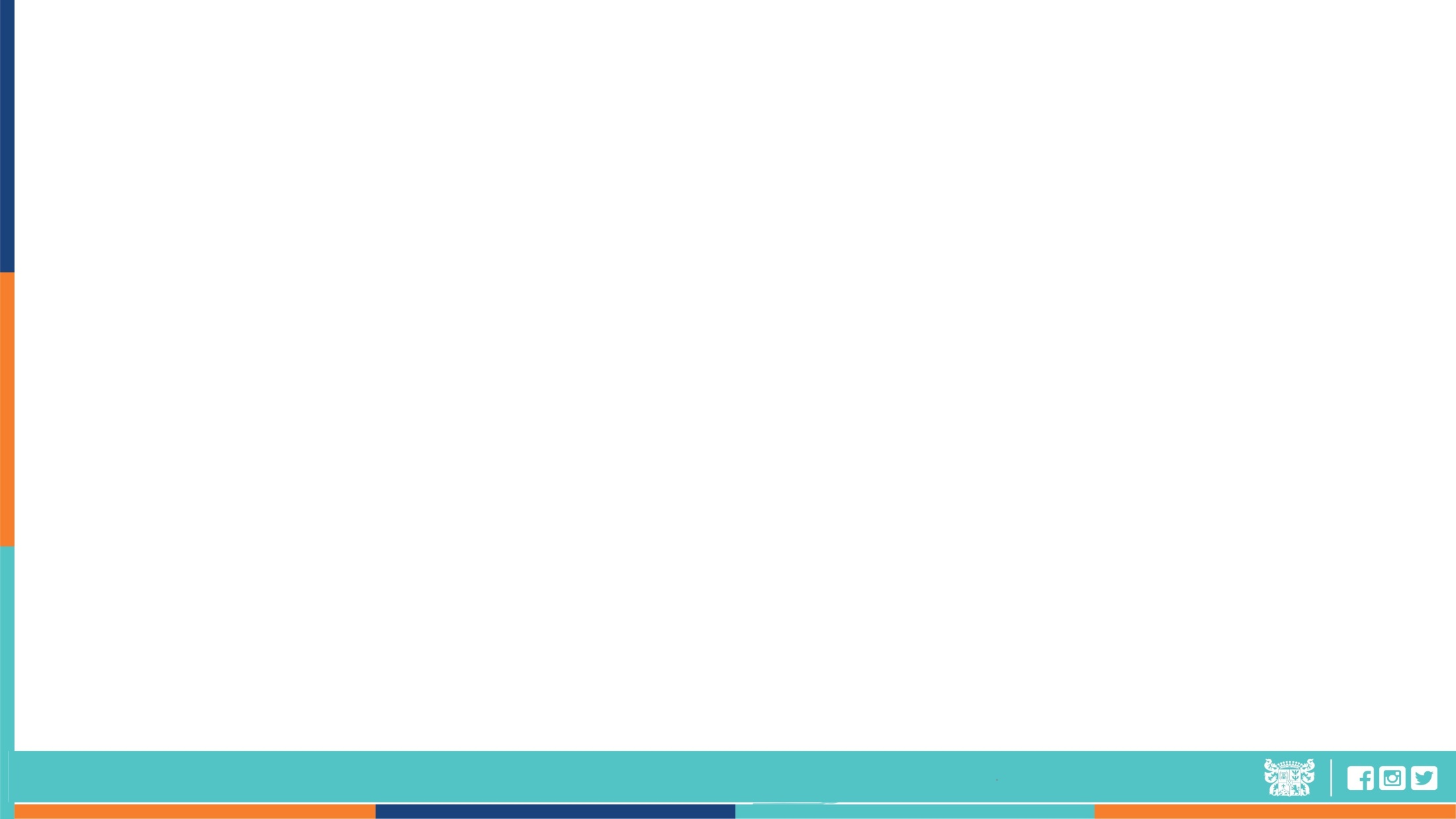 Dirección de Obras Municipales
Departamento de Ejecución, Gestión y Rendimiento de Proyectos
Departamento de Edificación y Urbanización
Oficina de Edificación
Oficina de Impuesto Territorial y Catastro
Oficina de Inspección de Obras
Oficina de Gestión y Rendición de Proyectos
Organigrama I. Municipalidad de Casablanca
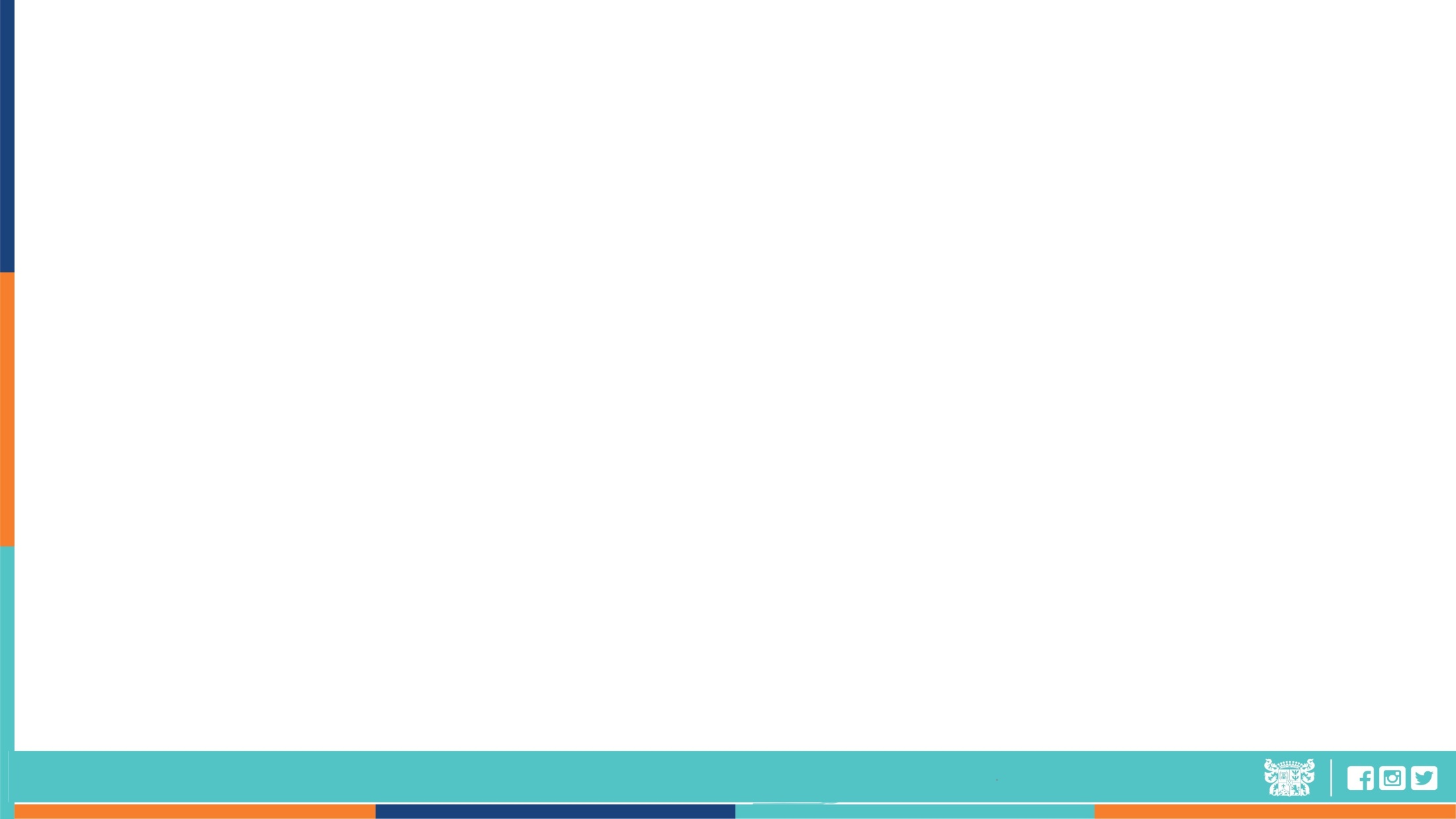 Dirección de Tránsito y Transporte Público
Oficina de Licencias de Conducir
Oficina de Permisos de Circulación
Oficina de Estudios e Ingeniería de Tránsito
Organigrama I. Municipalidad de Casablanca
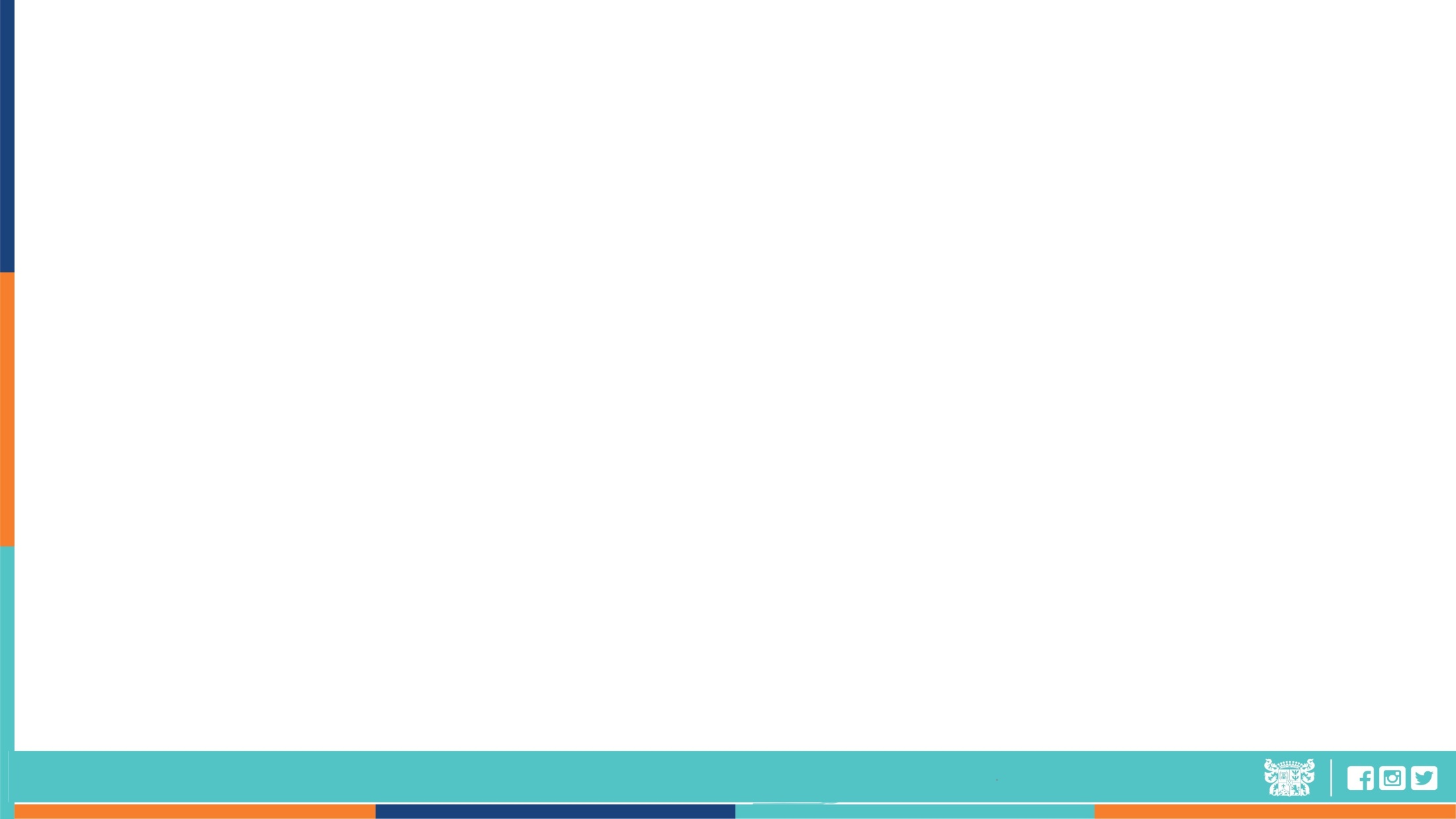 Dirección Operaciones y Servicios Generales
Departamento de Servicios Generales
Departamento de Aseo
Departamento de Movilización
Oficina Cementerio Municipal
Organigrama I. Municipalidad de Casablanca
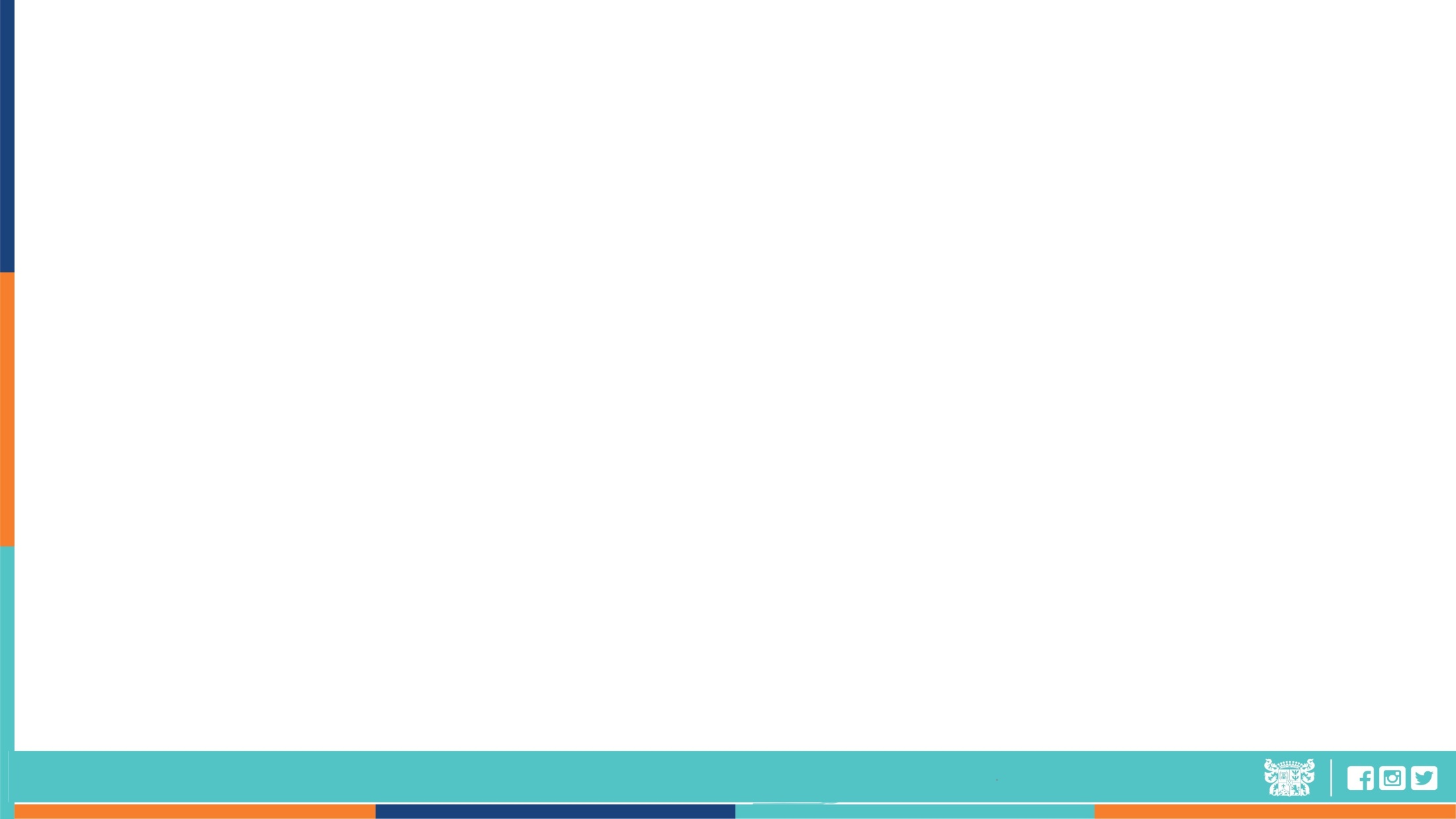 Dirección de Gestión Medio Ambiental
Departamento de Medio Ambiente
Departamento Tenencia Responsable Mascotas y Protección Ambiental
Departamento de Áreas Verdes, Parques y Jardines
Organigrama I. Municipalidad de Casablanca
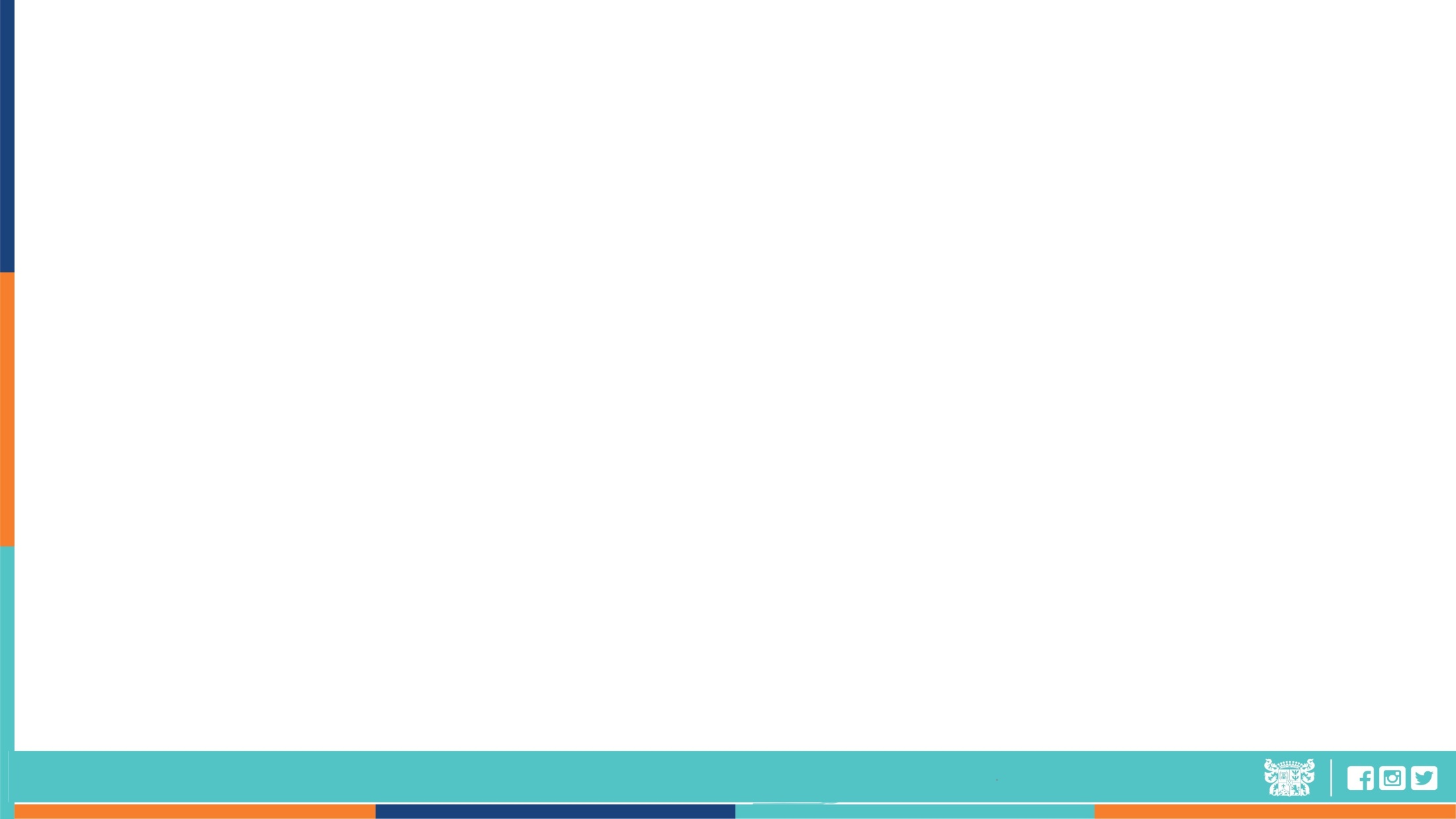 Dirección de Relaciones Públicas y Protocolo, Cultura y Turismo
Oficina de Relaciones Públicas y Protocolo
Oficina de Gestión y Desarrollo del Turismo
Oficina de Desarrollo Cultural y Gestión Patrimonial
Organigrama I. Municipalidad de Casablanca
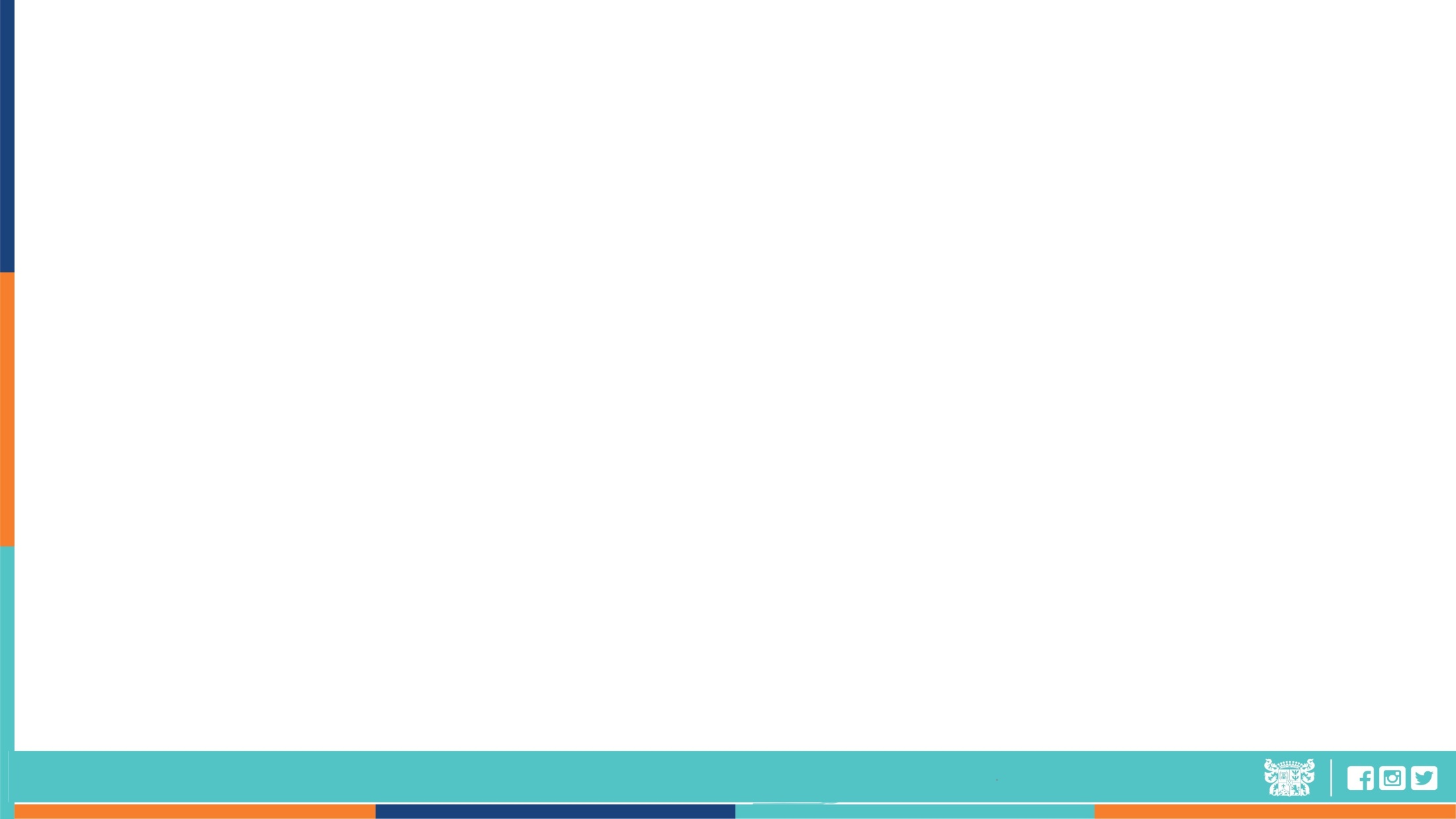 Dirección de Seguridad Pública
Monitorio de Cámaras de Televigilancia
Unidad de Acompañamiento a Víctimas de Delito
Departamento de Convivencia Comunitaria
Departamento de Seguridad Ciudadana, Televigilancia y Comunicaciones
Resguardo del Patrimonio Público
Programa Seguridad CC_SENDA Previene
Seguridad de las Personas
Programa Seguridad CC_OPD Municipal
Organigrama I. Municipalidad de Casablanca
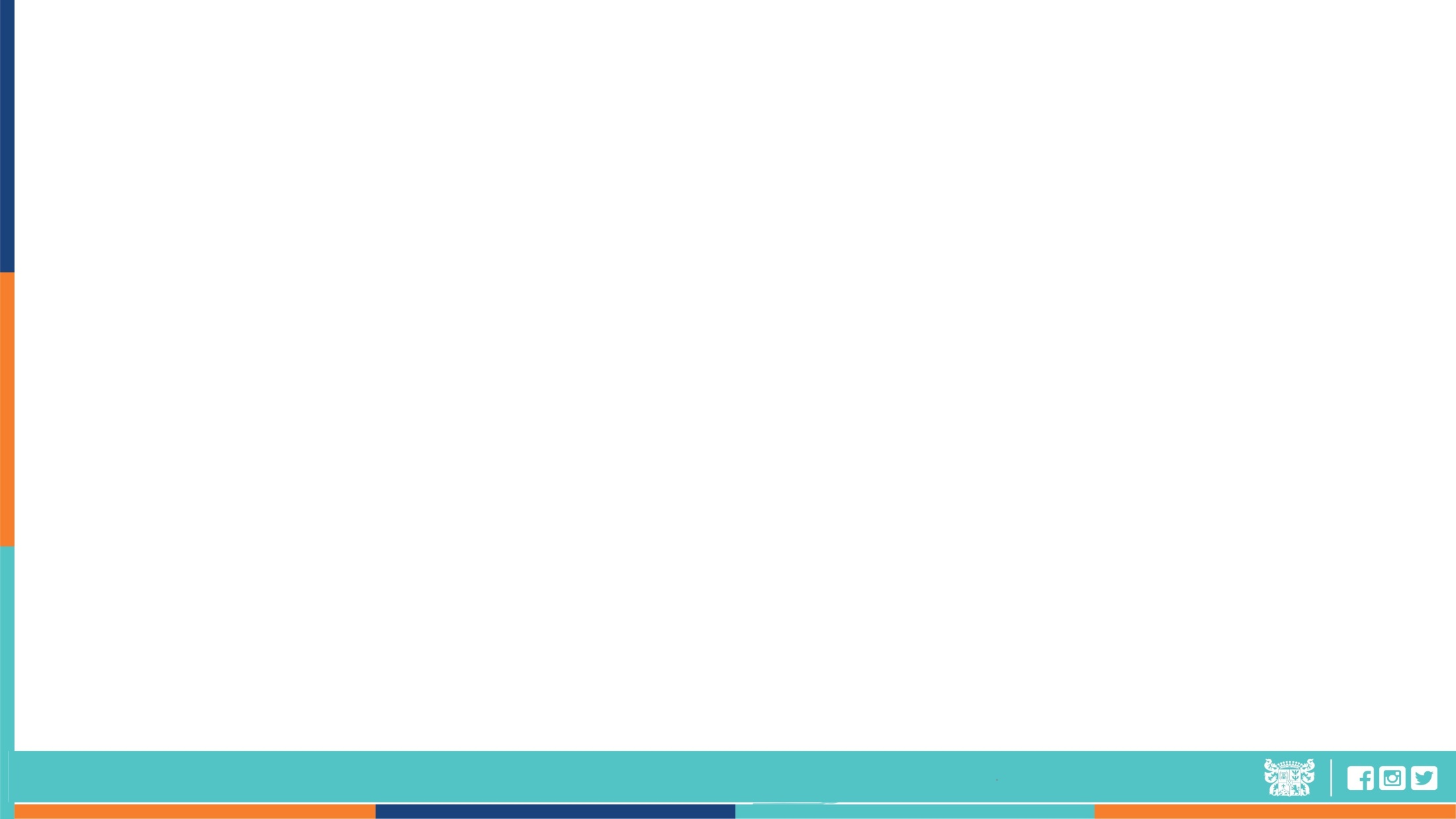 Dirección de Salud
Departamento de Asesoría Técnica
Departamento de Administración y Finanzas Sector Salud
Organigrama I. Municipalidad de Casablanca
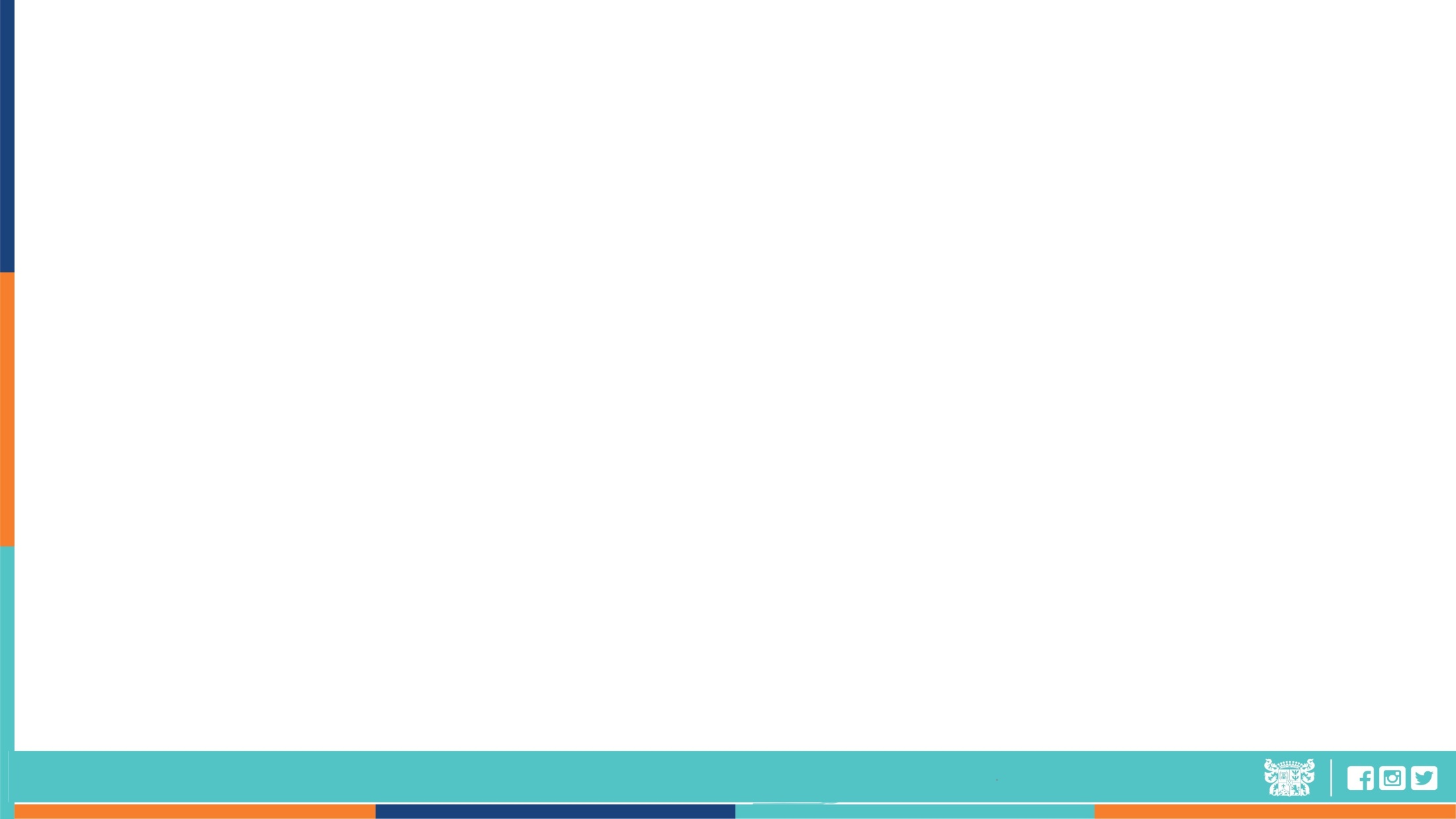 Dirección de Administración de Educación Municipal
Departamento Técnico Pedagógico
Departamento Extraescolar
Extensión a la Comunidad
Departamento de Mantención y Movilización
Departamento Administrativo
Departamento de Planificación
Oficina de Partes
Oficina Apoyo Técnico Pedagógico Enseñanza Media
Oficina de  Deportes y Recreación
Oficina de seguridad y Prevención de Riesgo
Oficina Remuneraciones
Oficina de Apoyo Técnico  Pedagógico al Programa de Integración Escolar (PIE)
Oficina de Arte y Cultura
Oficina de Reparación y Mantención
Oficina Relaciones Públicas
Oficina Adquisiciones
Oficina apoyo Técnico y Pedagógico Enseñanza pre básica y básica
Oficina de Asistencia y Rehabilitación
Oficina de Movilización
Oficina JUNAEB-JUNJI
Oficina de Convivencia Escolar
Oficina de Planes Mejoramiento Educativo (SEP)
Oficina Soporte Técnico
Oficina Transparencia
Oficina Contabilidad
Unidad de Patrimonio
Oficina Servicios Sociales
Unidad de Artes Integradas
Biblioteca
Administración MunicipalAdministrador MunicipalSr. Javier Ilabaca Barraza
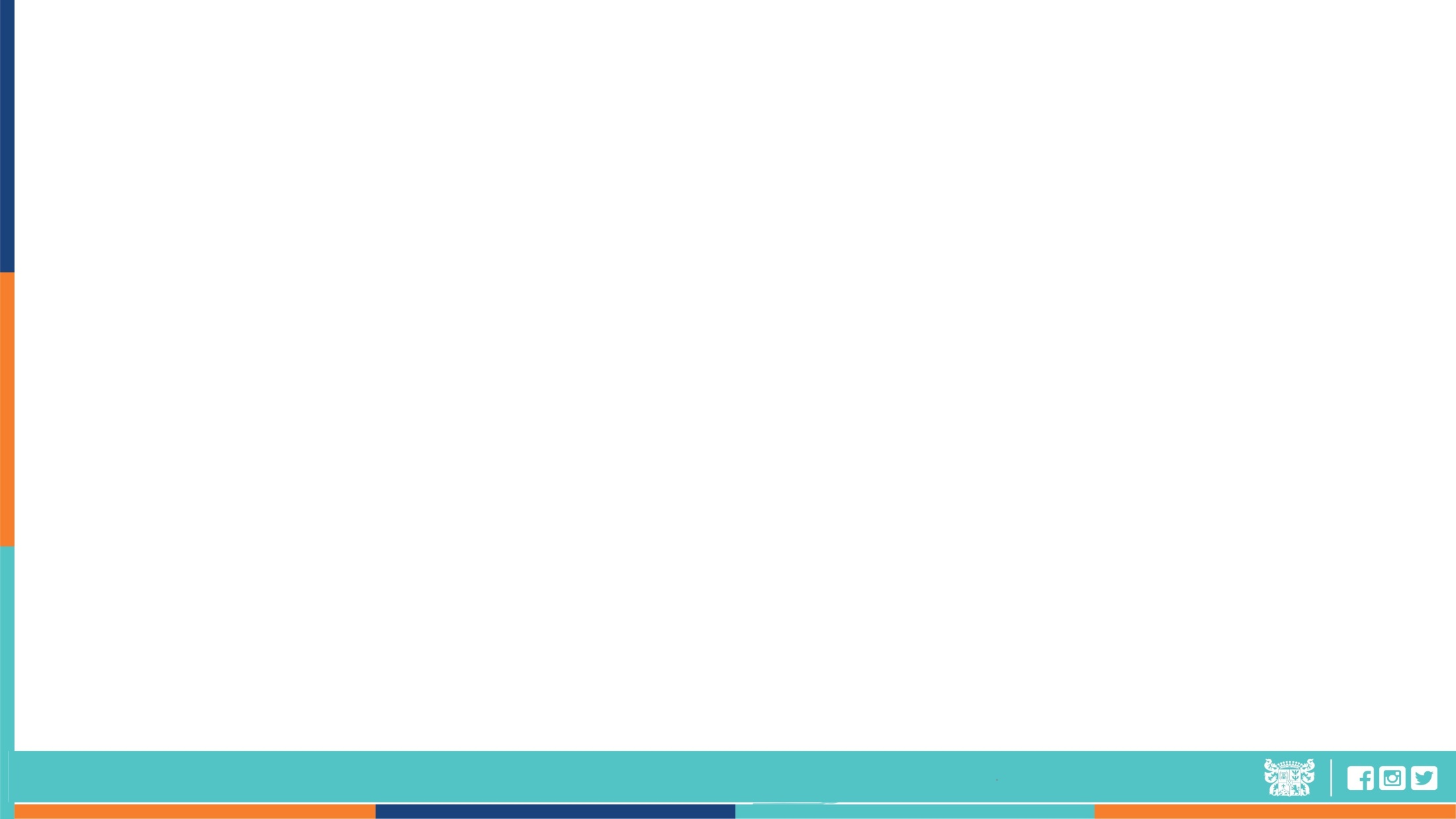 Colaborar directamente con el Alcalde en las tareas de coordinación y gestión permanentemente de todas las Unidades Municipales, de acuerdo a las instrucciones que aquel le imparta;

Colaborar con el Alcalde en la elaboración y seguimiento del Plan Anual de Acción Municipal;

Ejercer las atribuciones que señale el Reglamento Municipal y las que le delegue el Alcalde, siempre que estén vinculadas a la naturaleza de su cargo 

Toda función que la ley o el Alcalde le asigne.
Dirección Avenida Constitución 111
Secretaría MunicipalSecretario Municipal Sr. Leonel Bustamante González
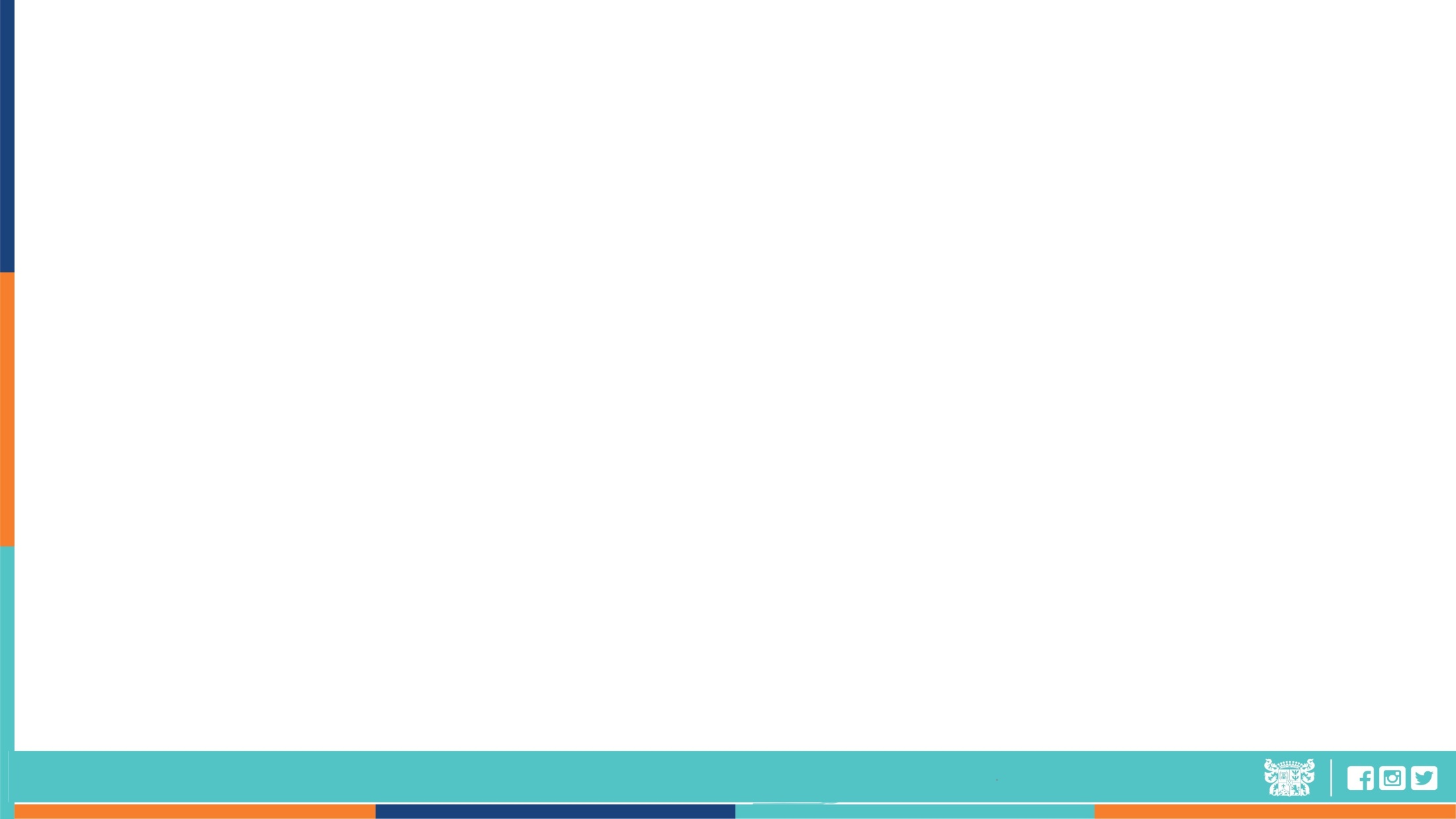 Dirigir las actividades de Secretaría Administrativa del Alcalde y del Concejo. 
Desempeñarse como Ministro de Fe en todas las actuaciones municipales.
Recibir, mantener y tramitar, cuando corresponda, la declaración de intereses establecida en la Ley N° 18.575.
Llevar el Registro Municipal a que se refiere el Artículo 6° de la Ley N° 19.418, sobre Juntas de Vecinos y demás Organizaciones Comunitarias.
Desarrollar las actividades específicas que les asigna la Ley Orgánica Constitucional de Municipalidades, con relación a la constitución y funcionamiento del Concejo Municipal y del Consejo Comunal de Organizaciones de la Sociedad Civil.
Cumplir las funciones que le asigna la Ley 19.418, sobre Juntas de Vecinos y demás Organizaciones Comunitarias.
Actuar como Ministro de Fe para los efectos establecidos en el artículo 177 inciso segundo de Código del Trabajo.
Transcribir las resoluciones del Alcalde, Acuerdos del Concejo, de los comités, velar por su cumplimiento y mantener un archivo de tal documentación.
Cumplir con las funciones señaladas en la Ley 20.500 sobre Asociaciones y Participación Ciudadana en la Gestión Pública en particular la modificación introducida al Título XXXIII, del Libro I del Código Civil, Artículo 548, Constitución de Asociaciones y Fundaciones.
Cumplir las funciones señaladas en la Ley 20.285, sobre Acceso a la Información Pública.
Sin perjuicio de otras funciones y atribuciones que le entreguen las leyes especiales, le asigne su superior jerárquico o el Alcalde.
Ubicados en Avenida Constitución 111
Oficina N° 5

Está compuesta de las siguientes Oficinas
Oficina de Partes y Archivos
Oficina de Informaciones, Reclamos y Sugerencias (OIRS)
Oficina de Transparencia
Oficina de Personas Jurídicas sin Fines de Lucro.
Secretaría MunicipalOficina de Partes y ArchivoEncargadaSra. María Ignacia Silva Nuñez
a) 	Mantener un constante flujo, control, archivo y conservación de toda la documentación que ingresa y egresa de la municipalidad proporcionando en forma rápida y expedita la información que se requiera para la actividad municipal. 

	b) 	Mantener registros numerados correlativamente de decretos, reglamentos, ordenanzas, oficios y demás resoluciones y documentación oficial de la municipalidad. 

	c) 	Tener a su cargo el trámite de ingresos, clasificación y distribución de la correspondencia oficial. d) Mantener archivos actualizados de la documentación recibidas y despachada por la Municipalidad. 

	e) 	Llevar y conservar el archivo central de la documentación oficial del municipio, de acuerdo a las técnicas de conservación y clasificación existente. Efectuar el control de los plazos en la tramitación de la documentación interna y externa de la Municipalidad. 

	f) 	Efectuar el manejo, control y mantención del franqueo de correspondencia. 

	g) 	Informar al público acerca del estado de tramitación de sus reclamos o peticiones, y orientarlos acerca del procedimiento y antecedentes necesarios para la obtención de servicios y beneficios que otorga la municipalidad.
 
	h) 	Recibir y dar tramitación a las presentaciones y reclamos que formule la ciudadanía local, según el procedimiento que establece la Ordenanza de Participación Ciudadana. 

	i) 	Distribución copias de decretos, reglamentos, ordenanzas, resoluciones, órdenes de servicios, circulares y otros a quienes corresponda.
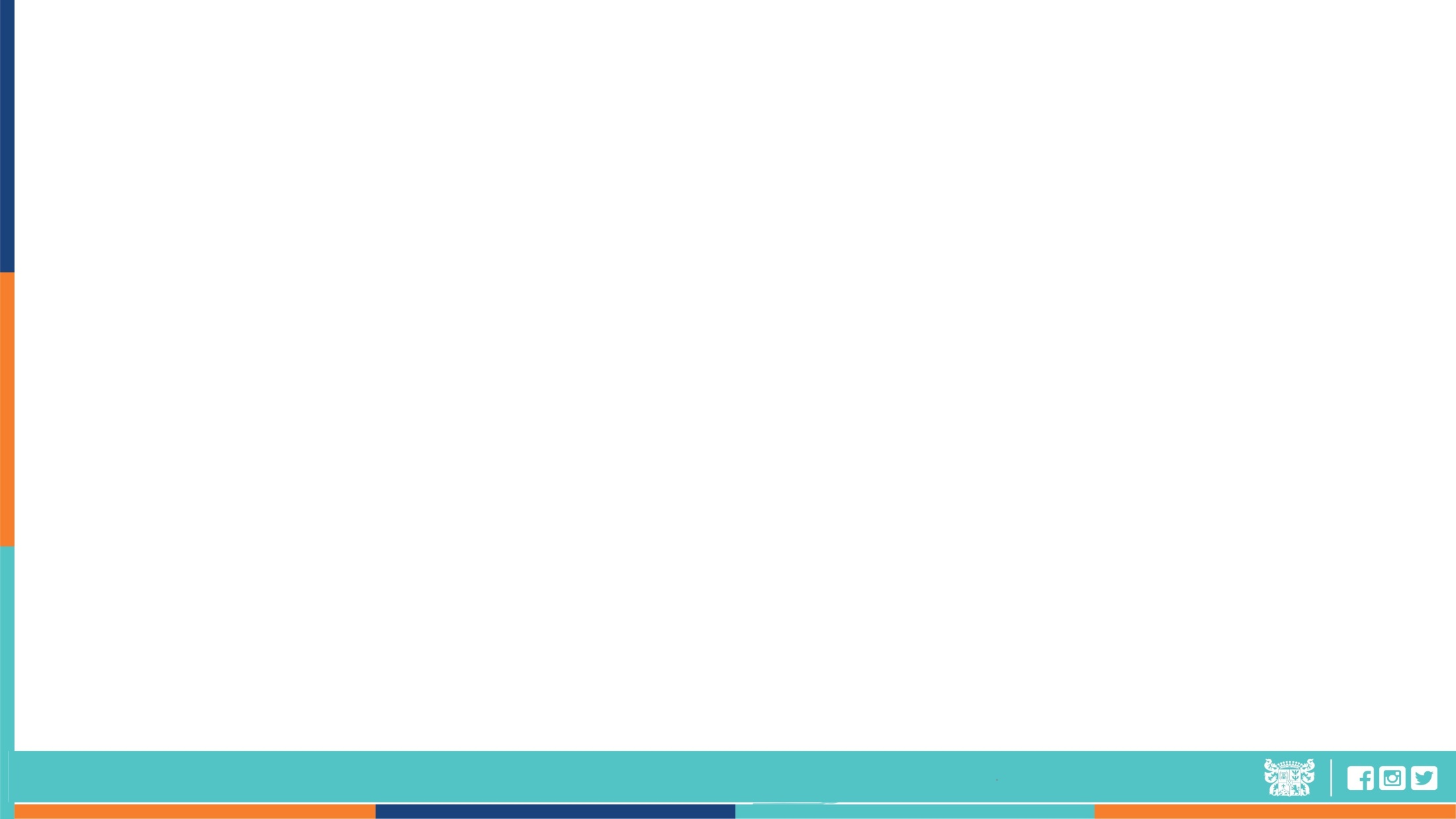 Ubicados en Avenida Constitución 111
Oficina N° 5
Horario de Atención 
Lunes a jueves 8.30 a 14.00 y de 15.00 a 17.30
Viernes 8.30 a 14.00 y de 15.00 a 16.30

Correo electrónico ofpartes@municipalidadcasablanca.cl
a) Mantener y Gestionar el Registro Municipal y demás funciones de la Ley 19.418.
	b) Mantener y Gestionar el Registro de las Asociaciones y/o Corporaciones y Fundaciones señaladas en el Título XXXIII, del Libro I del Código Civil, Artículo 548, Constitución de Asociaciones y Fundaciones. 
	c) Mantener y Gestionar el Registro de Condominios de Viviendas Sociales regidos por la Ley 19.537 de Copropiedad Inmobiliaria. 
	d) Mantener y Gestionar el Registro de Personas Jurídicas Receptoras de Fondos Públicos, señalados en la Ley 19.862. 
	e) Atender y orientar al público que requiera atención relacionada con la legislación señalada precedentemente. 
	f) Coordinar con la Oficina de Organizaciones Comunitarias, en todo aquello que diga relación con la constitución de organizaciones, modificación de estatutos, renovación o cambio de Directivas, etc. 
	g) Revisar, verificar cumplimiento de requisitos y recibir la documentación que presenten las organizaciones para la tramitación que corresponda.
	h) Organizar calendario para el cumplimiento de plazos de aquellas organizaciones que tramiten Personalidad Jurídica o cambio de Directiva. 
	i) Subrogar a la encargada o encargado del Departamento de Transparencia.
	j) Toda otra función que la ley, su superior jerárquico o el Alcalde le asigne.
Secretaría MunicipalOficina de Registro de Personas Jurídicas sin Fines de LucroEncargadaSrta. Joliette Romero Aguilera
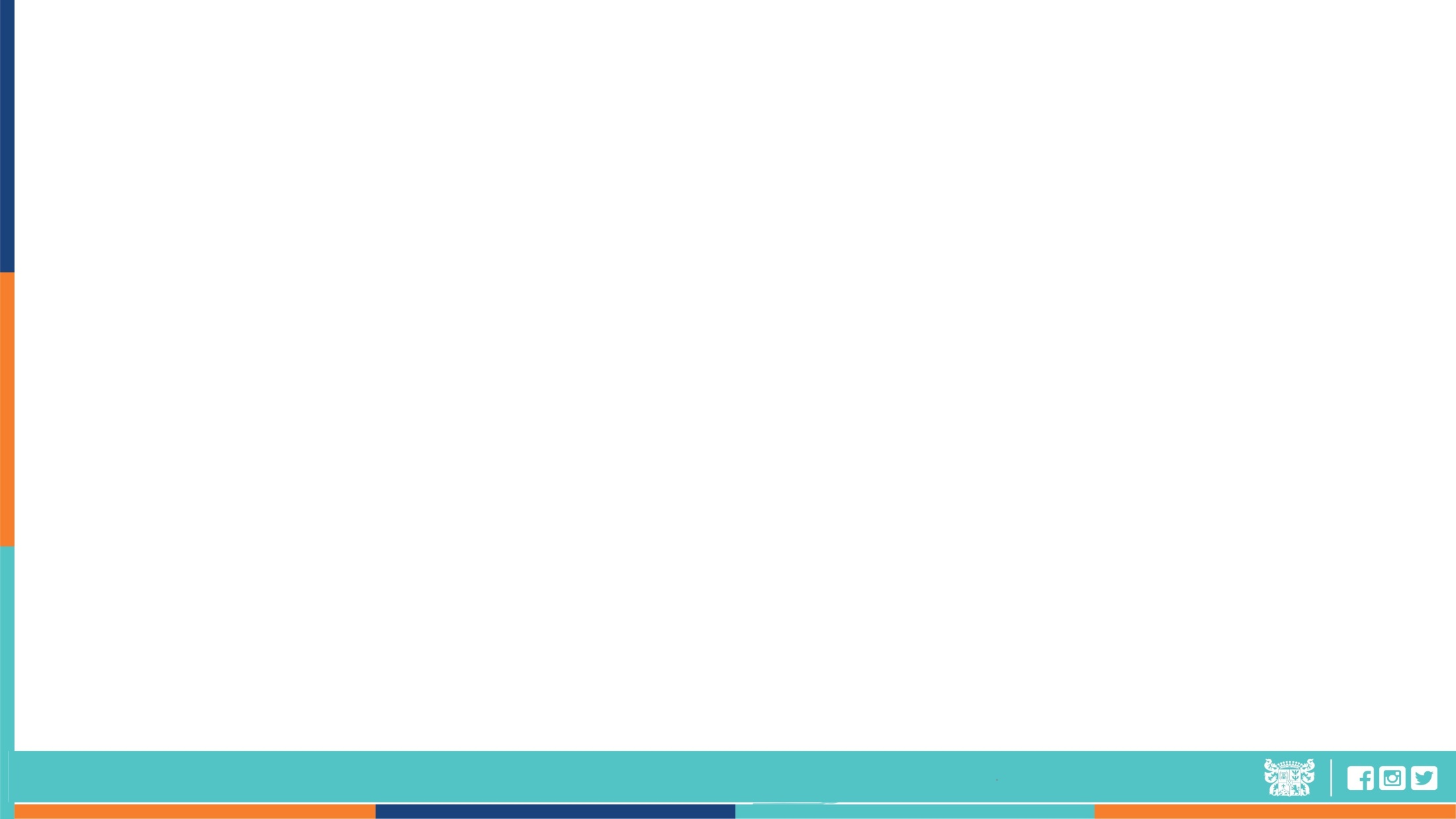 La Oficina de Registro de Personas Jurídicas sin Fines de Lucro deberá colaborar directamente con el Secretario Municipal, para lo cual tendrá a su cargo gestionar y mantener el registro documental de todas aquellas organizaciones sin fines de lucro.

Ubicados en Avenida Constitución 111
Oficina N° 5
Horario de Atención 
Lunes a jueves 8.30 a 14.00 
Viernes 8.30 a 14.00
Secretaría MunicipalOficina de Secretaria AlcaldíaSrta. Pamela Zúñiga Reyes
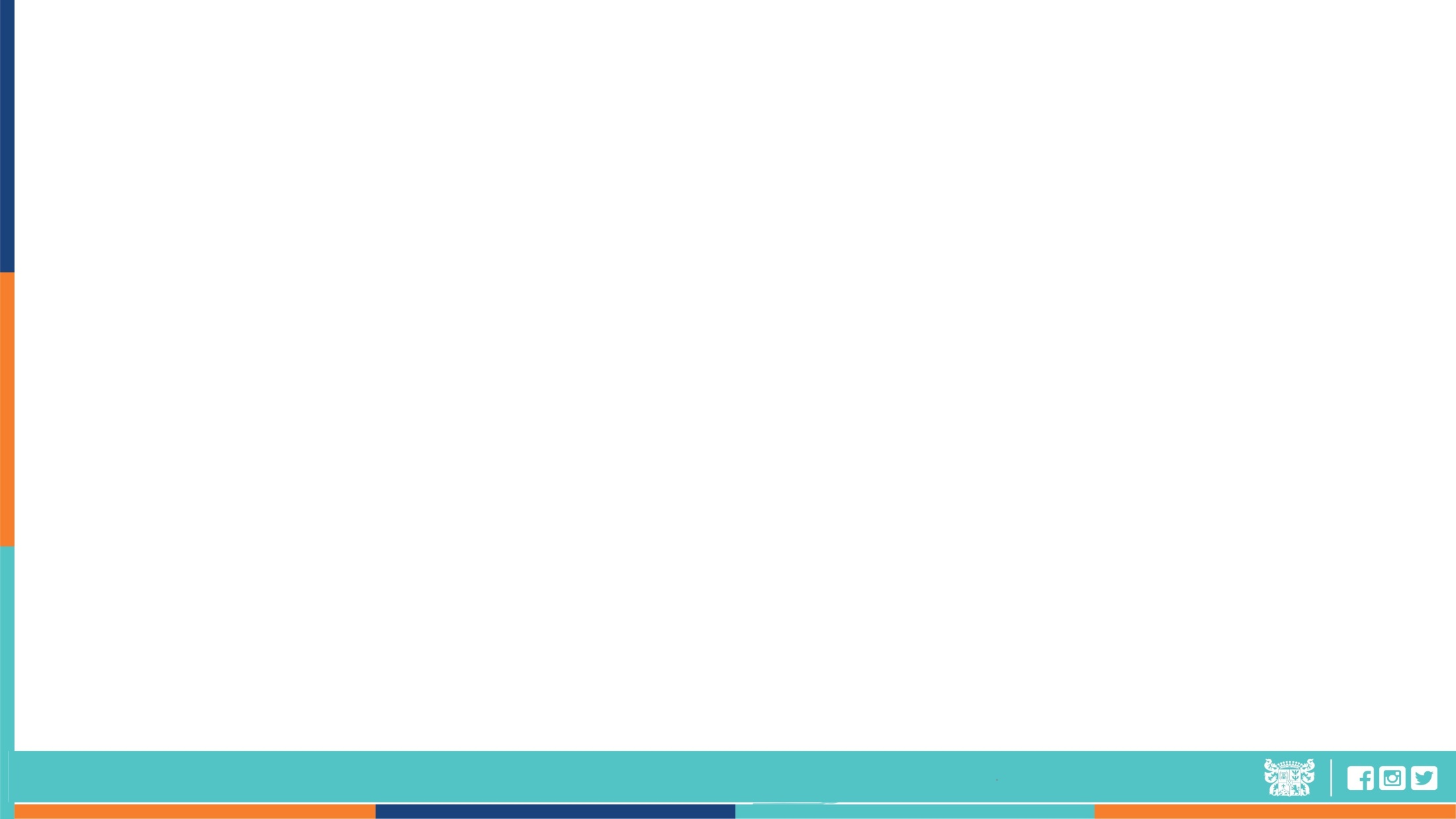 a) Coordinar y agenciar atención de público por parte del alcalde.

	b) Llevar agenda de audiencias y reuniones sostenidas por el alcalde. 

	c) Coordinar y registrar audiencias solicitadas a través de la ley del lobby. 

	d) Registro y custodia de toda la documentación que ingrese y egrese de Alcaldía. 

	e) Toda otra función que la ley, su superior jerárquico o el Alcalde le asigne.
La Secretaría de Alcaldía tiene como objetivo programar y coordinar las actividades del Alcalde, en materias vinculadas a su agenda y actividades asociadas a las funciones de la Alcaldía.

Ubicados en Avenida Constitución 111
Oficina N° 2
Horario de Atención 
Lunes a viernes 8.30 a 14.00 
Correo electrónico alcaldía@municipalidadcasablanca.cl
Secretaría MunicipalOficina de Informaciones Reclamos y Sugerencias (OIRS)Encargada Sra. María Ignacia Silva Nuñez
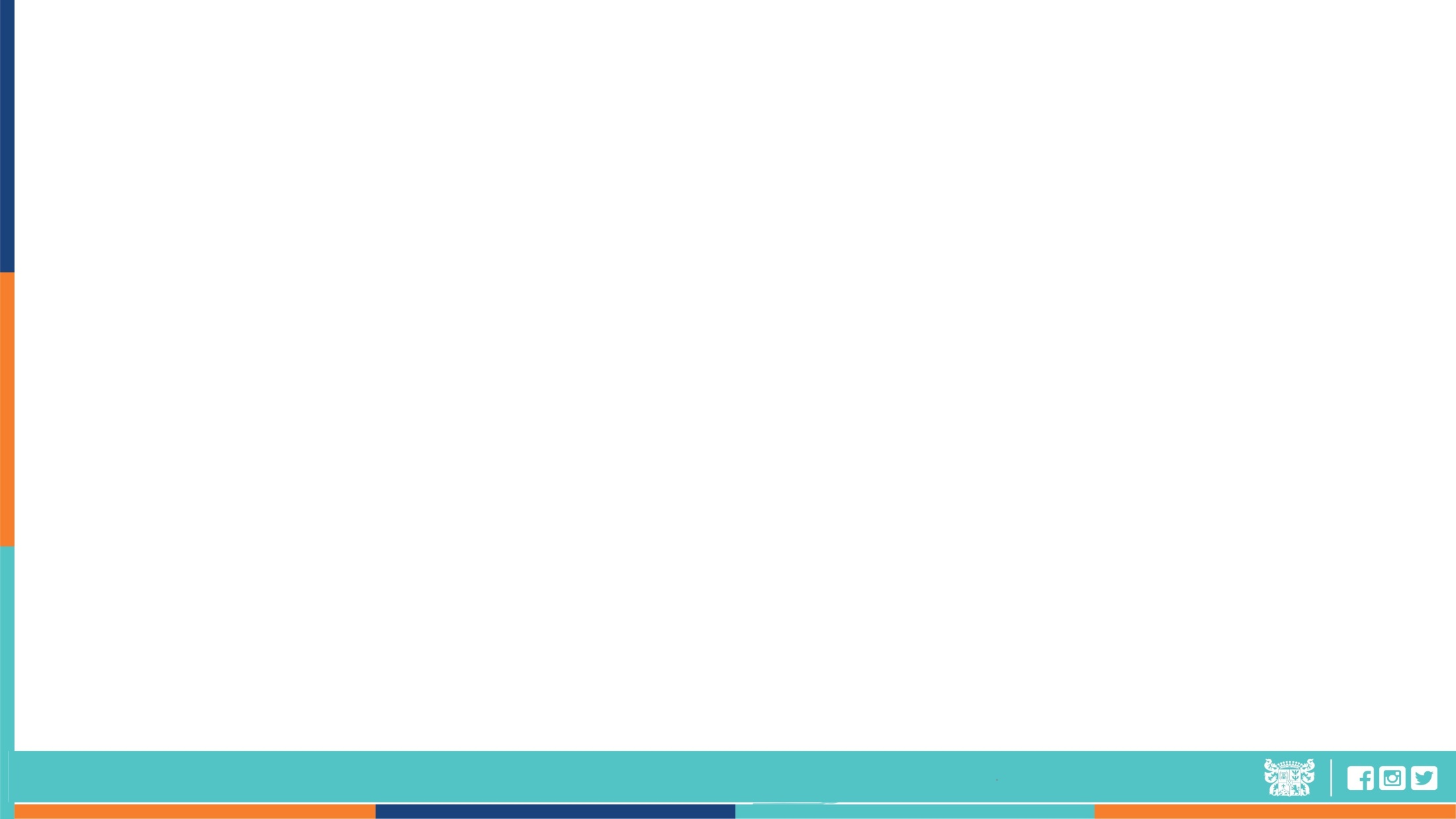 a) Recibir las solicitudes de información, reclamos y sugerencias que formulen personas naturales y jurídicas. 

	b) Coordinar y requerir de las unidades municipales los antecedentes necesarios para entregar una adecuada respuesta al solicitante.
Ubicados en Avenida Constitución 111
Oficina N° 5
Horario de Atención 
Lunes a jueves 8.30 a 14.00 y de 15.00 a 17.30
Viernes 8.30 a 14.00 y de 15.00 a 16.30

Correo electrónico oirs@municipalidadcasablanca.cl
Secretaría MunicipalOficina de TransparenciaEncargada Srta. Laura Pulgar Aranda
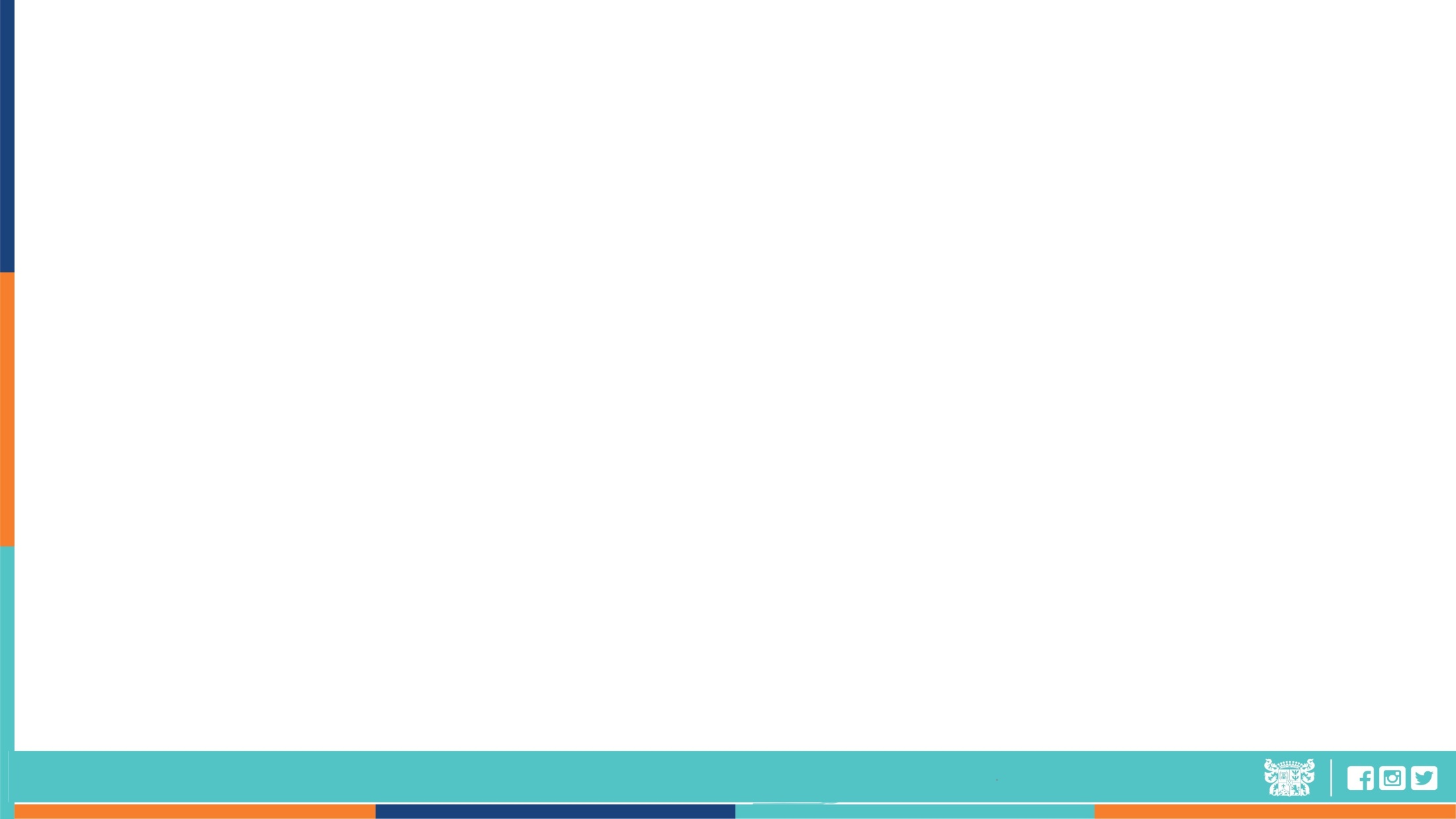 a) Administrar y coordinar todos los temas de Transparencia en el municipio, supervigilando a encargados de Transparencia Activa, solicitudes de Acceso a la Información y gestión documental, informando periódicamente de su gestión a su superior jerárquico, a la Dirección de Control y al Sr. Alcalde.

	b) Recopilar, seleccionar, analizar y mantener, a través del sitio web institucional, a disposición permanente del público la información en los términos que prescribe el Artículo 7º de la Ley Nº 20.285, sobre acceso a la información pública 

	c) Asesorar en materias de Declaración de Intereses y Patrimonio (DIP), y Ley Nº 20.730 que regula el Lobby. 

	d) Publicar los registros a que se refiere el artículo 6 y comunicación de proceso de elecciones indicado en al artículo 21 bis de la Ley Nº 19.418, que fija texto refundido, coordinado y sistematizado de la Ley Nº 19.418, sobre Juntas de Vecinos y demás Organizaciones Comunitarias. 

	e) Toda otra función que le encomiende la ley, su superior jerárquico y/o el Sr. Alcalde.
El Departamento de Transparencia deberá dar cumplimiento a lo dispuesto en la Ley Nº 20.285, sobre Acceso a la Información Pública. Para la ejecución de los procedimientos internos de Transparencia Activa y Acceso a la Información se establecerán los siguientes roles
Funciones.

Ubicados en Avenida Constitución 111, Oficina N° 5
Horario de Atención 
Lunes a jueves 8.30 a 14.00 
Viernes 8.30 a 14.00 

Correo electrónico transparencia@municipalidadcasablanca.cl
Dirección de ControlDirectoraSra. Marjorie Choupay Nuñez
Dirigir las actividades de Secretaría Administrativa del Alcalde y del Concejo. 
Desempeñarse como Ministro de Fe en todas las actuaciones municipales.
Recibir, mantener y tramitar, cuando corresponda, la declaración de intereses establecida en la Ley N° 18.575.
Llevar el Registro Municipal a que se refiere el Artículo 6° de la Ley N° 19.418, sobre Juntas de Vecinos y demás Organizaciones Comunitarias.
Desarrollar las actividades específicas que les asigna la Ley Orgánica Constitucional de Municipalidades, con relación a la constitución y funcionamiento del Concejo Municipal y del Consejo Comunal de Organizaciones de la Sociedad Civil.
Cumplir las funciones que le asigna la Ley 19.418, sobre Juntas de Vecinos y demás Organizaciones Comunitarias.
Actuar como Ministro de Fe para los efectos establecidos en el artículo 177 inciso segundo de Código del Trabajo.
Transcribir las resoluciones del Alcalde, Acuerdos del Concejo, de los comités, velar por su cumplimiento y mantener un archivo de tal documentación.
Cumplir con las funciones señaladas en la Ley 20.500 sobre Asociaciones y Participación Ciudadana en la Gestión Pública en particular la modificación introducida al Título XXXIII, del Libro I del Código Civil, Artículo 548, Constitución de Asociaciones y Fundaciones.
Cumplir las funciones señaladas en la Ley 20.285, sobre Acceso a la Información Pública.
Sin perjuicio de otras funciones y atribuciones que le entreguen las leyes especiales, le asigne su superior jerárquico o el Alcalde.
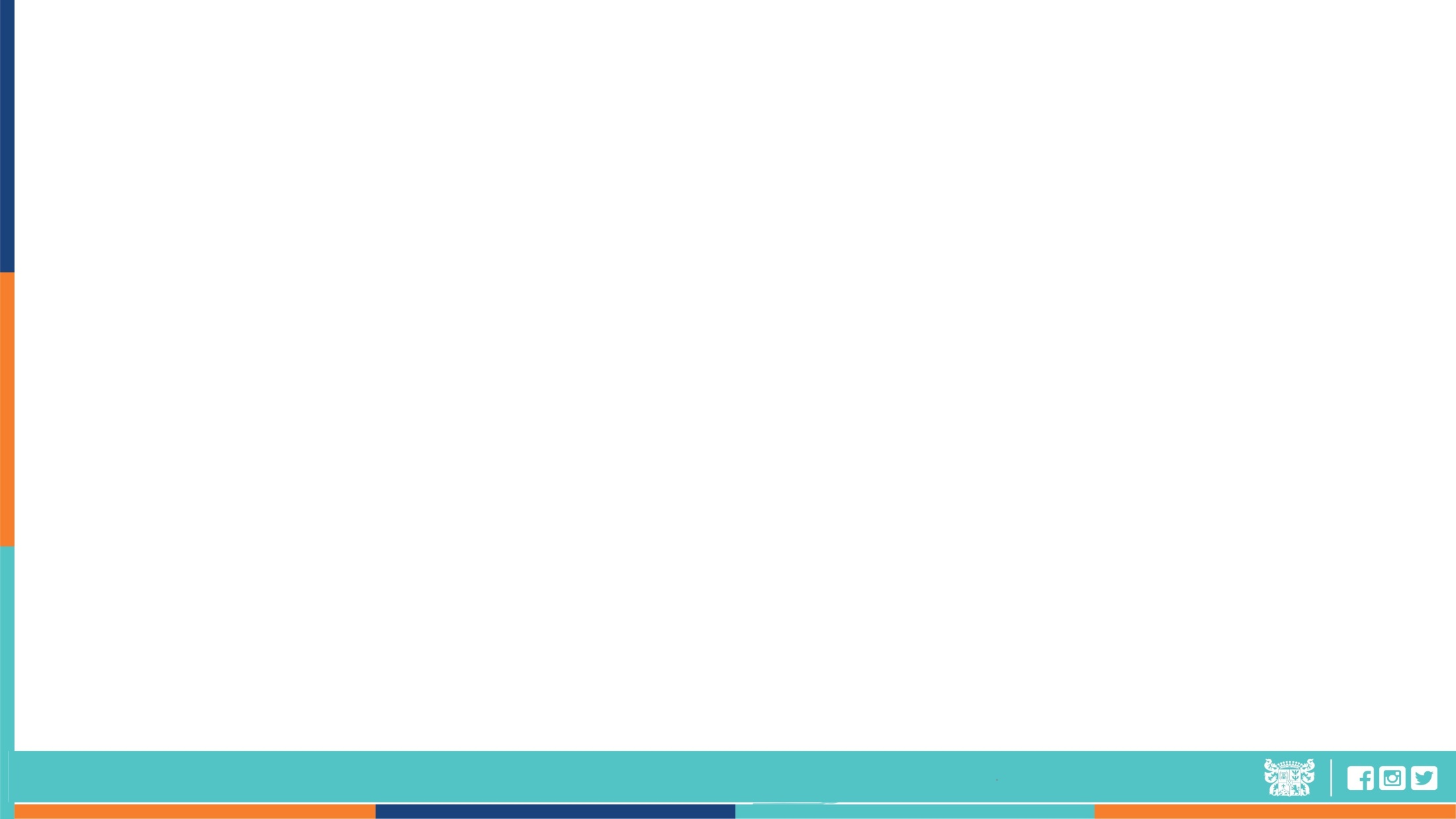 La Dirección de control interno tiene como finalidad controlar la legalidad de las actuaciones municipales, tanto en lo relacionado con la eficiencia, eficacia y economicidad en el cumplimiento de los fines y objetivos establecidos, como en la oportunidad de las mismas, tomando en consideración las instrucciones técnicas de la Contraloría General de La República y las disposiciones legales vigentes.

Ubicados en Avenida Portales N° 2, piso 2

Está compuesta de los Departamentos 
Departamento de Control
Departamento de Auditoría
Dirección de ControlDepartamento de ControlEncargado Sra. Luz Aros Rojas
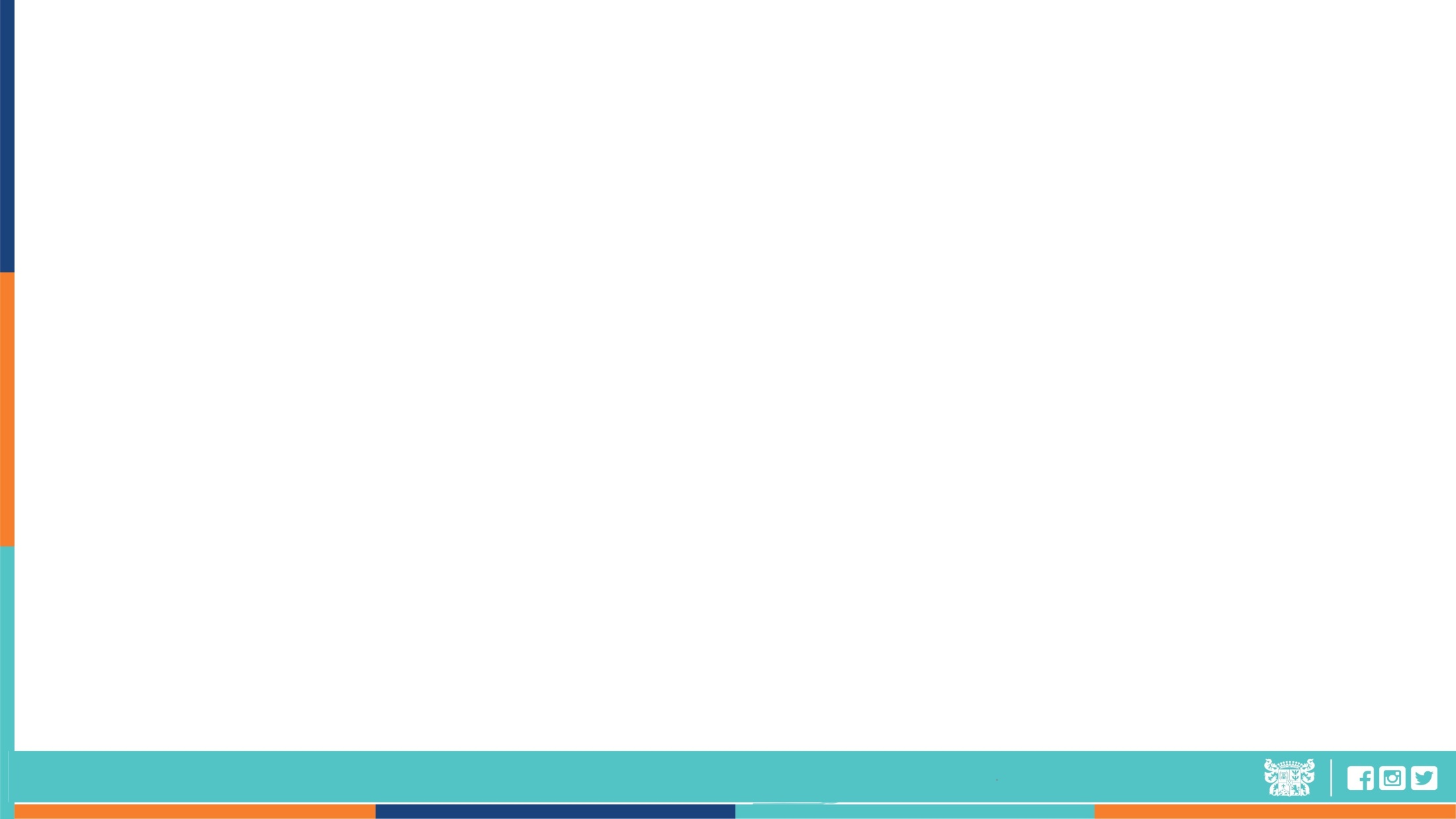 a) Representar al Alcalde los actos municipales cuando los estime ilegales, informando de ello al Concejo, para cuyo objeto tendrá acceso a toda la documentación disponible; 

	b) Verificar el cumplimiento de los principios de eficiencia, eficacia y economicidad en el desarrollo de las actividades municipales; 

	c) Apoyar los sistemas de decisiones en el municipio, proporcionando la información que surja como relevante de las acciones de control; 

	d) Dar respuesta por escrito a las consultas o peticiones de informes que le formule un Concejal; 

	e) Verificar el cumplimiento por parte del municipio de las normas sobre transparencia activa, contenidas en el artículo 7° de la ley N° 20.285, sobre acceso a la información pública. 

	f) Informar anualmente al Alcalde y Concejo acerca del grado de cumplimiento de los objetivos de gestión institucional y las metas de desempeño colectivo por áreas de trabajo del Programa de Mejoramiento de la Gestión Municipal (PMG). 

	g) Toda otra función que la ley, su superior jerárquico o el Alcalde le asigne.
Ubicados en Avenida Portales N° 2, segundo piso
a) Realizar la auditoría operativa interna de la municipalidad, con el objeto de fiscalizar la legalidad y eficiencia de su actuación; 
	b) Asesorar al Concejo en la definición y evaluación de la auditoría externa que aquel pueda requerir en virtud de la Ley N° 18.695, Orgánica Constitucional de Municipalidades. 
	c) Colaborar directamente con el Concejo para el ejercicio de sus funciones fiscalizadoras. Para estos efectos, emitirá un informe trimestral acerca del estado de avance del ejercicio programático presupuestario; 
	d) Informar trimestralmente, sobre el estado de cumplimiento de los pagos por concepto de cotizaciones previsionales de los funcionarios municipales y de los trabajadores que se desempeñan en servicios incorporados a la gestión municipal, administrados directamente por la municipalidad o a través de corporaciones municipales; 
	e) Informar trimestralmente de los aportes que la municipalidad debe efectuar al Fondo Común Municipal; 
	f) Informar el estado de cumplimiento de los pagos por concepto de asignaciones de perfeccionamiento docente; 
	g) Representar al concejo los déficits que advierta en el presupuesto municipal; 
	h) Verificar el cumplimiento por parte del municipio de las normas vigentes sobre rendición de cuentas. 
	i) Efectuar revisiones selectivas y periódicas de la disposición y uso de los bienes municipales; Realizar revisiones selectivas y periódicas de las liquidaciones de remuneraciones del personal municipal y servicios traspasados; 
	j) Controlar la ejecución financiera y presupuestaria municipal; 
	k) Toda otra función que la ley, su superior jerárquico o el Alcalde le asigne.
Dirección de ControlDepartamento de AuditoríaEncargado Sr. Cristian Negrete Lantaño
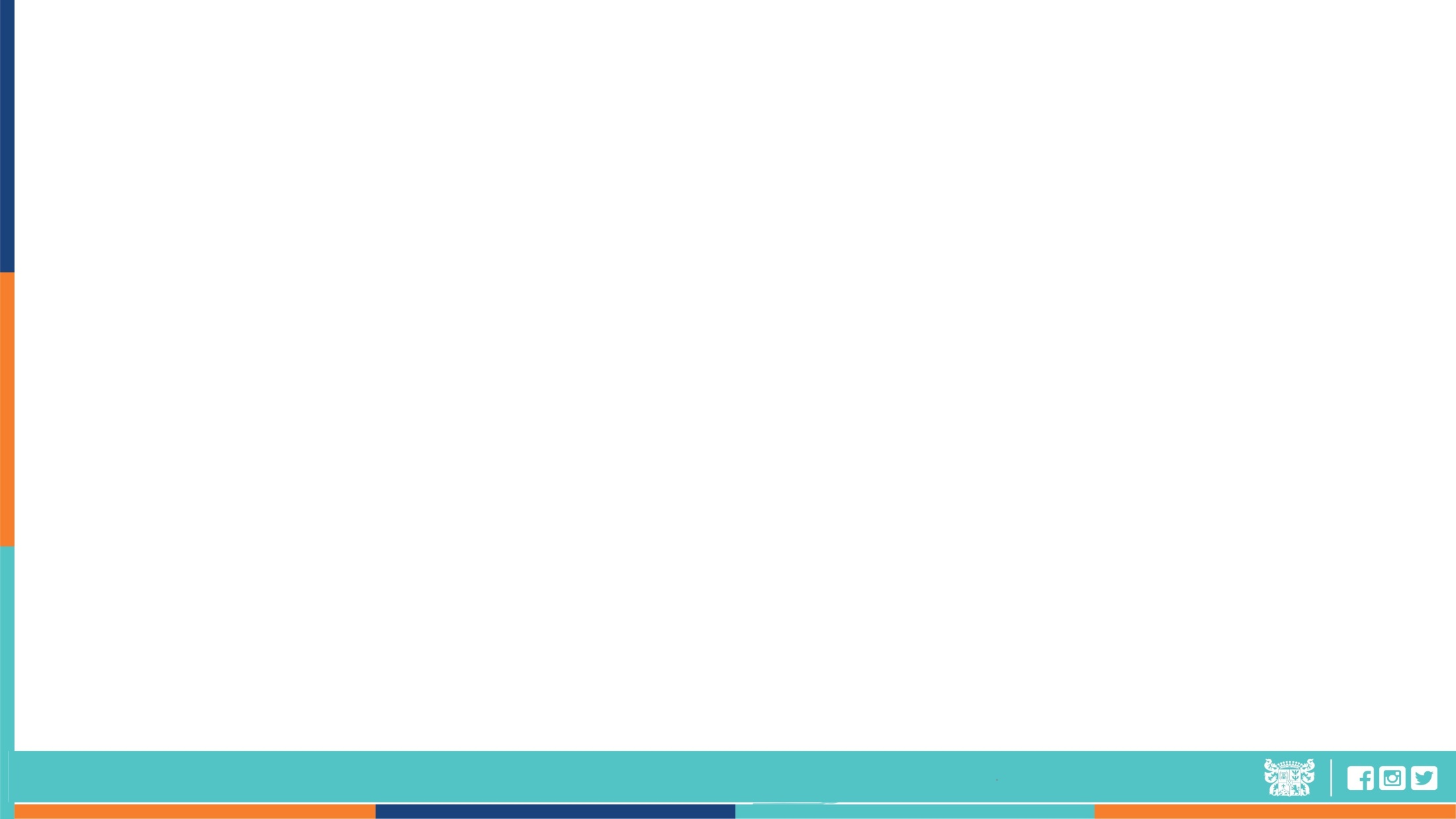 Ubicados en Avenida Portales N° 2, segundo piso
Prestar apoyo en materias legales al Alcalde y 	al Concejo. 
Informar en derecho todos los asuntos legales que las distintas unidades municipales le planteen, las orientará periódicamente respecto de las disposiciones legales y reglamentarias. 
Mantener al día los títulos de los bienes municipales. 
Iniciar y asumir la defensa, a requerimiento del Alcalde, de todos aquellos juicios en que la municipalidad sea parte o tenga interés; 
Prestar asesoría jurídica o defensa de la comunidad cuando sea procedente y el Alcalde así lo determine; 
Informar en derecho todos los asuntos legales que el Concejo y las unidades municipales le planteen, manteniendo un archivo actualizado, para lo cual deberá considerar la jurisprudencia de la Contraloría General de la República; 
Orientar periódicamente a las unidades municipales respecto de las nuevas disposiciones legales y reglamentarias pertinentes; 
Dar forma y mantener al día los títulos de los bienes municipales; 
Efectuar las investigaciones y sumarios administrativos cuando lo ordene el Alcalde, o ejercer la supervigilancia en la substanciación de estos procedimientos cuando sean encargados a funcionarios de otras unidades; 
Redactar los proyectos de ordenanzas, reglamentos, convenios y contratos dictados y firmados respectivamente por la Municipalidad; 
Efectuar la cobranza administrativa y judicial de impuesto, derechos, concesiones, arriendos e impuesto territorial, en este caso, cuando proceda; 
Realizar las gestiones necesarias para las expropiaciones de bienes inmuebles; 
Otras funciones que la ley señale o que la autoridad superior le asigne de conformidad a la legislación vigente; 
Toda otra función que la ley, su superior jerárquico o el Alcalde le asigne.
Dirección de Asesoría JurídicaDirectorSr. Juan Pablo Lefimil Toro
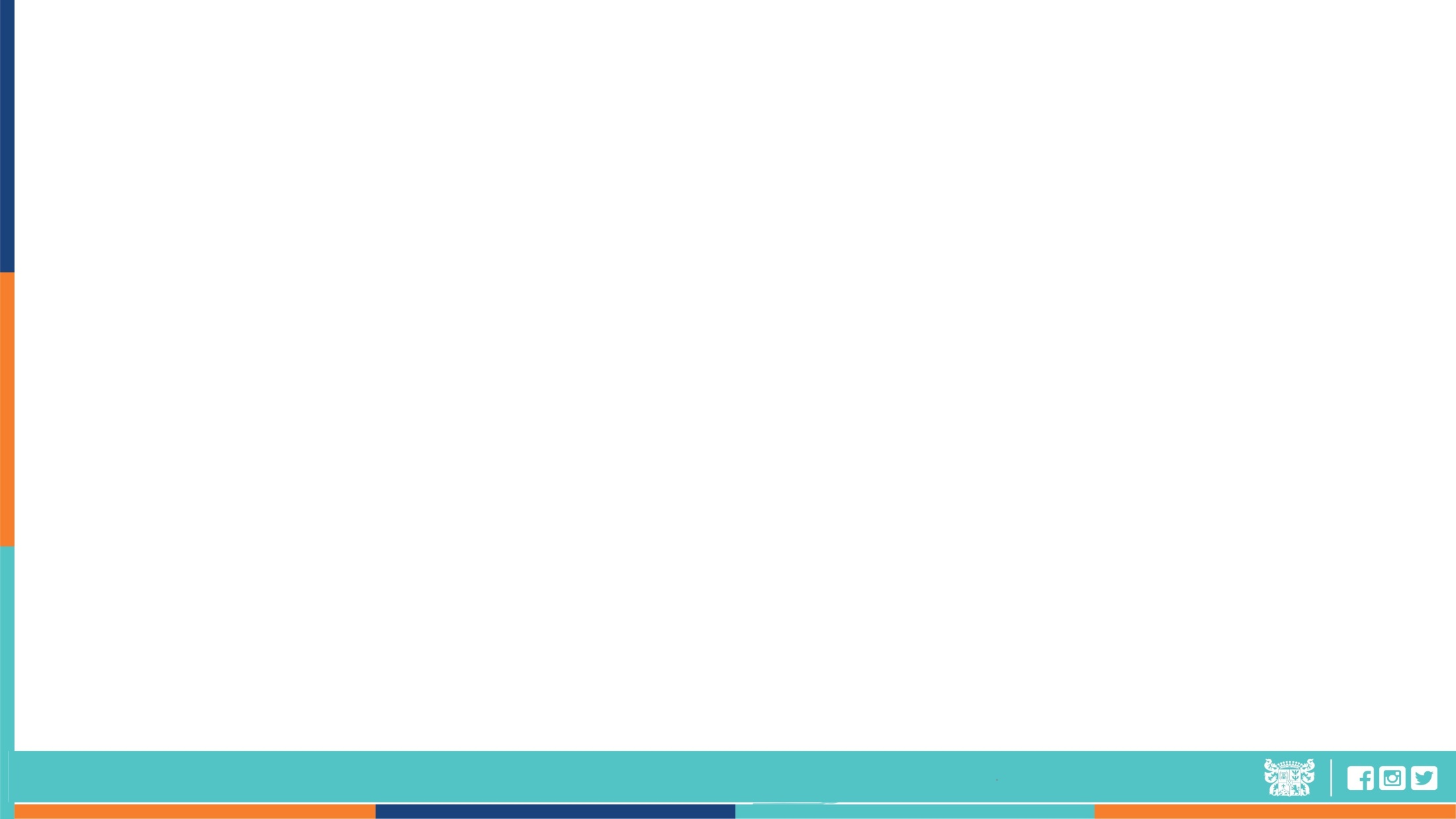 La Dirección de Asesoría Jurídica tiene como objetivo prestar apoyo en materias legales al Alcalde y al Concejo, como asimismo, asesorar y orientar al conjunto de unidades municipales en todos los asuntos jurídicos, a fin de que su accionar se ajuste a derecho y representar al Municipio en materias contenciosas. En el ejercicio de sus funciones de asesoría jurídica, con excepción de las materias contenciosas en que represente los intereses en juicio de la Municipalidad, la Dirección de Asesoría Jurídica se sujetará a la dependencia técnica de la Contraloría General de la República, cuya jurisprudencia y resoluciones deberán ser observadas, de conformidad a lo dispuesto en el artículo 19 de la Ley N° 10.336, sobre Organización y Atribuciones de la Contraloría General de la República.

Ubicados en Avenida Constitución 384, Oficina 5
Prestar apoyo en materias legales al Alcalde y al Concejo.
Informar en derecho todos los asuntos legales que las unidades municipales le planteen. 
Orientar periódicamente a las unidades municipales respecto de las disposiciones legales y reglamentarias pertinentes. 
Mantener al día los títulos de los bienes municipales. 
	A requerimiento del Alcalde iniciar y asumir la defensa, en todos aquellos juicios en que la Municipalidad sea parte o tenga interés, pudiendo comprenderse también la asesoría o defensa de la comunidad cuando sea procedente y el Alcalde así lo determine. 
	Informar en derecho los reclamos de ilegalidad que se presenten al Alcalde, en contra de sus resoluciones u omisiones o las de sus funcionarios, que cualquier particular estime como ilegales, cuando éstas afecten el interés general de la comuna. 
	Informar en derecho las reclamaciones y presentaciones efectuadas ante la Contraloría General de la República, por autoridades políticas y administrativas, funcionarios municipales o particulares. 
	Elaborar las respuestas del Alcalde respecto de las observaciones contenidas en los informes emanados de la Contraloría General de la República en ejercicio de sus facultades fiscalizadoras y contra loras.
	Asesorar a las unidades técnicas correspondientes en la confección de los proyectos de ordenanzas municipales, reglamentos, decretos alcaldicios consultados, bases administrativas y términos técnicos de referencia, a objeto de que los mismos se ajusten al ordenamiento jurídico vigente. 
	Elaborar y redactar o revisar los contratos y convenios que celebre la Municipalidad, con exclusión de las contrataciones de personal, como asimismo, elaborar y redactar los decretos aprobatorios de estos actos. 
	Toda otra función que la ley, su superior jerárquico o el Alcalde le asigne.
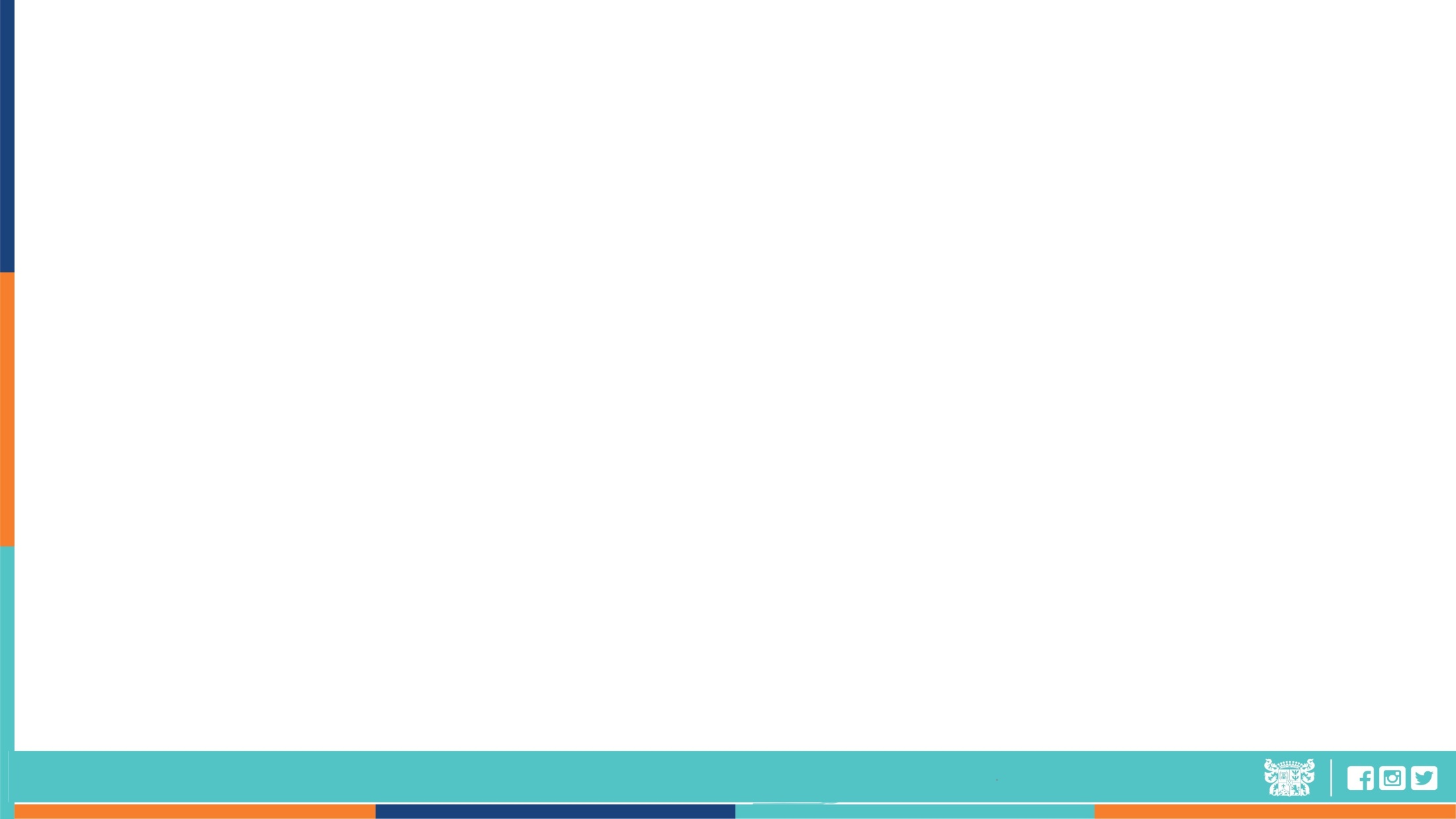 Dirección de Asesoría JurídicaDepartamento de Asesoría JurídicaEncargadoSr. Juan Pablo Lefimil
Ubicados en Avenida Constitución 384, Oficina5
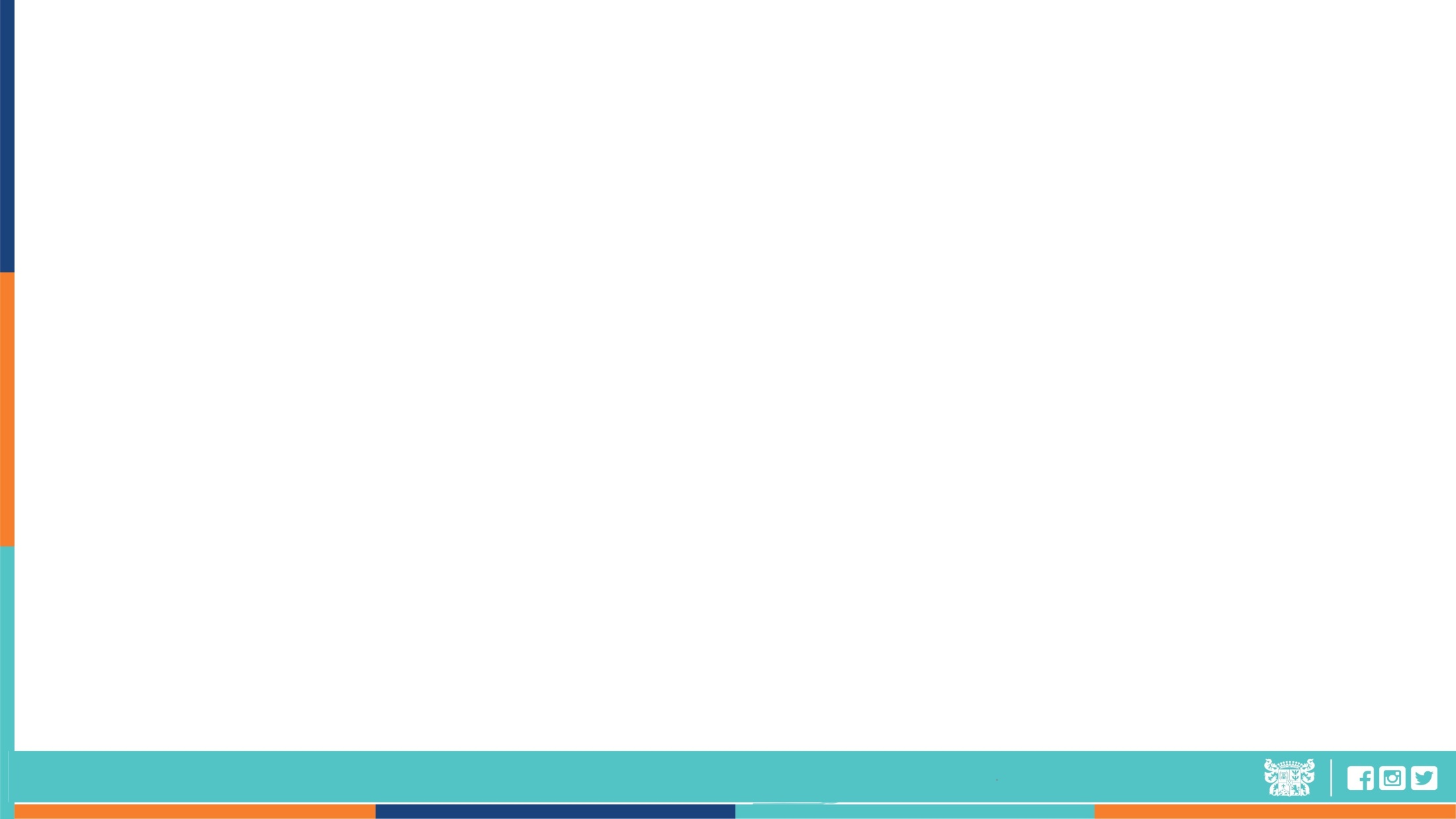 Dirección de Asesoría JurídicaDepartamento de Fiscalía Encargado Sr. Juan Pablo Lefimil
a) Efectuar, cuando lo ordene el Alcalde, los procesos disciplinarios que correspondan. 

	b) Mantener la supervigilancia de las investigaciones sumarias y sumarios administrativos cuando éstos son realizados por funcionarios de otras unidades municipales o de servicios traspasados. 

	c) Toda otra función que la ley, su superior jerárquico o el Alcalde le asigne.
Ubicados en Avenida Constitución 384,Oficina 5
a) A requerimiento del Alcalde iniciar y asumir la defensa, en todos aquellos juicios en que la Municipalidad sea parte o tenga interés, pudiendo comprenderse también la asesoría o defensa de la comunidad cuando sea procedente y el Alcalde así lo determine. 

	b) Efectuar la cobranza judicial de impuestos, derechos, concesiones, arriendos e impuesto territorial, en este caso, cuando proceda, debiendo redactar demandas judiciales, intervenir en cada una de las etapas del proceso. 

	c) Interponer acciones o realizar la defensa judicial de las causas civiles, laborales, criminales o administrativas en que sea parte o tenga interés la l. Municipalidad de Casablanca, ya sea que intervenga como demandante, demandado, querellante, querellado, denunciante, denunciado, reclamante o en cualquiera otra modalidad, abocándose al estudio de los argumentos jurídicos y de hecho, a favor de los intereses municipales, sustentar las acciones del municipio de antecedentes relevantes indispensables para la adecuada defensa en juicio, e intervenir en cada una de las etapas del proceso. 

d) Organizar las causas judiciales, archivarlas, manteniendo un orden e ingreso número para su fácil ubicación.
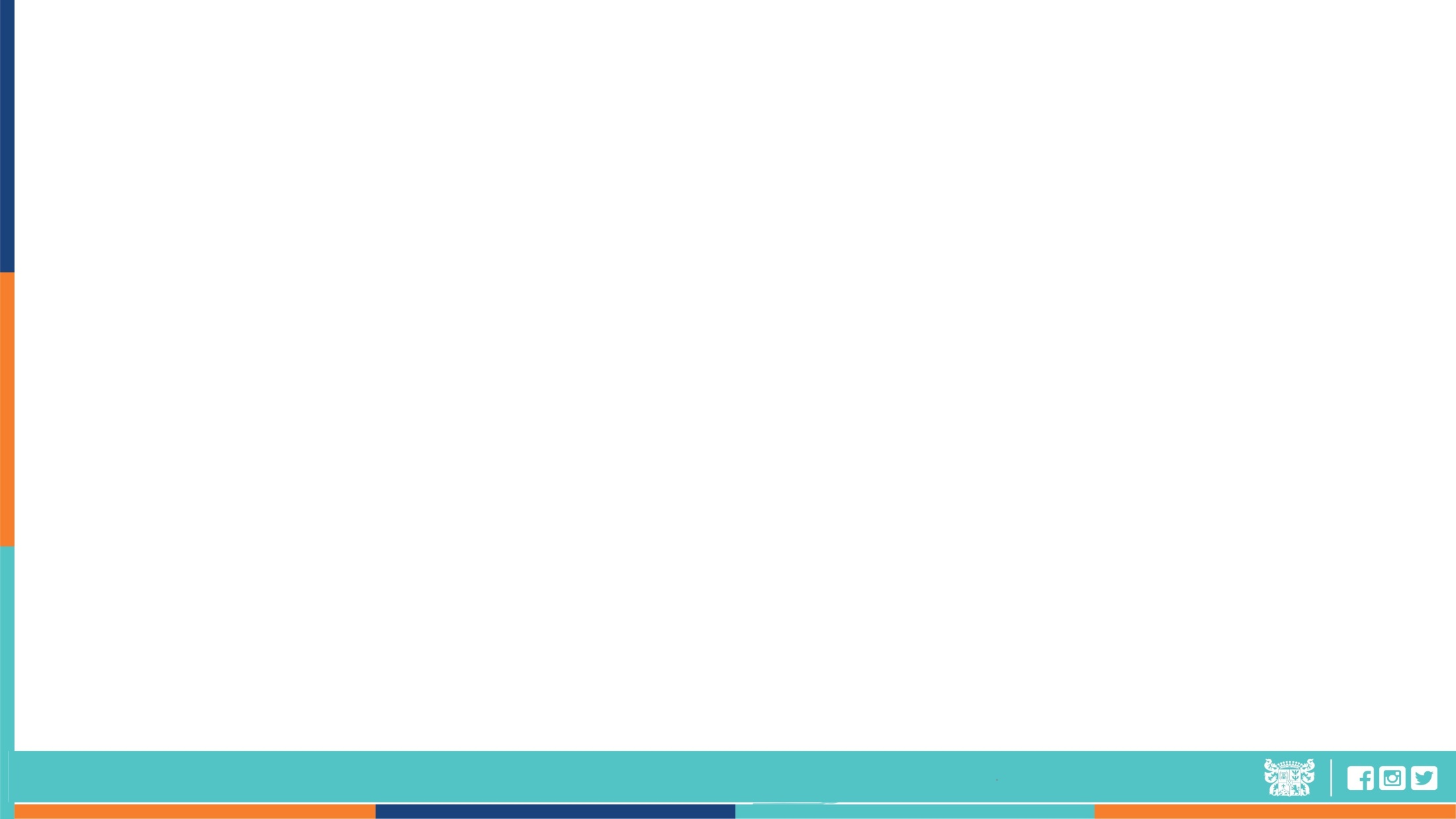 Dirección de Asesoría JurídicaDepartamento de Tramitación JudicialEncargado Sr. Juan Pablo Lefimil
Ubicados en Avenida Constitución 384,Oficina5
Servir de Secretaría Técnica permanente del Alcalde y del Concejo en la formulación de la estrategia municipal, como asimismo de las políticas, planes, programas y proyectos de desarrollo de la comuna; 
Elaborar y mantener actualizado el Plan Comunal de Desarrollo y el Presupuesto Municipal; 
Estudiar, recopilar, tabular, inferir, programar y evaluar todos los planes y programas consecuentes con el Plan de Desarrollo Comunal y el Programa Anual de Gestión Comunal. 
Evaluar el cumplimiento de los planes, programas, proyectos, inversiones y del Presupuesto Municipal e informar sobre estas materias al Concejo, a lo menos semestralmente; 
Efectuar análisis y evaluaciones permanentes de las situaciones de desarrollo de la comuna, con énfasis en los aspectos sociales y territoriales; 
Elaborar las bases generales y específicas, previo informe de la unidad competente, de conformidad con los criterios e instrucciones establecidos en el Reglamento Municipal al respectivo; 
Fomentar las vinculaciones de carácter técnico con los servicios públicos y el sector privado, en materias propias de sus competencias;
Recopilar y mantener la información comunal y regional atingente a sus funciones; 
Proporcionar la Subsecretaría de Desarrollo Regional y Administrativo del Ministerio del Interior, la información que aquella solicite a la municipalidad de conformidad a la ley, ejerciendo la coordinación del Sistema Nacional de Información Municipal [SINIM]; 
Formular y proponer, en coordinación con la Dirección de Administración y Finanzas, los proyectos del Plan Financiero y Presupuesto Municipal conforme al Plan de Desarrollo Comunal; 
Formular con iniciativas a nivel de Proyectos, Programas y Estudios, coordinando a las demás oficinas en dichos ámbitos; 
Inserción de iniciativas para la solución de problemas comunales y/o municipales especialmente en el área del transporte, reposición de inmuebles y construcciones; 
Elaboración de Bases Generales para la licitación de Programas, Proyectos y Estudios; 
Toda otra función que la ley o el Alcalde le asigne.
Secretaría Comunal de PlanificaciónDirectoraSra. Elizabeth Villalobos Peña
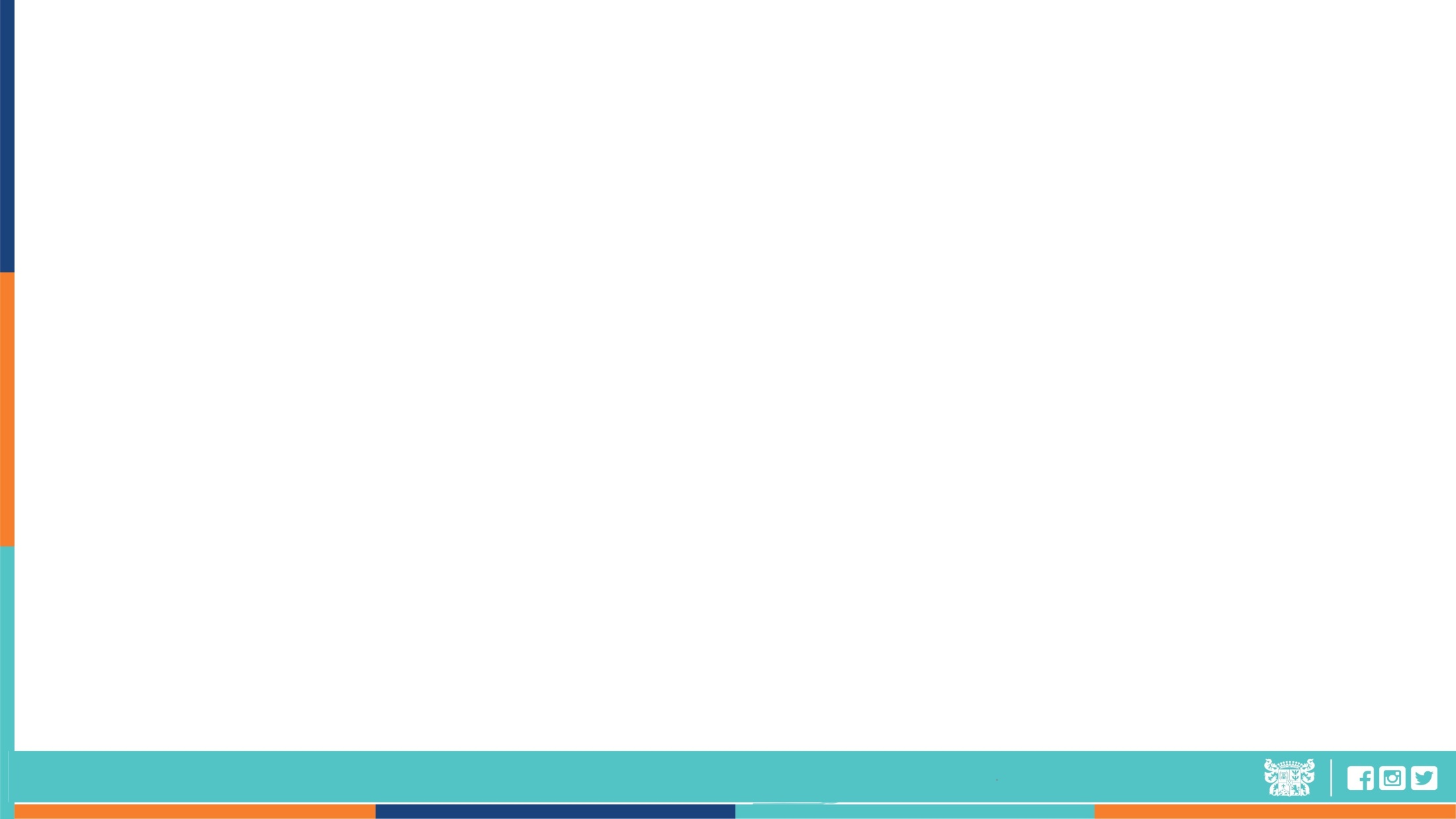 La Secretaría comunal de Planificación es la unidad que asesora al Alcalde y al Concejo en la elaboración de la estrategia municipal, como asimismo en la definición de las políticas y en la elaboración, coordinación y evaluación de los planes, programas y proyectos de desarrollo comunal. 

Ubicados en Avenida Constitución 111
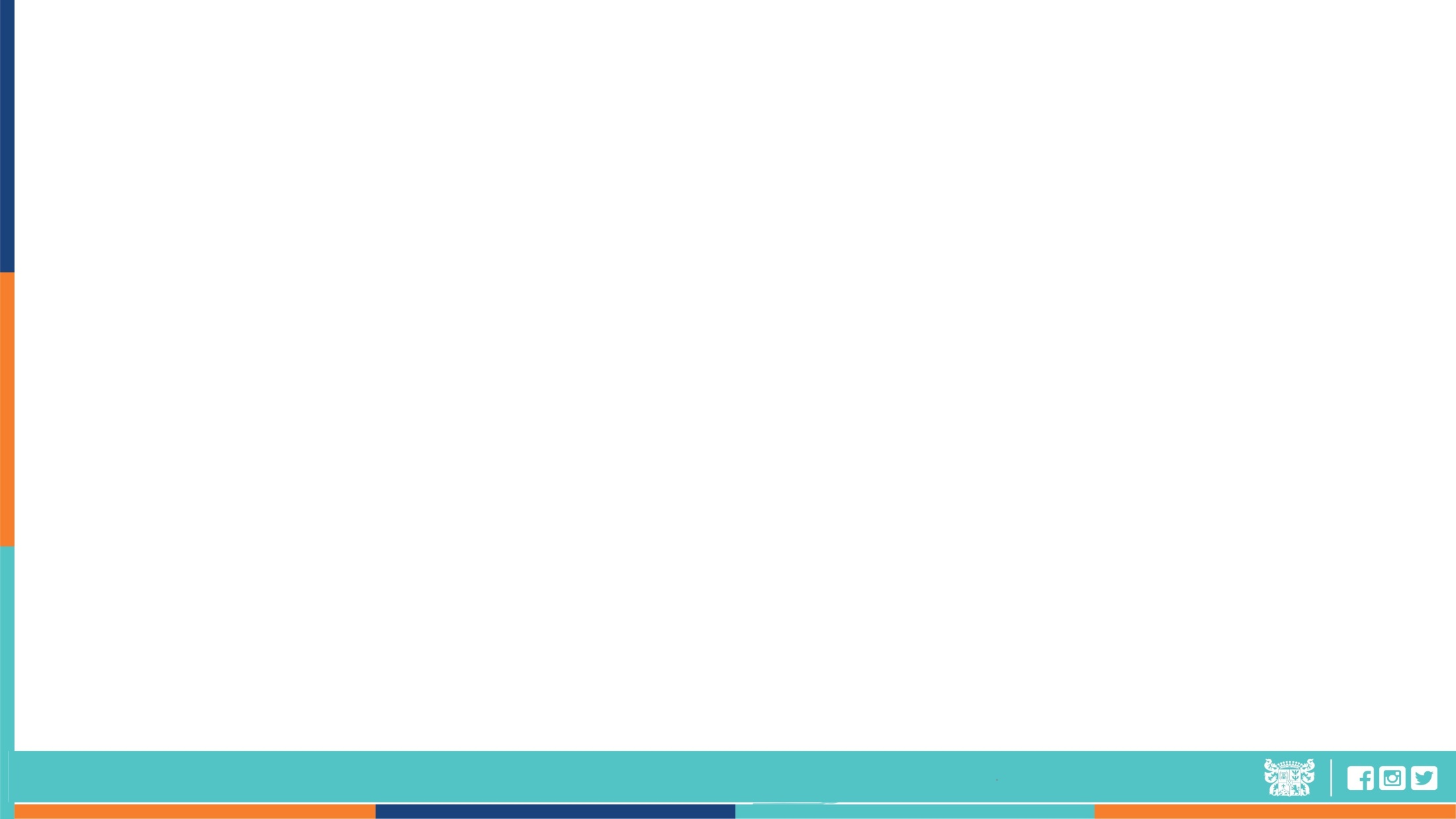 Secretaría Comunal de PlanificaciónOficina de Asesorías UrbanasEncargadoSr. Franco Marzal Díaz
Asesorar al Alcalde y al Concejo en la promoción del desarrollo urbano. 

Estudiar y elaborar el Plan Regulador Comunal y mantenerlo actualizado, promoviendo las modificaciones que sean necesarias y preparar los planes secciona les para su aplicación; 

Informar técnicamente las proposiciones sobre planificación urbana intercomunal, formuladas al municipio por la Secretaría Ministerial de Vivienda y Urbanismo. 

Toda otra función que la ley, su superior jerárquico o el Alcalde le asigne.
Ubicados en Avenida Constitución 111
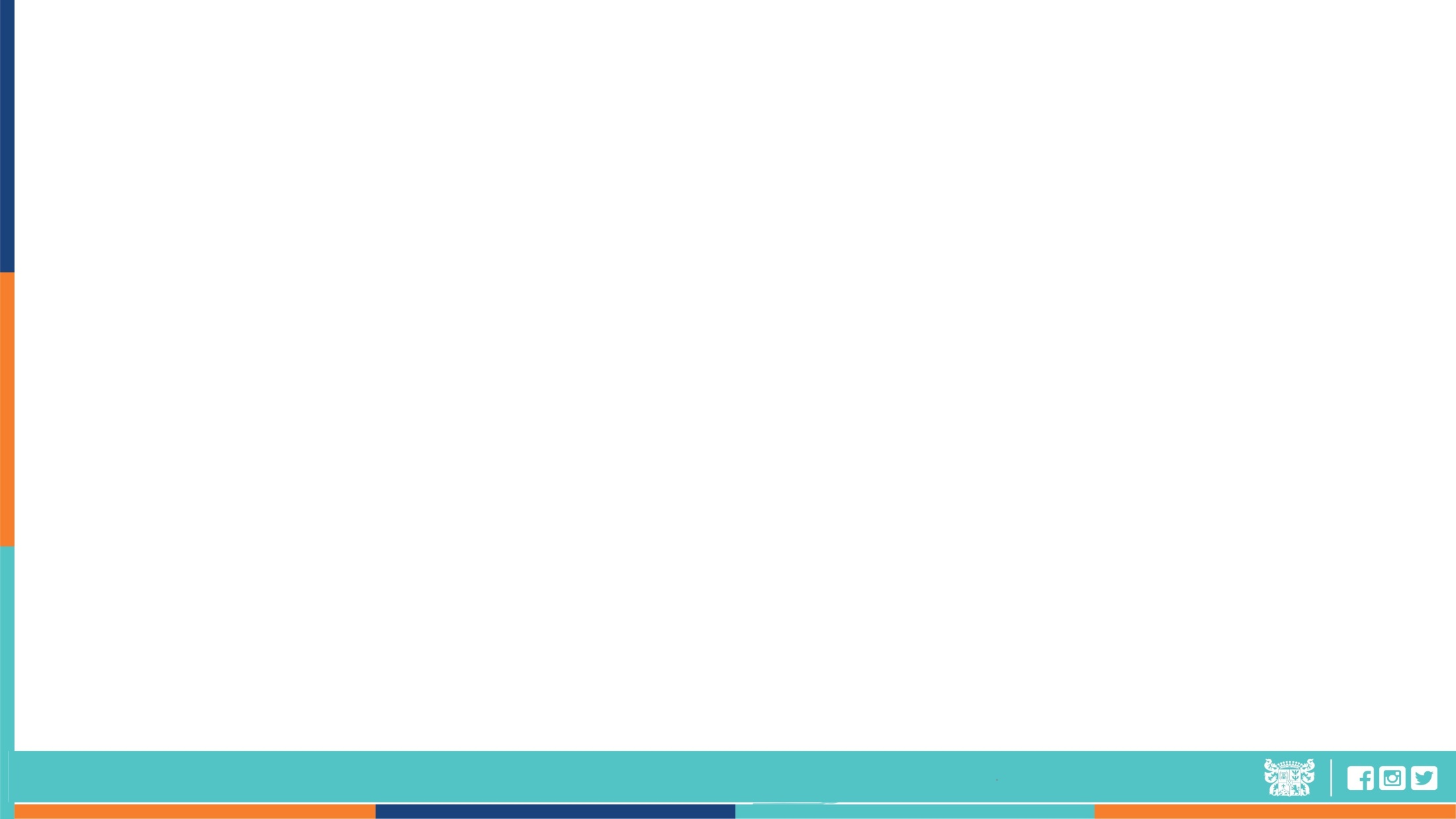 Elaborar y diseñar la cartera de proyectos comunales, de acuerdo a las prioridades y estrategias de la política comunal. 

Gestionar los antecedentes necesarios para la formulación y evaluación de proyectos. 

Formular y evaluar técnica y económicamente los proyectos que son postulados a diferentes fuentes de financiamiento para su evaluación. 

Mantener actualizado el banco comunal de proyectos. 

Preparar informes y presentaciones en relación al avance de los proyectos. 

Elaborar las bases administrativas y técnicas para los llamados a licitación pública. 

Toda otra función que la ley, su superior jerárquico o el Alcalde le asigne.
Secretaría Comunal de PlanificaciónOficina de Evaluación de ProyectosEncargadoSr. Felipe Nuñez Cheuque
Ubicados en Avenida Constitución 111
Secretaría Comunal de PlanificaciónOficina de Estadísticas y Soporte TécnicoEncargadoSr. Luis Basualto Pacheco
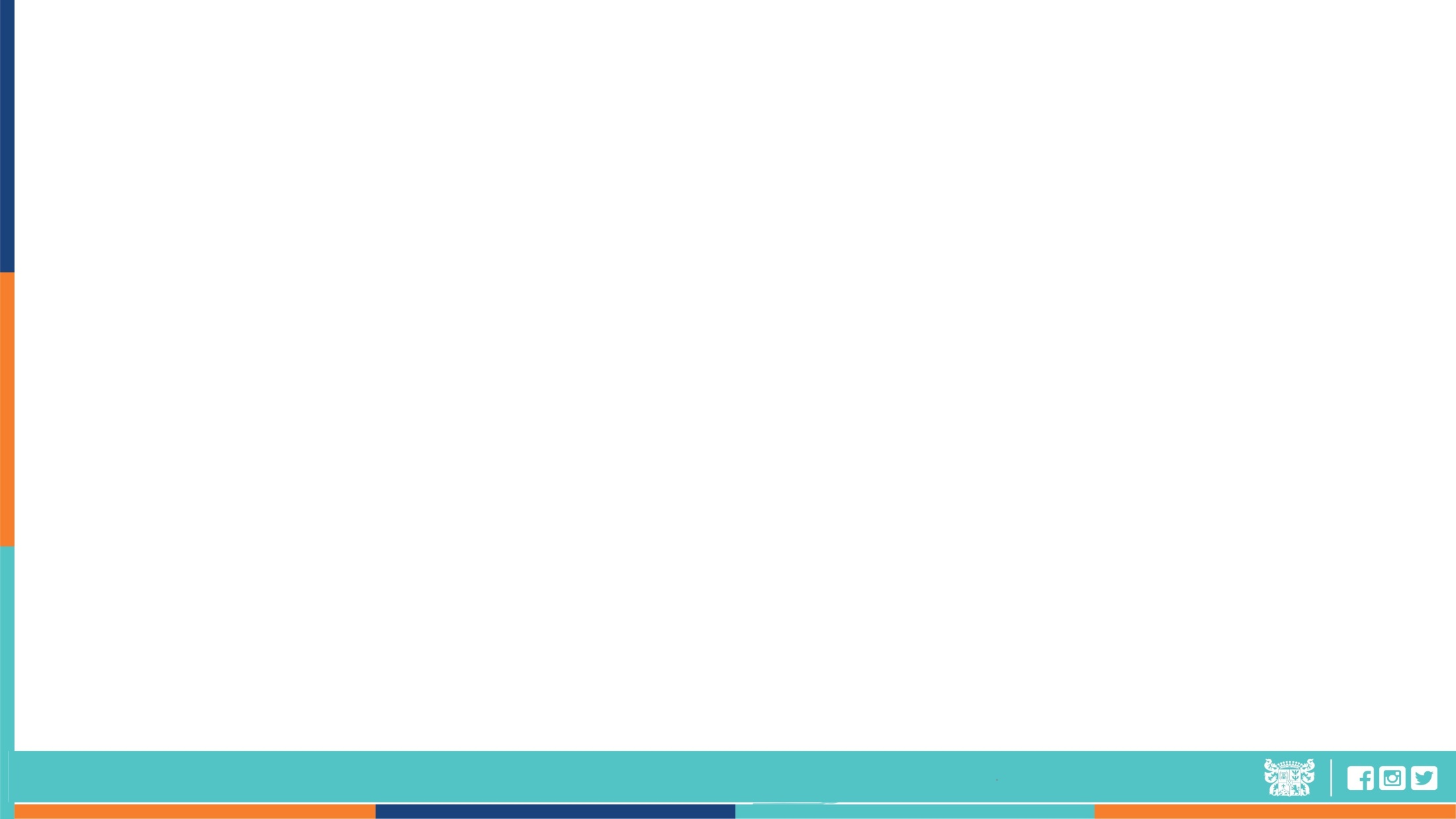 Recopilar, procesar y entregar información estadística comunal, a las unidades que lo requieran; 

Elaborar toda la información necesaria para la confección del Plan de Desarrollo Comunal, los programas y proyectos municipales; 

Interpretar y dar a conocer la información estadística que se requiera; 

Asesorar y apoyar a las diferentes oficinas que conforman la Dirección de Planificación Comunal, en la aplicación de herramientas estadísticas y en la entrega de antecedentes en esta materia; 

Centralizar, recopilar y mantener datos estadísticos nacionales, regionales o comunales, necesarios para la municipalidad; transformándolos en datos útiles para la toma de decisiones. 

Diseñar, implementar y mantener al día una base de datos de contratista, consultores y profesionales; 

Elaborar cuadros estadísticos con la información ingresada y procesada por la unidad; 

Mantener actualizada la carta de la situación comunal por sectores; 

Actualización sistemática de diagnósticos comunales, como soporte de estudios y proyectos y como la manera más objetiva y fidedigna de reconocer nuestra común al implementar objetivos, políticas y planes.
Tiene como objetivo elaborar, procesar y transformar la información que entregan las cifras numéricas, en datos útiles y oportunos para la toma de decisiones. 

Ubicados en Avenida Constitución 111
Asesorar a las distintas unidades municipales en el diseño de sistemas informáticos de acuerdo a los propios requerimientos; 

Administrar el soporte técnico de la página web de la entidad; 

Velar por la seguridad, confiabilidad y confidencialidad de los sistemas computacionales y de la información contenida en las bases de datos municipales, dando cumplimiento a lo dispuesto en los DS 77, 83, 93 y 100, todos de la Secretaría General de Gobierno; 

Asesorar técnicamente en la evaluación, adquisición, distribución y control de los equipos y sistemas computacionales; 

Procurar un servicio oportuno y de calidad para la administración, el soporte y el servicio técnico de los sistemas y equipos computacionales; 


Evaluar y supervisar el mantenimiento de los sistemas computacionales de las diferentes unidades municipales; 

Mantener actualizado el inventario técnico de los elementos computacionales del municipio, en coordinación con la unidad de inventario; 

Ejercer la inspección técnica de los contratos y convenios que se le encomiende, en materias propias de su competencia;

Las demás funciones que le encomiende su superior jerárquico y/o el Alcalde
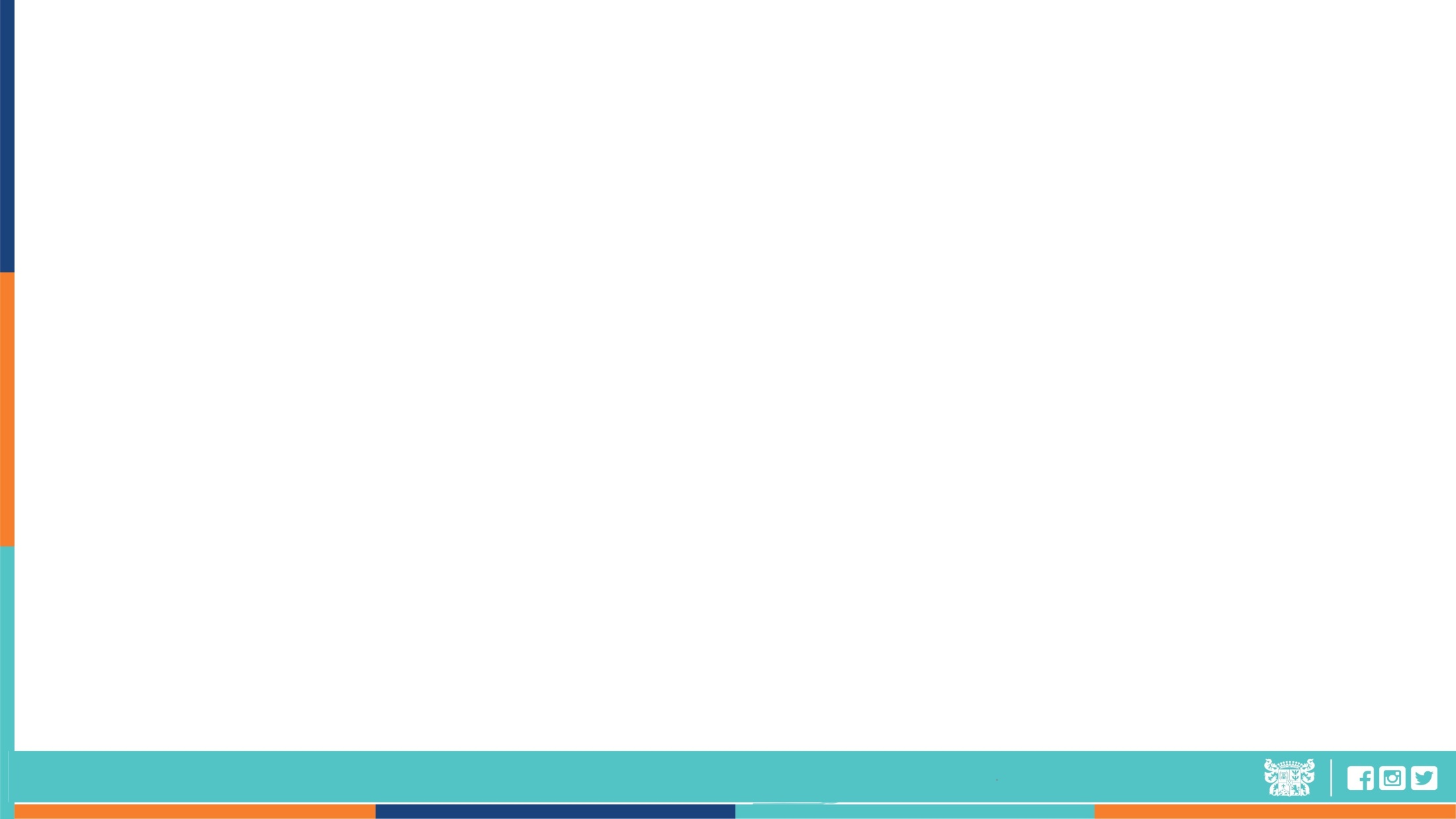 Secretaría Comunal de PlanificaciónOficina Tecnologías de la Información y la ComunicaciónEncargadoSr. Alexeis Bustamente González
Tendrá como objetivo asesorar en estas materias al conjunto de la organización de manera de utilizar la tecnología en beneficio del mejor funcionamiento municipal

Ubicados en Avenida Constitución 111
Dirección Desarrollo ComunitarioDirectoraSra. Karla Araya Ortiz
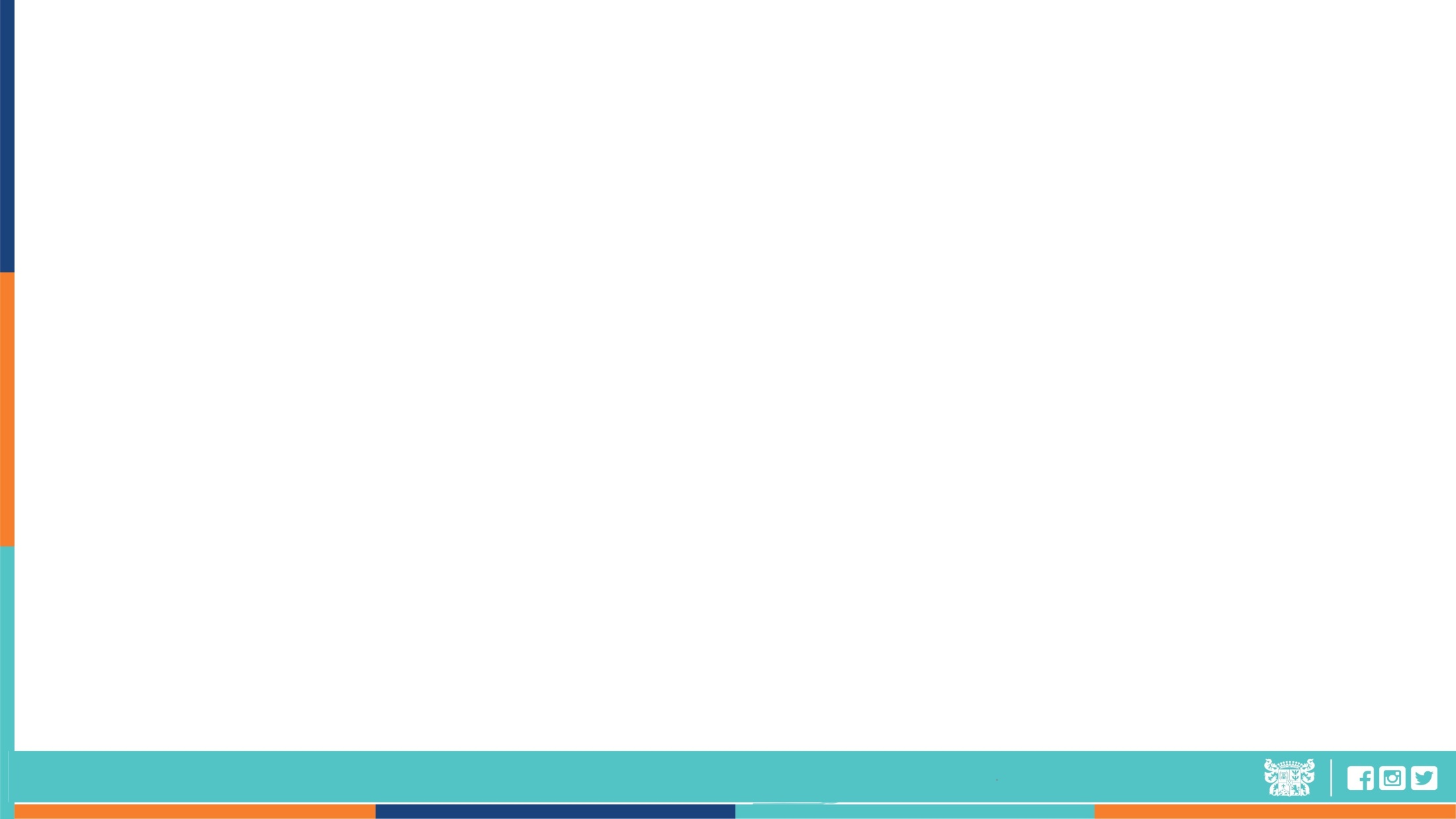 Asesorar al Alcalde y al Concejo en la promoción del desarrollo comunitario y social, ejecutando acciones que propendan a lograr la igualdad de oportunidades en el acceso de una mejor calidad de vida de los habitantes de la comuna con menores recursos; 

Prestar asesoría técnica a las organizaciones comunitarias, fomentar su desarrollo y legalización, y promover su efectiva participación en el municipio; 

Proponer y ejecutar, dentro de su ámbito y cuando corresponda, medidas tendientes a materializar acciones relacionadas con la salud pública, protección del medio ambiente, educación y cultura, capacitación laboral, deporte y recreación, promoción del empleo, fomento productivo y turismo; 

Proponer y ejecutar acciones relacionadas con la asistencia social y la promoción de igualdad de oportunidades entre hombres y mujeres; 

Gestionar todas las respuestas municipales operativas ante emergencias, desastres y catástrofes. 

Proponer medidas de promoción social tendientes a materializar acciones conducentes a brindar atención a grupos vulnerables: infancia, jóvenes, tercera edad, mujeres, discapacidad, etc.

Dar cumplimiento a través de su acción al rol social de la Municipalidad; 

Coordinar, controlar y velar por el adecuado funcionamiento de los programas externos referidos a su área
La Dirección de Desarrollo Comunitario se encarga de asesorar al Alcalde y al Concejo en la promoción del desarrollo comunitario y social de la comuna.

Ubicados en Avenida Constitución 111
Dirección Desarrollo ComunitarioOficina de Delegación Municipal
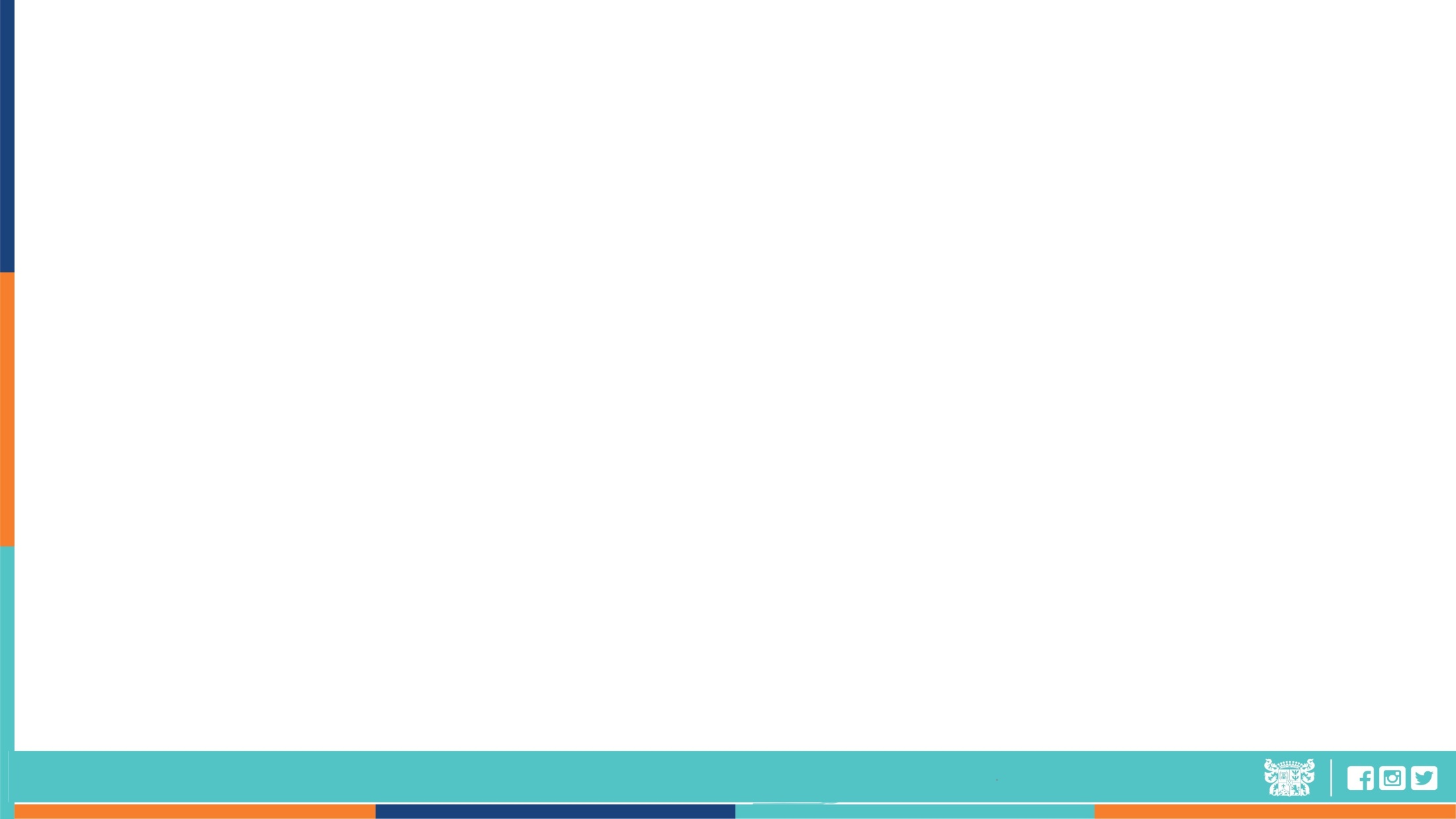 Asistir social y jurídicamente a la población; 

Proteger el medioambiente; 

Impulsar el deporte y recreación; 

Impulsar la vialidad y urbanización; 

Prevenir riesgos y prestar auxilios en situaciones de emergencia; 

Velar por la promoción y desarrollo de las actividades de interés común en el ámbito local; 

Todas las funciones que le encomiende el superior jerárquico y que se ajusten a la normativa legal
Tiene como objetivo coordinar, canalizar y representar a las autoridades Municipales las inquietudes y cuestiones de competencia municipal que afecten a la localidad y sus habitantes, formulando programas de desarrollo.

Ubicados en Avenida Constitución 111
Dirección Desarrollo ComunitarioDepartamento de Organización y Participación VecinalEncargadaSra. Paulina Martin Pacheco
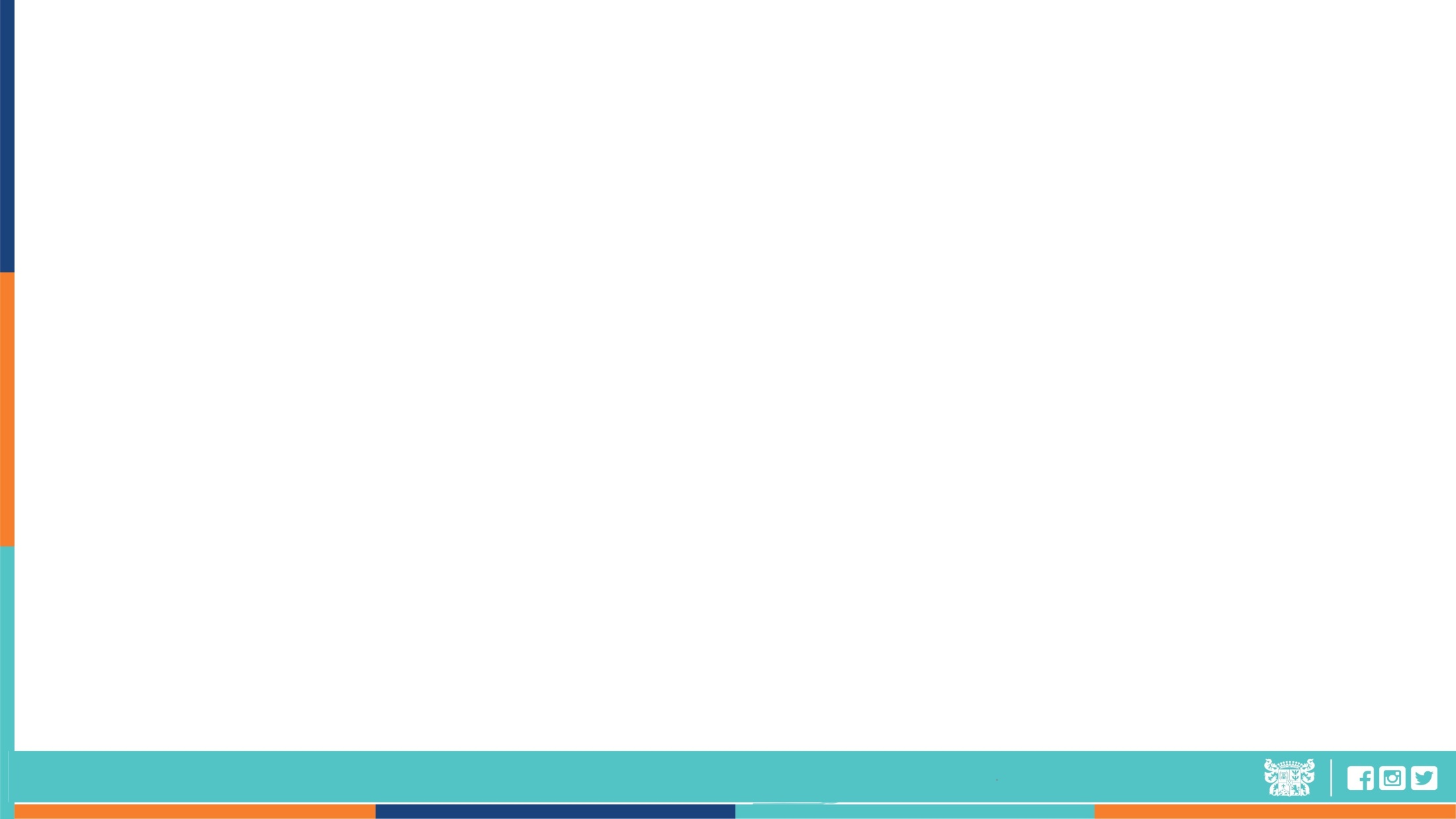 Prestar asesoría técnica a las organizaciones comunitarias para potenciar su propio desarrollo y de la comunidad en general. 

Impulsar acciones orientadas al fomento del deporte y recreación, como medio de desarrollo personal y de integración social. 

Promover, en coordinación con la unidad municipal pertinente, acciones conducentes a desarrollar en los habitantes de la comuna estilos de vida conducentes a la protección del medio ambiente. Del departamento de Organización y Participación Vecinal dependen las Oficina de Organizaciones Comunitarias y la de Deporte y Recreación
Tiene por objetivo promover la organización, consolidación y participación de las organizaciones comunitarias y de los vecinos en general en el desarrollo de la comuna

Ubicados en Avenida Constitución 111
Dirección Desarrollo ComunitarioOficina de Organizaciones ComunitariasEncargadaSra. Paulina Martin Pacheco
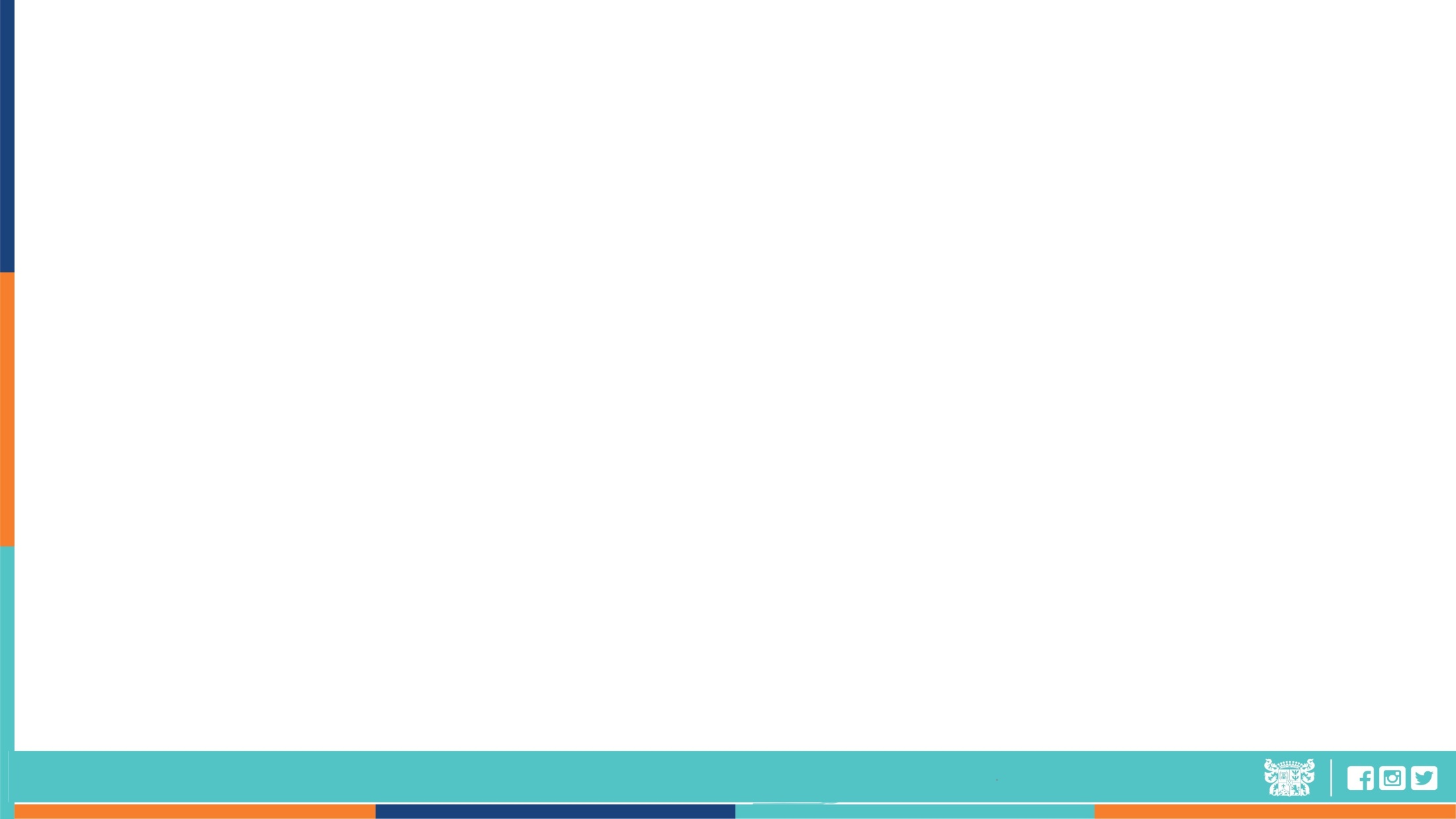 Prestar asesoría técnica a las organizaciones comunitarias para potenciar su propio desarrollo y alcanzar mayores niveles de participación de sus integrantes; 

Atender los requerimientos de las organizaciones vecinales, a fin de estructurar un banco de ideas de proyectos; 

Mantener registros actualizados de las organizaciones de tipo territorial y funcional, y de aquellas instituciones fundaciones y corporaciones que desarrollen actividades de carácter comunitario; 

Fomentar la participación y responsabilidad de la comunidad en las actividades conducentes a protección del medio ambiente; 

Fomentar la participación de la comunidad en la ejecución de programas dirigidos a ellos; 

Fortalecer la organización vecinal promoviendo la capacidad de gestión de los dirigentes vecinales.

Asesorar en la constitución, organización, finalidades, atribuciones, supervigilancia y disolución de las juntas de vecinos y demás organizaciones de la comuna, de acuerdo a lo establecido en la Ley N9 19.418. 

Toda otra función que le encomiende la ley, su superior jerárquico y/o el Sr. Alcalde.
Tiene por objetivo impulsar la organización, consolidación y participación de las organizaciones comunitarias en el desarrollo comunal

Ubicados en Avenida Constitución 111
Dirección Desarrollo ComunitarioOficina de Deportes y RecreaciónEncargada Sra. Paulina Vera
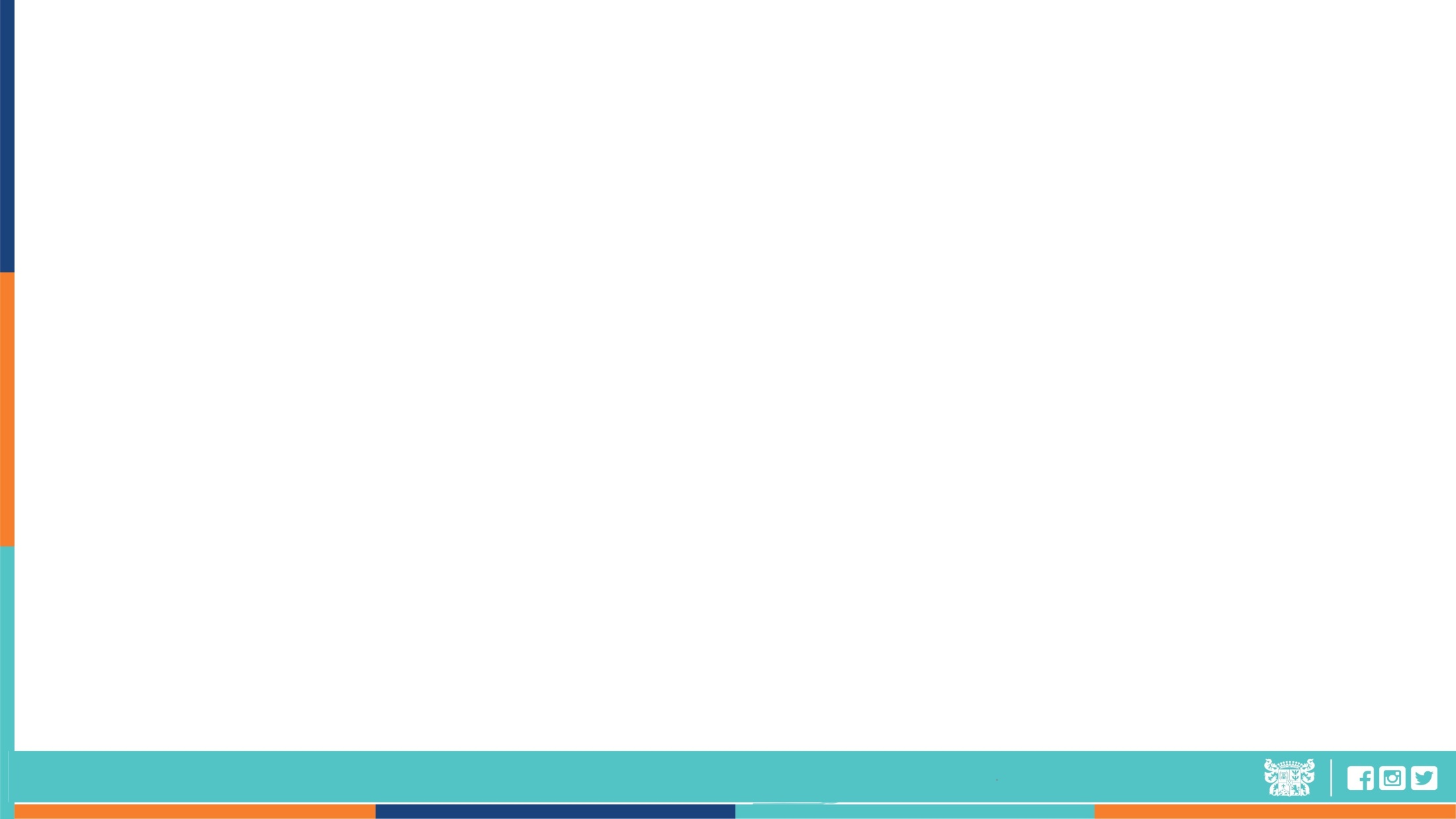 Prestar asesoría técnica a las organizaciones comunitarias para potenciar su propio desarrollo y alcanzar mayores niveles de participación de sus integrantes; 

Atender los requerimientos de las organizaciones vecinales, a fin de estructurar un banco de ideas de proyectos; 

Mantener registros actualizados de las organizaciones de tipo territorial y funcional, y de aquellas instituciones fundaciones y corporaciones que desarrollen actividades de carácter comunitario; 

Fomentar la participación y responsabilidad de la comunidad en las actividades conducentes a protección del medio ambiente; 

Fomentar la participación de la comunidad en la ejecución de programas dirigidos a ellos; 

Fortalecer la organización vecinal promoviendo la capacidad de gestión de los dirigentes vecinales.
Asesorar en la constitución, organización, finalidades, atribuciones, supervigilancia y disolución de las juntas de vecinos y demás organizaciones de la comuna, de acuerdo a lo establecido en la Ley N9 19.418. 

Toda otra función que le encomiende la ley, su superior jerárquico y/o el Sr. Alcalde.
Tiene por objetivo impulsar la organización, consolidación y participación de las organizaciones comunitarias en el desarrollo comunal

Ubicados en Avenida Constitución 111
Dirección Desarrollo ComunitarioDepartamento de Desarrollo de PersonasEncargada Sra. Karla Araya Ortiz
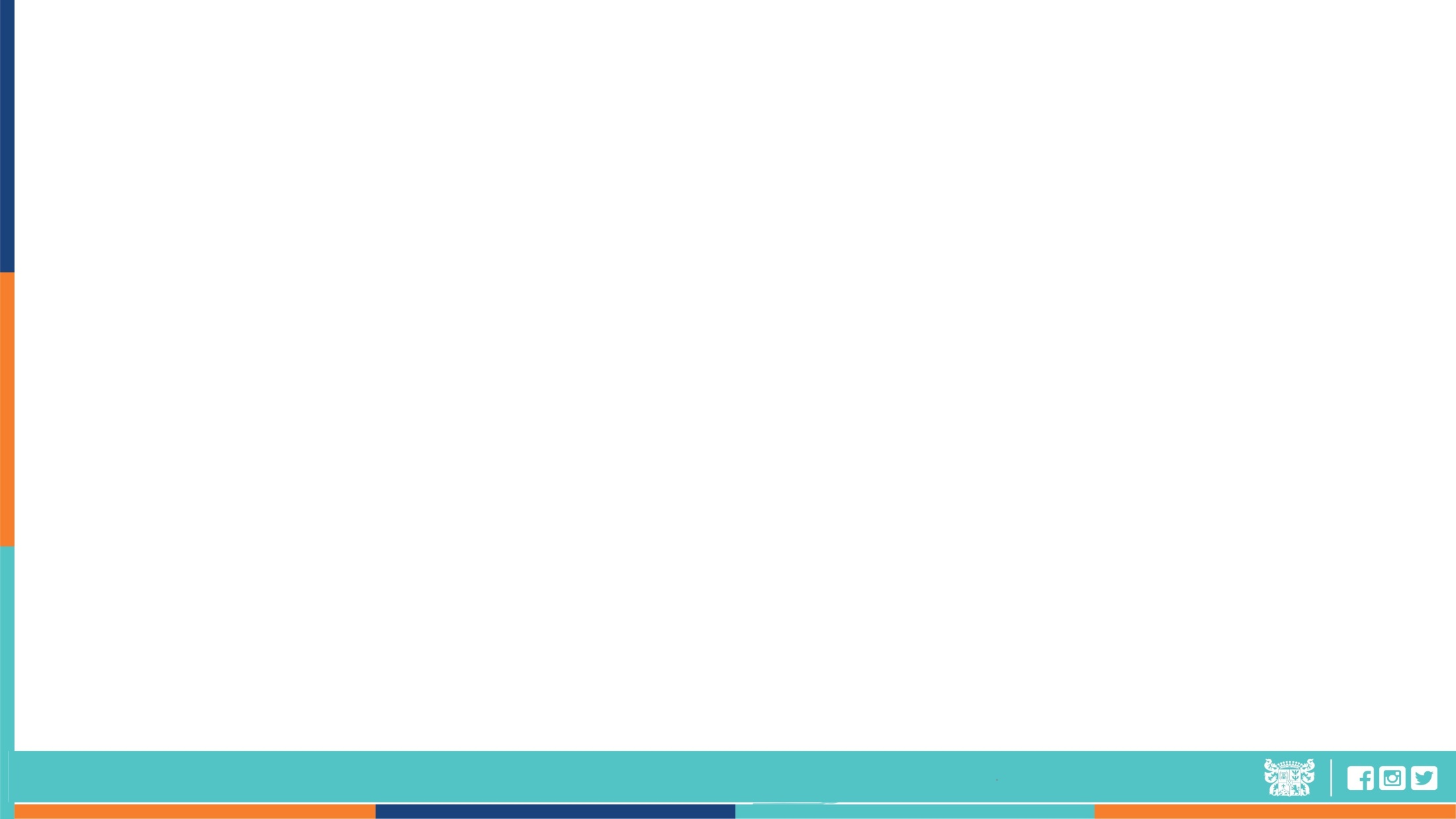 Generar y desarrollar planes y programas conducentes a la integración de los grupos carenciados o vulnerables de la comuna; 

Elaborar, proponer y desarrollar una política de igualdad de oportunidades entre todos los sectores, especialmente de los denominados grupos vulnerables; 

Elaborar y desarrollar acciones conducentes a mejorar la calidad de vida de las personas, atendiendo las necesidades específicas de cada grupo. 

Toda otra función que le encomiende la ley, su superior jerárquico y/o el Sr. Alcalde.
Tiene por objetivo el propender a una mejor calidad de vida de las personas, atendiendo sus necesidades y capacidades

Ubicados en Avenida Constitución 111
Dirección Desarrollo ComunitarioOficina de Inclusión y No DiscriminaciónEncargada Sra. Karla Araya Ortiz
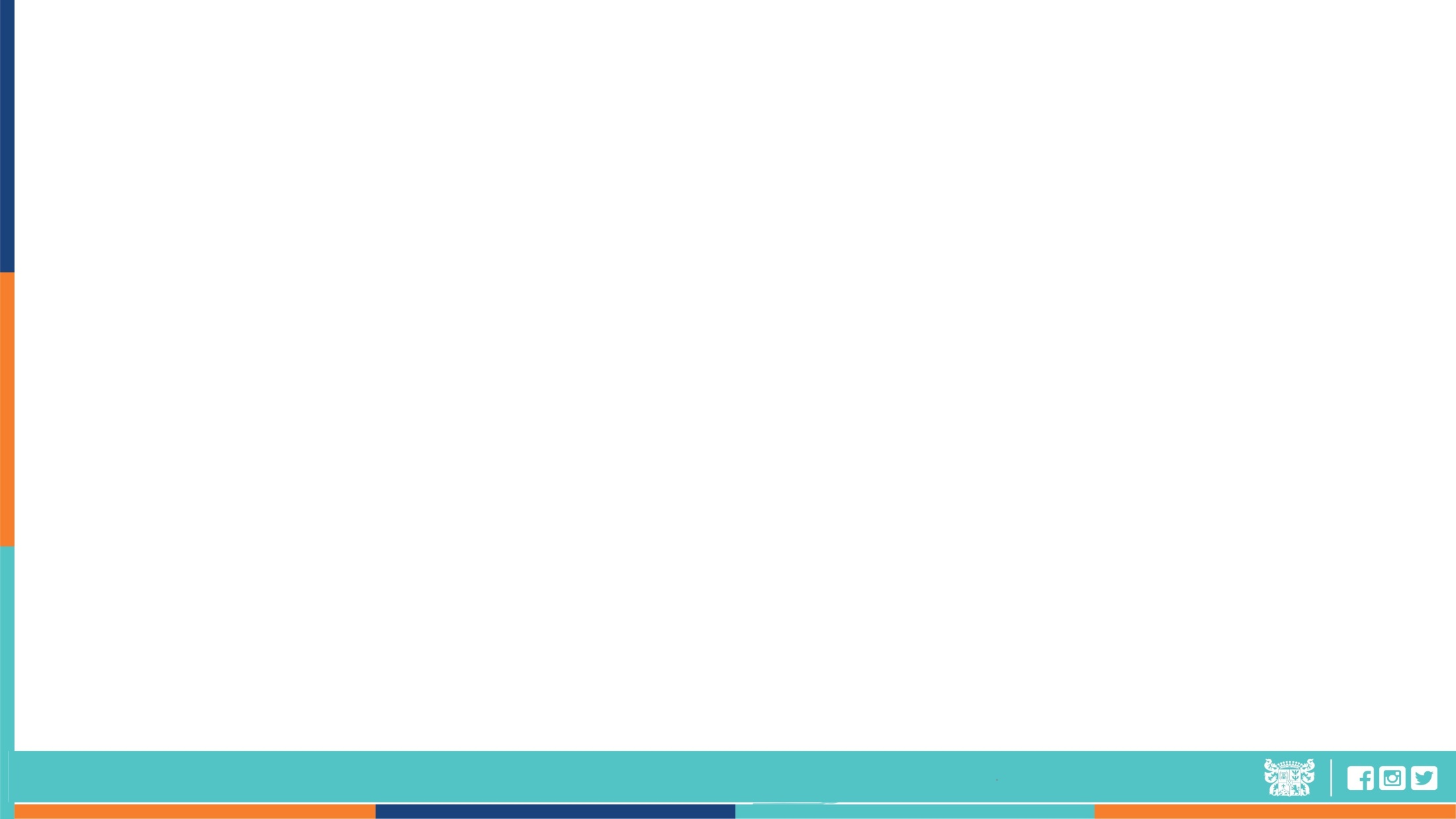 a) Fortalecer la participación comunitaria a través del acercamiento con un enfoque territorial, de derechos y de interseccionalidad a los grupos antes mencionados. 

b) Promover la Regularización de la situación migratoria. 

c) Sensibilizar temática migratoria. 

d) Informar y orientar a nuestros vecinos migrantes sobre sus derechos y deberes inherentes a su situación migratoria. 

e) Promover el respeto por los derechos humanos. 

f) Difundir y facilitar el acceso de la oferta municipal y servicios que sean prioridades para los migrantes. 

g) Favorecer el Trabajo en red. 

h) Rescate de la identidad Cultural de los pueblos originarios
Tiene por objetivo fortalecer la gestión municipal en términos de abordar la situación de grupos de la población que cuentan con características de vulnerabilidad por el solo hecho de pertenecer a grupos minoritarios, tales como: pueblos originarios, población migrante y diversidades sexuales. 

Ubicados en Avenida Constitución 111
Dirección Desarrollo ComunitarioOficina de la JuventudEncargada Sra. Karla Araya Ortiz
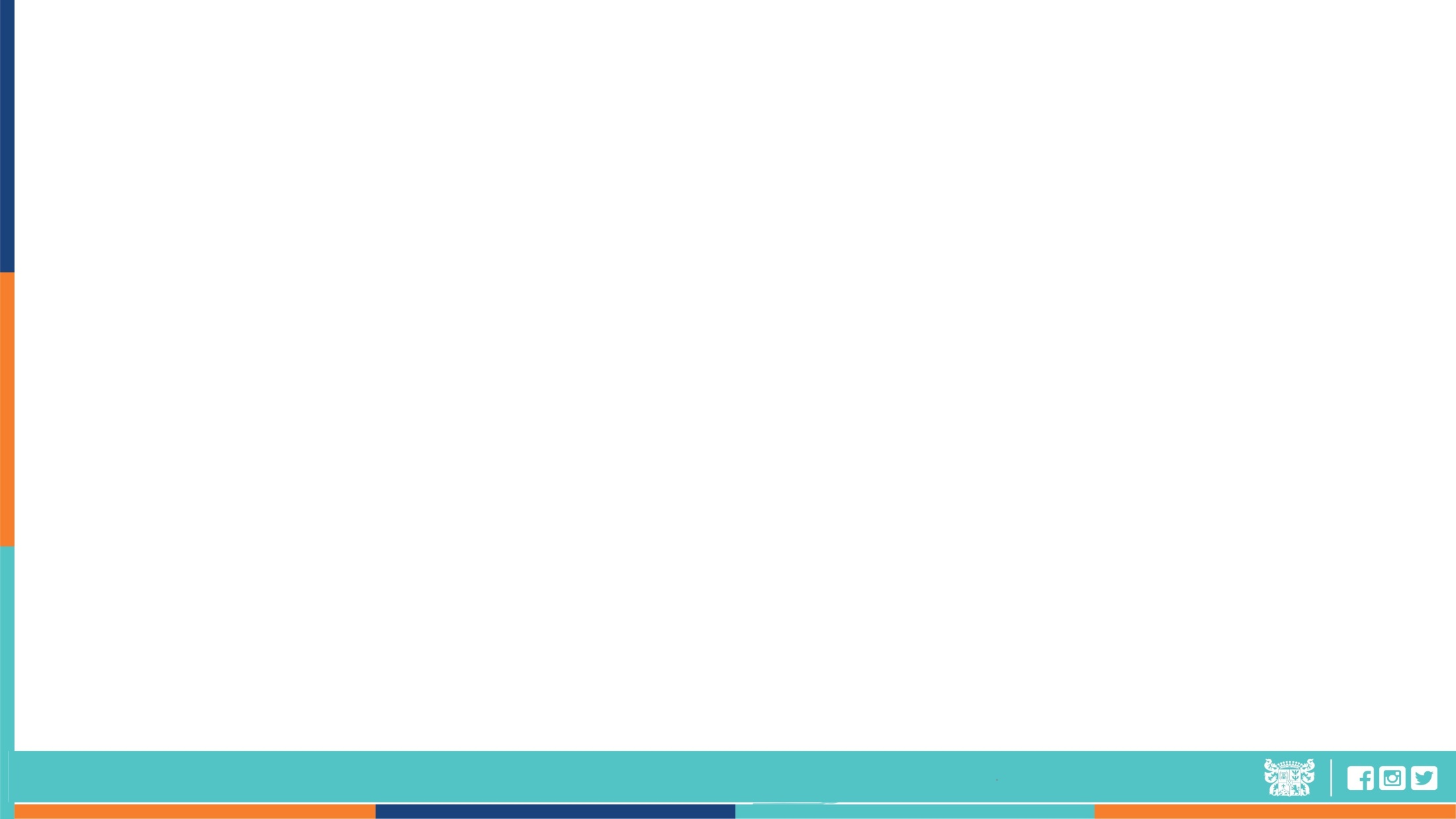 Ejecutar acciones que permitan prevenir conductas riesgosas en los jóvenes de la comuna; 

Fomentar la participación juvenil en organizaciones que les agrupen de acuerdo a sus necesidades e intereses; 

Promover, diseñar y aplicar estrategias de prevención en aquellas problemáticas más sensibles de este estamento; 

Promover, diseñar y aplicar estrategias tendientes a rehabilitar a jóvenes que se encuentran en situación desmedradas, de manera de reinsertarlos familiar y socialmente; 

Mantener una constante coordinación con instituciones públicas o privadas a fin de establecer redes de apoyo que permitan dar respuesta a las necesidades de los jóvenes. 

Toda otra función que le encomiende la ley, su superior jerárquico y/o el Sr. Alcalde
Tiene por objetivo encauzar las expectativas de los jóvenes de la comuna, fomentando su desarrollo integral en pos de su propio bienestar, el de su familia y el de la comunidad

Ubicados en Avenida Constitución 111
Dirección Desarrollo ComunitarioOficina del Adulto MayorEncargada Sra. Karla Araya Ortiz
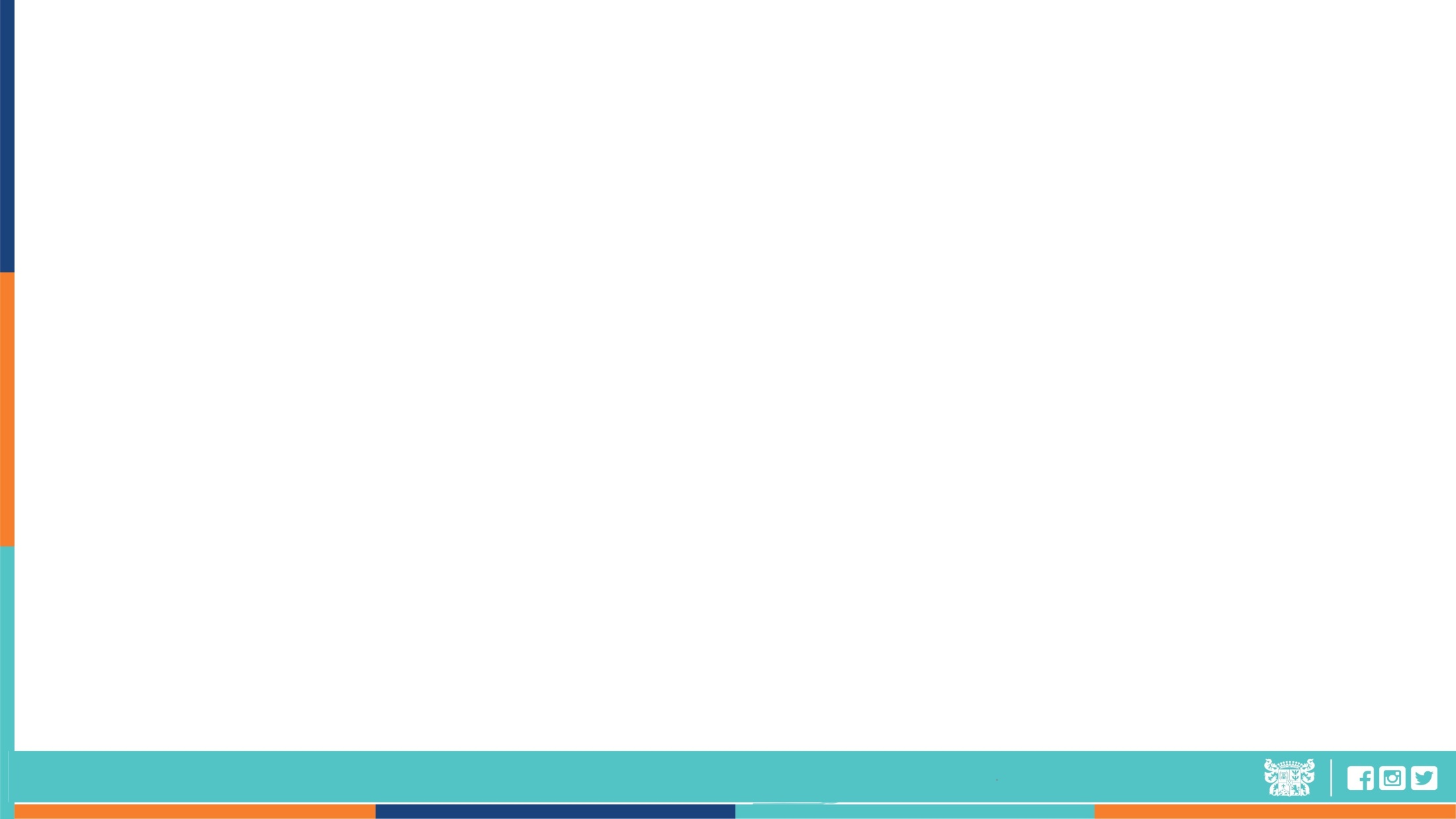 Desarrollar planes y programas tendientes a sensibilizar a la comunidad en cuanto a la valoración de las personas de la tercera edad; 

Fomentar la participación de este segmento en diversas organizaciones de la comuna; 

Generar y ejecutar planes y programa tendientes a mejorar las condiciones de vida del sector más carenciado de este segmento; 

Procurar la integración social de este segmento con otros grupos generacionales; 

Brindar atención social los adultos mayores que lo requieran, orientando acerca de los servicios y beneficios sociales a los que pueden acceder; 

Mantener una constante coordinación con instituciones públicas o privadas a fin de establecer redes de apoyo que permitan dar respuesta a las necesidades de la tercera edad. 

Toda otra función que le encomiende la ley, su superior jerárquico y/o el Sr. Alcalde
Tiene por objetivo implementar planes y programas que posibiliten mejorar la calidad de vida de los adultos mayores, fortaleciendo su protección, reconocimiento y respeto

Ubicados en Avenida Constitución 111
a) Implementar programas que posibiliten el desarrollo y crecimiento personal de las mujeres; 
b) Realizar atención, acompañamiento y protección psicosocial-jurídica a mujeres que consulten en la oficina; 
c) Fortalecer y reforzar la autonomía y el empoderamiento de las mujeres a través del conocimiento y promoción de sus derechos. 
d) Realizar talleres de prevención de la violencia contra la mujer, dirigidas a víctimas de violencia, y a comunidad en general. 
e) Coordinar el funcionamiento de una mesa comunal de género. 
f) Realizar actividades y talleres de autocuidado, tales como charlas de prevención de cáncer de mama, cáncer cervicouterino, realización de mamografías, prevención de enfermedades de transmisión sexual, entre otros. 
g) Realización de charlas de prevención de la violencia en el pololeo con población adolescente de la comuna. 
h) Realizar acciones de reparación en mujeres que han sufrido violencia. 
i) Brindar atención social a las mujeres víctimas de violencia intrafamiliar; 
j) Fomentar la participación de las mujeres en las diversas organizaciones de la comuna; 
k) Diseñar y ejecutar programas tendientes a mejorar la calidad de vida de las mujeres, especialmente de las jefas de hogar; 
l) Mantener una constante coordinación con instituciones públicas o privadas a fin de establecer redes de apoyo que permitan dar respuesta a las necesidades de las mujeres. 
m) Toda otra función que le encomiende la ley, su superior jerárquico y/o el Sr. Alcalde.
Dirección Desarrollo ComunitarioOficina de la Mujer y Equidad de GéneroEncargada Sra. Karla Araya Ortiz
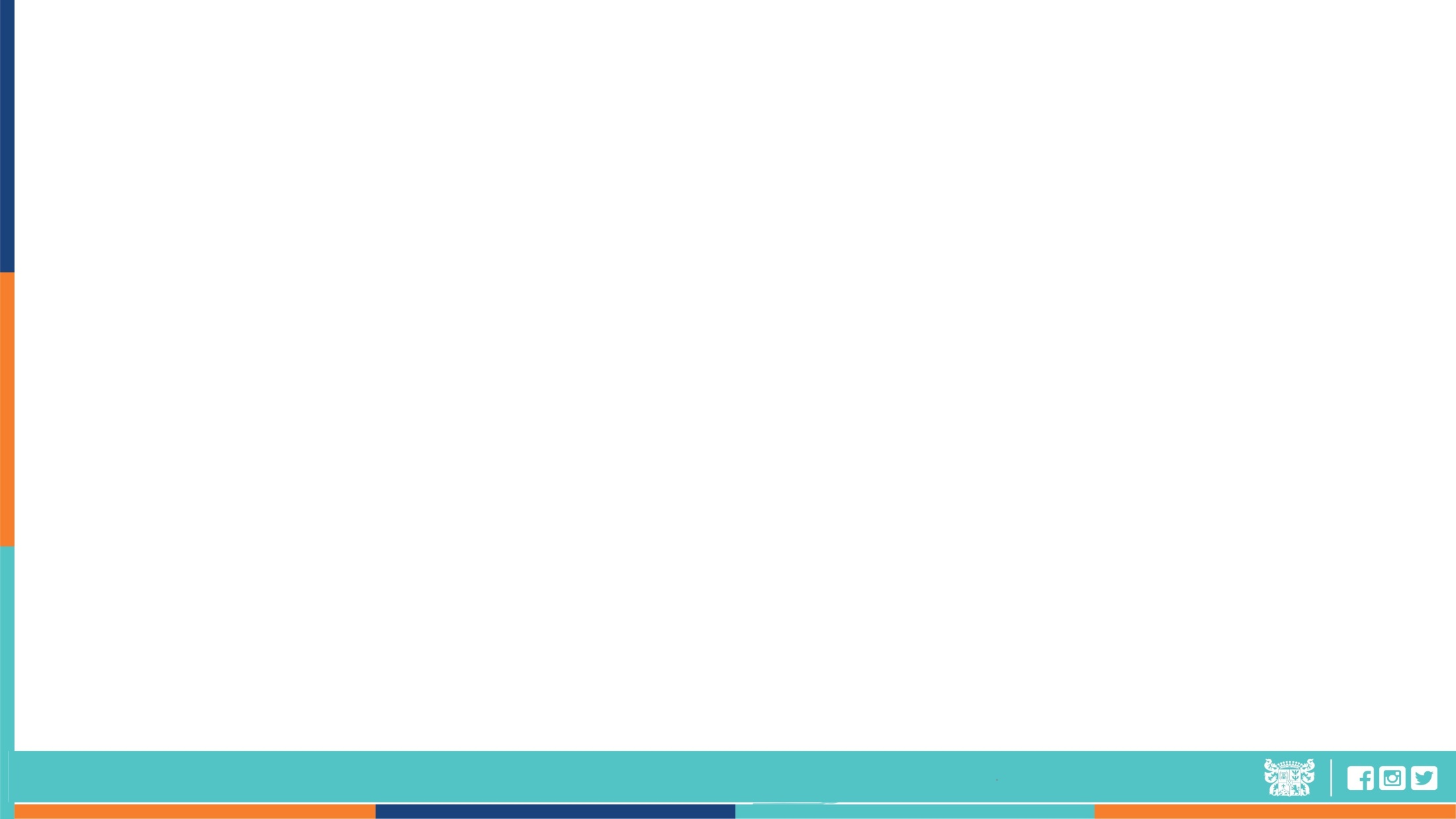 Tiene como objetivo desarrollar programas tendientes a mejorar la calidad de vida de la mujer, fomentando su educación, capacitación y autogestión. También se busca visibilizar, reparar y erradicar toda forma de violencia contra las mujeres de Casablanca. 


Ubicados en Avenida Constitución 111
Dirección Desarrollo ComunitarioOficina de la Discapacidad-CCREncargada Sra. Karla Araya Ortiz
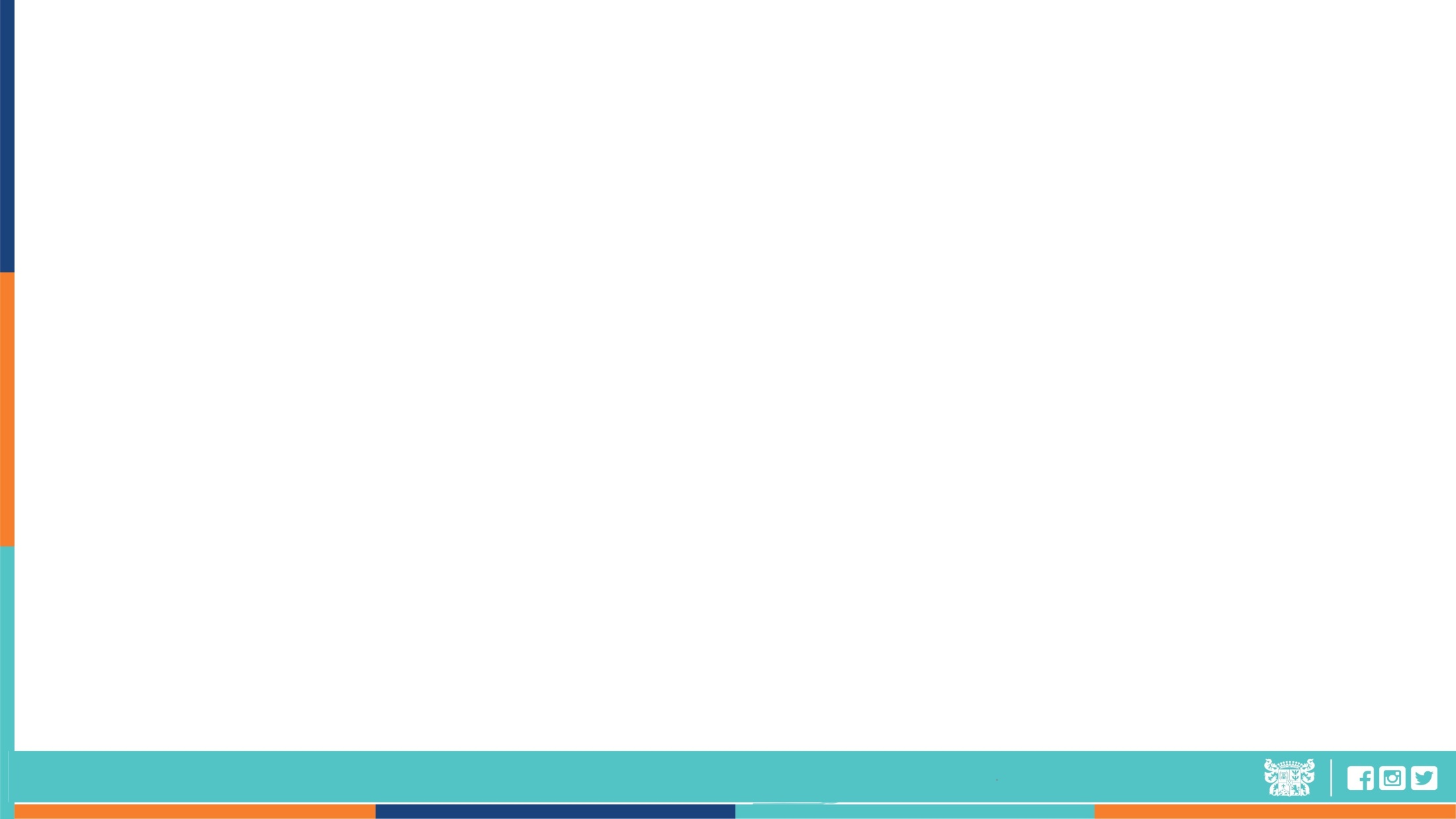 a) Mantener un registro de la población discapacitada de la comuna a fin de focalizar eficientemente los programas y acciones destinados a esta población; 

b) Fomentar la organización de este sector de la población, a fin de potenciar su participación y capacidad de gestión en el desarrollo de planes y programas atingentes a sus necesidades; 

c) Brindar atención social a los discapacitados que lo requieren, orientando acerca de los servicios y beneficios sociales a los que pueden acceder; 

d) Mantener una constante coordinación con instituciones públicas o privadas a fin de establecer redes de apoyo que permitan dar respuesta a las necesidades de los discapacitados. 

e) Toda otra función que le encomiende la ley, su superior jerárquico y/o el Sr. Alcalde
Tiene como objetivo generar planes y programas tendientes a procurar la integración de las personas en situación de discapacidad y de aquellas que requieran tratamiento de salud, generando acciones que contribuyan a mejorar su calidad de vida, favoreciendo el desarrollo integral de ellas en temas de autonomía personal e integración social, comunitaria, cultural, familiar y/o laboral. Además de entregar un servicio óptimo de rehabilitación integral a personas en situación de discapacidad, personas con enfermedades crónicas o cuadros agudos de la comuna. 
Ubicados en Avenida Constitución 111
Dirección Desarrollo ComunitarioOficina de la Diversidad Funcional y DiscapacidadEncargada Sra. Karla Araya Ortiz
a) Atender y orientar sobre el proceso de calificación de discapacidad, así como en la postulación sobre diferentes beneficios. 
b) Apoyo en la postulación de Ayudas Técnicas a través de SENADIS y psicoeducación sobre el funcionamiento de ellas. 
c) Trabajo en conjunto con PsD, familiares, cuidadores y/o agrupaciones comunitarias de discapacidad identificando las necesidades y entregar apoyo en la elaboración de proyectos que vayan en beneficio de la comunidad en situación de discapacidad. 
d) Elaborar y mantener actualizado el diagnóstico comunal de discapacidad en lo que se refiere a sus necesidades e intereses. 
e) Realizaciones de seminarios con temáticas de inclusión y charlas psicoeducativas a la comunidad. 
f) Realización de talleres destinados a las PsD, familia y/o cuidadores involucrándolas en procesos de desarrollo individual, comunitario, deportivo entre otras. 
g) Elaborar y mantener actualizado el diagnóstico comunal de discapacidad en lo que se refiere a sus necesidades e intereses. 
h) Realizar instancias de capacitación e intermediación laboral en conjunto con la Oficina de Intermediación Laboral a los usuarios de la oficina, para ser incorporados al ámbito laboral según la Ley 21.015 de Inclusión Laboral.
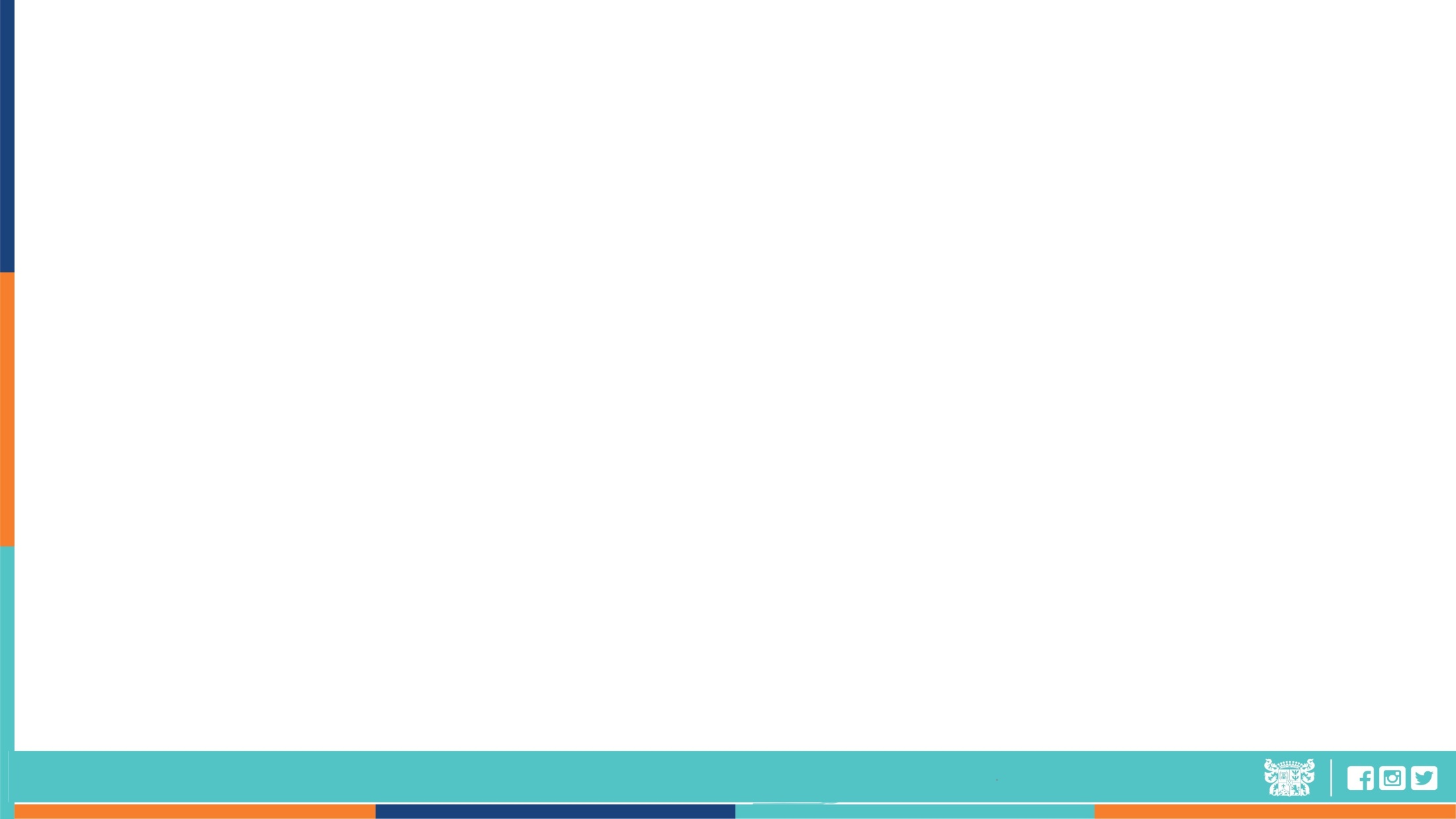 Tiene por objetivo favorecer la inclusión social de las personas en situación de discapacidad, promoviendo el derecho a la igualdad de oportunidades, visualizando e identificando las necesidades de las personas. 

Ubicados en Avenida Constitución 111
Dirección Desarrollo ComunitarioDepartamento de Desarrollo y Promoción SocialEncargada Sra. Paulina Martin Pacheco
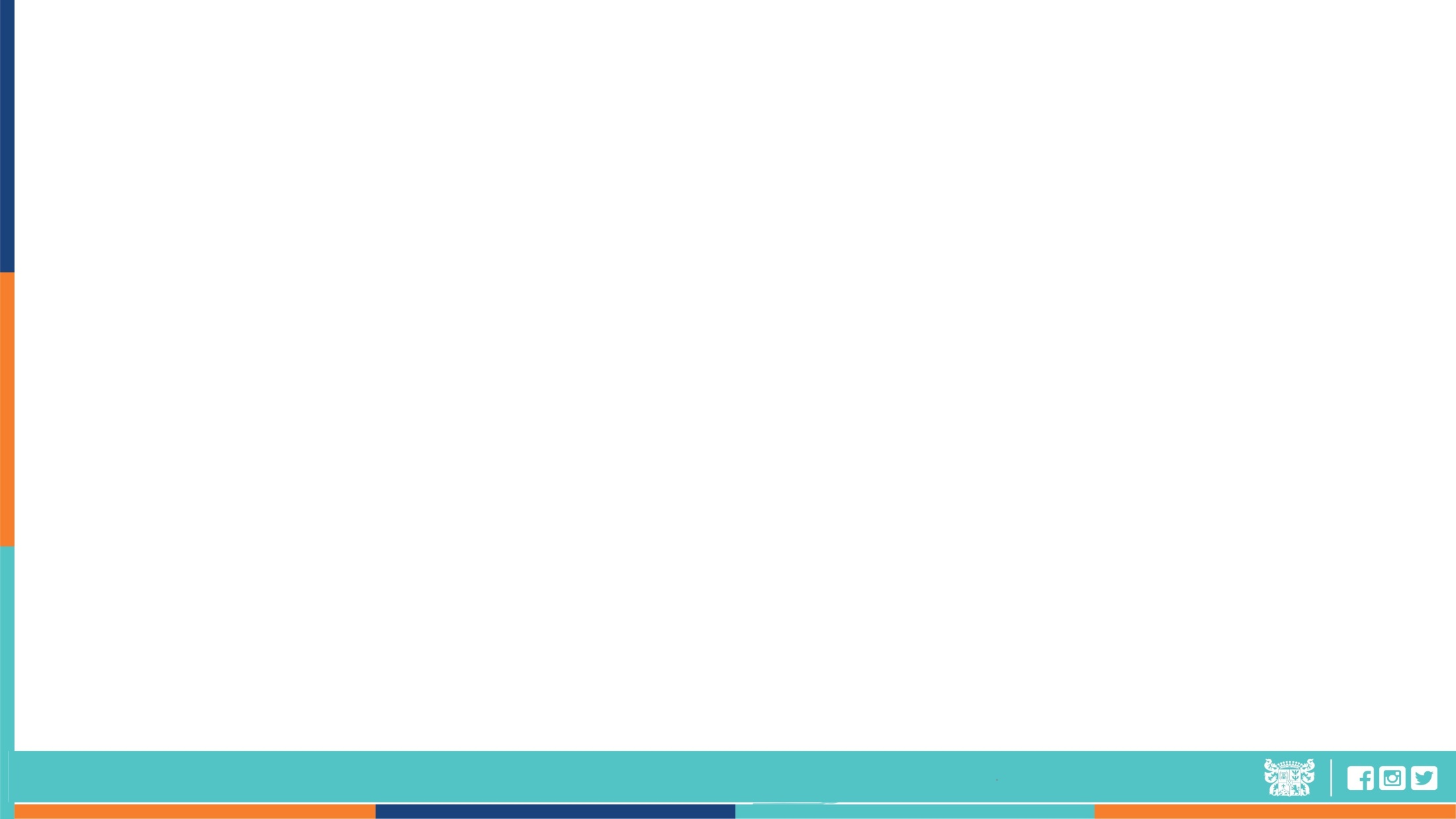 Elaborar, desarrollar y ejecutar programas tendientes a satisfacer las necesidades básicas de la población en situación de pobreza; 

Administrar y focalizar eficientemente los programas subsidios y becas, tanto de la red social de Gobierno como municipales propiamente tales; 

Hacer efectivos los distintos beneficios contemplados en los programas de la red social de Gobierno y programas sociales municipales, orientando adecuadamente a los solicitantes; 

Recopilar y procesar datos, estadísticas y diagnósticos necesarios para la acción social del municipio; 

Aplicar la ficha de protección Social de acuerdo a lineamientos de MIDEPLAN; 

Mantener una constante coordinación con Organizaciones públicas o privadas a fin de establecer redes de apoyo.
Tiene como objetivo contribuir al bienestar bio-psicosocial de los habitantes de la comuna, procurando las condiciones necesarias que les permitan acceder a una mejor calidad de vida

Ubicados en Avenida Constitución 111
Dirección Desarrollo ComunitarioOficina de Servicio SocialEncargada Sra. Paulina Martin Pacheco
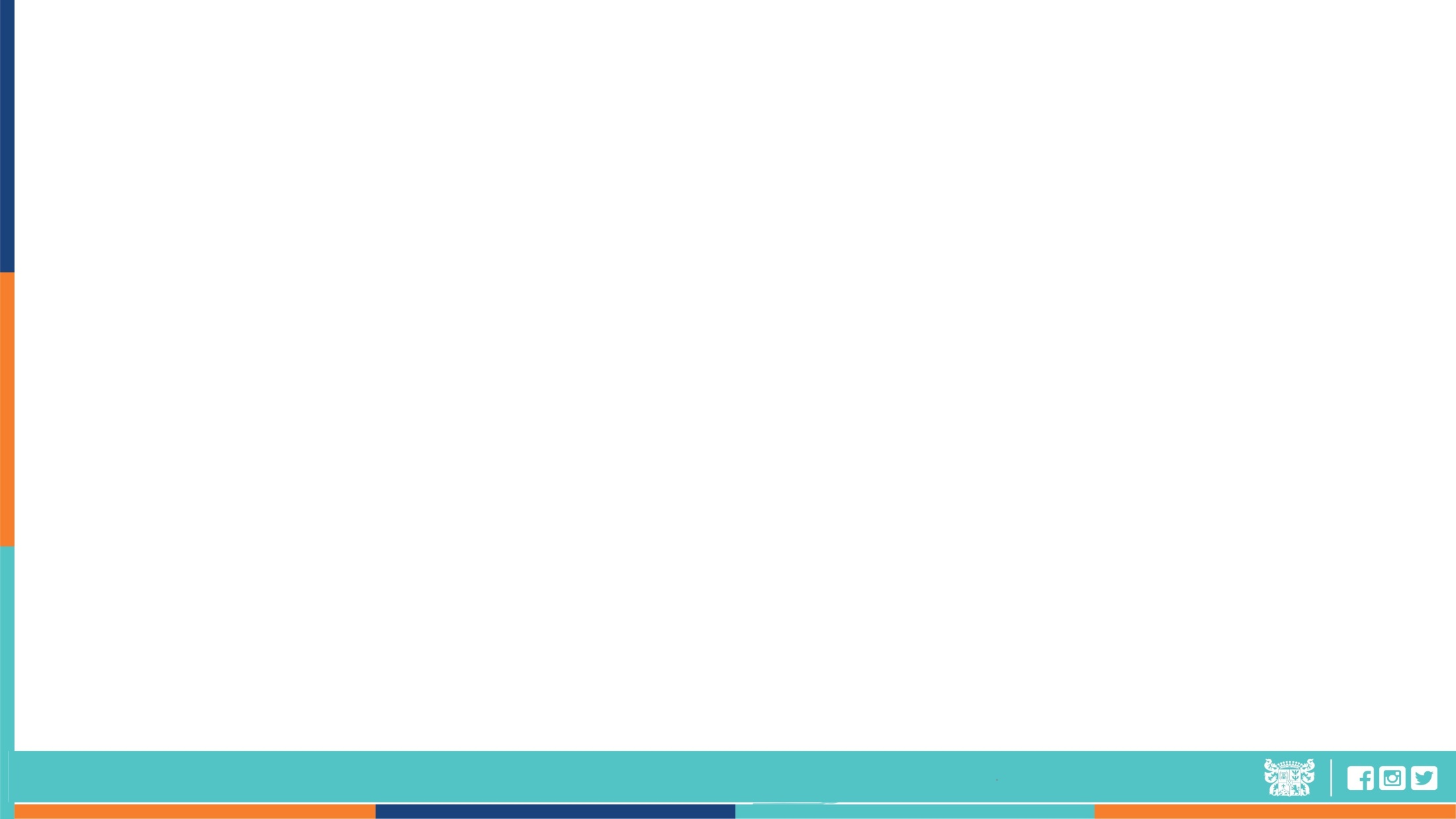 Atender a la comunidad en sus necesidades sociales; 

Realizar las evaluaciones sociales pertinentes, respaldando el apoyo asistencial al que se accede; 

Mantener, facilitar y propiciar un trabajo en red con distintas organizaciones públicas o privadas que aborden temáticas y/o problemas sociales; gestionando su apoyo cuando la situación o casos lo ameriten; 

Potenciar la capacidad de autogestión en las personas y en las familias sujetos de atención; 

Atender en coordinación con la oficina comunal de Emergencia y protección civil, a las personas y familias que sean afectadas por situaciones de emergencia. 

Toda otra función que le encomiende la ley, su superior jerárquico y/o el Sr. Alcalde
Tiene como objetivo brindar, mediante la atención profesional de Asistentes Sociales, atención personalizada a personas o familiar residentes de la comuna con la finalidad de colaborar facilitar o potenciar la autogestión para superar o bien mitigar situación de pobreza, vulnerabilidad social o situaciones de emergencia

Ubicados en Avenida Constitución 111
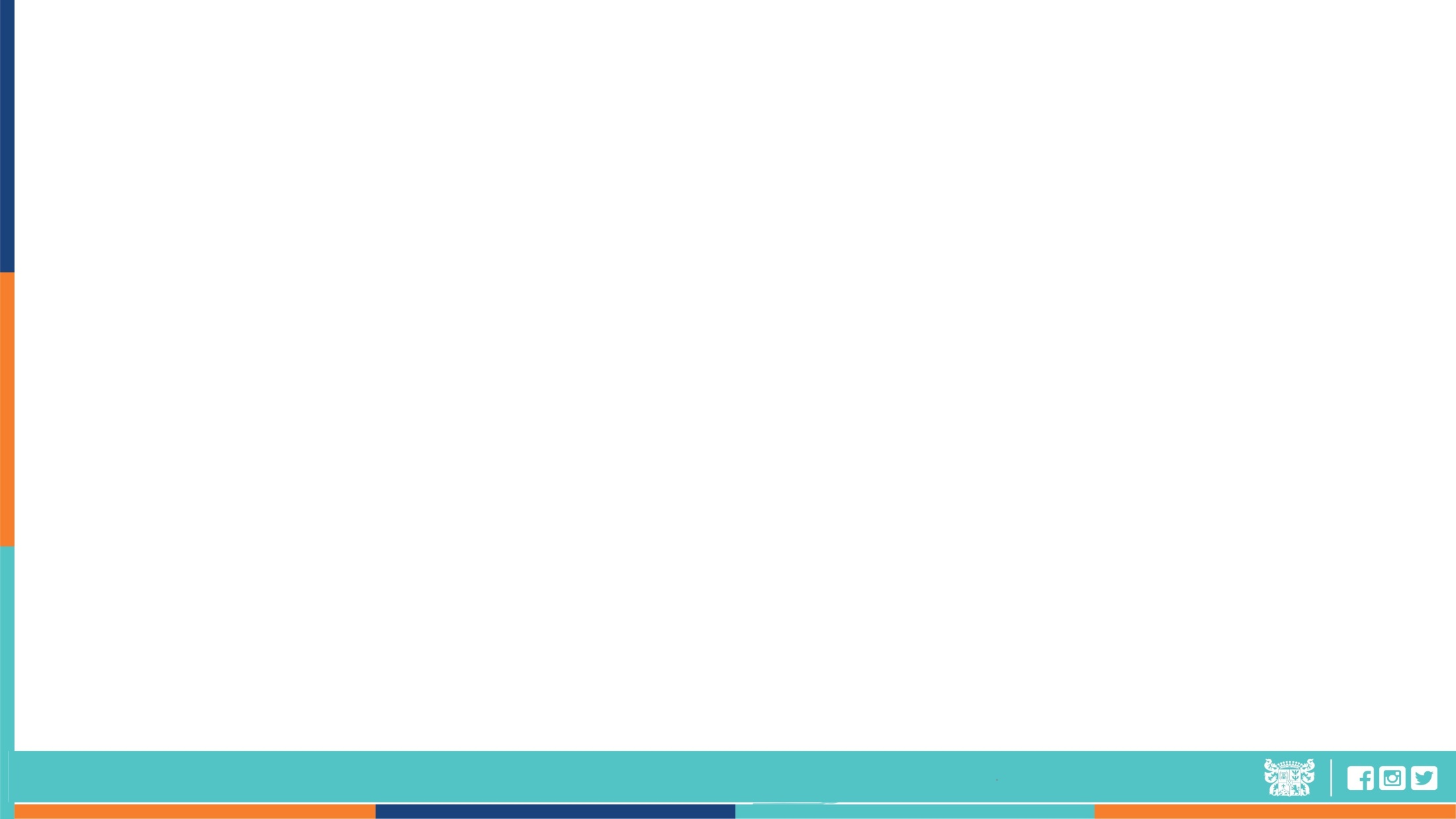 Dirección Desarrollo ComunitarioOficina de Programas, Subsidios y BecasEncargada Sra. Paulina Martin Pacheco
Entregar orientación y asesoría a las personas y familias respecto de las postulaciones a los diversos subsidios programas y becas; 

Efectuar las evaluaciones sociales tendientes a realizar las postulaciones de los potenciales beneficiarios de subsidios, programas y becas; 

Focalizar eficientemente los fondos de los programas y becas municipales y de la red social de gobierno; 

Administrar el proceso de información social generado por la ficha de Protección Social; 

Velar por el cumplimiento adecuado de los diversos convenios que suscriba el municipio en materia social. 

Toda otra función que le encomiende la ley, su superior jerárquico y/o el Sr. Alcalde
Tiene por objetivo administrar los subsidios, programas y becas de la red social de gobierno y del municipio, destinados a beneficiar a los sectores más carentes de la comuna

Ubicados en Avenida Constitución 111
Dirección Desarrollo ComunitarioOficina de Gestión HabitacionalEncargada Sra. Karla Araya Ortiz
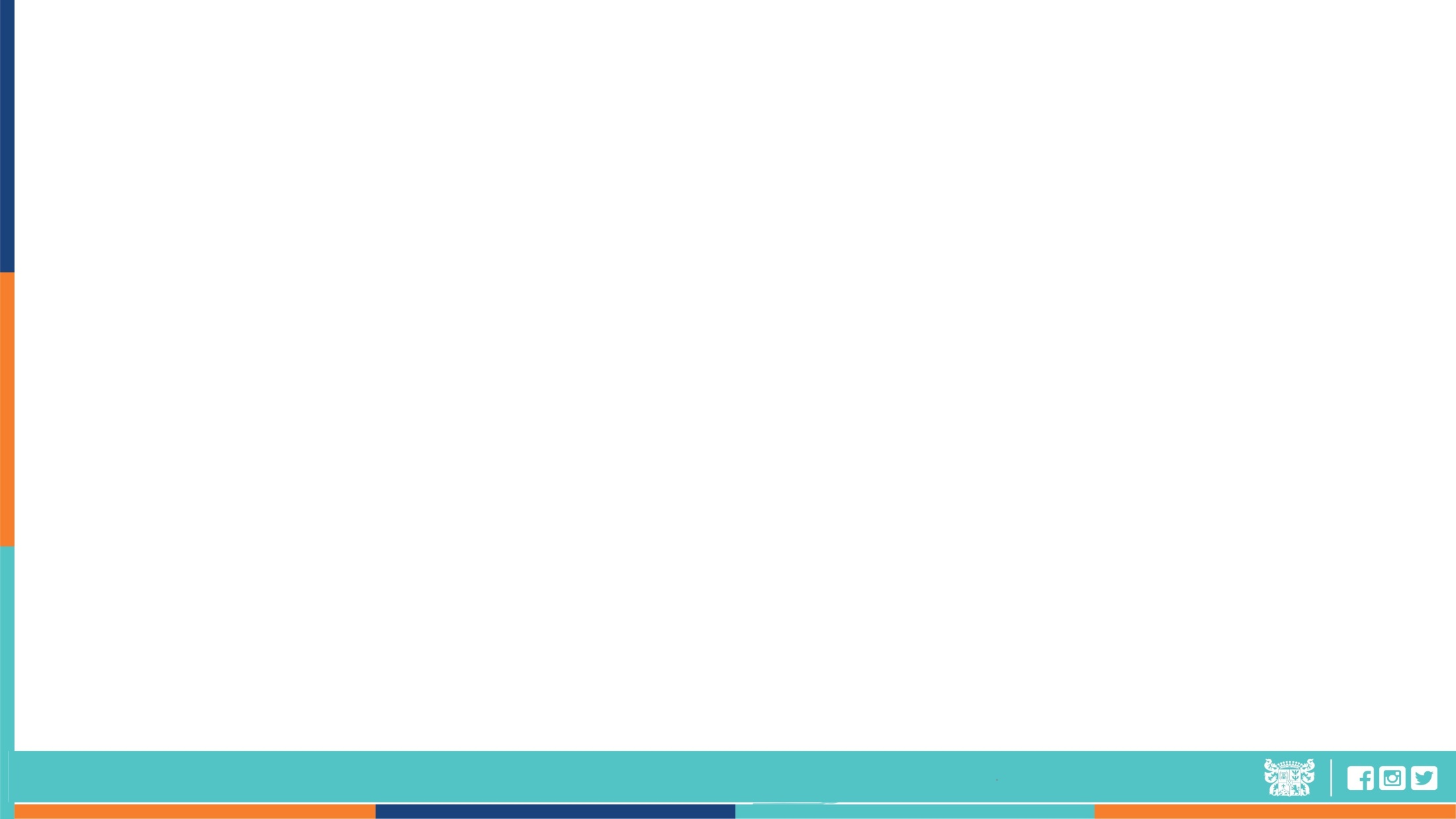 Mantener una base de datos de la oferta y demanda habitacional; 

Informar adecuadamente a los postulantes individuales y grupales sobre los diferentes subsidios existentes en el tema vivienda; 

Mantener redes expeditas de información con organismos que intervienen en el tema vivienda; 

Promover la eficiencia en el proceso de postulación y en la organización de grupos; 

Capacitar y conducir a los dirigentes y grupos en el logro de sus objetivos; 

Mantener un registro actualizado de los comités de vivienda y un catastro de disponibilidad de suelos en la comuna; 

Brindar atención a las personas que requieran la regularización de la propiedad. 

Toda otra función que le encomiende la ley, su superior jerárquico y/o el Sr. Alcalde
Tiene por objetivo contribuir a mejorar la calidad de vida de la población de la comuna, propiciando el acceso a soluciones habitacionales a través de los diversos subsidios

Ubicados en Avenida Constitución 111
Dirección Desarrollo ComunitarioDepartamento de Desarrollo ProductivoEncargado Sr. Patricio Marín Moreno
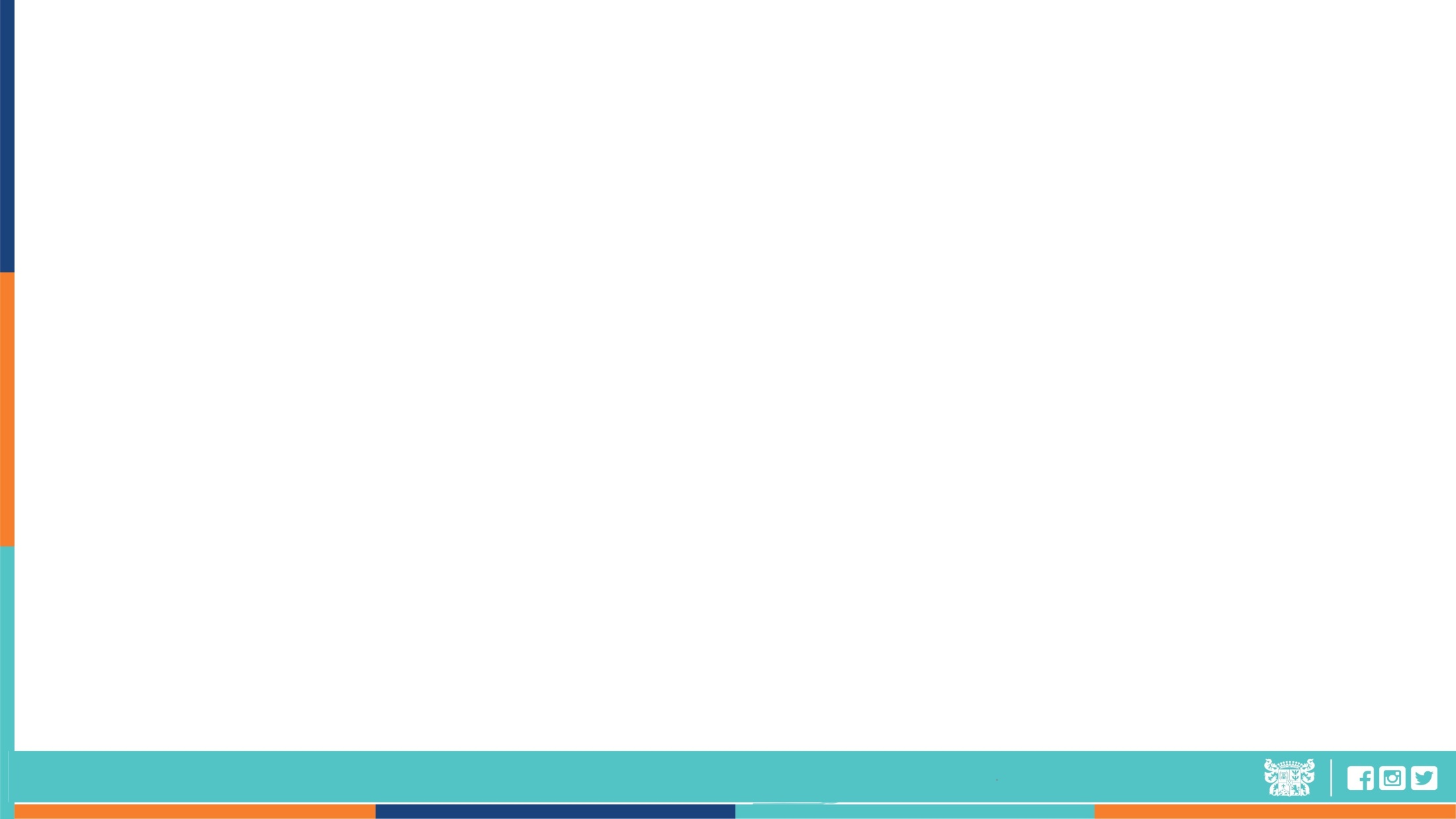 Potenciar el fomento económico de la comuna promoviendo sus fortalezas y oportunidades; 

Establecer redes de apoyo que posibiliten el desarrollo de la comuna; 

Coordinar iniciativas que propendan al emprendimiento; 

Toda otra función que le encomiende la ley, su superior jerárquico y/o el Sr. Alcalde
Tiene por objetivo gestionar y desarrollar acciones tendientes a fomentar el desarrollo económico de la comuna en concordancia con el Plan de Desarrollo comunal

Ubicados en Avenida Constitución 111
Dirección Desarrollo ComunitarioOficina de Intermediación Laboral (OMIL)EncargadoSr. Patricio Marín Moreno
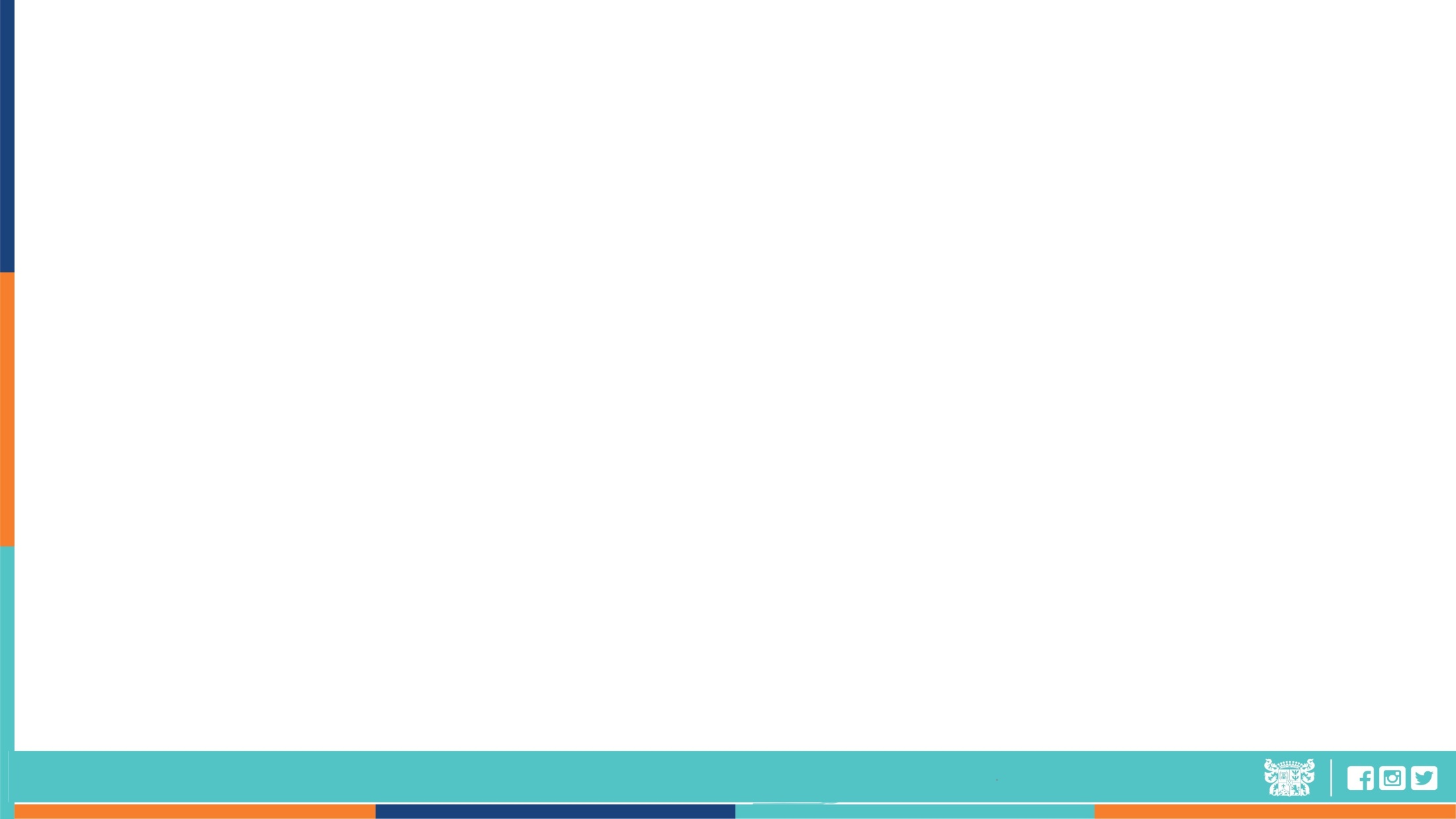 Diseñar y ejecutar programas tendientes a la capacitación de población desempleada de la comuna; 

Disponer de información actualizada de la oferta de empleo en la comuna;
Brindar información respecto de la oferta de empleo en la comuna; 

Llevar registro de las personas desempleadas a fin de facilitar el acceso oportuno al empleo; 

Mantener redes de apoyo con los diversos organismos gubernamentales o privados que brinden asistencia en el tema de la capacitación y empleo; 

Disponer de estadísticas oportunas que permitan conocer la situación de empleabilidad; 

Toda otra función que le encomiende la ley, su superior jerárquico y/o el Sr. Alcalde
Tiene por objetivo implementar acciones tendientes a disponer de mano de obra calificada y de contribuir en mejores condiciones a la empleabilidad de la población de la comuna

Ubicados en Avenida Constitución 111
Dirección Desarrollo ComunitarioOficina del Programa de Desarrollo Local (PRODESAL)EncargadoSr. Patricio Marín Moreno
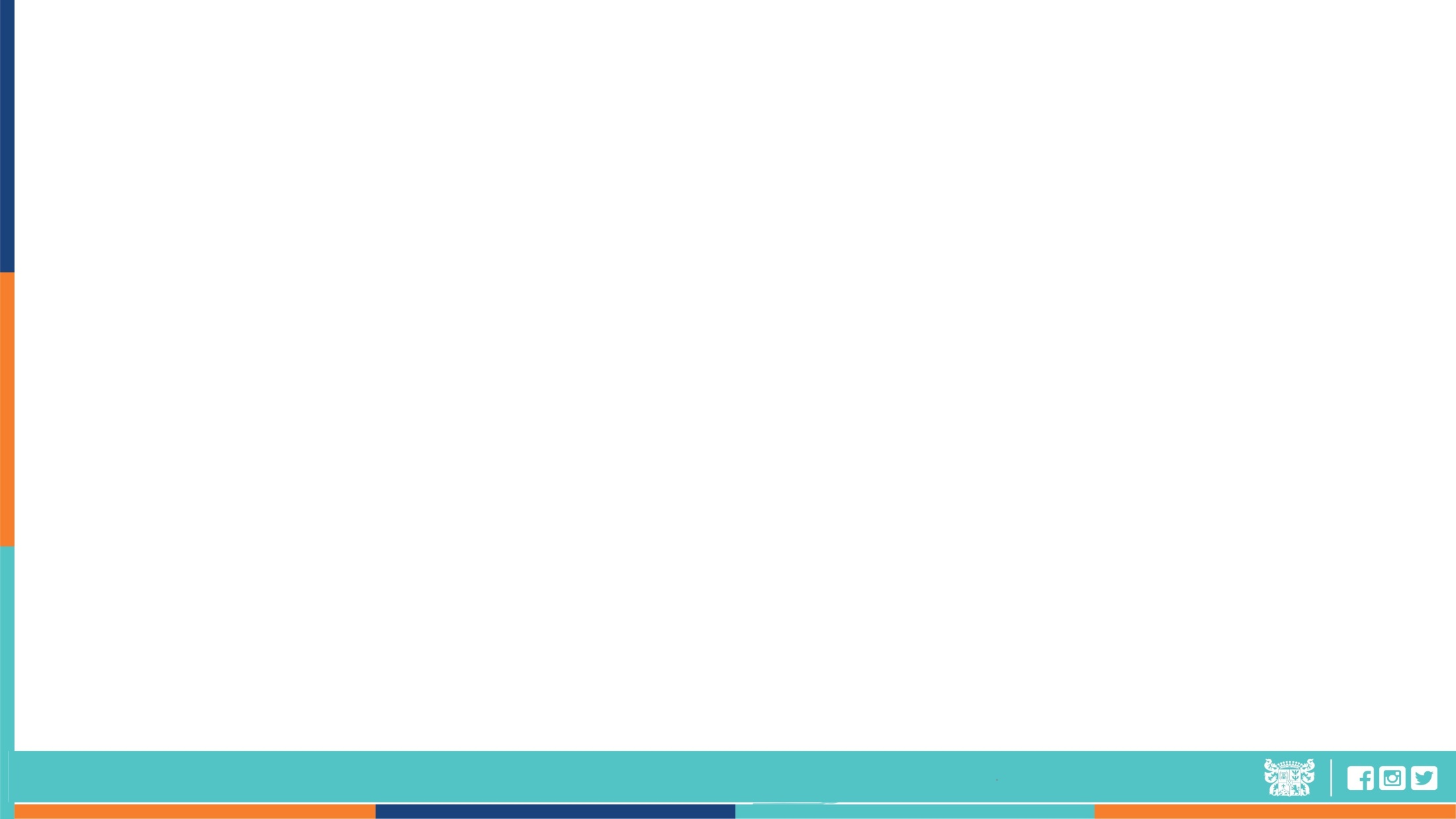 Desarrollar Asesorías técnicas individuales y grupales; 

Formular y ejecutar proyectos agropecuarios; 

Encadenamiento financiero y subsidiario con el INDAP; 

Generar nuevas alternativas de cultivo; 

Apoyar la gestión predial. 

Toda otra función que le encomiende la ley, su superior jerárquico y/o el Sr. Alcalde
Tiene por objetivo contribuir a mejorar la calidad de vida de los agricultores de la comuna de Casablanca, a través del desarrollo productivo predial

Ubicados en Avenida Constitución 111
Dirección Desarrollo ComunitarioOficina de Fomento ProductivoEncargadoSr. Patricio Marín Moreno
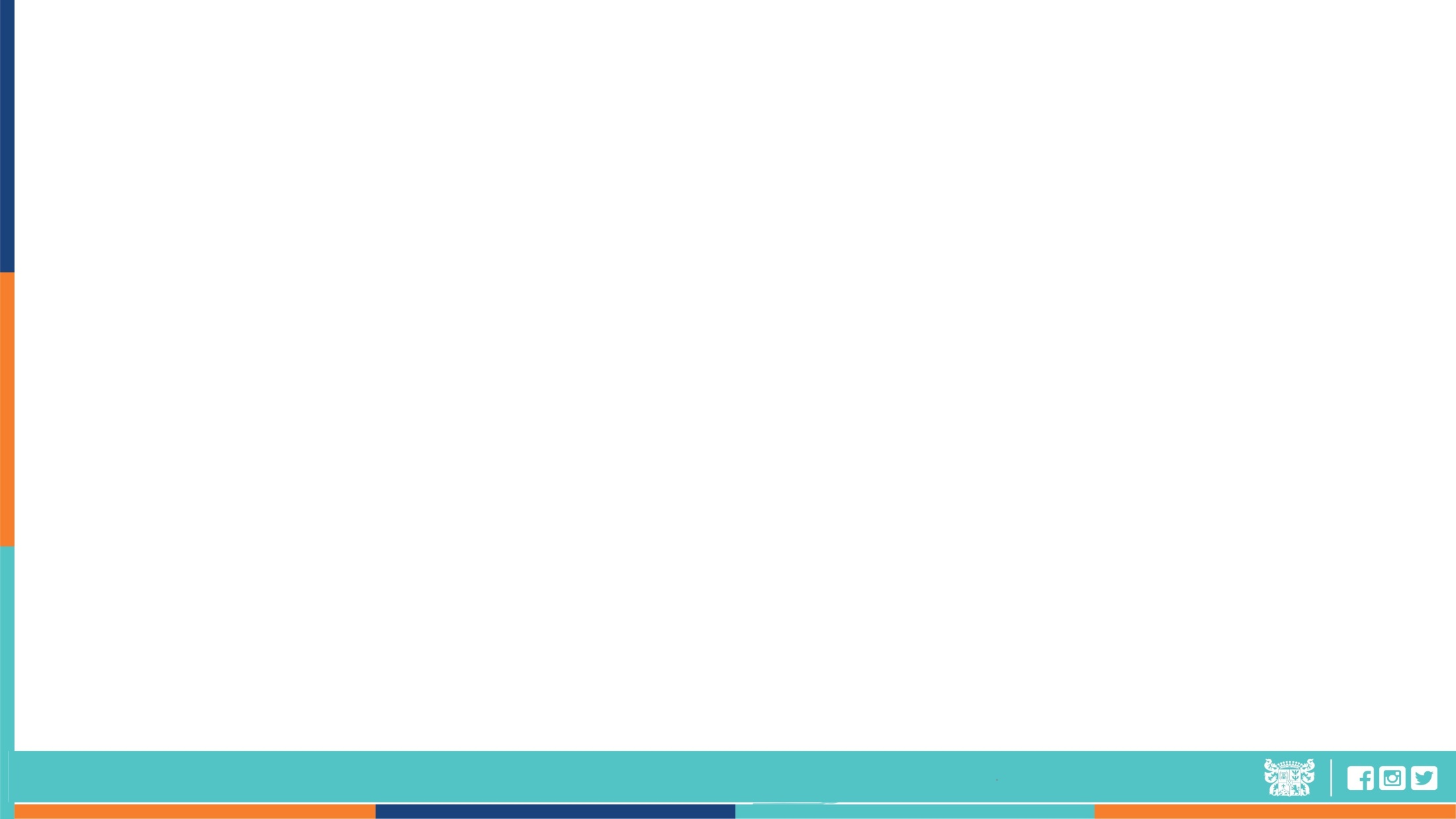 Mantener un registro de las industrias existentes en la comuna; 

Disponer de un catastro de sitios disponibles de ser utilizados en actividades económicas de acuerdo al Plan regulador; 

Realizar programas tendientes a potenciar los emprendimientos; 

Coordinar iniciativas conducentes al desarrollo de la pequeña y mediana empresa; 

Toda otra función que le encomiende la ley, su superior jerárquico y/o el Sr. Alcalde
Tiene por objetivo contribuir al desarrollo económico de la comuna, a través de su promoción y gestionando iniciativas que propendan a instalación de actividades económicas no contaminantes

Ubicados en Avenida Constitución 111
Dirección Administración y FinanzasDirectora Sra. María Teresa Salinas Vegas
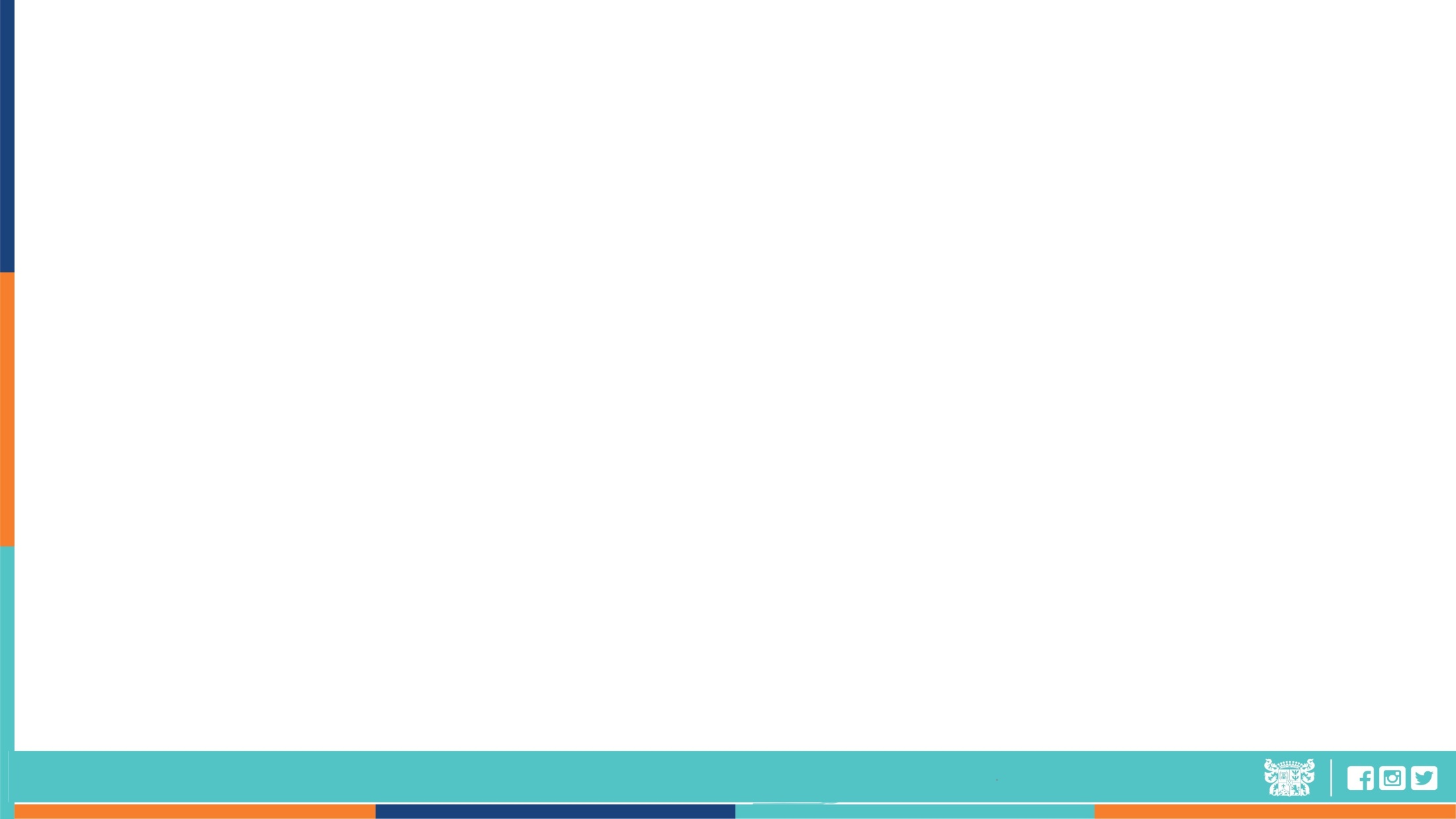 Estudiar, calcular, proponer y regular la percepción de cualquier tipo de ingresos municipales;

Colaborar con la Secretaría Comunal de Planificación en la elaboración del Presupuesto Municipal; 

Visar los decretos que irroguen gastos o generen recursos; 

Llevar la contabilidad municipal en conformidad con las normas de la contabilidad nacional y con las instrucciones que al respecto imparte la Contraloría General de la República; 

Controlar la gestión financiera de los recintos y/o empresas municipales; 

Efectuar los pagos municipales, administrar los recursos disponibles la cuenta corriente bancaria respectiva y rendir cuenta a la Contraloría General de la República; 

Recaudar y percibir los ingresos municipales y fiscales que corresponda; 

Otras funciones que la ley o autoridad superior le asigne.
La Dirección de Administración y Finanzas, tendrá como función asesorar al Alcalde en la administración del personal de la municipalidad y en la administración financiera de los bienes municipales, para lo cual le corresponderá específicamente

Ubicados en Avenida Portales N° 60, segundo piso.
Llevar la contabilidad patrimonial y presupuestaria en conformidad a las normas vigentes para el sector municipal y con las instrucciones que la Contraloría General de la República imparta al respecto, emitiendo los informes requeridos; 
Confeccionar el balance presupuestario y patrimonial anual de la municipalidad, proporcionando los estados e informes contables que se requieren; 
Mantener actualizado el valor de los activos y pasivos de la municipalidad, como igualmente el ajuste anual por revalorizaciones y depreciaciones del mismo; 
Controlar los ingresos y egresos de fondos municipales en conformidad con las normas presupuestarias vigentes; 
Mantener el registro y control de todos los documentos que den origen a obligaciones de carácter financiero de la municipalidad con terceros; 
Colaborar con la Secretaría Comuna de Planificación en la elaboración del proyecto de presupuesto anual de la municipalidad; 
Confeccionar, mensualmente, los estados de caja de las necesidades de las diferentes unidades de la municipalidad; 
Controlar y solicitar las modificaciones pertinentes del movimiento de los fondos mensuales; 
Efectuar los trámites para la obtención de los recursos financieros que se asignan a la municipalidad; 
Administrar las cuentas corrientes bancarias y los recursos financieros que incluya; 
Refrendar internamente, imputando a los ítems presupuestarios que corresponda, todo egreso municipal ordenado en las resoluciones alcaldicias, así como también imputar los Ingresos. 
Custodiar los dineros en efectivo existentes en caja, y exigir las rendiciones de cuentas a quienes corresponda; 
Presentar rendiciones de cuenta a las entidades, por fondos entregados y destinados a fines específicos. 
Preparar informes periódicos en materia de inversiones, coordinando su acción con la Dirección de Planificación Comunal para las modificaciones, ajustes, reducciones y nuevos programas y/o proyectos que correspondan; 
Formar, archivar y custodiar los expedientes de rendiciones de cuenta que deban mantenerse a disposición de la Contraloría General de la República; 
Toda otra función que le encomiende la ley, su superior jerárquico y/o el Sr. Alcalde
Dirección Administración y FinanzasDepartamento de Contabilidad y PresupuestoEncargadaSr. Mauricio Basualto Rojas
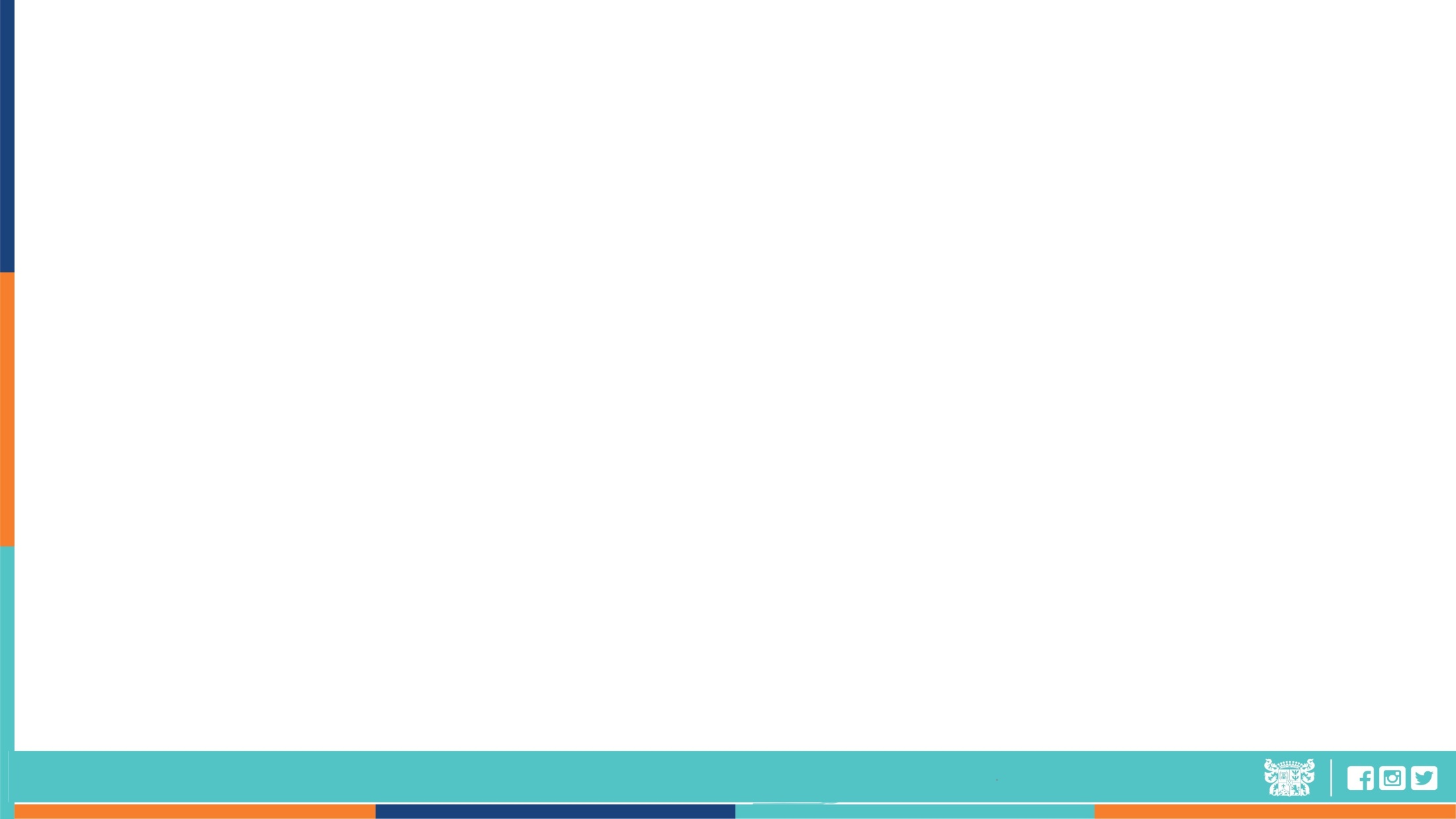 Tiene por objetivo apoyar la gestión financiera, mediante la ejecución y control de la actividad contable, patrimonial y presupuestaria de la Municipalidad. De este Departamento dependerán las secciones contabilidad y presupuesto sector municipal, educación y salud

Ubicados en Avenida Portales N° 60
Dirección Administración y FinanzasOficina de ContabilidadEncargadaSra. Noelia Zúñiga Reyes
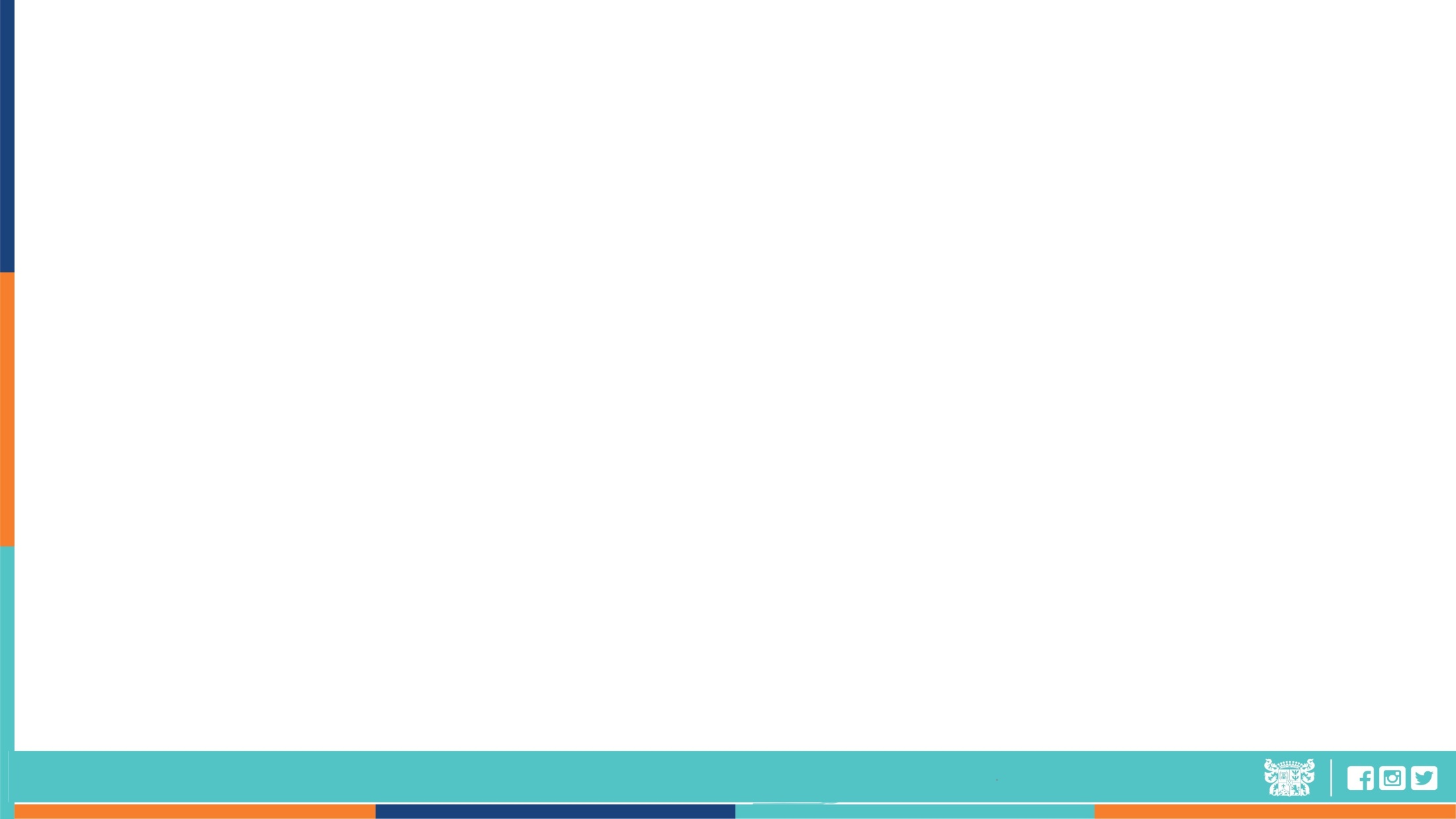 Llevar la contabilidad patrimonial de conformidad a las normas emanadas por Contraloría General de la República. 

Apoyar en la elaboración de informes. 

Supervisar, apoyar y elaborar las rendiciones de cuentas. 

Mantener un registro de las rendiciones de cuentas; 

Toda otra función que le encomiende la ley, su superior jerárquico y/o el Sr. Alcalde
Ubicados en Avenida Portales N° 60
Dirección Administración y FinanzasOficina de PresupuestoEncargadaSra. María José Aguirre
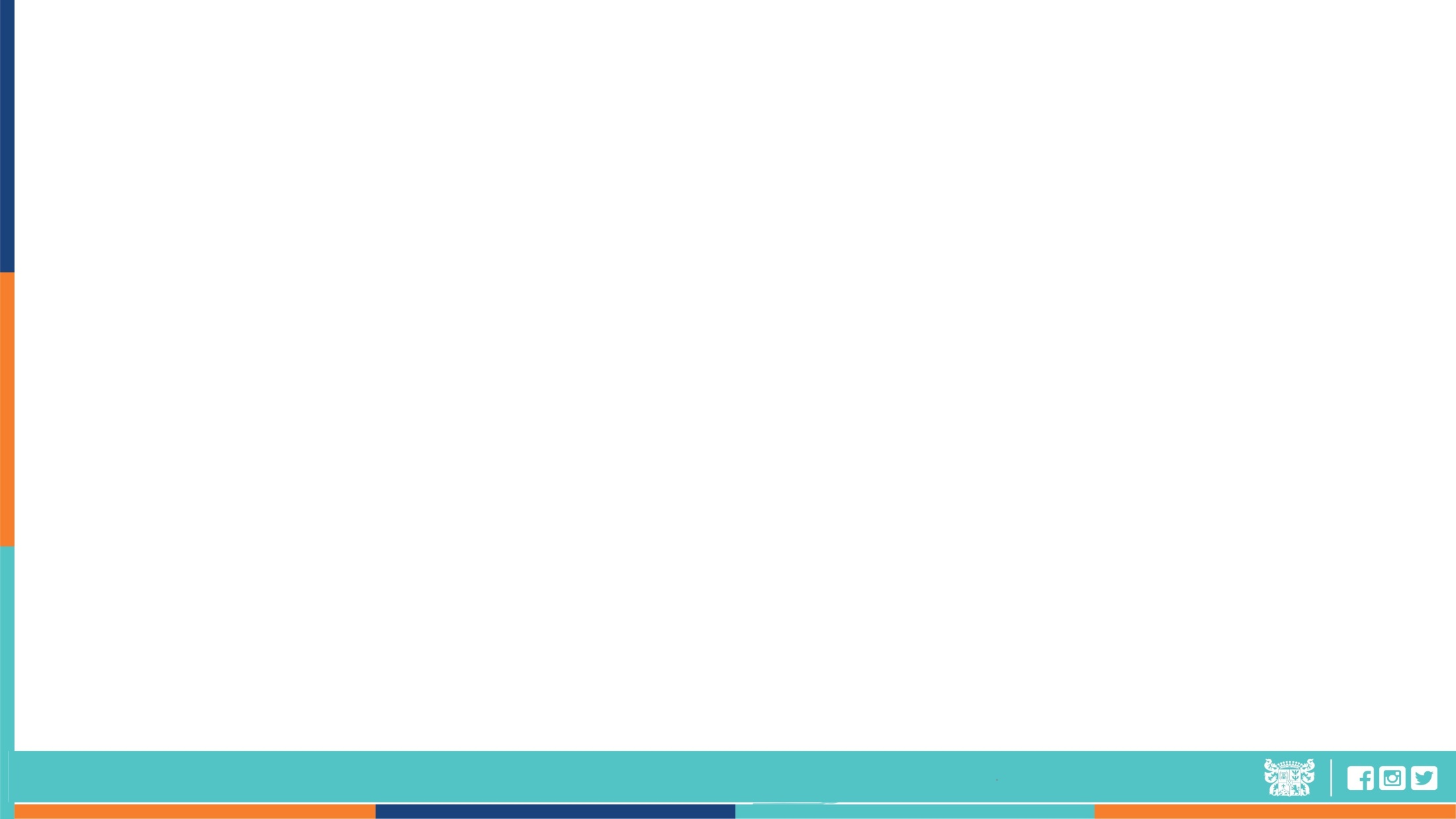 Verificar las disponibilidades presupuestarias. 

Colaborar en el control del presupuesto. 

Apoyar en la elaboración del presupuesto. 

Colaborar en la confección y emisión de informes. 

Toda otra función que le encomiende la ley, su superior jerárquico y/o el Sr. Alcalde.
Ubicados en Avenida Portales N° 60
Llevar la contabilidad patrimonial y presupuestaria en conformidad a las normas vigentes para el sector municipal y con las instrucciones que la Contraloría General de la República imparta al respecto, emitiendo los informes requeridos; 
Confeccionar el balance presupuestario y patrimonial anual del sector salud, proporcionando los estados e informes contables que se requieren; 
Mantener actualizado el valor de los activos y pasivos del sector salud, como igualmente el ajuste anual por revalorizaciones y depreciaciones del mismo; 
Controlar los ingresos y egresos de fondos en conformidad con las normas presupuestarias vigentes; 
Mantener el registro y control de todos los documentos que den origen a obligaciones de carácter financiero con terceros; 
Colaborar con la Secretaría Comuna de Planificación en la elaboración del proyecto de presupuesto anual del sector Salud 
Controlar y solicitar las modificaciones pertinentes del movimiento de los fondos mensuales; 

Efectuar los trámites para la obtención de los recursos financieros que se asignan al sector. 
Refrendar internamente, imputando a los ítems presupuestarios que corresponda, todo egreso ordenado en las resoluciones alcaldicias, así como también imputar los Ingresos. 
Custodiar los dineros en efectivo existentes en caja, y exigir las rendiciones de cuentas a quienes corresponda; 
Presentar rendiciones de cuenta a las entidades, por fondos entregados y destinados a fines específicos. 
Preparar informes periódicos en materia de inversiones, coordinando su acción con la Dirección de Planificación Comunal para las modificaciones, ajustes, reducciones y nuevos programas y/o proyectos que correspondan; 
Formar, archivar y custodiar los expedientes de rendiciones de cuenta que deban mantenerse a disposición de la Contraloría General de la República. 
Toda otra función que le encomiende la ley, su superior jerárquico y/o el Sr. Alcalde
Dirección Administración y FinanzasOficina de Contabilidad y Presupuesto del Sector SaludEncargadaSra. Juana Soto Madariaga
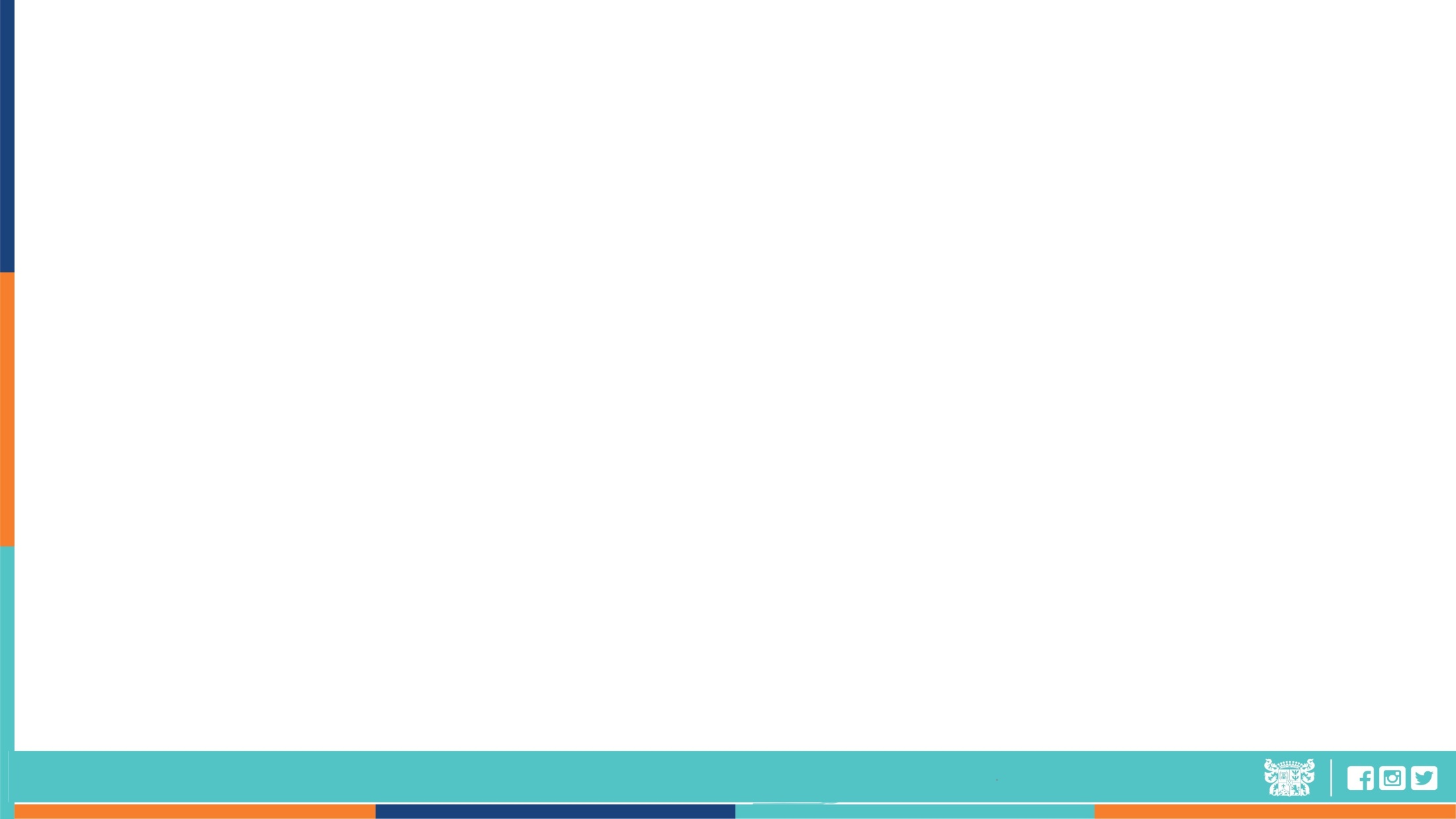 Ubicados en Maipú N° 27
Llevar la contabilidad patrimonial y presupuestaria en conformidad a las normas vigentes para el sector municipal y con las instrucciones que la Contraloría General de la República imparta al respecto, emitiendo los informes requeridos; 
Confeccionar el balance presupuestario y patrimonial anual del sector salud, proporcionando los estados e informes contables que se requieren; 
Mantener actualizado el valor de los activos y pasivos del sector salud, como igualmente el ajuste anual por revalorizaciones y depreciaciones del mismo; 
Controlar los ingresos y egresos de fondos en conformidad con las normas presupuestarias vigentes; 
Mantener el registro y control de todos los documentos que den origen a obligaciones de carácter financiero con terceros; 
Colaborar con la Secretaría Comuna de Planificación en la elaboración del proyecto de presupuesto anual del sector Salud 
Controlar y solicitar las modificaciones pertinentes del movimiento de los fondos mensuales; 

Efectuar los trámites para la obtención de los recursos financieros que se asignan al sector. 
Refrendar internamente, imputando a los ítems presupuestarios que corresponda, todo egreso ordenado en las resoluciones alcaldicias, así como también imputar los Ingresos. 
Custodiar los dineros en efectivo existentes en caja, y exigir las rendiciones de cuentas a quienes corresponda; 
Presentar rendiciones de cuenta a las entidades, por fondos entregados y destinados a fines específicos. 
Preparar informes periódicos en materia de inversiones, coordinando su acción con la Dirección de Planificación Comunal para las modificaciones, ajustes, reducciones y nuevos programas y/o proyectos que correspondan; 
Formar, archivar y custodiar los expedientes de rendiciones de cuenta que deban mantenerse a disposición de la Contraloría General de la República. 
Toda otra función que le encomiende la ley, su superior jerárquico y/o el Sr. Alcalde
Dirección Administración y FinanzasOficina de Contabilidad y Presupuesto del Sector EducaciónEncargadoSr. Jaime Hidalgo
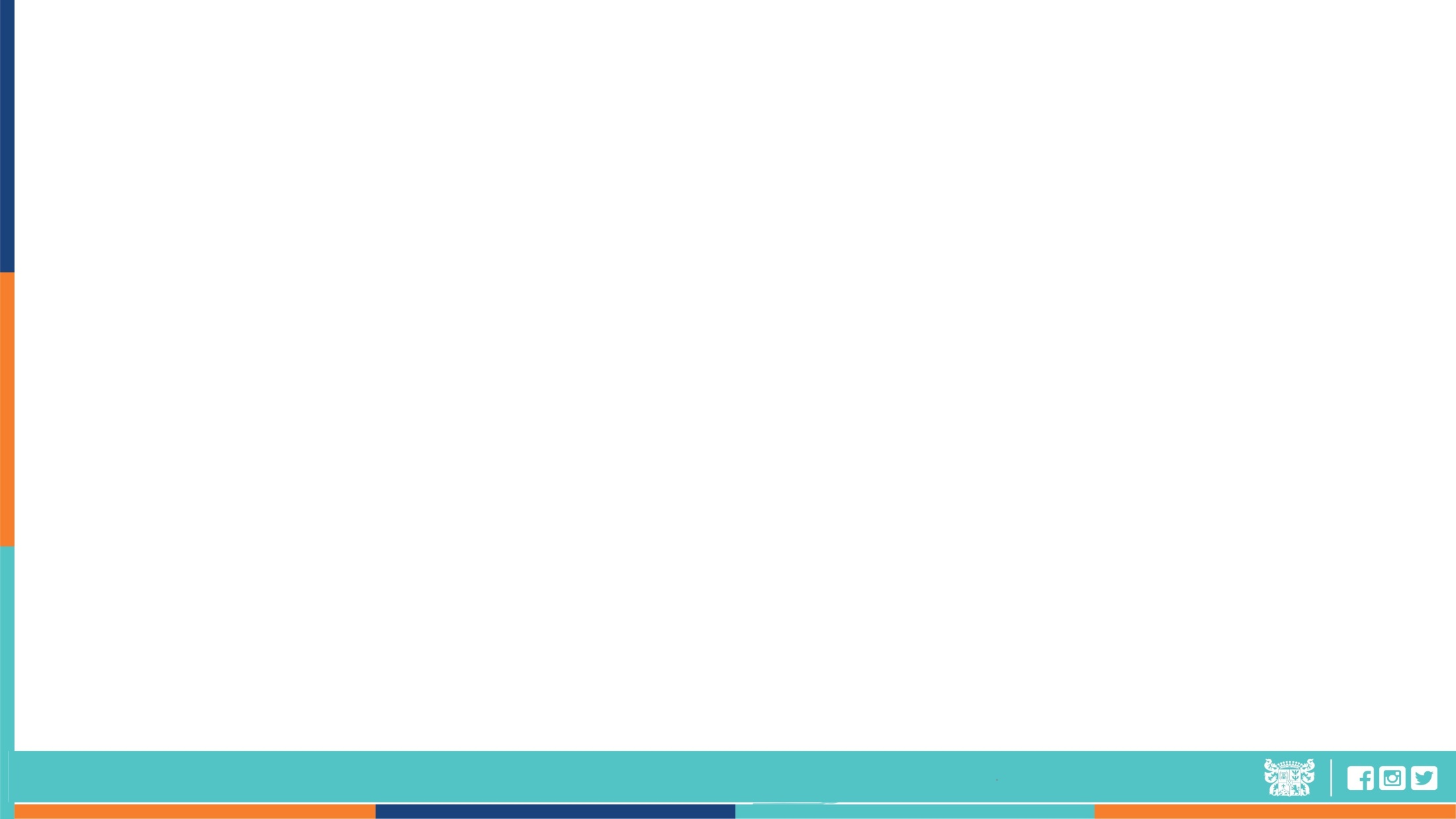 Ubicados en Avenida Portales N° 60
Recaudar los tributos y otros ingresos municipales; 

Conservar y custodiar los fondos recaudados, las especies valoradas y demás valores municipales; 

 Recibir y conservar toda clase de instrumentos de garantía, extendidas a favor de la municipalidad; 

Efectuar el pago de las obligaciones municipales; 

Depositar en las cuentas corrientes autorizadas del Banco respectivo los fondos recaudados; 

Suspender la entrega de fondos a funcionarios que no han rendido cuenta de giros anteriores; 

Establecer cajas recaudadoras en los lugares y por el tiempo que sean necesarias, para los objetivos de la municipalidad, dentro del ámbito comunal; 

Efectuar la rendición mensual de cuentas de la Caja municipal, con sus ajustes y conciliaciones bancarias; 

Diseñar, implementar y mantener un archivo con los documentos que ingresan y salen de la Tesorería; 

Celebrar convenios de pago, de acuerdo a las normas que se establezcan en el municipio 

Actuar como Martillero en los remates municipales; 

Asumir cualquier otra función que le señale la ley, su superior jerárquico o el Alcalde
Dirección Administración y FinanzasDepartamento de Tesorería MunicipalEncargadoSr. Manuel Jesús Venegas Albillar
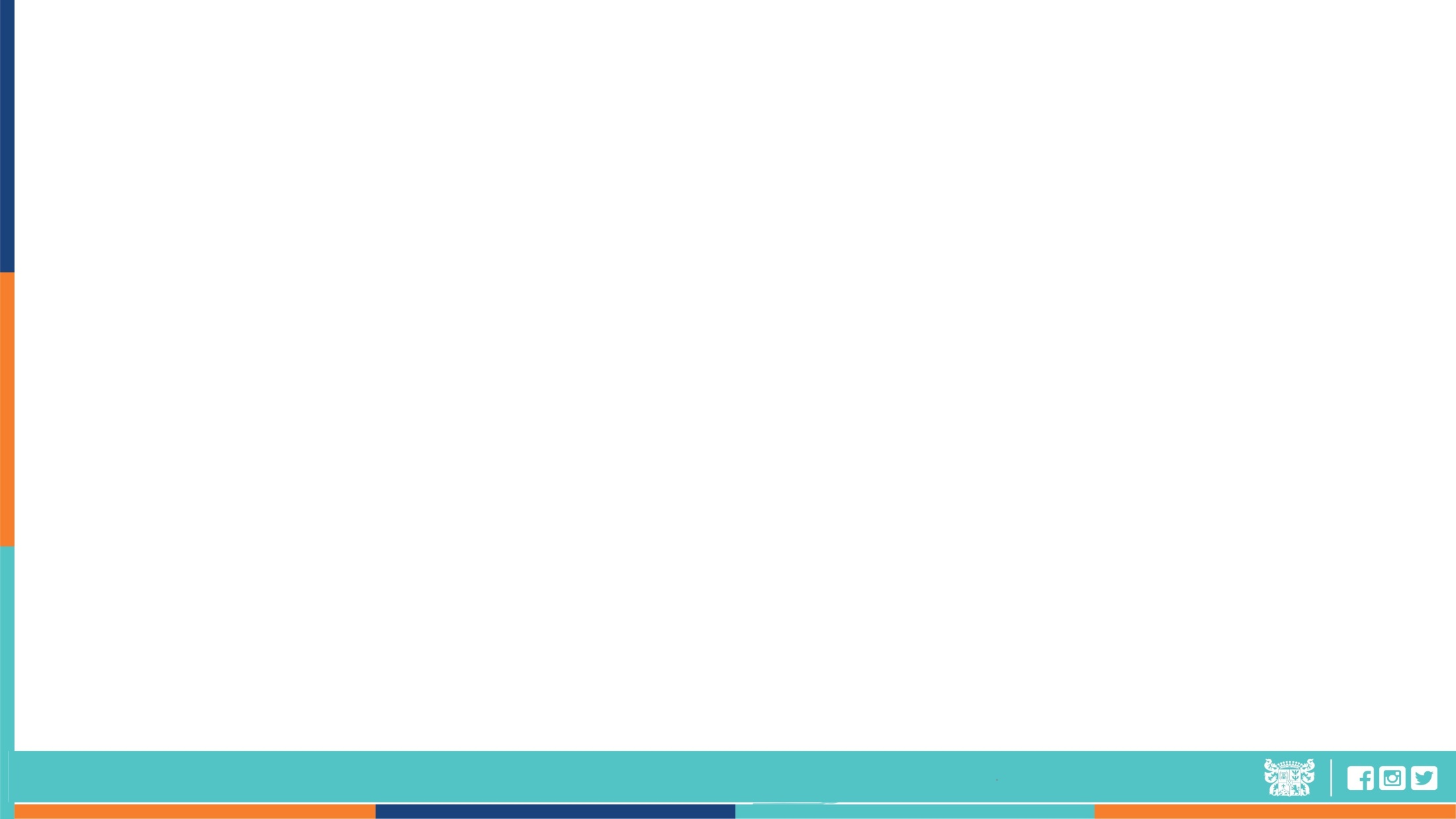 Tiene por objetivo efectuar la recaudación de los ingresos municipales y la percepción de los ingresos fiscales que correspondan. De este Departamento dependerá la sección de cobranzas 

Ubicados en Avenida Portales N° 60
Solicitar a las distintas unidades municipales giradoras, la información relativa a los ingresos municipales devengados que se encuentren impagos; 

Sistematizar la información de deudores morosos y llevar a cabo la cobranza administrativa de dicha deuda, de conformidad al procedimiento establecido en el Reglamento para la cobranza administrativa y judicial de deudas morosas;

Celebrar convenios de pago con deudores morosos, a excepción de aquellas deudas que provengan de las multas giradas por los Juzgado de Policía Local. Estos convenios deberán ser suscritos por el Sr. Tesorero Municipal o el Director de Obras Municipales, según corresponda; 

Remitir los antecedentes de aquellas deudas morosas que no han podido ser regularizadas al Director de Administración y Finanzas a objeto que solicite al Sr. Alcalde la autorización para iniciar el cobro judicial de la misma; 

Remitir al Sr. Alcalde la nómina de los negocios, giros o establecimientos, sujetos al pago de patente que se encuentren en mora y de aquellos que funcionan sin patente, con la finalidad de que éste pueda decretar la clausura de dicho negocio, giro o establecimiento; 

Requerir de la Dirección de Asesoría Jurídica Municipal, el cobro judicial de aquellas deudas morosas que, agotados los medios administrativos de cobranza, aún se encuentren pendiente de pago. 

Derivar al Juzgado de Policía Local, la información de infractores multas TAG que no hayan sido pagadas oportunamente.
Dirección Administración y FinanzasOficina de CobranzasEncargadoSr. Manuel Jesús Venegas Albillar
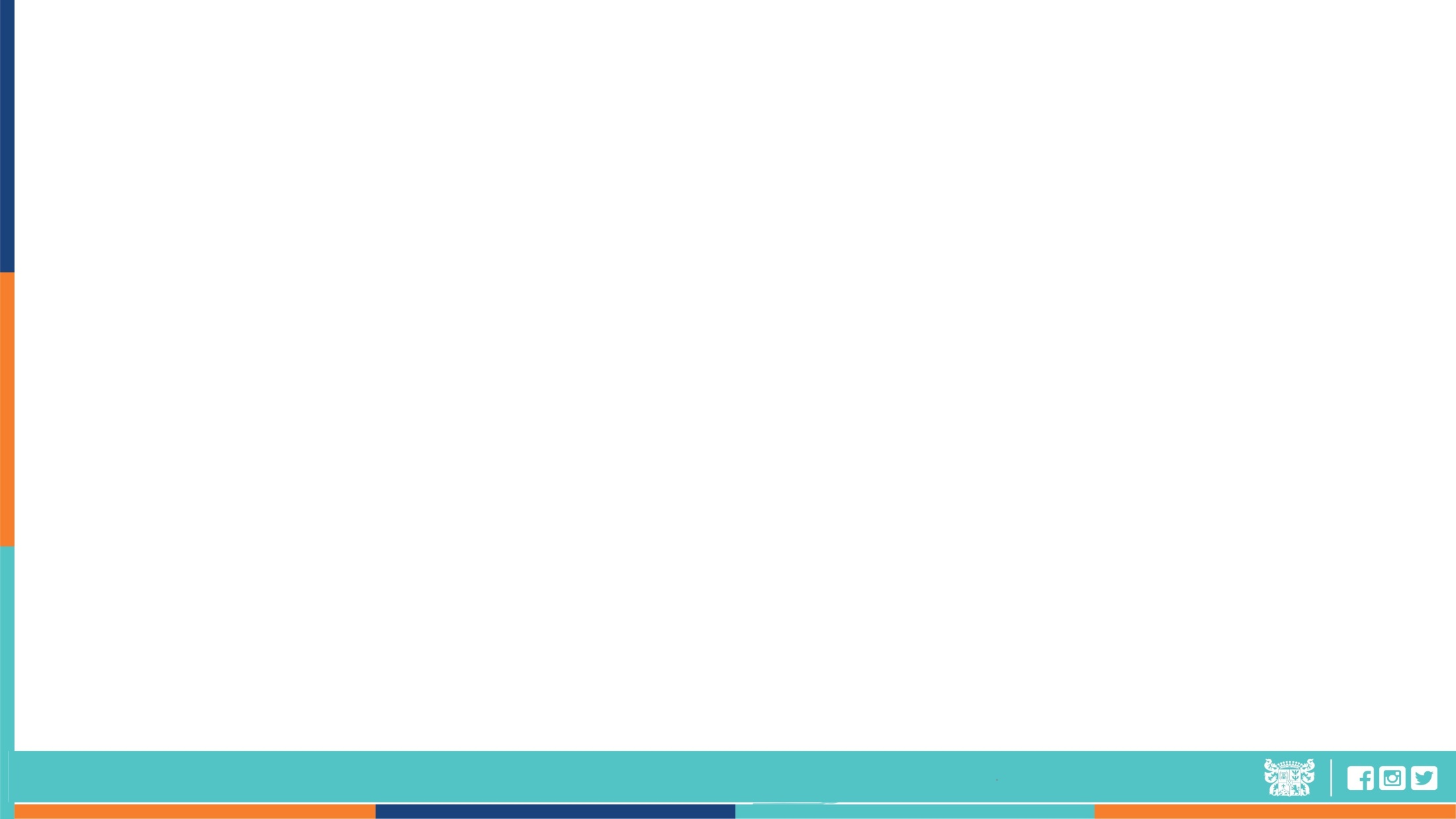 Tiene por objetivo coordinar y llevar a cabo el proceso de cobranza administrativa de contribuciones de impuestos municipales, derechos municipales, rentas de arrendamiento de inmuebles municipales que se encuentren devengados e impagos, y multas TAG. 

Ubicados en Avenida Portales N° 60
Dirección Administración y FinanzasOficina CajaEncargadoSr. Manuel Jesús Venegas Albillar
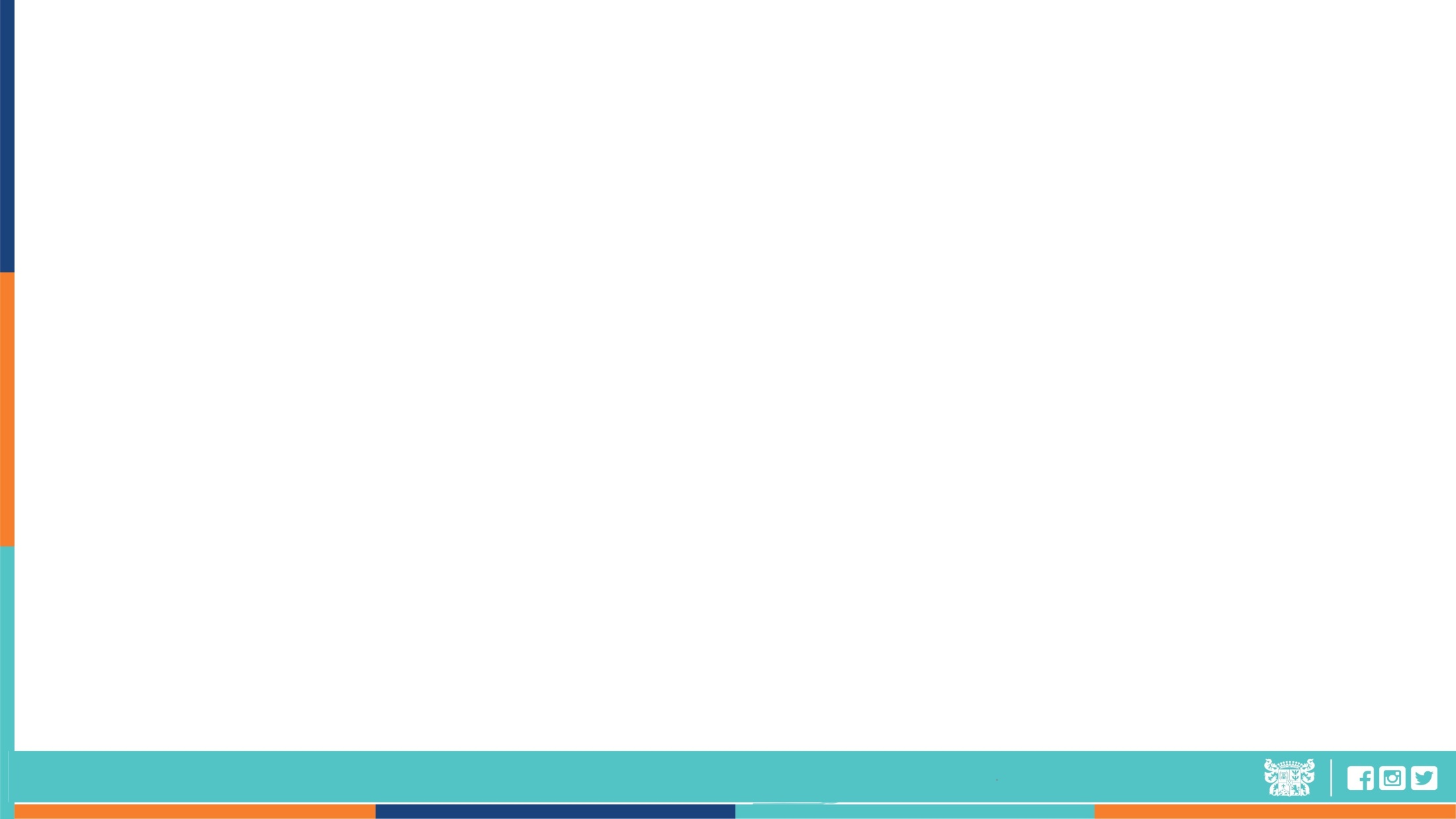 Recaudar los ingresos propios y externos de la municipalidad 

Atención de usuarios. 

Archivo de documentos de Finanzas 

Encargado de bodega de archivos. 

Toda otra función que le encomiende la ley, su superior jerárquico y/o el Sr. Alcalde.
Ubicados en Avenida Portales N° 60
Dirección Administración y FinanzasDepartamento de AdquisicionesEncargadaSra. Patricia Cabrera Ilabaca
Ejecutar los programas referentes a adquisiciones, stocks, sistema de distribución y transporte; 
Emitir órdenes de compra; 
Recibir y clasificar las solicitudes de compras, provenientes de las distintas unidades municipales; 
Realizar cotizaciones de precios e informar de las condiciones de mercado, de proveedores, costos unitarios y otras materias de interés. 
Mantener registros de proveedores y efectuar una pre-calificación de ellos; 
Efectuar las adquisiciones de acuerdo a los procedimientos establecidos en la normativa vigente;
Colaborar con la Secretaría Comunal de Planificación en la elaboración de bases para licitaciones;
Mantener archivos actualizados de órdenes de compra, facturas, propuestas y otros documentos afines;
Programar la atención oportuna de las diferentes órdenes de compra, de acuerdo a la urgencia de cada una de ellas; 
Mantener registros de existencia de insumos en bodega; 
Determinar el estado máximo y mínimo de bienes en bodega, para el normal abastecimiento de las dependencias municipales; 
Recibir, registrar, almacenar y distribuir los recursos materiales provenientes de las adquisiciones.
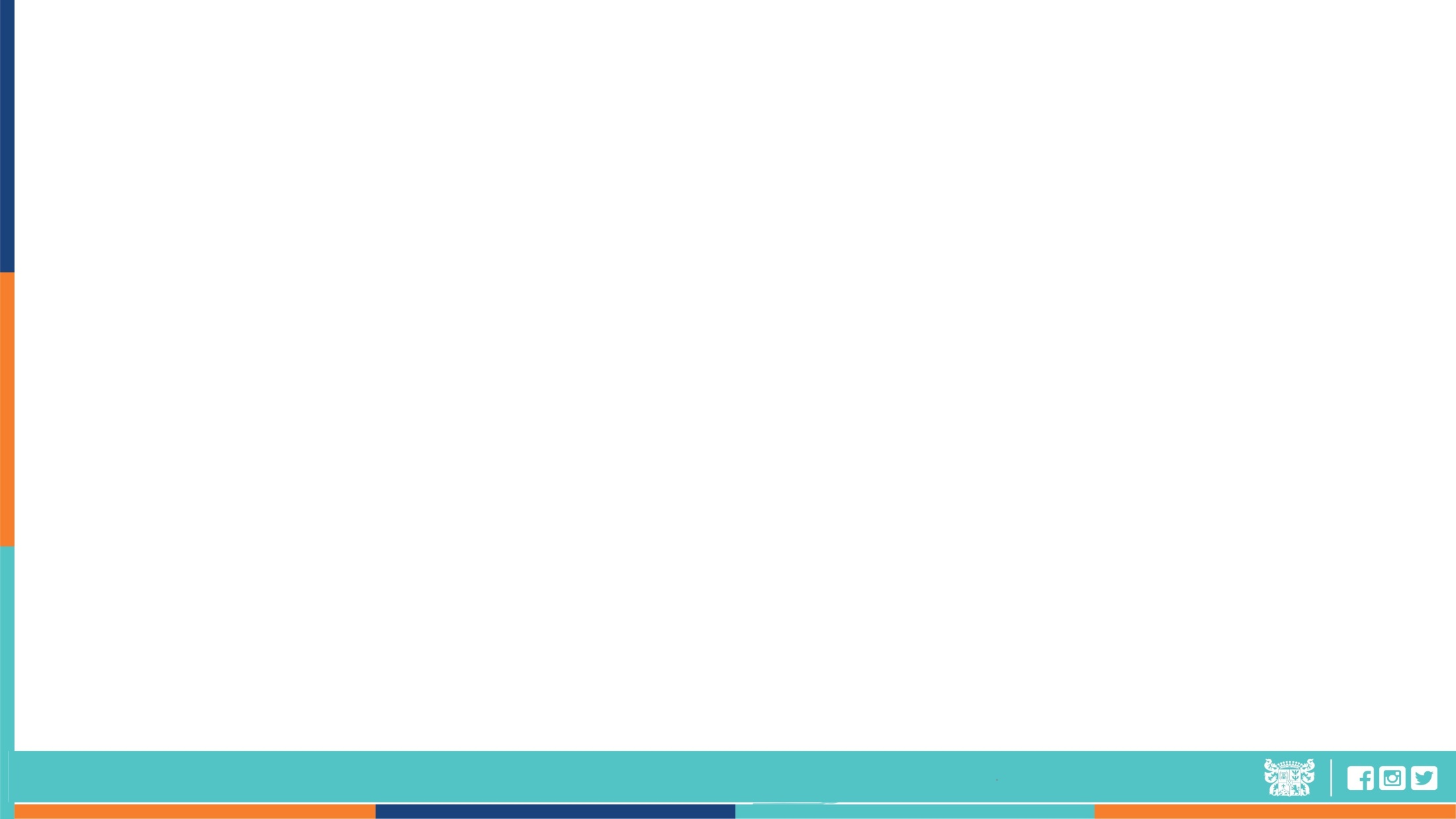 Tiene por objetivo procurar la provisión oportuna, de acuerda a las disposiciones vigentes, de los diversos recursos materiales que las distintas unidades municipales, educación y salud, requieren para su funcionamiento. De este Departamento dependerán las oficinas de adquisiciones sector municipal, sector educación y sector salud. 

Ubicados en Avenida Portales N° 60
Dirección Administración y FinanzasOficina de InventarioEncargadaSra. María Fernanda Silva Meza
Mantener actualizados los registros de bienes de la municipalidad y los inventarios valorados de los mismos; 
Proponer, diseñar y confeccionar las plantillas de altas y bajas de las especies municipales; 
Velar por el ordenamiento, actualización, revisión y utilización de los bienes muebles municipales, sin perjuicio de la responsabilidad de cada jefe por los bienes asignados a la unidad bajo su dirección; 
Realizar procesos de inventarios generales, rotativos y selectivos, investigando sobrantes y faltantes que resulten de la comparación del inventario físico y de libros; 
Informar la condición "de baja" de las especies inutilizadas, de acuerdo a las normas legales y reglamentarias vigentes; 
Controlar los bienes muebles del municipio, a fin de que estos cumplan con la finalidad a que están destinados; 
Mantener permanentemente al día los registros de materiales de bodega, controlando las entradas, salidas y saldos; 
Determinar y aplicar normas de seguridad para la conservación y control de los materiales que se almacenen; 
Mantener registro de los bienes inmuebles que son arrendados por la municipalidad. 
Toda otra función que le encomiende la ley, su superior jerárquico y/o el Sr. Alcalde.
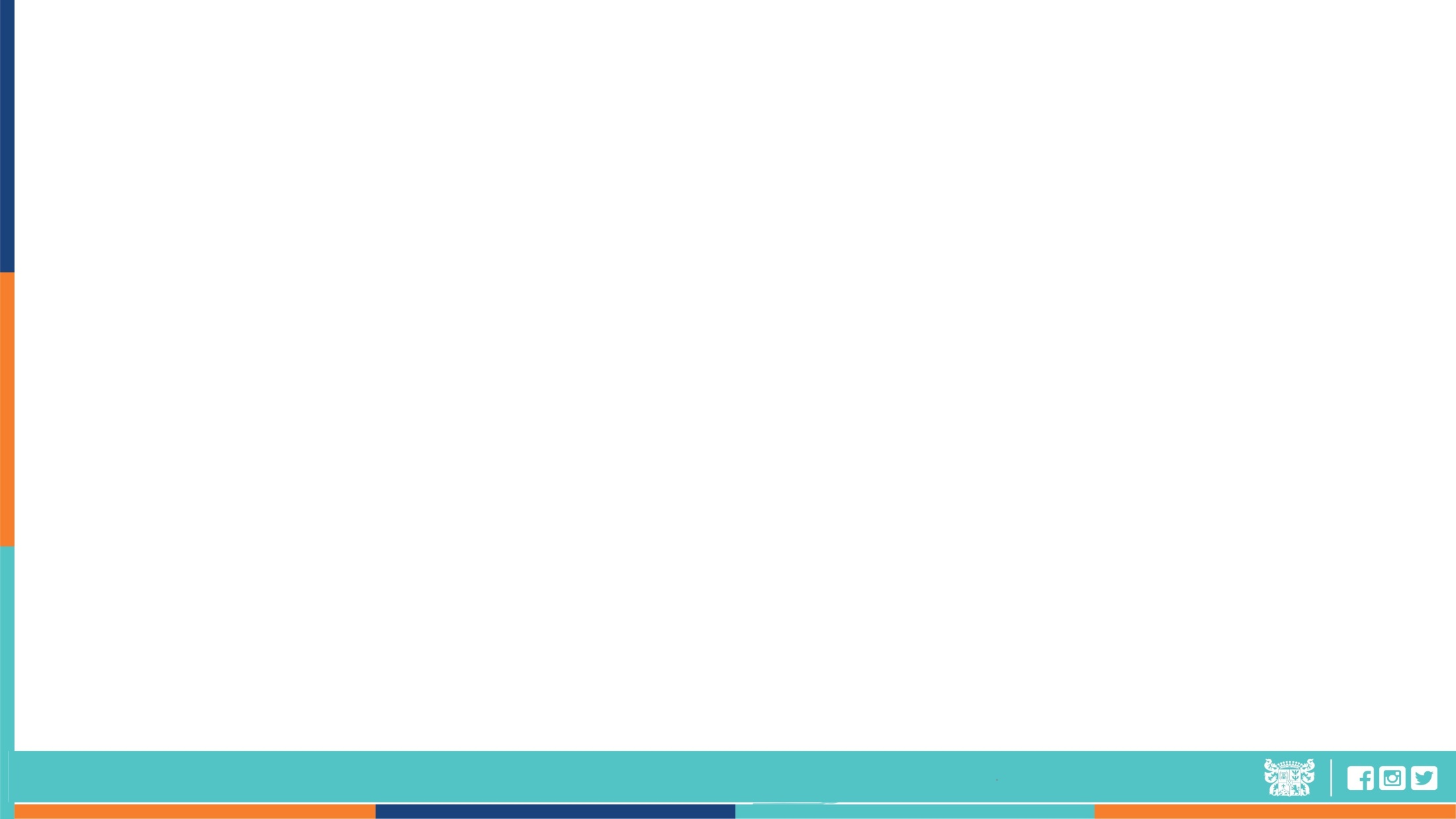 Ubicados en Avenida Portales N° 60
Dirección Administración y FinanzasDepartamento de Rentas y PatentesEncargadaSra. María Angélica Aballay Tapia
Efectuar la recaudación y la administración de los ingresos de acuerdo a lo establecido por la Ley de Rentas Municipales; 
Tramitar las solicitudes de otorgamiento, traslado, transferencia y caducidad, según corresponda, de las patentes municipales, comerciales, industriales, de alcoholes y profesionales de la comuna;
Mantener actualizado el registro de patentes de todas las actividades mencionadas, así como el correspondiente a la propaganda comercial de la comuna; 
Efectuar el análisis contable respecto de las declaraciones de capital que anualmente deben hacer los contribuyentes afectos al correspondiente tributo municipal; 
Recibir y dar tramitación a las solicitudes de permisos y concesiones sobre bienes nacionales de uso público, para el desarrollo de actividades lucrativas. 
Toda otra función que le encomiende la ley, su superior jerárquico y/o el Sr. Alcalde.
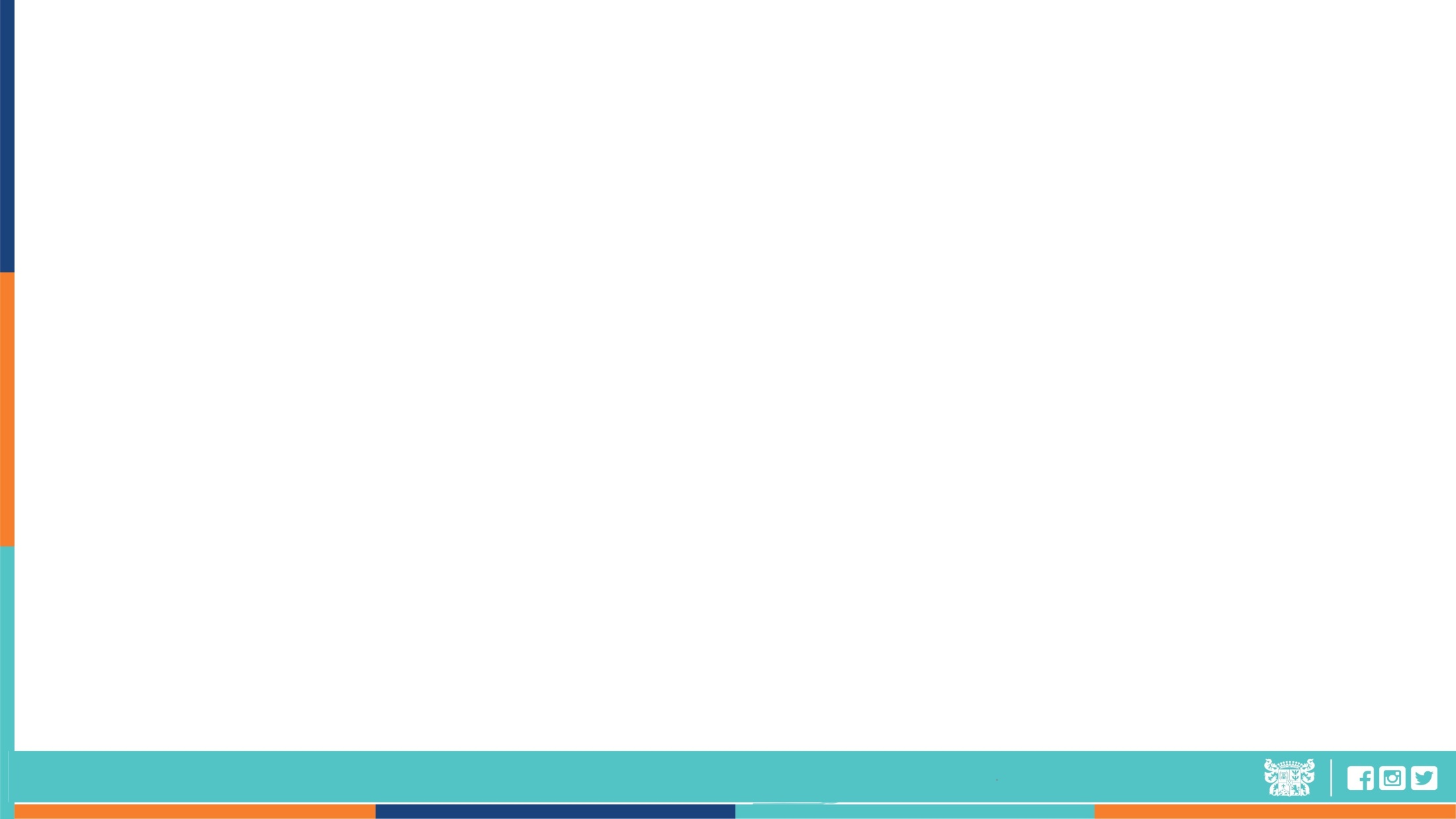 Ubicados en Avenida Portales N° 60
Dirección Administración y FinanzasOficina de Inspección y FiscalizaciónEncargadaSra. María Angélica Aballay Tapia
Aplicar lo dispuesto en la Ley General de Urbanismo y Construcciones, D.F.L. Nº 458 de 1976 MINVU, en lo que se refiere a fiscalizar los permisos de construcción, reconstrucción, reparación, alteración, ampliación y demolición de edificios y obras de urbanización de cualquier naturaleza, sean urbanas o rurales; 
Fiscalizar lo dispuesto en la Ley N° 18.290 de Tránsito, en lo relativo al uso de las vías y cumplimiento por parte de los conductores de las disposiciones que en ella se señalan; 
Fiscalizar lo dispuesto en el D.L. Nº 3.063 de 1979, Ley de Rentas Municipales; 
Fiscalizar el cumplimiento de las Ordenanzas Municipales y mantener registro actualizado de dicha normativa. 
Fiscalizar el cumplimiento de otras normas que lo faculten expresamente. 
Toda otra función que la ley, su superior jerárquico o el Alcalde le asigne 
Mantener una permanente coordinación con las unidades municipales. 
Realizar programas de educación. 
Atender las peticiones o reclamos de la comunidad que digan relación con infracción a la normativa vigente. 
Mantener registro actualizado de deudores morosos y estado de fiscalización realizada. 
Toda otra función que la ley, su superior jerárquico o el Alcalde le asigne.
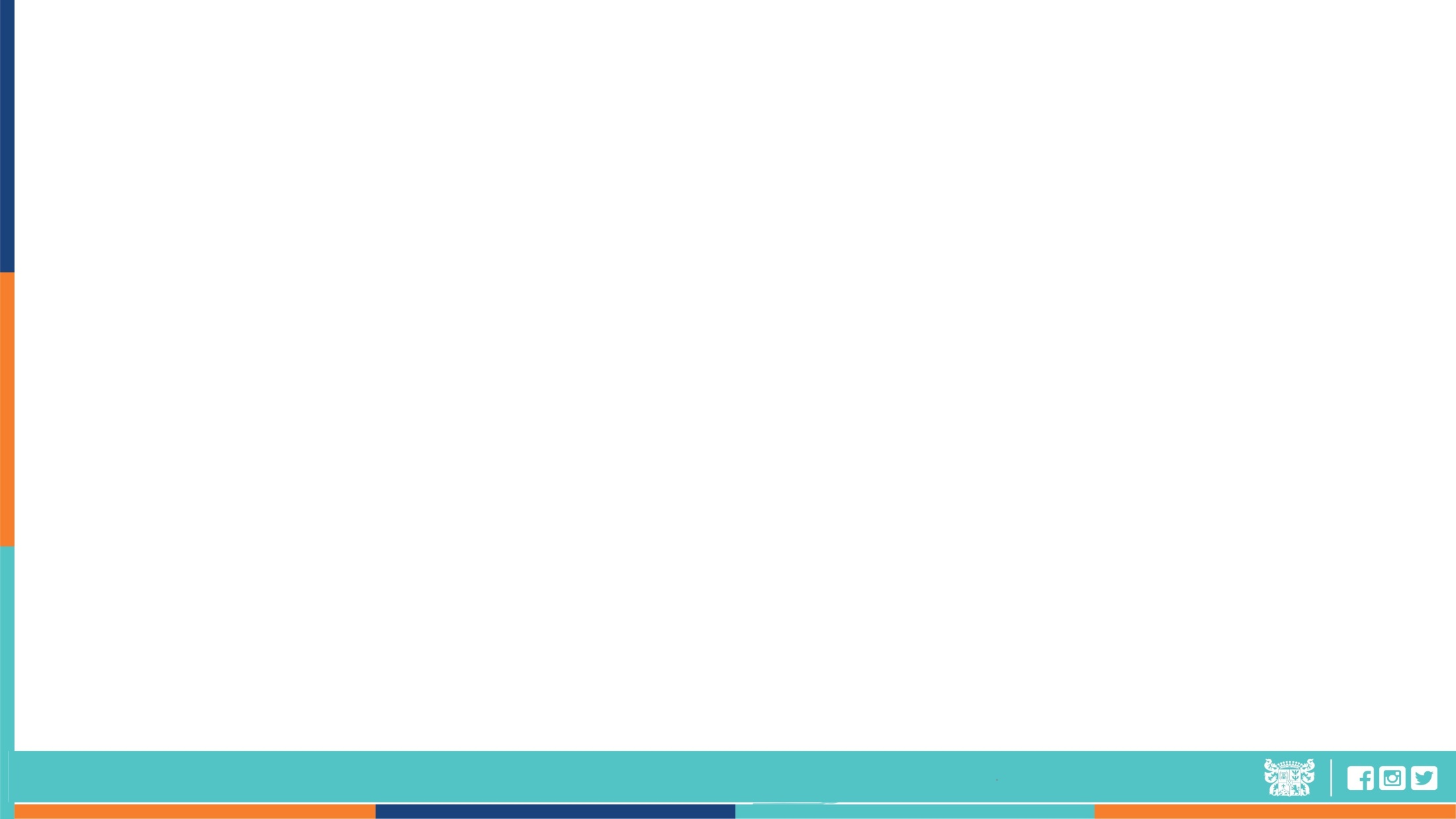 Tiene como objetivo fiscalizar y educar en el cumplimiento de las leyes y ordenanzas de aplicación municipal. 

Ubicados en Avenida Portales N° 60
Proponer las políticas generales de administración de personal; 
Administrar el sistema de personal de la municipalidad, aplicando las técnicas de selección, descripción, especificación y evaluación de los cargos; 
Mantener registros actualizados del personal que considere los nombramientos, calificaciones, promociones, escalafones, medidas disciplinarias, permisos administrativos, feriados, etc.; 
Velar por la adecuada designación y distribución del personal en las diferentes unidades municipales y aplicar las normas sobre carrera funcionaria; 
Diseñar y aplicar una política de capacitación constante del personal de acuerdo a las normas estatutarias; 
Instruir a las distintas unidades municipales sobre las materias técnicas atingentes al personal; 
Disponer, en forma oportuna y eficiente, los recursos humanos necesarios para el desarrollo de las tareas municipales; 
Ejecutar y tramitar los derechos y obligaciones de carácter administrativo que corresponde a los funcionarios municipales de acuerdo a las normativas vigentes; 
Tramitar los nombramientos, renuncias, desvinculaciones, permisos administrativos y feriados del personal municipal, remitiendo cuando corresponda la documentación pertinente a Contraloría Regional; 
Efectuar la tramitación administrativa de las resoluciones finales de los sumarios e investigaciones sumarias de la municipalidad, y el registro de estos actos, velando por el cumplimiento de los plazos en estas actuaciones; 
Programar y apoyar el proceso de calificaciones del personal municipal, de acuerdo al Reglamento respectivo; 
Programar y apoyar los procesos para proveer los cargos vacantes; 
Preparar y actualizar los escalafones del personal, manteniendo al día los registros correspondientes; 
Proponer y supervisar normas de higiene y seguridad en los lugares de trabajo; 
Elaborar y proponer programas de prevención de riesgos; 
Implementar y fiscalizar los sistemas para el control de la asistencia y el cumplimiento del horario de trabajo del personal municipal; 
Informar, requerir, tramitar y mantener registro de la declaración de intereses y de patrimonio de los funcionarios, según corresponda. 
Gestionar ante las diversas instituciones de salud la recuperación de los subsidios por licencias médicas y/o subsidios por incapacidad laboral. 
Toda otra función que le encomiende la ley, su superior jerárquico y/o el Sr. Alcalde.
Dirección Administración y FinanzasDepartamento de Recursos HumanosEncargadaSrta. Danilo Castillo Santis
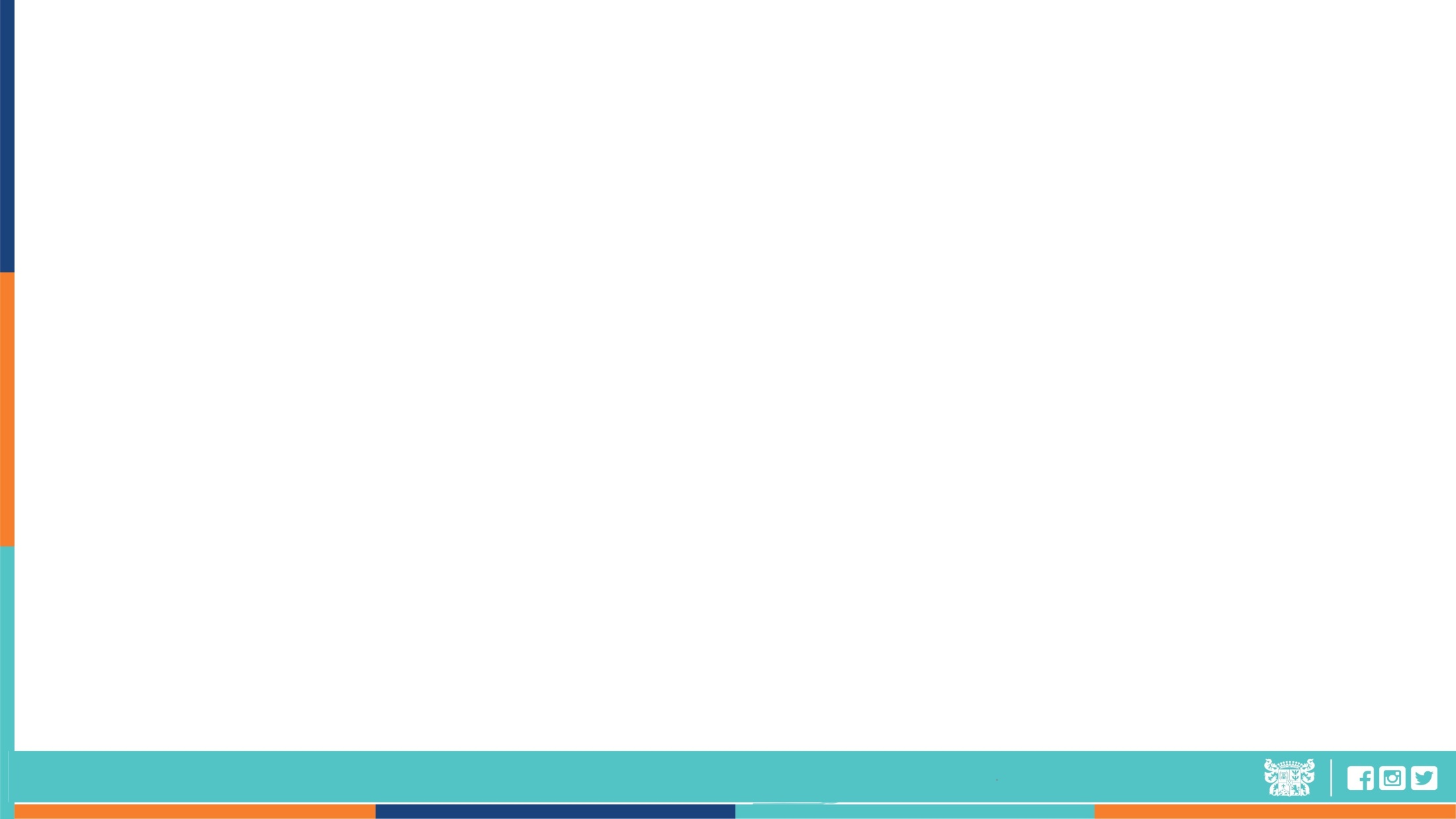 Ubicados en Avenida Portales N° 60
Dirección Administración y FinanzasOficina de Personal y RemuneracionesEncargadoSr. Héctor Gamboa
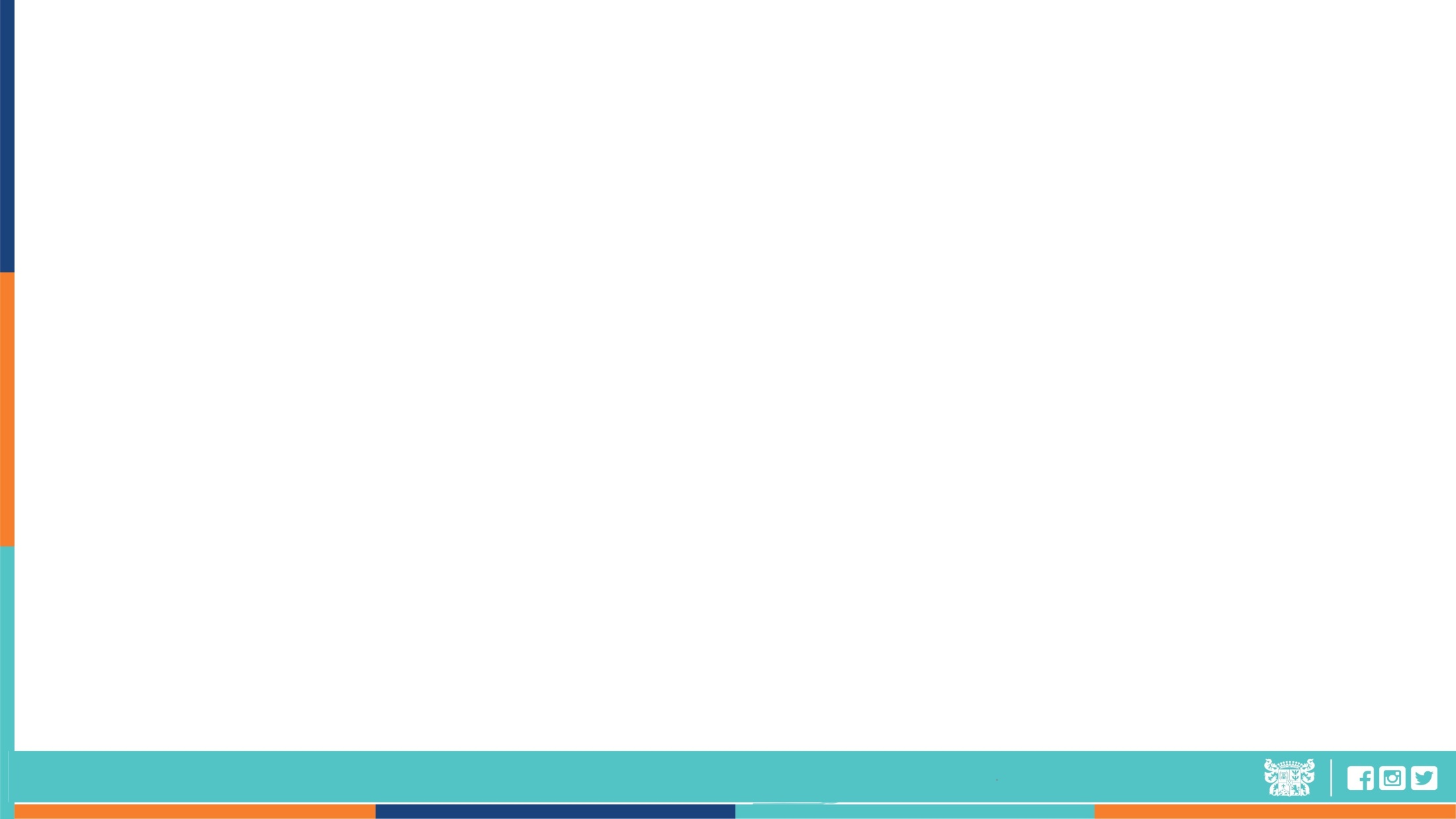 Calcular y registrar las remuneraciones del personal; 

Confeccionar las planillas de remuneraciones del personal, de acuerdo a las normas legales vigentes, y considerando las variaciones derivadas de nombramientos, ascensos, renuncias o vacancias, atrasos, inasistencias, multas, reconocimientos de cargas familiares, licencias médicas, retenciones y descuentos; 

Confeccionar las planillas de cotizaciones, retenciones judiciales y familiares, cotizaciones cajas de previsión y salud y otros descuentos voluntarios debidamente autorizados; 

Emitir los certificados que corresponda en relación con la remuneración del personal; 

Efectuar el registro y conciliación de la cuenta corriente bancaria de remuneraciones y emisión de informe, dentro de los primeros cinco días hábiles del mes siguiente. 

Efectuar en coordinación con la Sección Contabilidad y Presupuesto, el control presupuestario de los gastos de personal. 

Mantener el archivo físico y respaldo digital de las cotizaciones previsionales y de salud del personal.
Tiene por objetivo mantener vigente la documentación del personal municipal, salud y educación, permitiendo efectuar el pago de sus remuneraciones en forma oportuna y de acuerdo a cada una norma que regulan sus nombramientos o contrataciones. 

Ubicados en Avenida Portales N° 60
Dirección de Obras MunicipalesDirector Sr. Yuri Rodríguez Reyes
Velar por el cumplimiento de las disposiciones de la Ley General de Urbanismo y Construcciones, del Plan Regulador Comunal y de las ordenanzas correspondientes, para cuyo efecto gozará de las siguientes atribuciones específicas: 
Dar aprobación a las subdivisiones de predios urbanos y urbano-rurales; 
Dar aprobación a los proyectos de obras de urbanización y de construcción; 
Otorgar los permisos de edificación de las obras señaladas en la letra anterior;
Fiscalizar la ejecución de dichas obras hasta el momento de su recepción, y
Recibirse de las obras ya citadas y autorizar su uso
Fiscalizar las obras en uso, a fin de verificar el cumplimiento de las disposiciones legales y técnicas que las rijan
Aplicar normas ambientales relacionadas con obras de construcción y urbanización;
Confeccionar y mantener actualizado el catastro de las obras de urbanización y edificación realizadas en la comuna; 
Ejecutar medidas relacionadas con la vialidad urbana y rural. 
Dirigir las construcciones que sean de responsabilidad municipal, sean ejecutadas directamente o a través de terceros: 
En general, aplicar las normas legales sobre construcción y urbanización en la comuna. 
Colaborar con otras unidades en la elaboración, ejecución y control de programas sociales relacionados con las materias de su competencia. 
Toda otra función que le encomiende la ley o el Sr. Alcalde
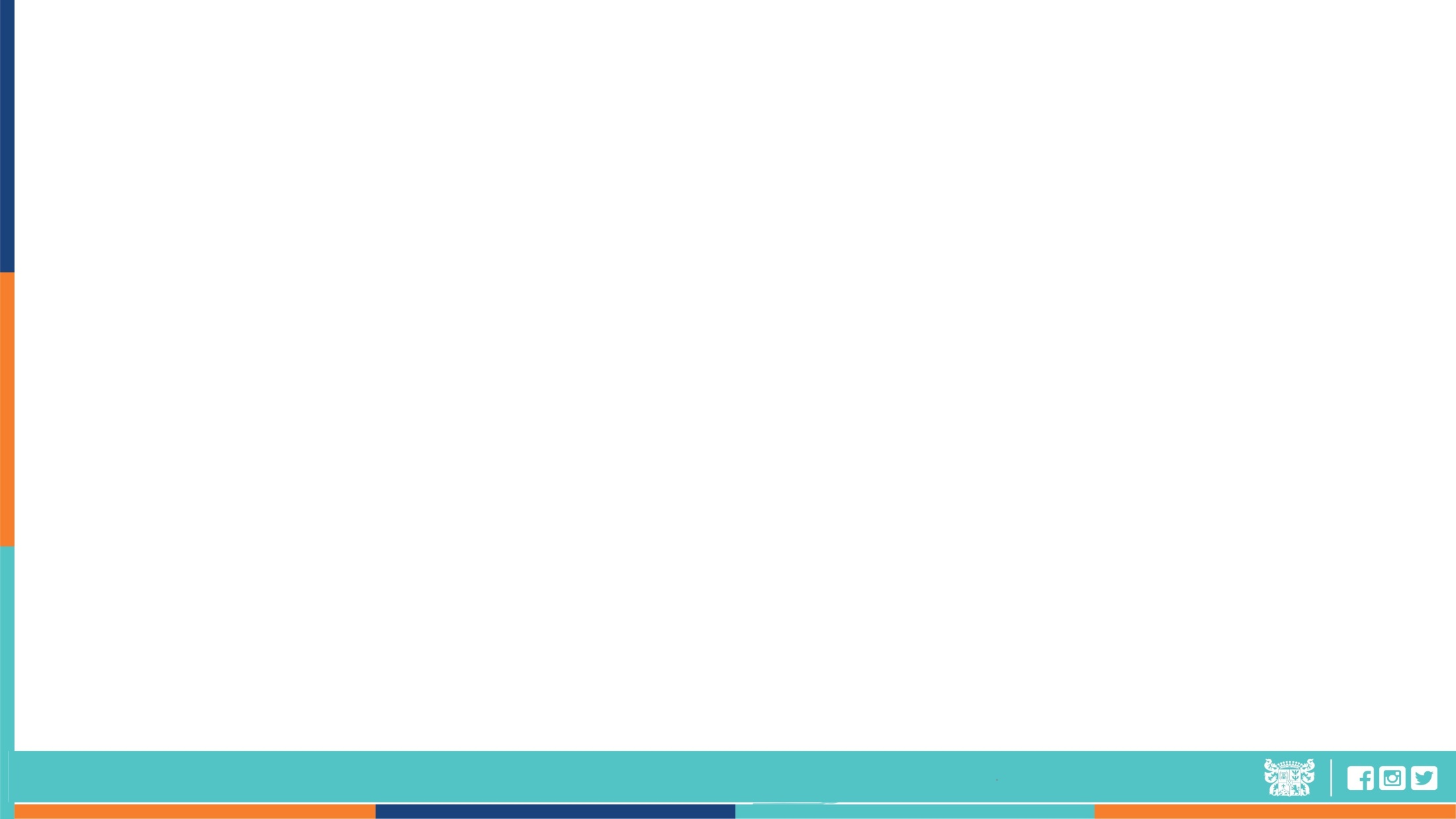 Ubicados en Avenida Portales N° 60, segundo piso.
Dirección de Obras MunicipalesDepartamento de Ejecución, Gestión y Rendición de Proyectos
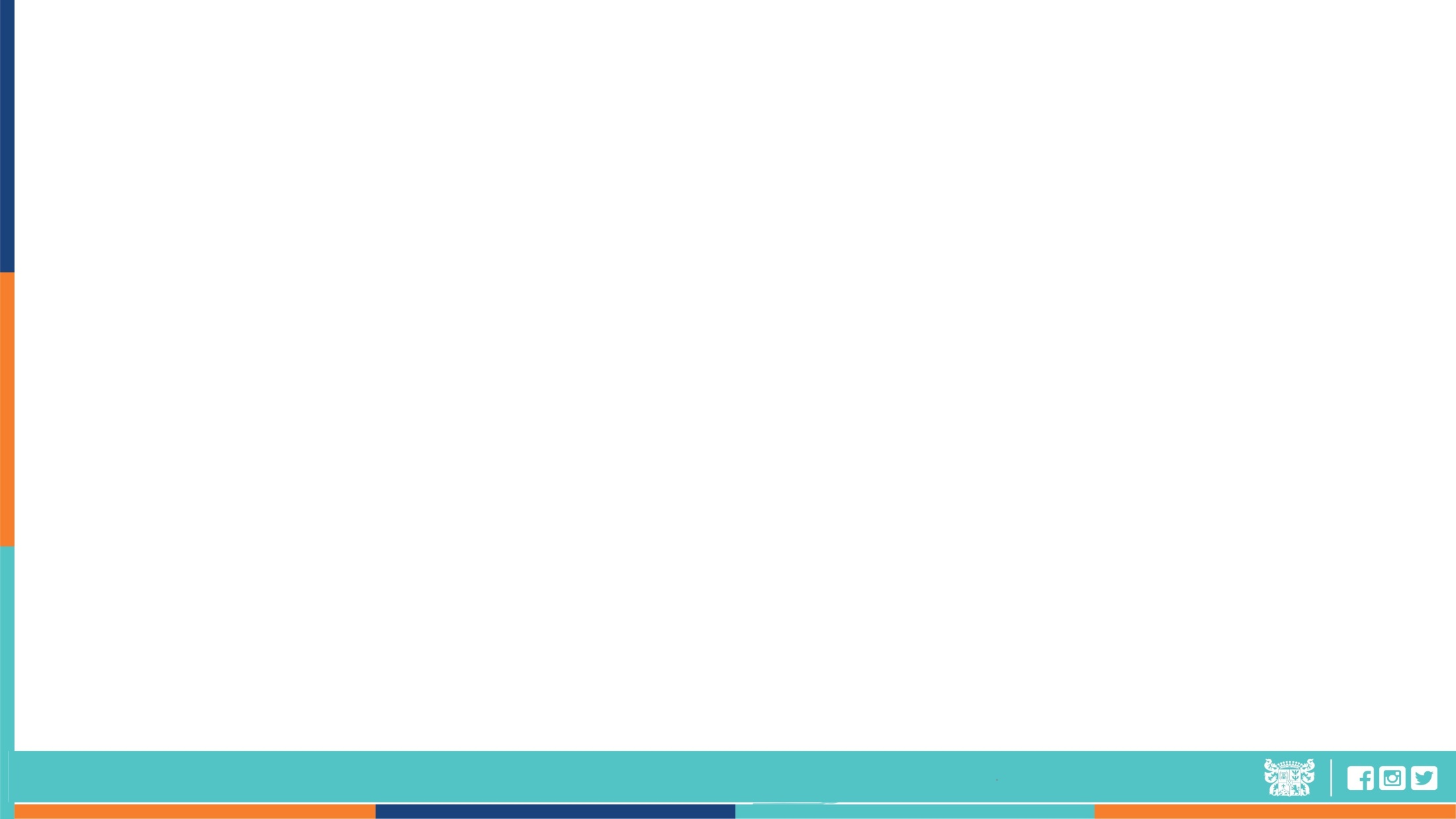 Elaborar los proyectos de obras municipales de construcción y urbanización. 

b) Colaborar con la Secretaría Comunal de Planificación en la elaboración de bases y 
especificaciones técnicas de las propuestas para la contratación de obras municipales. 

c) Fiscalizar el cumplimiento de los contratos de las obras licitadas. 

d) Elaborar proyectos para conservar, reponer y construir aceras y los pavimentos de las 
calzadas en condición apropiada para la circulación vehicular y peatonal. 

e) Elaborar y ejecutar los proyectos de vialidad urbana y rural que corresponda. 

f) Elaborar conjuntamente con la Secretaría Comunal de Planificación las especificaciones 
técnicas de las propuestas para la contratación de ejecución de obras relacionadas con las 
aceras y pavimentos. 

g) Fiscalizar el cumplimiento de los contratos de las obras licitadas. 

h) Toda otra función que le encomiende la ley, su superior jerárquico y/o el Sr. Alcalde.
Ubicados en Avenida Portales N° 60, segundo piso.
Dirección de Obras MunicipalesOficina de Inspección de ObrasEncargadoSra. Isabel Amaya Fernández
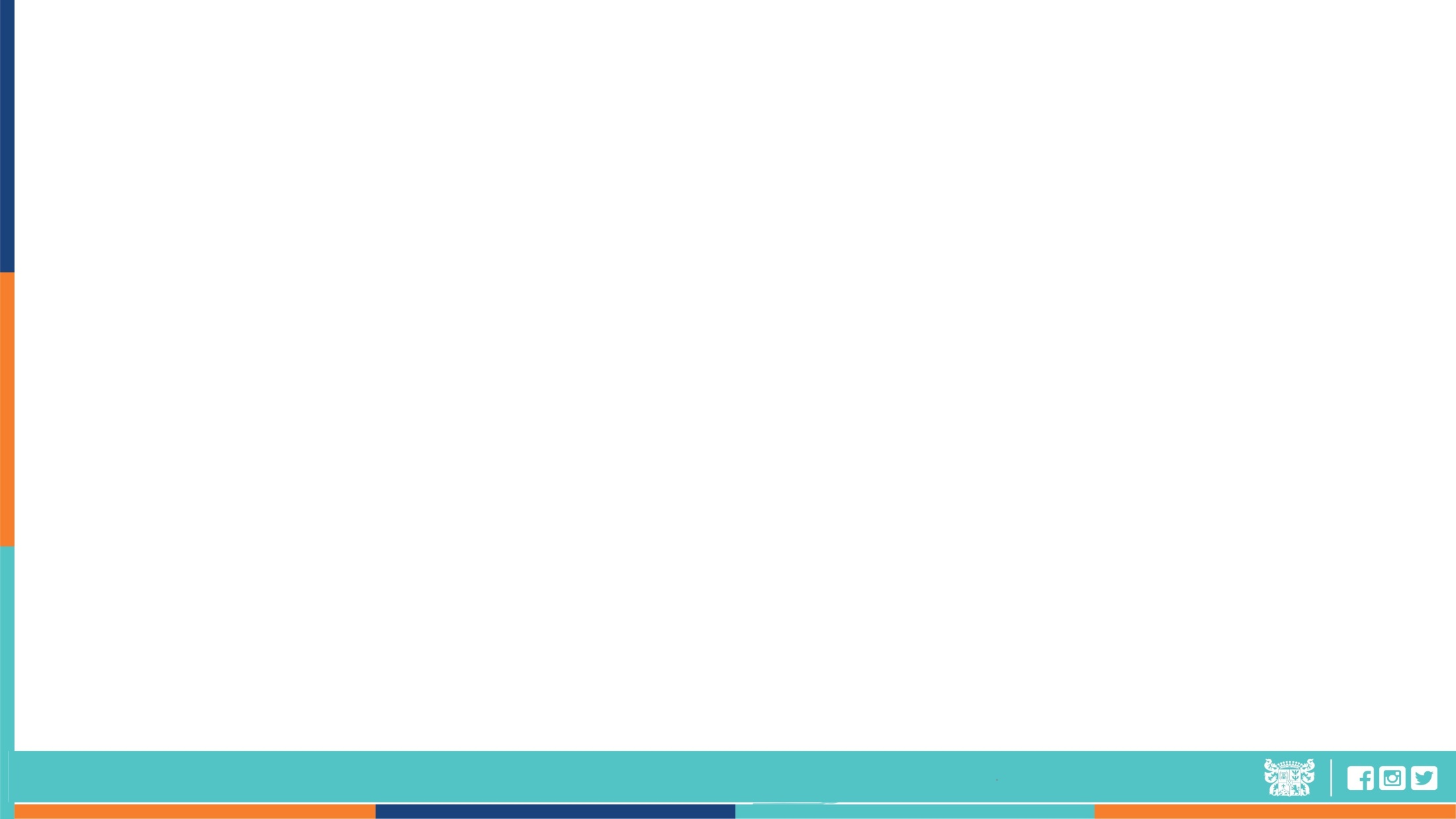 Fiscalizar obras en ejecución y uso como lo establece la LGUC. 

Fiscalizar el correcto cumplimiento de las bases, contratos y proyectos de las obras licitadas y contratadas por el municipio. 

Realizar visitas a terreno con el fin de verificar el estado de avance de la obra y estados de pago.

Toda otra función que le encomiende la ley, su superior jerárquico o el Alcalde.
Ubicados en Avenida Portales N° 60, segundo piso.
Dirección de Obras MunicipalesOficina de Gestión y Rendición de Proyectos
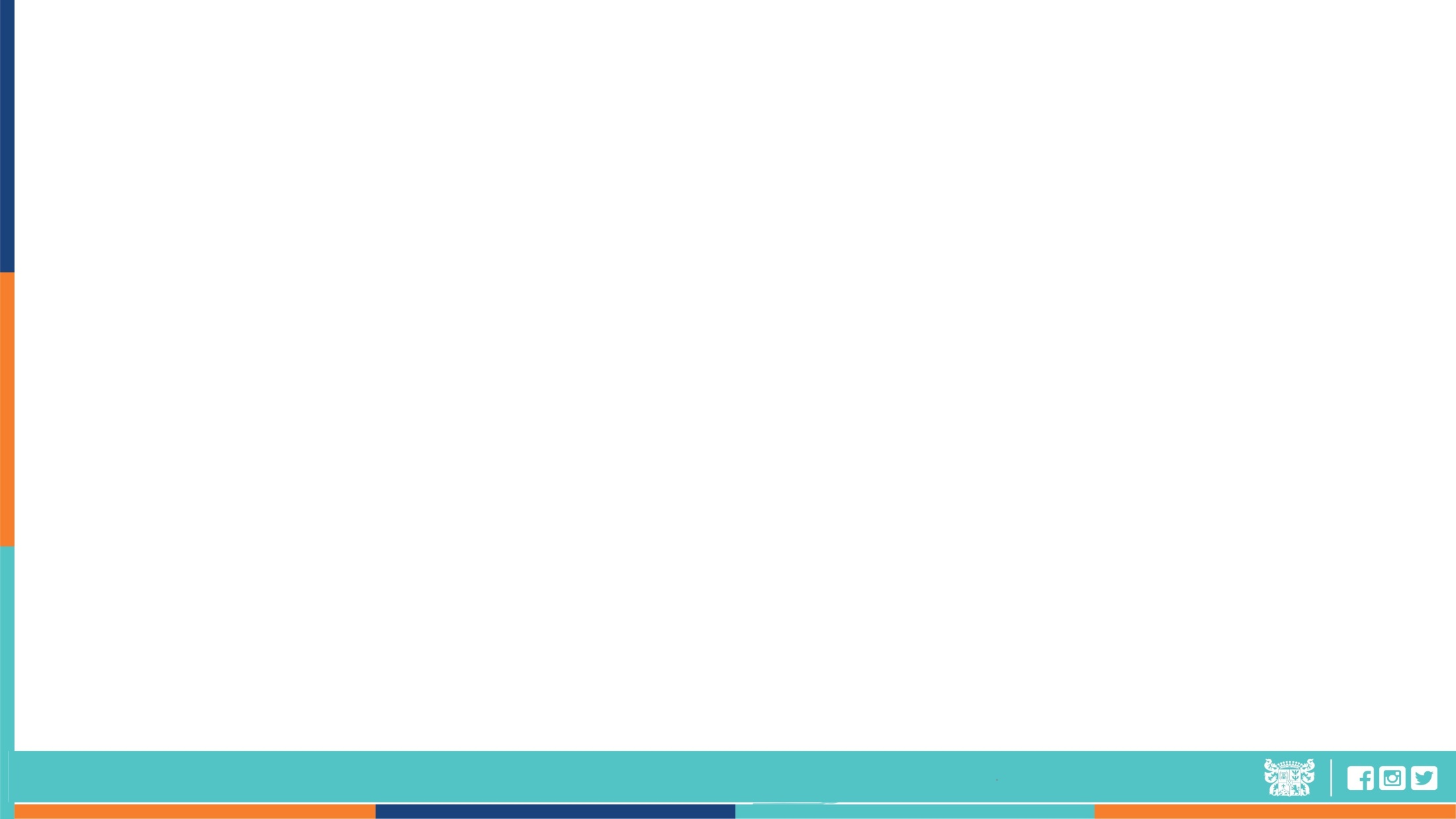 Gestionar en conjunto con las demás unidades municipales involucradas la suscripción de los contratos de obra. 

Gestionar y coordinar las entregas de terreno. 

Verificar el cumplimiento de todos los antecedentes necesarios para cursar los estados de pago.
 
Efectuar las respectivas rendiciones de los proyectos ejecutados ante los organismos pertinentes.

Toda otra función que le encomiende la ley, su superior jerárquico o el Alcalde.
Ubicados en Avenida Portales N° 60, segundo piso.
Dirección de Obras MunicipalesDepartamento de Edificación y UrbanizaciónEncargadoSr. Elias Olivares Amigo
Revisar los proyectos de subdivisiones, loteos, urbanizaciones y de construcciones en la comuna, de conformidad a la LGUC y los planes reguladores vigentes. 
Diseñar y estudiar proyectos de construcciones específicas para ocupar espacios en la vía pública, procurando la conservación y armonía arquitectónica de la comuna. 
Estudiar y verificar el estricto cumplimiento de las disposiciones legales, en los proyectos de obras de construcciones de la comuna. 
Aprobar los proyectos de fusión y subdivisión de predios y de urbanización y construcción en general, que realicen en áreas urbanas y/o urbano-rurales incluyendo obras nuevas, ampliaciones, transformaciones y otras que determinen las leyes y reglamentos. 
Fiscalizar la ejecución de las obras hasta el momento de su recepción. 
Efectuar el giro de los derechos municipales que correspondan a los permisos y servicios otorgados por la Dirección de Obras. 
Otorgar los permisos y certificados reglamentarios para la ejecución y recepción de obras de edificación en la comuna. 
Aplicar normas legales y técnicas para prevenir el deterioro ambiental, y 
Recibir las obras y autorizar uso. 
Fiscalizar el cumplimiento de las exigencias legales y reglamentarias, en la ejecución de las obras de edificación, ampliaciones, remodelaciones y/o demoliciones de la comuna. 
Fiscalizar el cumplimiento de la normativa vigente que regula la instalación de locales comerciales, playas de estacionamiento, centros de enseñanza, hoteles, restaurantes, etc. 
Elaborar y mantener actualizado el catastro de las obras de urbanización y edificación realizadas en la comuna. 
Emitir los informes sobre uso del suelo y sobre otros aspectos técnicos relativos a la construcción y urbanización, necesario para el otorgamiento de patentes, permisos y concesiones de bienes. 
Mantener el archivo de la documentación de la Dirección de Obras. 
Toda otra función que le encomiende la ley, su superior jerárquico y/o el Sr. Alcalde
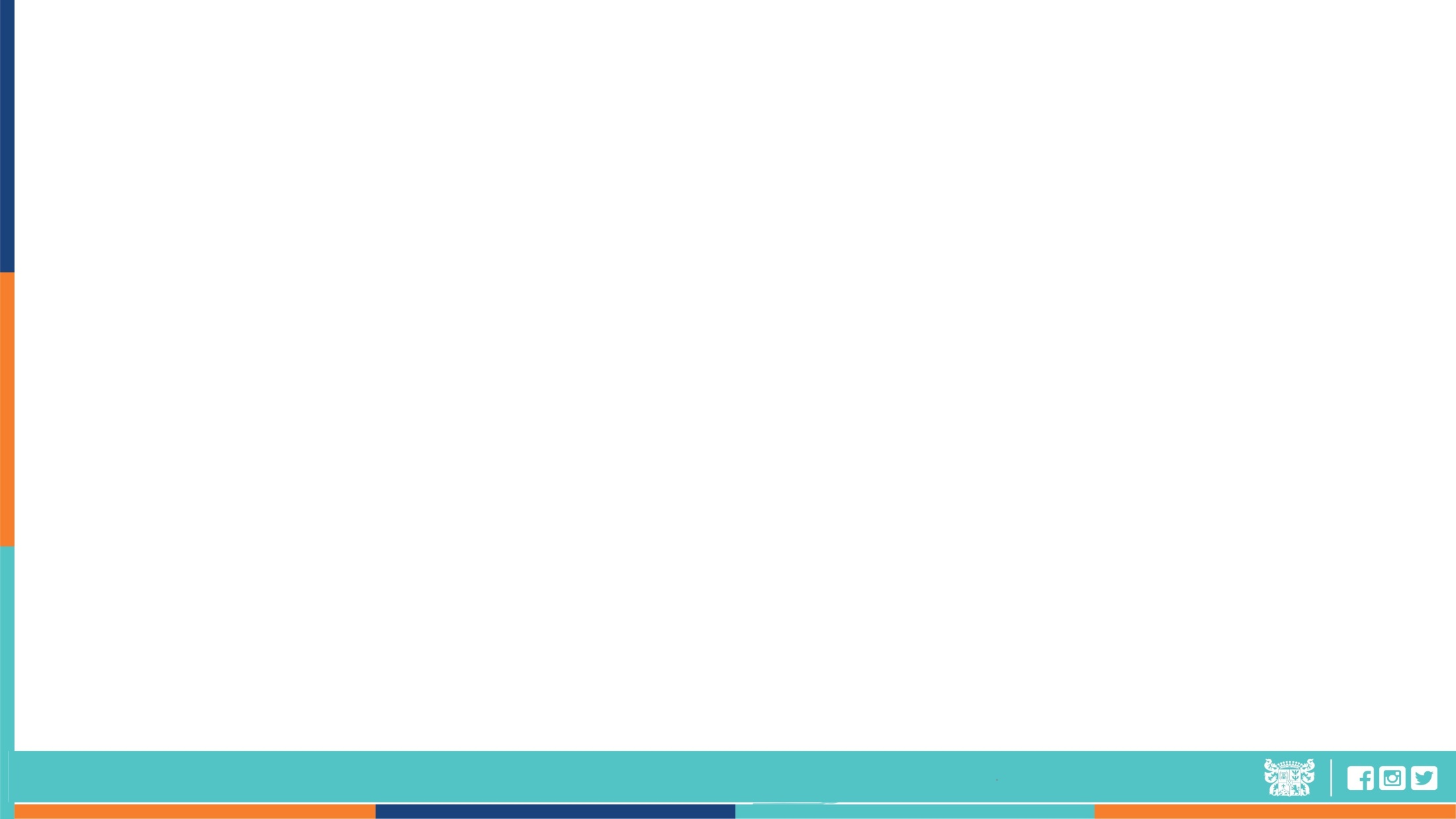 Ubicados en Avenida Portales N° 60, segundo piso.
Dirección de Obras MunicipalesOficina de Edificación
Revisar los proyectos de subdivisiones, loteas, urbanizaciones y de construcciones en la comuna, de conformidad a la LGUC y los planes reguladores vigentes. 

Diseñar y estudiar proyectos de construcciones específicas para ocupar espacios en la vía pública, procurando la conservación y armonía arquitectónica de la comuna. 

Estudiar y verificar el estricto cumplimiento de las disposiciones legales, en los proyectos de obras de construcciones de la comuna. 

Aprobar los proyectos de fusión y subdivisión de predios y de urbanización y construcción en general, que realicen en áreas urbanas y/o urbano-rurales incluyendo obras nuevas, ampliaciones, transformaciones y otras que determinen las leyes y reglamentos. 

Fiscalizar la ejecución de las obras hasta el momento de su recepción. 

Efectuar el giro de los derechos municipales que correspondan a los permisos y servicios otorgados por la Dirección de Obras. 

Otorgar los permisos y certificados reglamentarios para la ejecución y recepción de obras de edificación en la comuna.

Toda otra función que le encomiende la ley, su superior jerárquico y/o el Sr. Alcalde
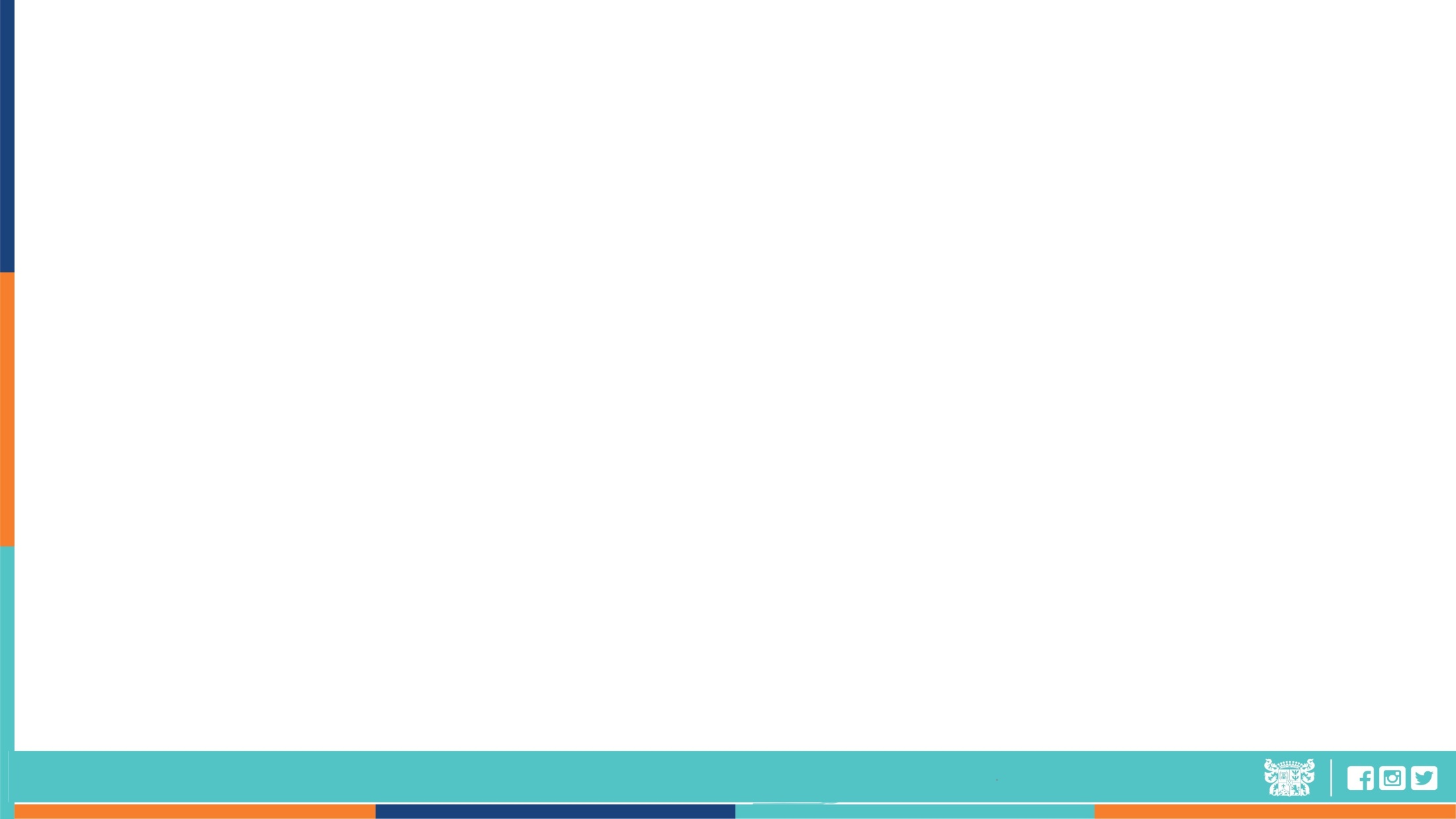 Ubicados en Avenida Portales N° 60, segundo piso.
Dirección de Obras MunicipalesOficina de Impuesto Territorial y CatastroEncargadoSr. Carlos Carrasco Yañez
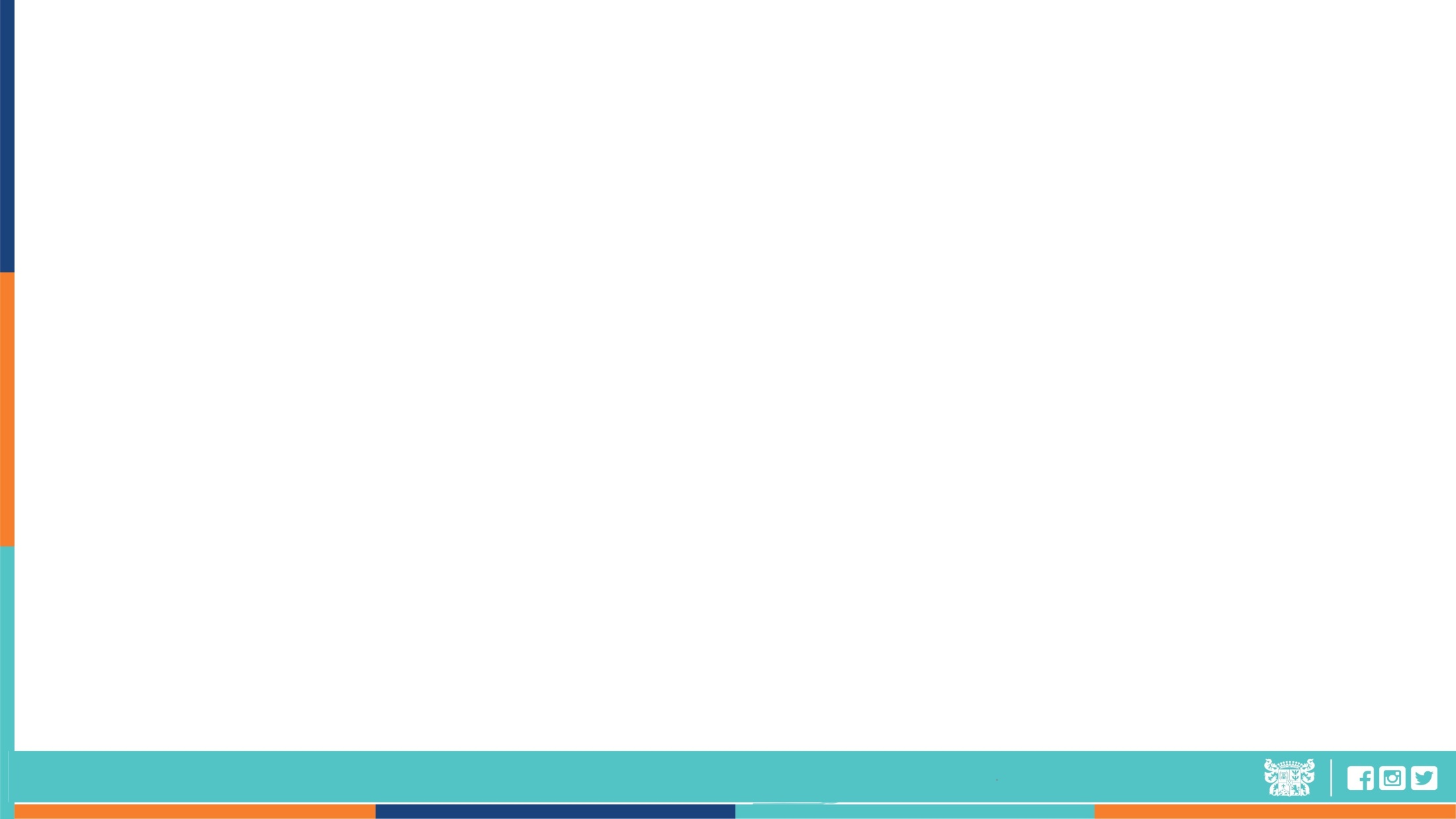 Mantener actualizado el catastro de las obras de urbanización y edificación realizadas en la comuna. 

Mantener actualizado el sistema de información geográfica de la comuna. 

Realizar tasaciones y fiscalizaciones en virtud del convenio suscrito con el Servicio de Impuestos Internos. 

Verificar documentalmente y en terreno el cumplimiento de los requisitos legales para la obtención de patente municipal. 

Toda otra función que le encomiende la ley, su superior jerárquico y/o el Sr. Alcalde
Ubicados en Avenida Portales N° 60, segundo piso.
Dirección de Tránsito y Transporte PúblicoDirector Sr. Luis Pacheco Silva
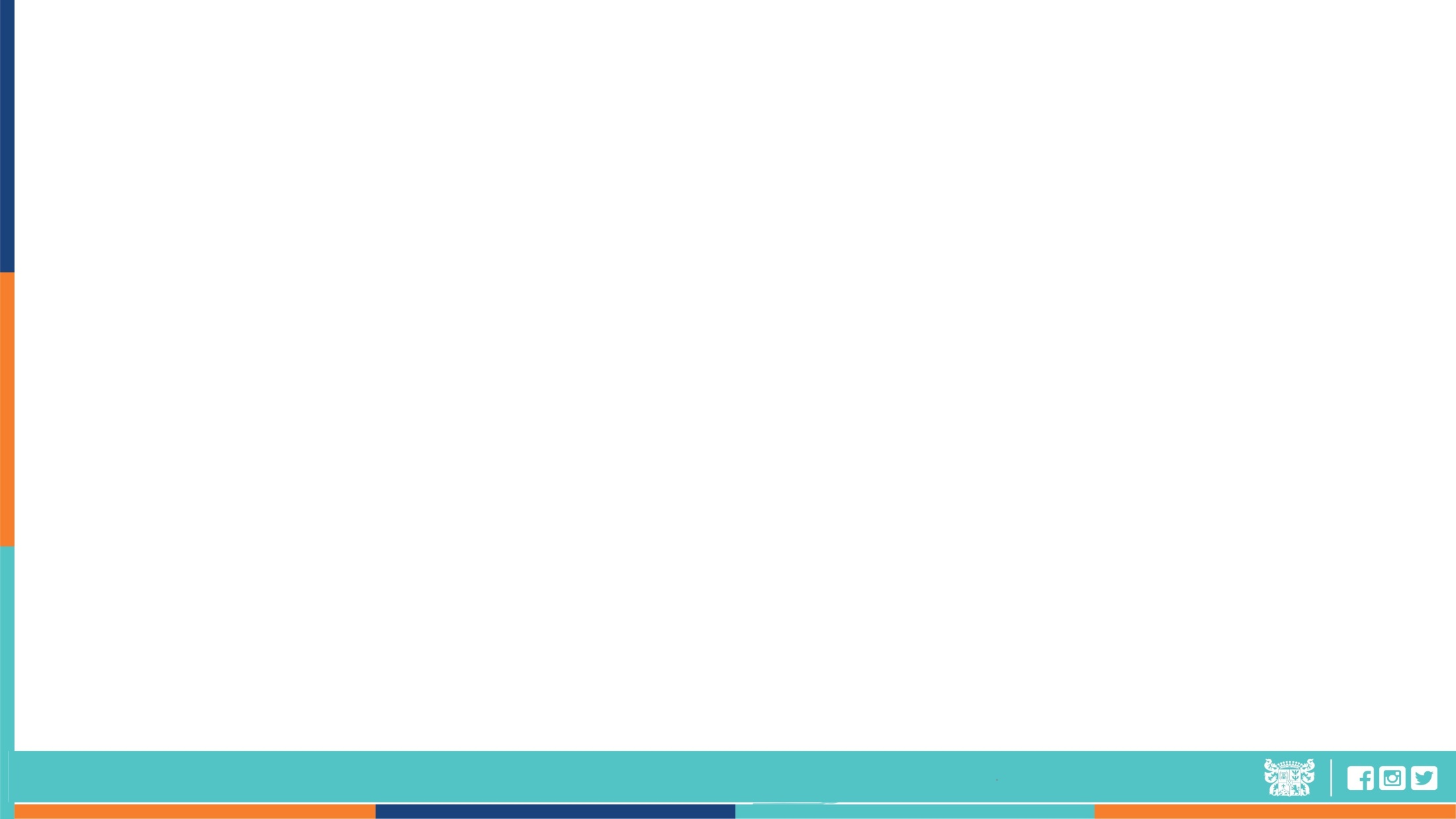 Otorgar y renovar licencias de conducir vehículos; 
Determinar el sentido de circulación de vehículos en coordinación con los organismos de Administración del Estado competentes; 
Gestionar la mantención periódica de la señalética y demarcación vial de las vías públicas; 
Aplicar las normas generales sobre tránsito y transporte público en la comuna; 
Otorgar y renovar los permisos de circulación; 
Estudiar y proponer medidas de regulación y mejoramiento de los sistemas de tránsito en la comuna; 
Cualquier otra función que la ley o el alcalde le asigne.
Ubicados en Avenida Portales N° 60, segundo piso.
Dirección de Tránsito y Transporte PúblicoOficina de Licencias de ConducirEncargadoSr. Juan Saavedra
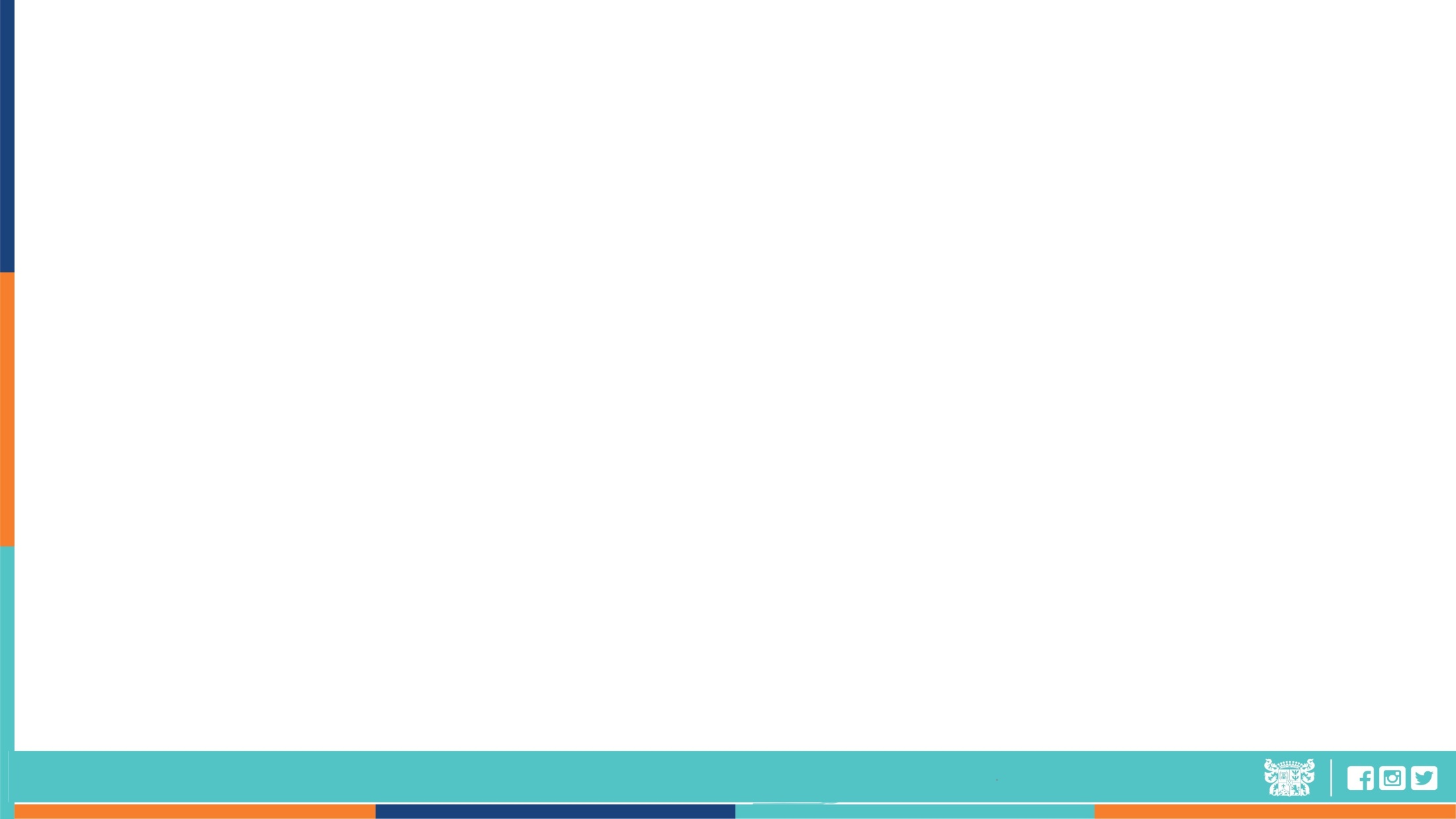 Otorgar, renovar, restringir o denegar licencias para conducir vehículos de acuerdo a la normativa vigente; 
Solicitar certificado de antecedentes al Registro Nacional de Conductores; 
Efectuar los exámenes correspondientes para otorgar las licencias de conducir o para otros fines, a través de su Gabinete Psicotécnico; 
Mantener un registro de las licencias de conducir otorgadas y denegadas; 
Informar al Registro Nacional de Conductores las licencias otorgadas o denegadas y los controles efectuados a los conductores; 
Efectuar el giro de los derechos municipales relativos a los permisos y, servicios que otorga. g) Cualquier otra función que la ley, su superior jerárquico o el alcalde le asigne.
Ubicados en Avenida Portales N° 60, segundo piso.
Dirección de Tránsito y Transporte PúblicoOficina de Permisos de CirculaciónEncargadoSr. Jessica Espejo Arenas
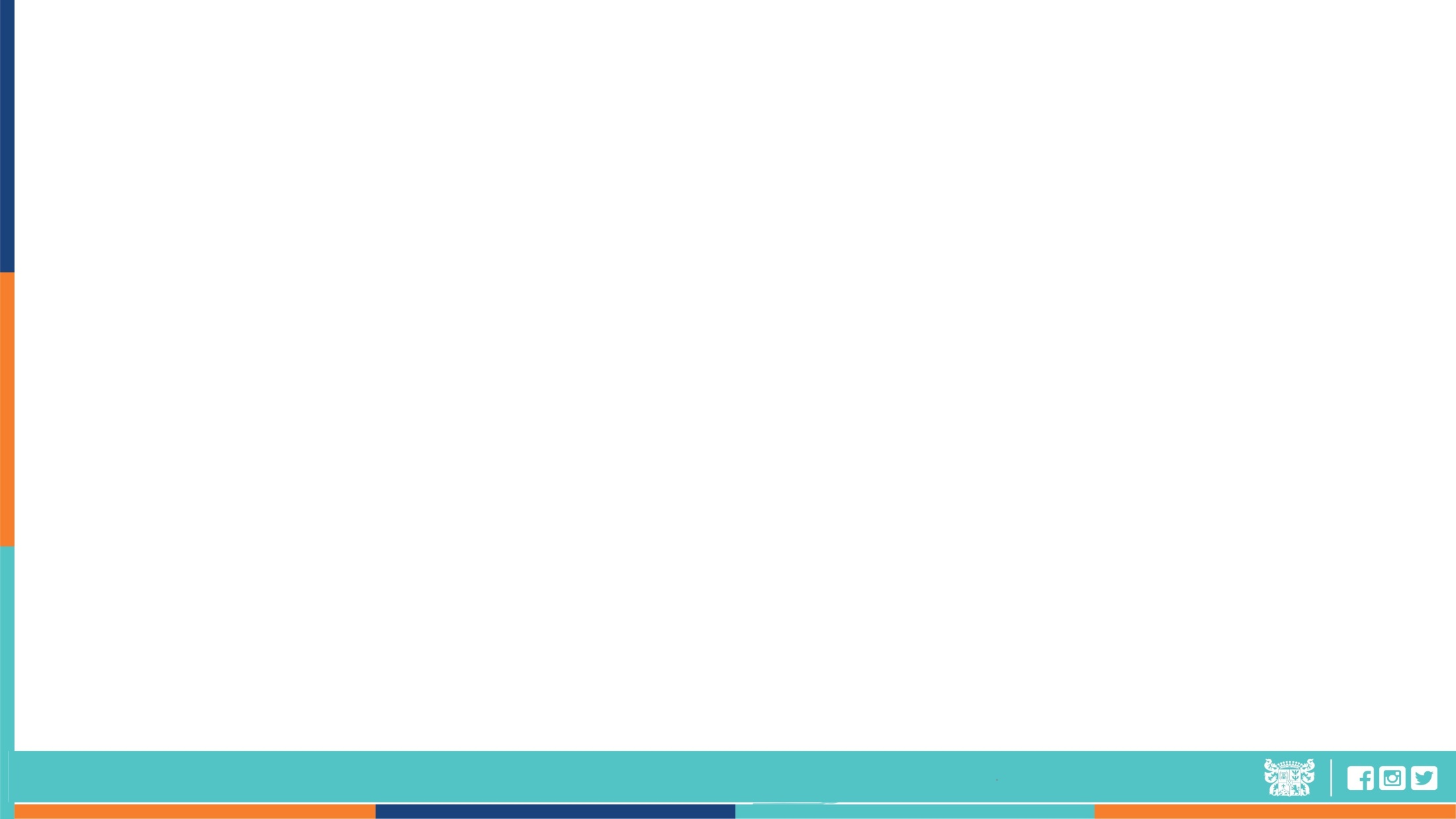 Otorgar y renovar los permisos de circulación de acuerdo a la normativa vigente; 
Mantener un registro comunal de permisos de circulación otorgados; 
Solicitar, aprobar o rechazar los traslados de Registros Comunal de Permisos de Circulación; 
Emitir el giro del impuesto por permiso de circulación, de los vehículos registrados; 
Cualquier otra función que la ley, su superior jerárquico o el alcalde le asigne.
Ubicados en Avenida Portales N° 60, segundo piso.
Dirección de Tránsito y Transporte PúblicoOficina de Estudios e Ingeniería de TránsitoEncargadoSr. Nicolás Otárola Valdés
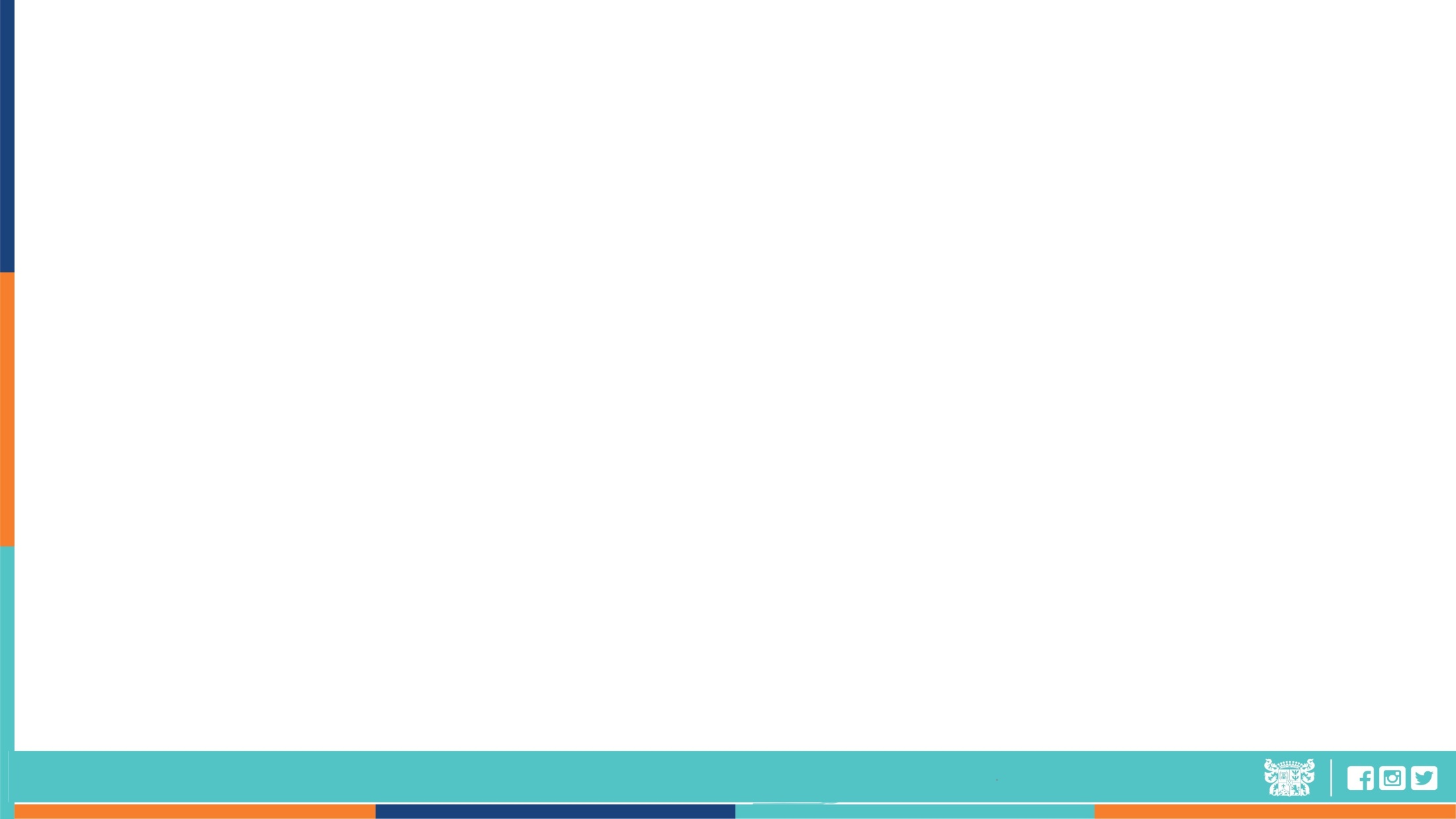 Fiscalizar el cumplimiento de las disposiciones legales en materia de tránsito y transporte público en la comuna; 
Estudiar y proponer medidas de regulación y mejoramiento de los sistemas de tránsito en la comuna; 
Planificar y controlar programas de mantención de dispositivos de señalización de tránsito; 
Estudiar e informar cuando corresponda los estacionamientos, terminales y otros que puedan afectar la circulación vehicular o peatonal; 
Colaborar con la Secretaría Comunal de Planificaciones en la elaboración de bases y especificaciones para contratar servicios de mantención de señalización de tránsito y controlar su cumplimiento; 
Coordinar la ejecución de proyectos viales con la Dirección de Obras y/o instituciones externas; 
Estudiar y proponer medidas de regulación y mejoramiento de los sistemas de tránsito en la comuna; 
Cualquier otra función que la ley, su superior jerárquico o el alcalde le asigne.
Ubicados en Avenida Portales N° 60, segundo piso.
Dirección de Operaciones y Servicios GeneralesDirectora Sra. María Angélica Aguilera Guaico
Dirigir, coordinar, controlar la mantención y reparación de las dependencias municipales, incluyendo la contratación de seguros ante eventuales daños, de acuerdo a la disponibilidad presupuestaria existente. 
Mantener un equipo humano dotado de recursos materiales para realizar las mantenciones de las dependencias municipales y para la atención en situaciones de emergencia comunal. 
Revisar y controlar periódicamente los equipos necesarios para la seguridad de la municipalidad, ubicados en las distintas dependencias; 
Mantener, controlar y resguardar el alumbrado público y ornamental de propiedad municipal, disponiendo su reposición y mantención; 
Ejercer la dirección administrativa y la gestión del cementerio municipal. 
Dar cumplimiento a las normas que sobre la materia establece el Código Sanitario y el Reglamento General de Cementerios, contenido en el Decreto Nº 357 de 1970, del Ministerio de Salud.
Proveer los recursos humanos, financieros y materiales necesarios para el normal funcionamiento del cementerio a su cargo. 
Mantención, administración y control de todos los vehículos municipales; 
Velar por el cumplimiento y dar aplicación cabal, a las normas contenidas en el Decreto Ley 799, sin perjuicio de las facultades que correspondan la Contraloría General de la República.
 El aseo de las vías públicas, parques, plazas, jardines y, en general, de los bienes nacionales de uso público existentes en la comuna. 
Realizar el servicio de extracción y depósito de residuos domiciliarios en el Centro de Tratamiento Intermedio (CTI). 
l) Cualquier otra función que la ley o el Alcalde le asigne.
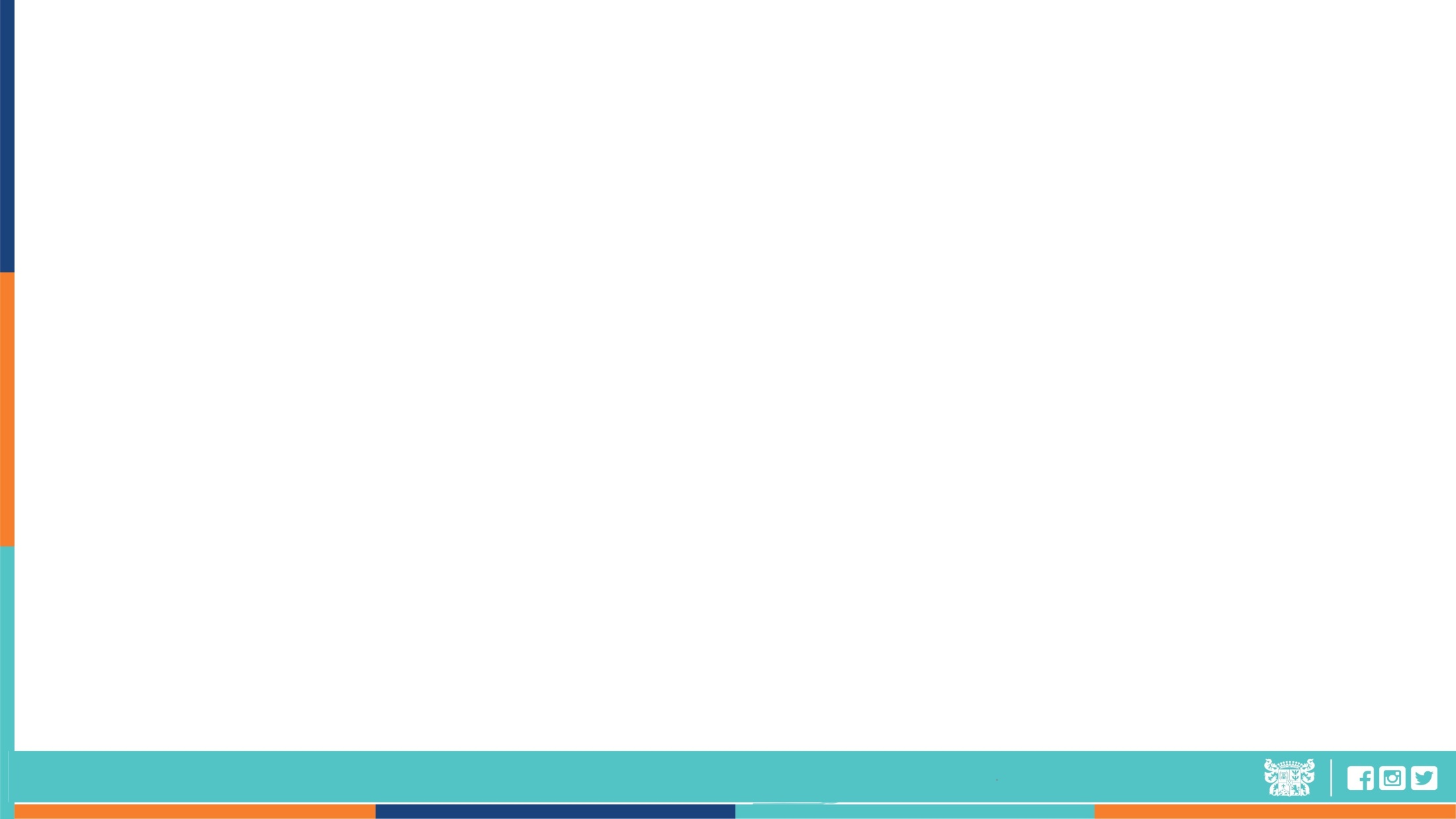 La Dirección de Operaciones y Servicios Generales tiene como objetivo realizar la acción operativa en terreno de la Municipalidad para la ejecución de planes y programas institucionales. 

Ubicados en Oscar Bonilla N° 46
Dirección de Operaciones y Servicios GeneralesDepartamento de Servicios GeneralesEncargado Sr. Mauricio Galleguillos Fernández
Dirigir, coordinar, controlar y supervisar la mantención y seguridad de las dependencias municipales. 

Dirigir un equipo humano dotado de recursos materiales para realizar las mantenciones de las dependencias municipales y para la atención en situaciones de emergencia comunal; 

Revisar y controlar periódicamente los equipos necesarios para la seguridad de la municipalidad, ubicados en las distintas dependencias; 

Efectuar la mantención y reparación de los bienes municipales; 

Mantener, controlar y resguardar el alumbrado público y ornamental de propiedad municipal, disponiendo su reposición y mantención; 

Cualquier otra función que la ley, su superior jerárquico o el alcalde le asigne.
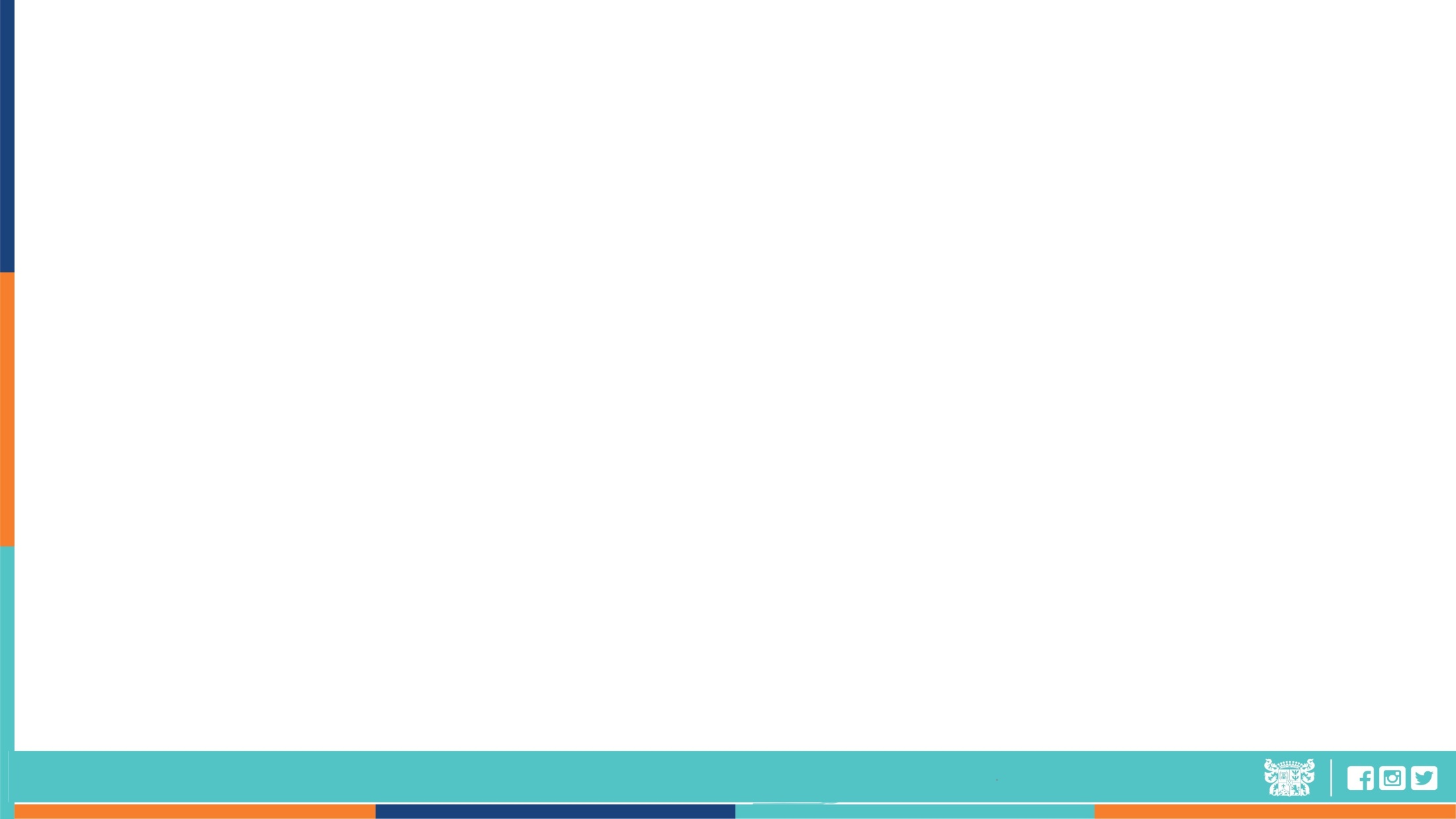 Ubicados en Oscar Bonilla N° 46
Dirección de Operaciones y Servicios GeneralesOficina Cementerio MunicipalEncargadaSrta. Graciela Díaz Salazar
Ejercer la dirección administrativa y la gestión del cementerio municipal. 

Dar cumplimiento a las normas que sobre la materia establece el Código Sanitario y el Reglamento General de Cementerios, contenido en el Decreto Nº357 de 1970, del Ministerio de Salud. 

Proveer los recursos humanos, financieros y materiales necesarios para el normal funcionamiento del cementerio a su cargo.

Cualquier otra función que la ley, su superior jerárquico o el alcalde le asigne
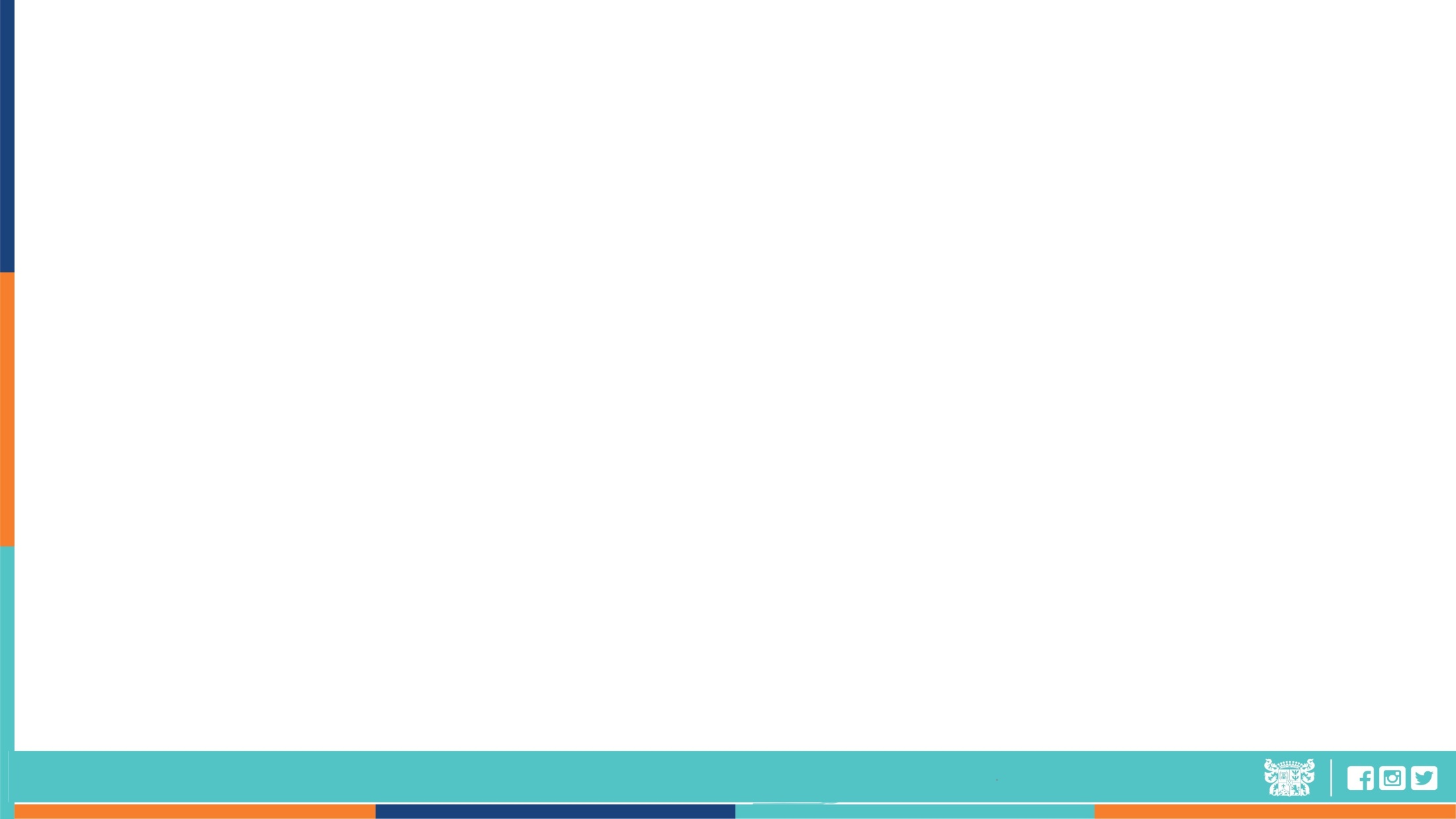 Ubicados en Oscar Bonilla N° 46
Dirección de Operaciones y Servicios GeneralesDepartamento de AseoEncargadoSr. Mauricio Galleguillos Fernández
Realizar el servicio de extracción y depósito de residuos domiciliarios en el Centro de Tratamiento Intermedio (CTI). 

Velar y fiscalizar el cumplimiento de las frecuencias de los camiones recolectores de residuos domiciliarios. 

Supervisar, controlar y fiscalizar el cumplimiento de los contratos de aseo. 

El aseo de las vías públicas, parques, plazas y jardines; de los bienes nacionales de uso público existentes en la comuna y de las dependencias municipales 

Realizar el cálculo de los derechos de aseo domiciliario, de acuerdo con el DL 3063, Ley de Rentas Municipales y la Ordenanza respectiva. 

Cualquier otra función que la ley, su superior jerárquico o el alcalde le asigne.
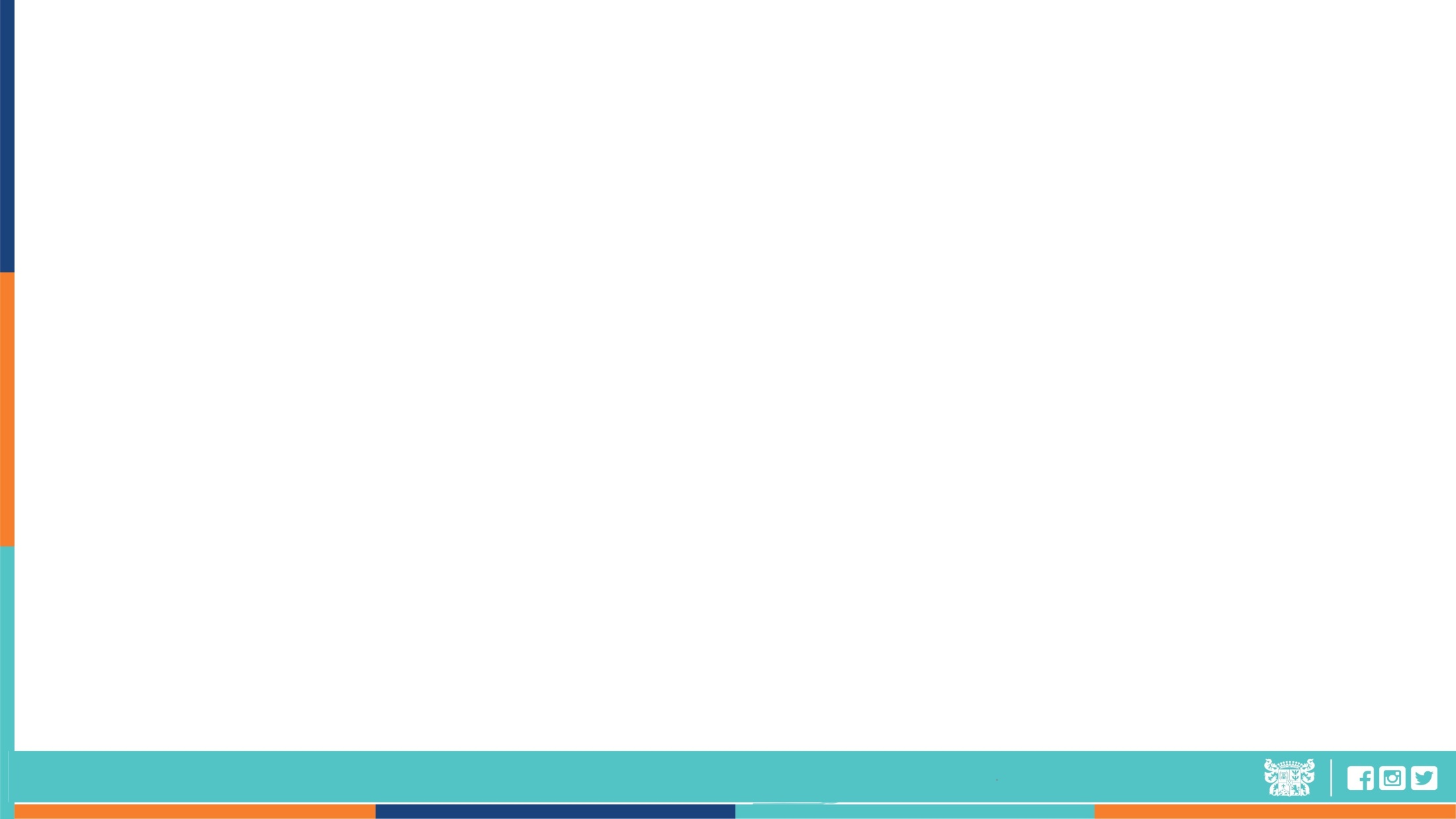 Ubicados en Oscar Bonilla N° 46
Dirección de Operaciones y Servicios GeneralesDepartamento de MovilizaciónEncargadoSr. Mauricio Galleguillos Fernández
Efectuar la mantención y control de todos los vehículos municipales; Administrar y controlar los gastos de insumos para el transporte municipal, aplicando los principios de eficiencia, eficacia y economicidad; 

Mantener stock de combustible necesario para el normal funcionamiento de los servicios; 

Programar y ejecutar los planes de mantenimiento preventivo y correctivo para los vehículos municipales.

Mantener el registro y control de los vehículos estacionados al interior de los recintos municipales. 

Mantener un listado de todos los vehículos municipales, velando además porque éstos cuenten con toda su documentación vigente (revisión técnica, seguros, permiso de circulación, bitácora, TAG, registro de mantenciones, registro de cargas de combustible, etcétera). 

Velar por el cumplimiento y cabal aplicación de las normas contenidas en el Decreto Ley N° 799, sin perjuicio de las facultades que correspondan la Contraloría General de la República. 

Cualquier otra función que la ley, su superior jerárquico o el alcalde le asigne.
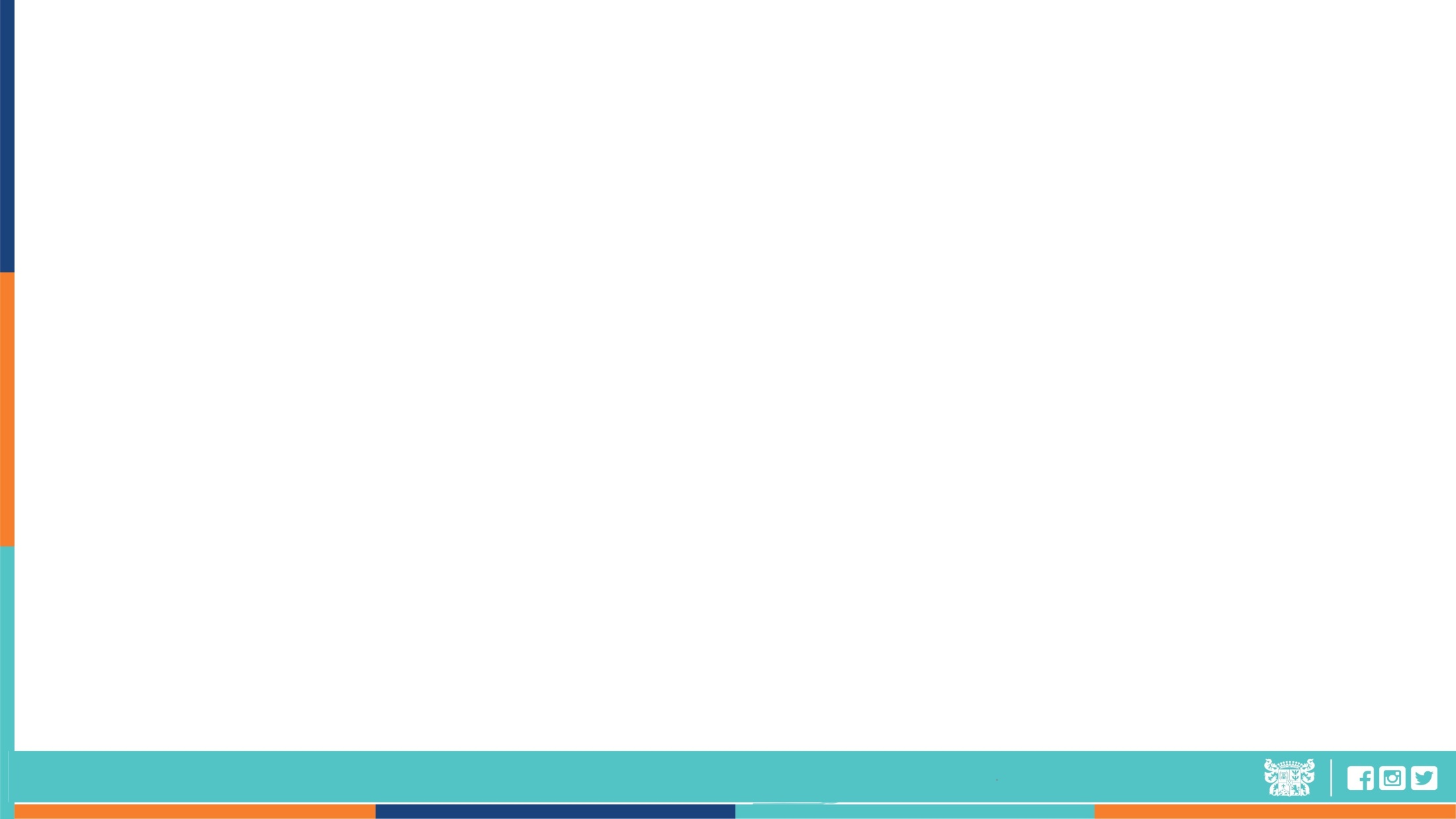 Ubicados en Oscar Bonilla N° 46
Dirección de Gestión Medio AmbientalDirector Sr. Juan Pablo Lefimil
Aplicar las normas ambientales a ejecutarse en la comuna que sean de su competencia. 

Velar por el cumplimiento de las disposiciones y reglamentarias relacionadas con materia de medio ambiente. 

Promover la participación de la comunidad en materias medio ambientales. 

Proponer y ejecutar medidas tendientes a materializar acciones y programas relacionados con el medio ambiente; 

Elaborar y/o actualizar periódicamente la ordenanza ambiental. 

Gestionar el funcionamiento del Centro de Tratamiento Intermedio (CTI), incorporando acciones de reducción, reutilización y reciclaje de los residuos sólidos domiciliarios (RSD), previó a su disposición final en el centro de acopio final. 

Velar por la ejecución del proceso de cierre del ex vertedero municipal emplazado en la comuna.

Desarrollar planes y programas de higiene ambiental y protección animal.

 Planificar, construir, conservar y administrar los parques, plazas, jardines y, en general, las áreas verdes de la comuna. 

Toda otra función que le encomiende la ley o el Sr. Alcalde
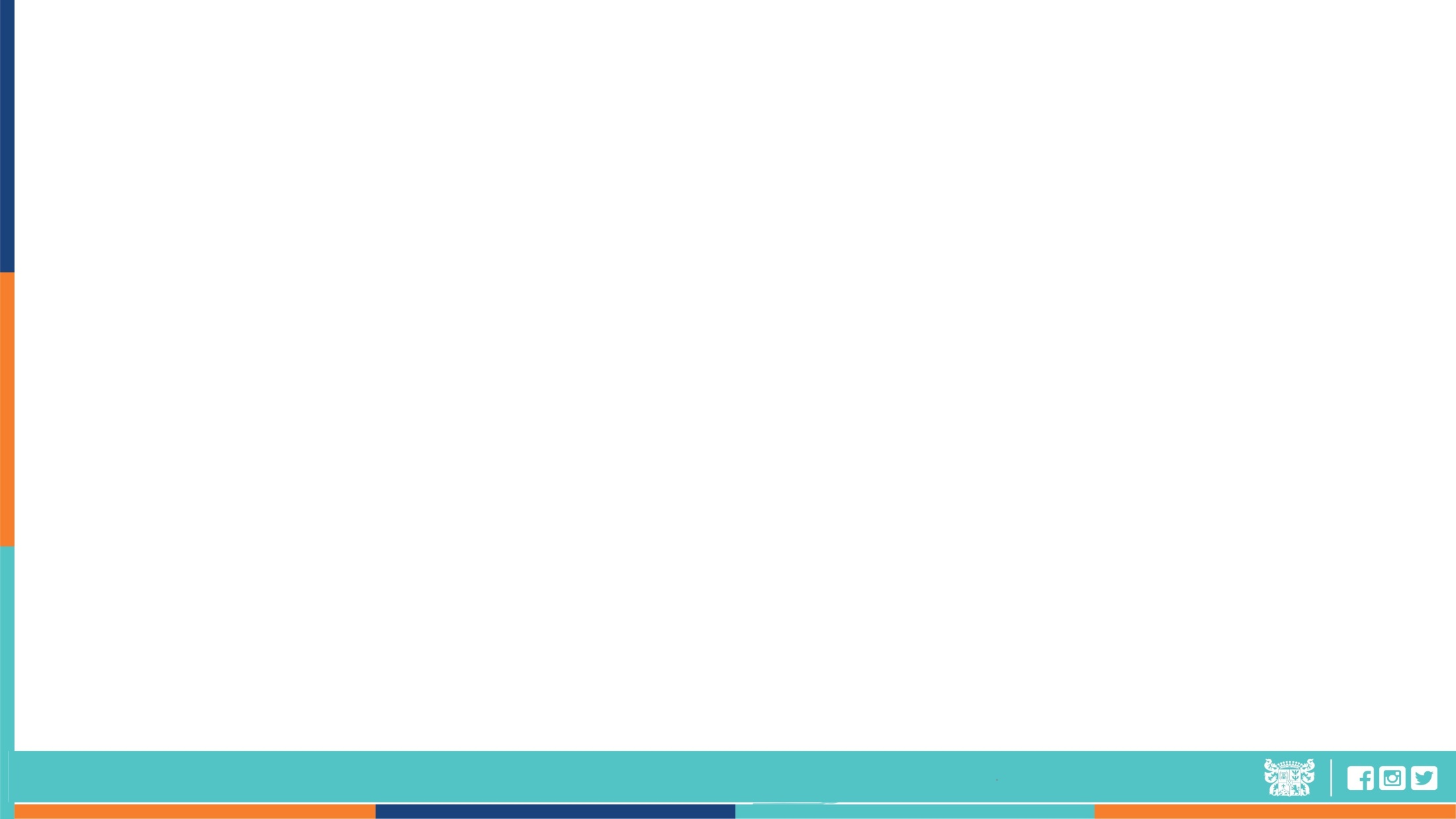 La Dirección de Gestión Medio Ambiental tiene por objetivo velar por la protección del medio ambiente, estableciendo y ejecutando políticas que fomenten acciones de reducción, reutilización y reciclaje; de forestación y reforestación; y todo aquello para el apropiado uso sustentable de los recursos y del medio ambiente, además de desarrollar programas de higiene ambiental y protección animal.

Ubicada en La Cantera S/N
Dirección de Gestión Medio AmbientalDepartamento de Medio Ambiente
Diseñar y ejecutar campañas de protección del medio ambiente; 

Proponer y ejecutar medidas tendientes a materializar acciones y programas relacionados con el medio ambiente 

Fomentar la educación ambiental a la comunidad, a través de las organizaciones comunitarias y establecimientos educacionales de la comuna. 

Implementar estrategias educacionales ambientales con las organizaciones sociales y los establecimientos educacionales comunales, con el fin de sensibilizar en el cuidado del medio ambiente. 

Generar y/o fomentar el desarrollo de iniciativas que permitan masificar el reciclaje y/o reutilización de los diversos residuos generados en la comuna. 

Aplicar las normas medio ambientales a ejecutarse en la comuna. 

Elaborar y/o actualizar periódicamente la ordenanza ambiental. 

Gestionar el funcionamiento del Centro de Tratamiento Intermedio (CTI), incorporando acciones de reducción, reutilización y reciclaje de los residuos sólidos domiciliarios (RSD), previó a su disposición final en el centro de acopio final. 

Velar por el adecuado uso y mantenimiento de los vehículos y maquinarias destinadas a las funciones de recolección, acopio y disposición final de los residuos sólidos domiciliarios.

Velar por la ejecución del proceso de cierre del ex vertedero municipal emplazado en la comuna.

Desarrollar estrategias de rescate, cuidado y/o puesta en valor del patrimonio natural comunal. 

Otras funciones que la ley señale o la autoridad superior le asigne.
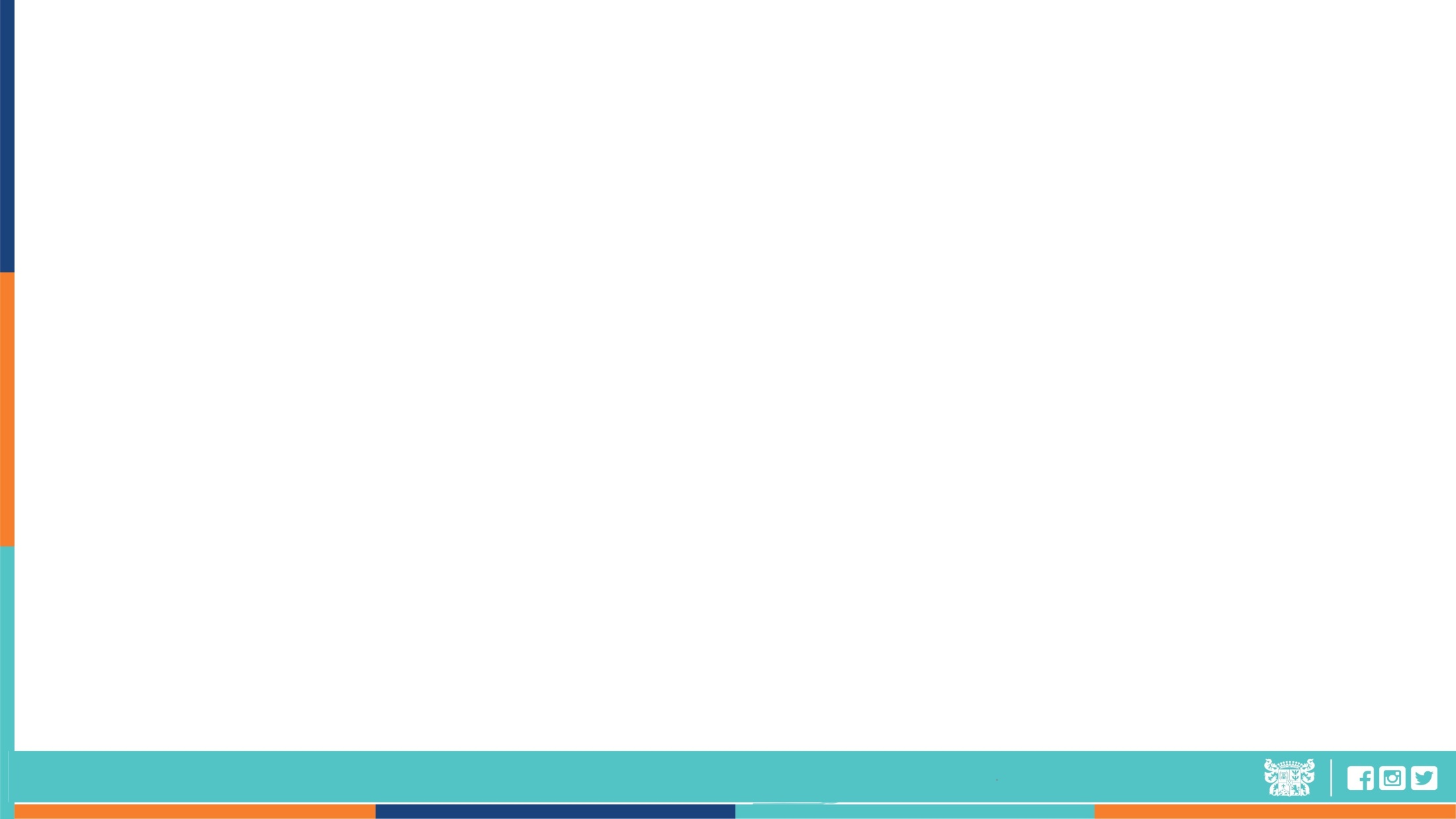 Ubicada en La Cantera S/N
Dirección de Gestión Medio AmbientalDepartamento de Tenencia Responsable de Mascotas y Protección Animal
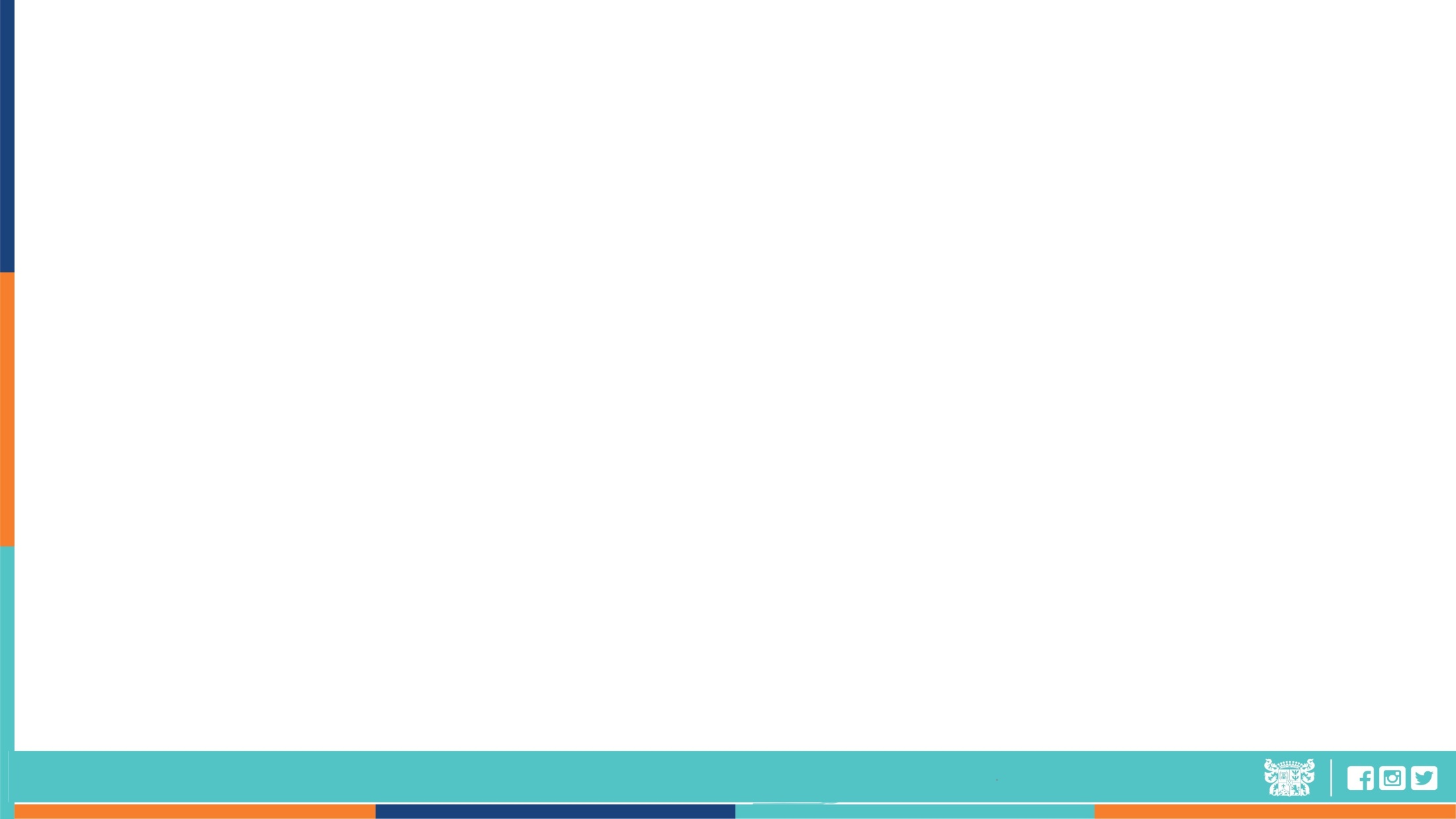 Desarrollar acciones tendientes a proteger la salud y el bienestar animal mediante la tenencia responsable. 

Desarrollar acciones tendientes a proteger la salud pública, la seguridad de las personas, el medio ambiente y las áreas naturales protegidas, aplicando medidas para el control de la población de mascotas o animales de compañía. 

Desarrollar estrategias para velar por el cumplimiento de la ordenanza municipal que regula el tema. 

Recepcionar, orientar y responder inquietudes de los vecinos en materias de protección animal y tenencia responsable. 

Implementar campañas de desparasitación y vacunación de la población canina y/o felina. 

Implementar campañas de esterilización de la población canina y/o felina. 

Otras funciones que la ley señale o su superior jerárquico o el Alcalde le asigne
Ubicados en La Cantera S/N
Dirección de Gestión Medio AmbientalDepartamento de Áreas Verdes, Parques y Jardines
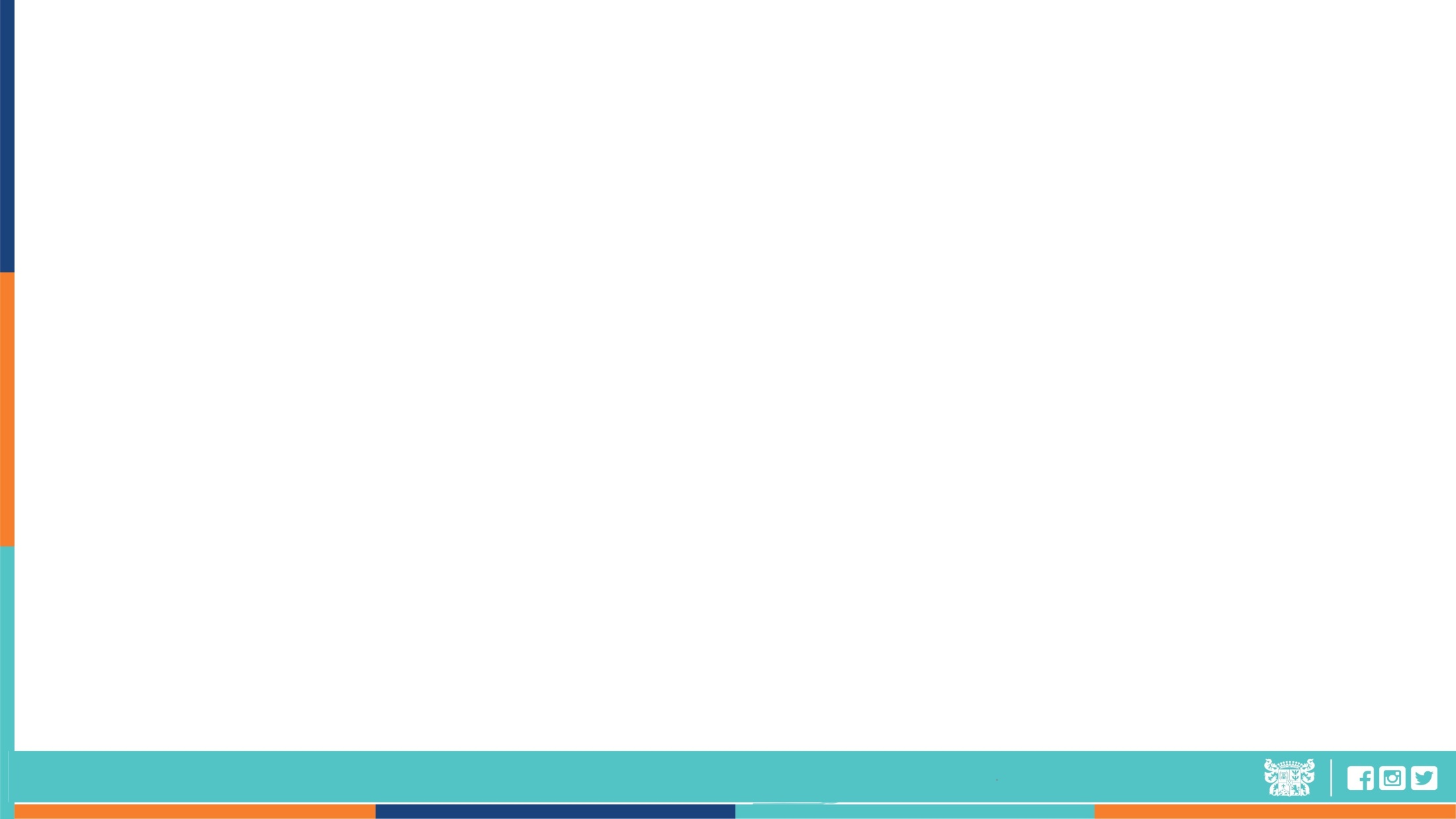 La construcción, conservación y administración de las áreas verdes y mobiliario urbano de la comuna; 

Diseñar y ejecutar programas tendientes a la mantención y renovación del parque arbóreo de la comuna. 

Mantener un catastro de las áreas verdes existentes en la comuna. 

Realizar campañas educativas de protección, mantención, fomento y cuidado de las áreas verdes en la comuna. 

Cualquier otra función que la ley, su superior jerárquico o el alcalde le asigne.
Ubicados en La Cantera S/N
Dirección de Gestión del Riesgo de DesastreDirector Sr. Mauricio Galleguillos Fernández
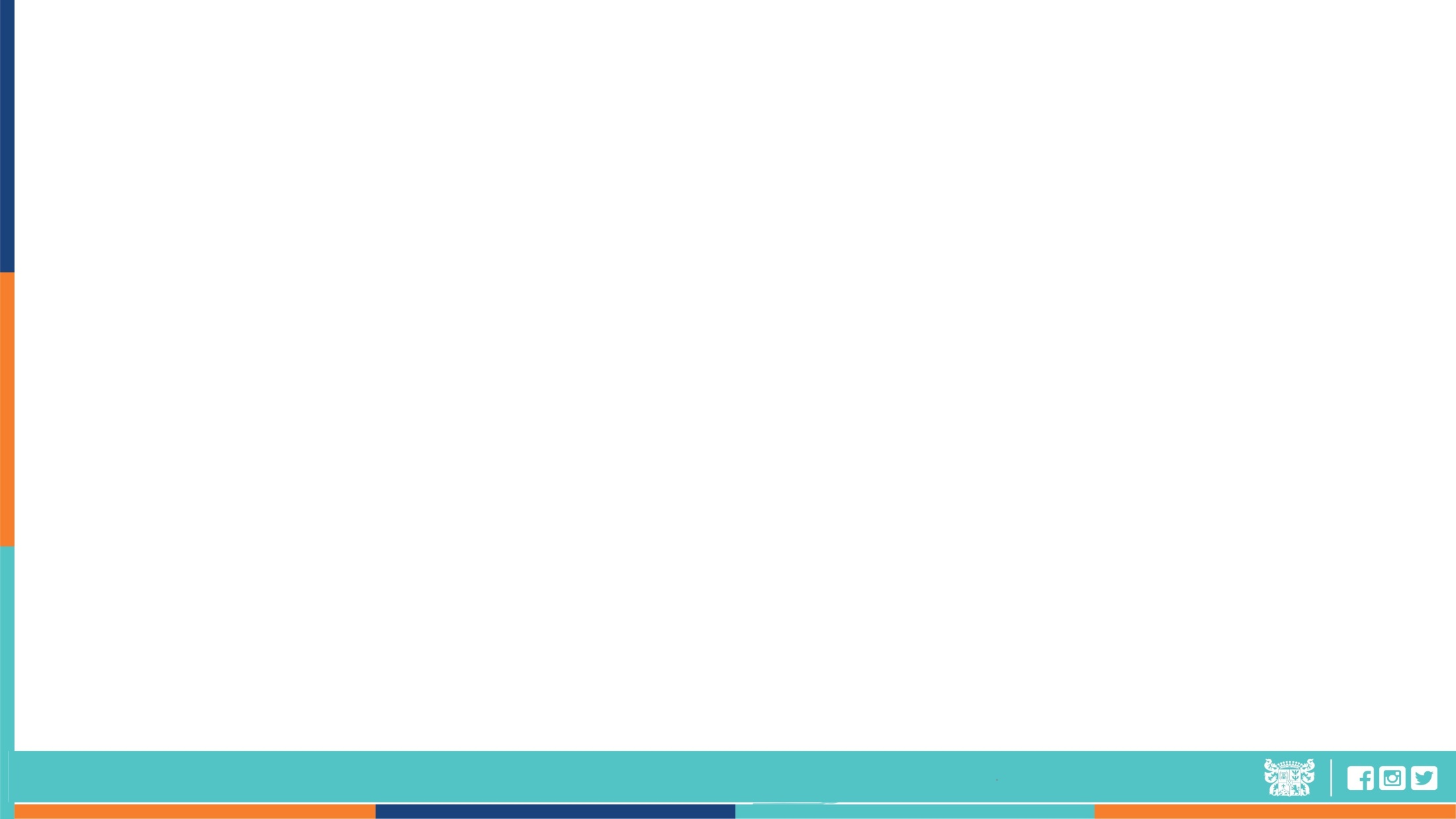 Prestar apoyo al Alcalde en todas las materias referentes al Sistema Nacional de Prevención y respuesta en desastres.

Elaborar el Plan Comunal para la Reducción del Riesgo de Desastres y el Plan Comunal de Emergencia, en conformidad con lo dispuesto en la ley que establece el Sistema Nacional de Prevención y Respuesta ante Desastres y su reglamento.

Confeccionar los informes en aquellas materias de su competencia referidas a los artículos 28 y 32 de la ley indicada en la letra anterior, cuando las unidades señaladas en dichos artículos soliciten su pronunciamiento.

Aportar al funcionario que designe el Director Regional del Servicio Nacional de Prevención y Respuesta ante Desastres, la información referente a su comuna para la elaboración del mapa de riesgo que contempla la ley que establece el Sistema Nacional de Prevención y Respuesta ante Desastres.

e)	Coordinar con la Dirección Regional del Servicio Nacional de Prevención y Respuesta ante Desastres, y con los organismos o entidades públicas correspondientes, en el marco de sus competencias, las acciones en materia de Gestión del Riesgo de Desastres en su comuna.
Ubicados en Oscar Bonilla N° 46
Dirección de Relaciones Públicas y Protocolo, Cultura y TurismoDirectora Srta. Lorena Galea Rojas
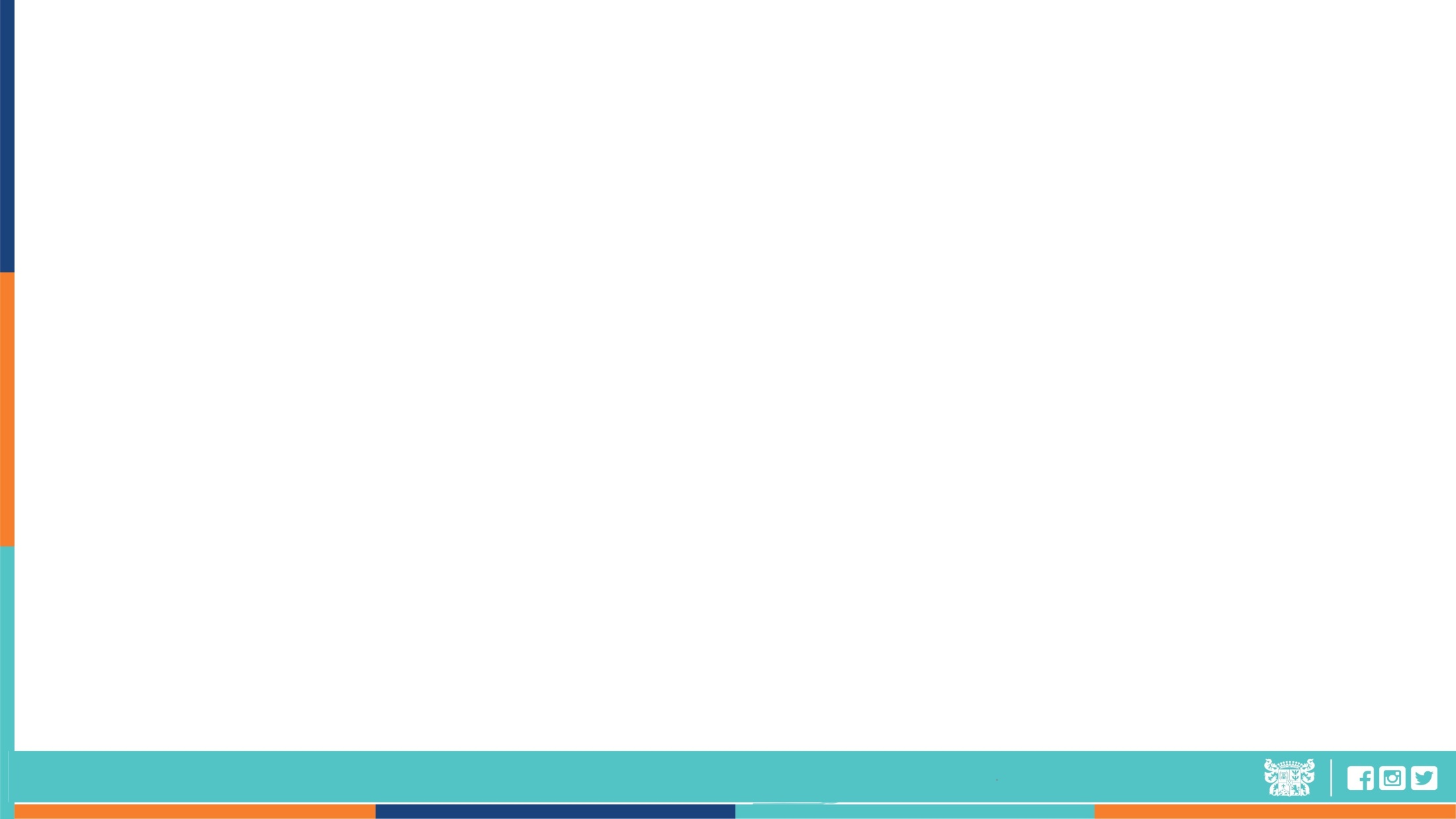 Elaborar y ejecutar planes, programas y estrategias conducentes a informar a la comunidad respecto al quehacer municipal. 

Elaborar y ejecutar planes, programas y estrategias conducentes a potenciar el desarrollo turístico de la comuna. 

Elaborar y ejecutar planes, programas y estrategias conducentes a fomentar e impulsar el desarrollo cultural de la comuna a través de la difusión y promoción de las distintas expresiones de las artes, del conocimiento y de las ciencias.
Tiene como principales objetivos: implementar las políticas comunicacionales del Municipio, propendiendo a un efectivo contacto con la comunidad; Potenciar el desarrollo turístico de la comuna; y contribuir, fomentar e impulsar el desarrollo cultural de la comuna a través de la difusión y promoción de las distintas expresiones de las artes, del conocimiento y de las ciencias.

Ubicados en Maipú esquina Avenida Constitución
Mantener informado al Alcalde, al Concejo y al personal, de las actuaciones, inauguraciones y otras actividades relevantes del municipio y su gestión; 
Mantener informado al Alcalde y al Concejo, del listado actualizado de las efemérides importantes y remitir oportunamente los saludos que corresponda; 
Organizar y dirigir el protocolo en los eventos y ceremonias oficiales que efectúe la Municipalidad, y cursar las invitaciones de manera formal y oportunamente; 
Mantener actualizado el listado protocolar de autoridades en el ámbito comunal, regional y nacional, organizaciones comunitarias e instituciones relevantes de la comuna, con sus representantes legales; 
Crear y elaborar programas de difusión de apoyo a la gestión municipal y que conciten el interés de la comunidad; 
Mantener un archivo audiovisual y/o fotográfico relacionado con todas las actividades municipales y, que el Alcalde y el Concejo desarrollen en representación del Municipio; 
Editar videos institucionales para ceremonias y eventos que lo requieran; 
Elaborar piezas gráficas para los distintos actos y ceremonias que realice el Municipio interna y externamente; 
Velar por la apropiada incorporación de la imagen corporativa, en las diferentes piezas gráficas;
Diseñar soportes comunicacionales al interior del Municipio, manteniéndolos debidamente actualizado; 
Apoyar a las demás unidades del Municipio en sus requerimientos gráficos; 
Mantener constantemente informada a la comunidad del acontecer municipal. 
Toda otra función que la ley, su superior jerárquico o el Alcalde le asigne.
Dirección de Relaciones Públicas y Protocolo, Cultura y TurismoOficina de Relaciones Públicas y ProtocoloEncargada Srta. Lorena Galea Rojas
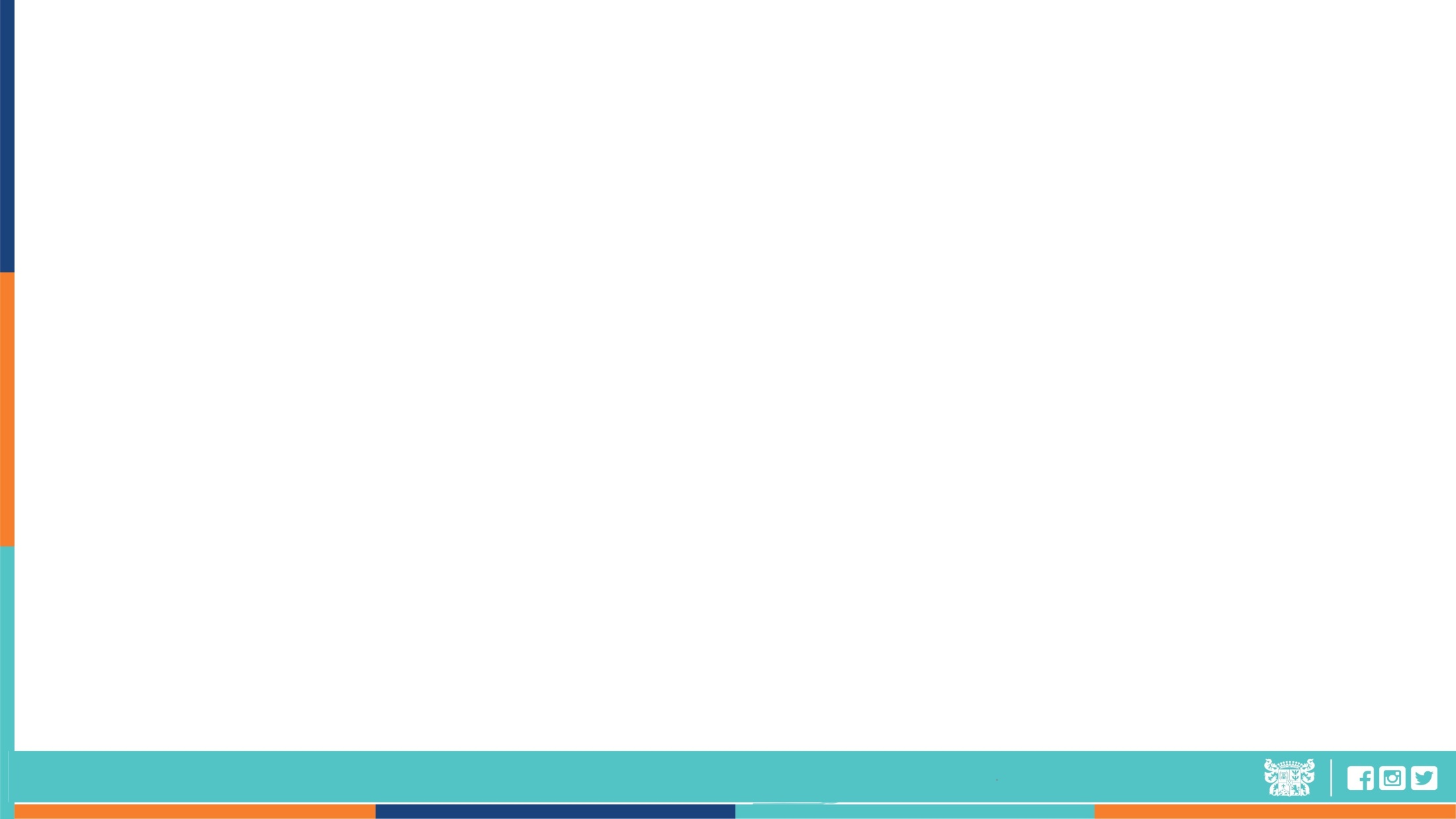 Ubicados en Maipú esquina Avenida Constitución
Dirección de Relaciones Públicas y Protocolo, Cultura y TurismoOficina de Gestión y Desarrollo del TurismoEncargada Sra. Romina Ordenes Orbenes
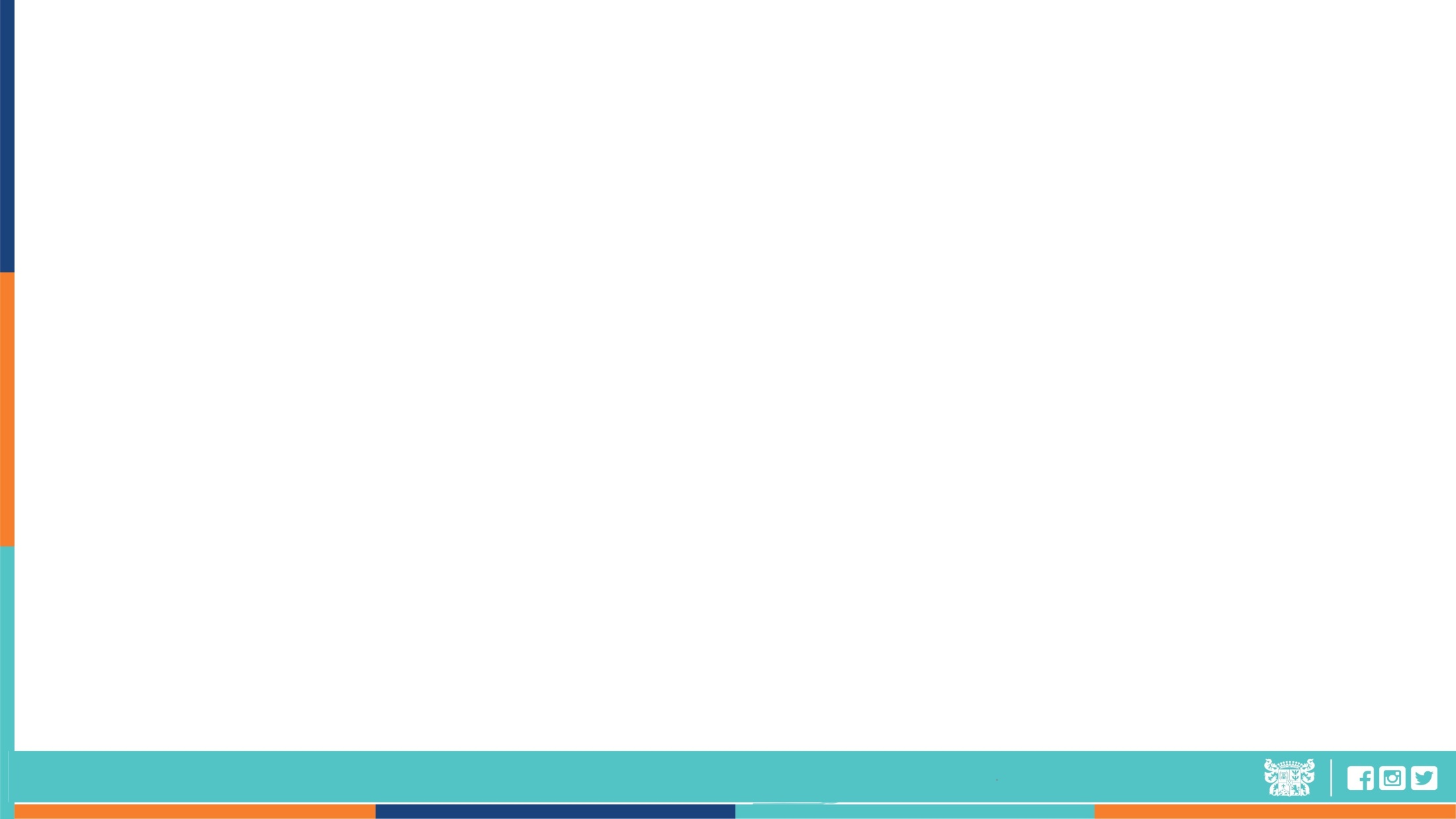 Elaborar un catastro de los recursos turísticos de la comuna; 

Diseñar programas y actividades de difusión y fomento del turismo en la comuna; 

Potenciar la realización de actividades que rescaten las costumbres y tradiciones comunales, regionales y nacionales; 

Coordinar con organismos públicos y privados acciones tendientes a la promoción y desarrollo de actividades turísticas; 

Efectuar análisis y evaluaciones permanentes de la situación del turismo en la comuna. 

Toda otra función que la ley, su superior jerárquico o el Alcalde le asigne.
Ubicados en Maipú esquina Avenida Constitución
Organizar y promover actividades culturales y expresiones artísticas; 

Satisfacer las necesidades culturales de la comunidad, en las diferentes áreas a desarrollar; 

Identificar y resguardar el patrimonio cultural de la comuna; 

Cumplir las funciones que se le encomiende al municipio relacionado con las bibliotecas públicas, de conformidad con los convenios que se suscriba sobre la materia; 

Coordinar su acción con las corporaciones culturales que el municipio integre; 

Establecer contacto con otras instituciones que desarrollen actividades similares con fines de intercambio y programación de actividades. 

Velar por el fomento del Patrimonio Histórico y Cultural de la Comuna, el Fomento de las Artes Escénicas, Visuales, Plásticas y Literarias. 

Toda otra función que la ley, su superior jerárquico o el Alcalde le asigne.
Dirección de Relaciones Públicas y Protocolo, Cultura y TurismoOficina de Desarrollo Cultural y Gestión PatrimonialEncargada Srta. Lorena Galea Rojas
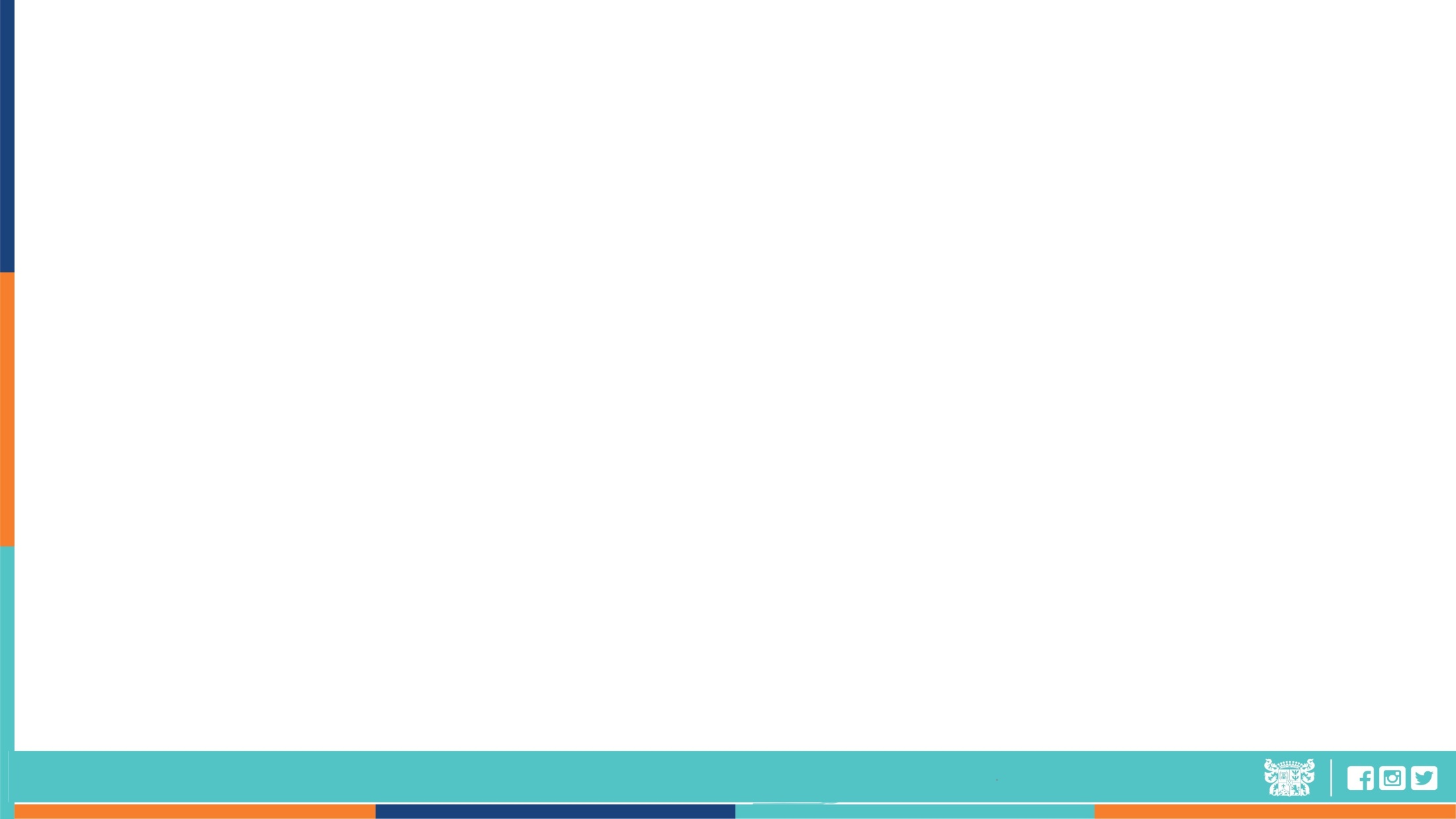 Ubicados en Maipú esquina Avenida Constitución
a) Colaborar directamente con el Alcalde en las tareas de coordinación y gestión de las funciones municipales de desarrollo, implementación, evaluación, promoción, capacitación y apoyo de acciones de prevención social y situacional, la celebración de convenios con otras entidades públicas para la aplicación de planes de reinserción social y de asistencia a víctimas, así como también la adopción de medidas en el ámbito de la Seguridad Ciudadana a nivel comunal. Diseñar una estrategia comunal participativa en Seguridad a través de la incorporación de la comunidad organizada, organismos públicos competentes y los organismos policiales. 
b) Elaborar y actualizar el Plan comunal de Seguridad Pública Comunal. 
c) Actuar como secretario ejecutivo en el Consejo de Seguridad Pública a través de su Director. 
d) Asesorar técnicamente al Alcalde en la elaboración e implementación de intervenciones en las siguientes líneas de acción: Prevención Social y Situacional del delito, Atención a víctimas de delito y Rehabilitación, entre otras. 
e) Fomentar vínculos de carácter técnico entre las unidades municipales, programas gubernamentales, instituciones públicas y el sector privado para la prevención y control de la delincuencia en la comuna. 
f) Promover la incorporación de la seguridad pública y prevención del delito en los programas y proyectos psicosociales y situacionales de incidencia comunal. 
g) Favorecer el acercamiento de las Fuerzas de orden y Seguridad Pública y los programas dependientes del Ministerio del Interior y Seguridad Pública, con la Comunidad. 
h) Recopilar, procesar y analizar permanentemente las estadísticas e indicadores delictuales comunales, comparándolos con los datos regionales y nacionales, para uso en instancias como el Consejo Comunal de Seguridad Pública, a través de la UNIDAD ANALISIS E INTERVENCION TERRITORIAL, la que tiene como objetivo desarrollar sistemas de información y diagnósticos actualizados, orientados al mejoramiento de los programas que pertenecen a la Dirección, en materia de prevención social y situacional, además del desarrollo de líneas de intervención que contribuyan a disminuir la sensación de inseguridad de los vecinos. 
i) Elaborar la información necesaria para la fundamentación técnico -teórica del Plan anual de acción de la Dirección, a través de la Unidad de Análisis e Intervención Territorial. 
j) En escenarios de catástrofes o emergencias comunales, poner los medios a disposición de la unidad encargada de la coordinación en estas situaciones. 
k) Confeccionar el presupuesto necesario para dar cumplimiento a las actividades anuales de los programas que comprenden los Departamentos de la Dirección. 
l) Realizar acciones socioeducativas destinadas a la prevención de acciones delictivas y en general aquellas necesarias para propender a la Seguridad Ciudadana y Convivencia Comunitaria, y para socializar las medidas de seguridad implementadas por el municipio a favor de la comunidad. 
m) Ejercer la supervisión jerárquica en lo administrativo y de funcionamiento de los siguientes Departamentos y Oficinas: 
•	Departamento de Seguridad Ciudadana, Televigilancia y Comunicaciones 
•	Departamento de Convivencia Comunitaria
Dirección de Seguridad PúblicaDirectora Sra. María José Brevis Carrasco
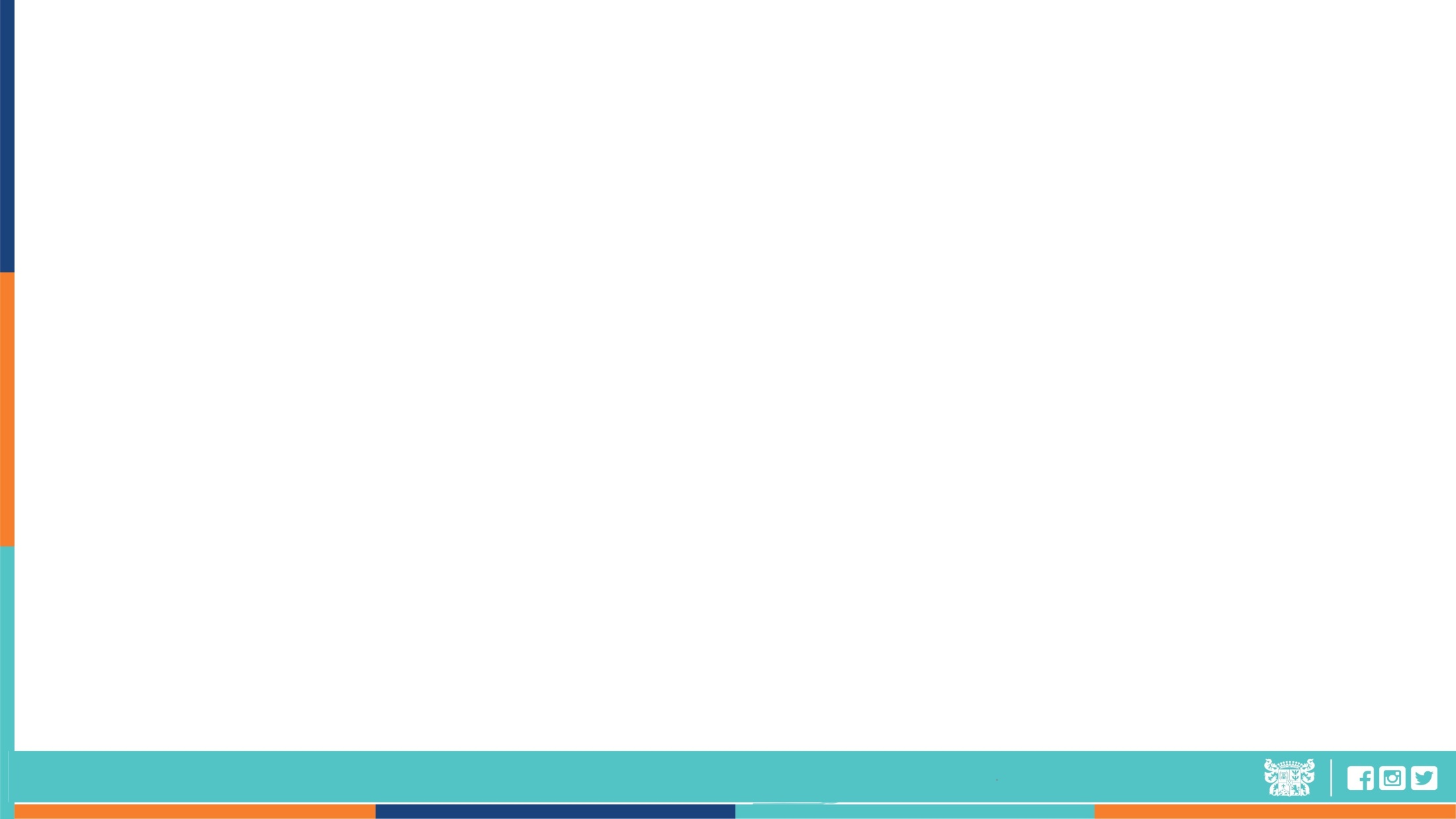 La Dirección de Seguridad Pública tiene como objetivo el apoyo y fomento de medidas de prevención ciudadana y colaborar en su implementación, sin perjuicio de lo dispuesto en el artículo 101 de la Constitución Política de la República

Ubicados en Avenida Constitución 384
Dirección de Seguridad PúblicaDepartamento de Seguridad Ciudadana, Televigilancia  y ComunicacionesEncargada Sra. Carolina Sepúlveda
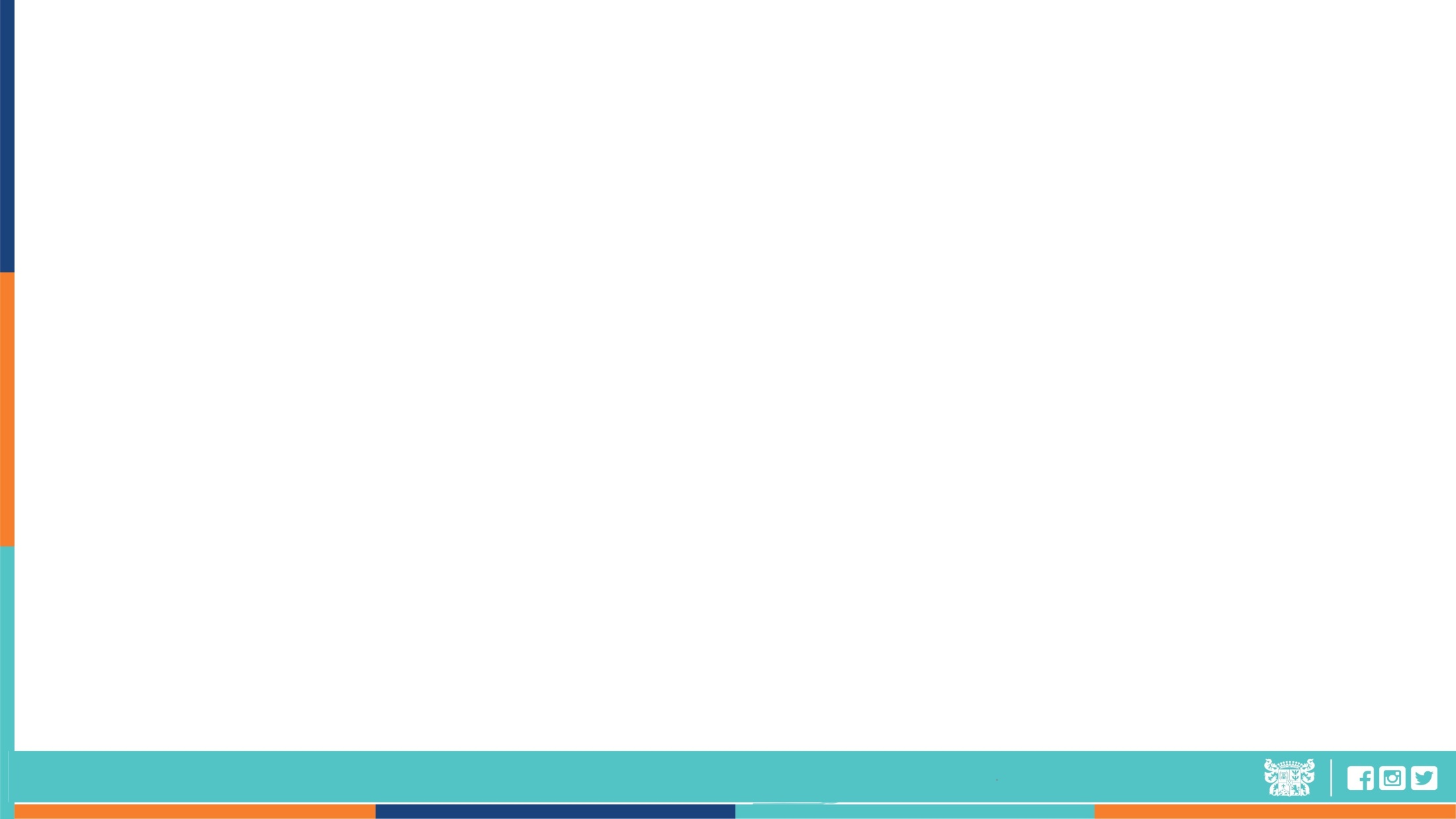 Las unidades que componen este departamento son:

Unidad de Monitorio de Cámaras de Televigilancia.
Su objetivo es mantener un monitoreo permanente en tiempo real, respecto de la situación en diversos puntos de la comuna, identificando tempranamente patrones de comportamiento delictivo, comercio ilegal, alteraciones del orden público, accidentes, factores de riesgo, entre otras situaciones, siendo un canal permanente de contacto entre la ciudadanía y los dispositivos de Seguridad Comunal para atender situaciones críticas o de riesgo.

Unidad de Resguardo del Patrimonio Público. 
Cuidado de los bienes municipales, a través de patrullaje preventivo en horarios por turnos día y 
noche tanto en zonas urbanas y rurales.

Unidad de Resguardo de las Personas. 
Su objetivo es apoyar mediante el despliegue territorial urbano y rural, desde una mirada preventiva 
la implementación de las acciones que permitan supervisar el cumplimiento de la normativa 
municipal respecto de los bienes de uso público y mobiliario urbano, detectando y registrando en su 
servicio de patrullaje preventivo factores de riesgo, proporcionando a la comunidad un servicio de 
orientación, información y contención en el ámbito de la seguridad ciudadana.
Departamento tiene como objetivo implementar planes, programas y acciones en materia de prevención del delito y otras situaciones que alteren la seguridad de los territorios que comprenden la comuna y de las personas que lo habitan. 

Ubicados en Avenida Constitución 384
Dirección de Seguridad PúblicaDepartamento de Convivencia ComunitariaEncargada Sra. María José Brevis
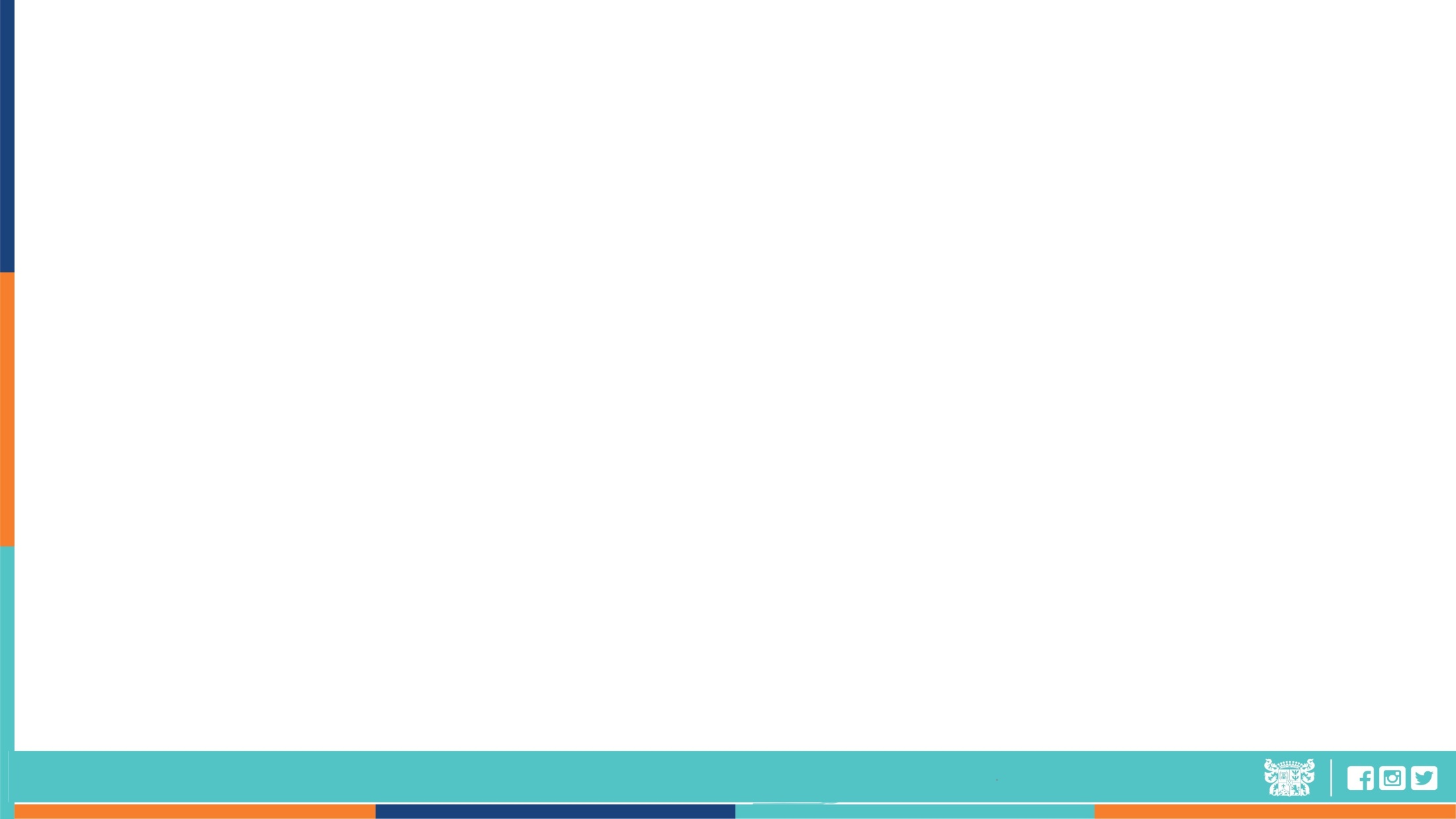 Las unidades que componen este departamento son:

Unidad de Acompañamiento a Víctimas de Delito. 
Su objetivo es contribuir a la superación de los daños ocasionados por la vivencia de un delito, a través del contacto rápido, gratuito y oportuno con las personas afectadas, entregando atención psicológica, social y legal. Esta Unidad busca promover que las personas que han sido víctimas de delito, por medio del ejercicio de sus derechos, superen las consecuencias negativas de ser víctima de un delito y no sufran victimización secundaria. Está dirigido a personas que han sido víctimas de delitos en forma directa e indirectamente -es decir, familiares, amigos o testigos- que experimentan consecuencias negativas producto de este hecho, o de situaciones que no constituyan delito pero si hayan vulnerado sus derechos, residentes en la Comuna de Casablanca. 

Programa Seguridad CC_SENDA Previene. 
Su objetivo es trabajar con la comunidad en la prevención del consumo y tráfico de drogas en el territorio comunal, en el marco del convenio establecido con el Servicio Nacional para la Prevención y Rehabilitación del Consumo de Drogas y Alcohol (SENDA), implementando planes y programas que posibiliten mejorar la calidad de vida de los niños, niñas y adolescentes, fortaleciendo la prevención de alcohol y otras drogas, a través de la realización de talleres, reuniones, actividades recreativas, educativas y de entretención que promuevan una vida saludable y libre de drogas. 

Programa Seguridad CC_OPD Municipal. 
Contribuir a la misión y cumplimiento de objetivos de la OPD Casablanca y al compromiso establecido en el convenio de Colaboración entre el Municipio y SENAME para la instalación de un sistema de protección para la infancia y adolescencia en la comuna, mejorando la calidad de vida de niños, niñas y adolescentes e interrumpir vulneraciones de derecho, a través de acciones de protección directa y también a través de la realización de acciones de Promoción y Prevención de Derechos mediante la participación sustantiva de niñas, niños y adolescentes en actividades realizadas en el territorio.
Este Departamento tiene como objetivo establecer canales de intervención y captación de necesidades de la comunidad, sistematizando y derivando las inquietudes generadas, promoviendo la asociatividad entre los ciudadanos para efecto de la resolución propia de sus necesidades en materia de seguridad. Para ello deberá generar proyectos e iniciativas de intervención que permitan generar los diagnósticos necesarios para tal efecto. 


Ubicados en Avenida Constitución 384
Dirección de SaludDirectora Sra. Giovana Silva
Asesorar al Alcalde y al Concejo en la formulación de las políticas relativas a esta área; 
Proponer y ejecutar medidas tendientes a materializar acciones y programas relacionados con la salud pública; 
Administrar los recursos humanos, materiales y financieros del sector salud; 
Asegurar la óptima entrega de las atenciones que otorgan los centros de salud municipal a los habitantes de la comuna; 
Asumir la dirección administrativa de los establecimientos de Salud Municipal, en conformidad a las disposiciones legales vigentes; 
Proveer los concursos necesarios para el normal funcionamiento de los servicios asistenciales y/o entrega de las prestaciones que correspondan; 
Velar por el cumplimiento de las normas, planes y programas impartidos por el Ministerio de Salud; 
Coordinar acciones que tengan relación con la salud pública que deban cumplirse por los establecimientos que administra, dentro de las normas legales vigentes; 
Realizar acciones destinadas a proteger la salud de la población, de acuerdo a las normas que imparta el Servicio de Salud; 
Coordinar con otras unidades municipales o afines, las acciones extra programáticas que tengan relación con la promoción de la salud pública; 
Controlar los factores patógenos ambientales de forma que permitan aplicar normas de prevención epidemiológica; 
Elaborar y desarrollar programas de detección y tratamiento de enfermedades contagiosas, en coordinación con entidades privadas y con organismos del Ministerio de Salud; 
Cualquier otra función que la ley o el alcalde le asigne.
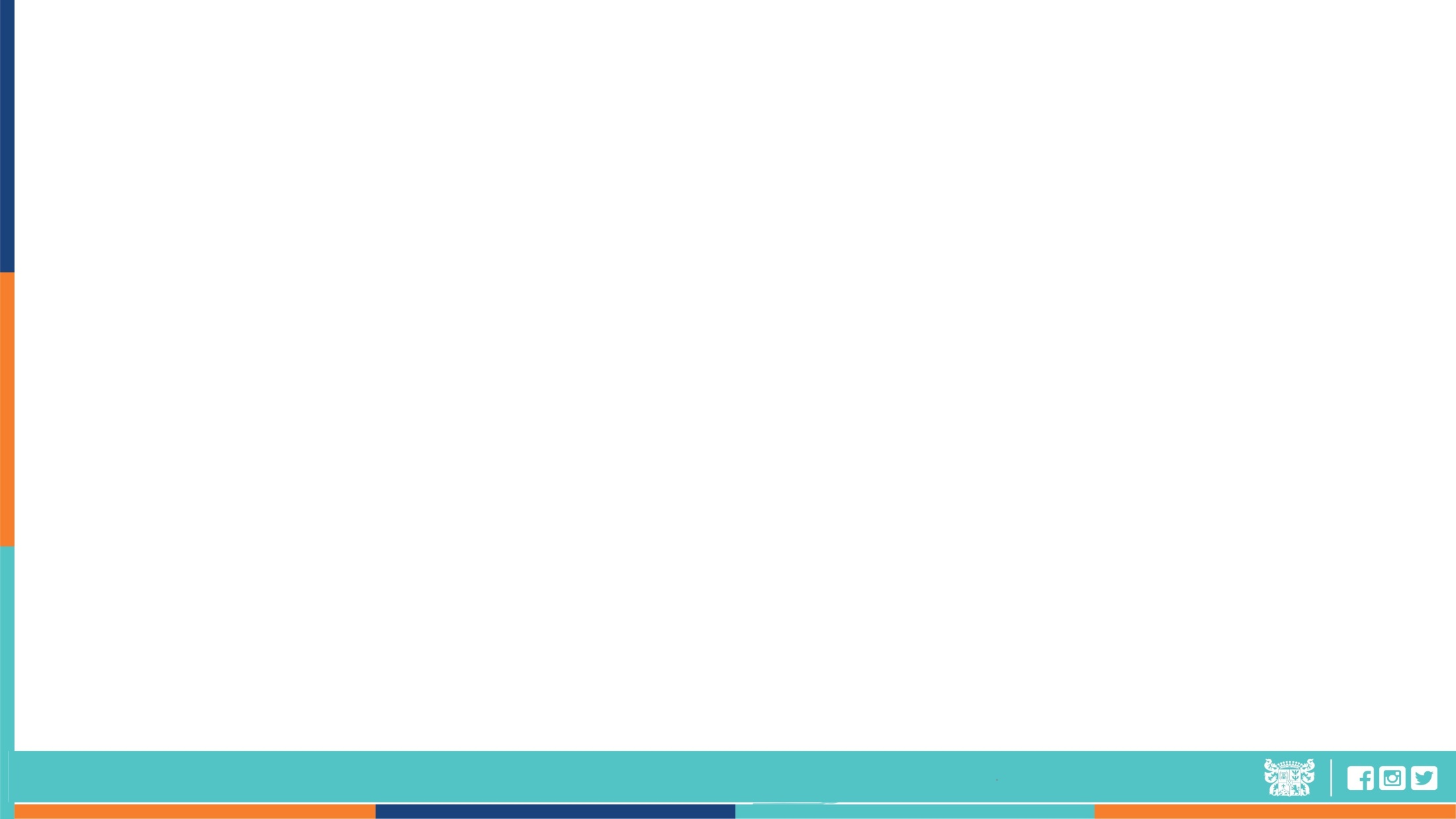 Ubicados en Calle Maipú N° 27
Llevar la contabilidad patrimonial y presupuestaria en conformidad a las normas vigentes para el sector municipal y con las instrucciones que la Contraloría General de la República imparta al respecto, emitiendo los informes requeridos; 
Confeccionar el balance presupuestario y patrimonial anual del sector salud, proporcionando los estados e informes contables que se requieren; 
Mantener actualizado el valor de los activos y pasivos del sector salud, como igualmente el ajuste anual por revalorizaciones y depreciaciones del mismo; 
Controlar los ingresos y egresos de fondos en conformidad con las normas presupuestarias vigentes; 
Mantener el registro y control de todos los documentos que den origen a obligaciones de carácter financiero con terceros; 
Colaborar con la Secretaría Comuna de Planificación en la elaboración del proyecto de presupuesto anual del sector Salud 
Controlar y solicitar las modificaciones pertinentes del movimiento de los fondos mensuales; 
Efectuar los trámites para la obtención de los recursos financieros que se asignan al sector. 
Refrendar internamente, imputando a los ítems presupuestarios que corresponda, todo egreso ordenado en las resoluciones alcaldicias, así como también imputar los Ingresos. 
Custodiar los dineros en efectivo existentes en caja, y exigir las rendiciones de cuentas a quienes corresponda; 
Presentar rendiciones de cuenta a las entidades, por fondos entregados y destinados a fines específicos. 
Preparar informes periódicos en materia de inversiones, coordinando su acción con la Dirección de Planificación Comunal para las modificaciones, ajustes, reducciones y nuevos programas y/o proyectos que correspondan; 
Formar, archivar y custodiar los expedientes de rendiciones de cuenta que deban mantenerse a disposición de la Contraloría General de la República. 
Toda otra función que le encomiende la ley, su superior jerárquico y/o el Sr. Alcalde.
Dirección de SaludDepartamento de Administración y Finanzas del Sector SaludEncargada Sra. Juana Soto Madariaga
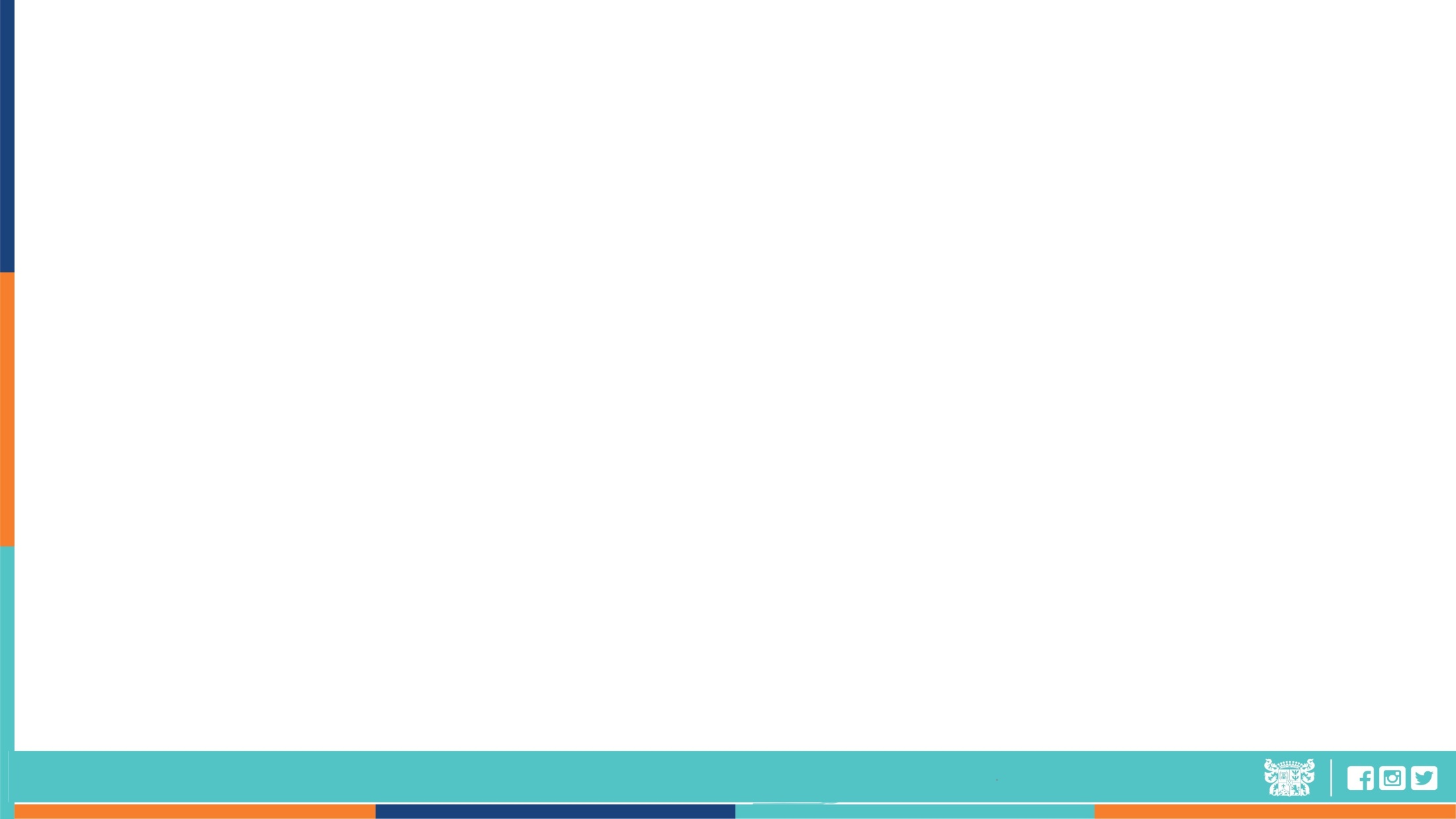 Del Departamento de Administración y Finanzas del Sector de Salud dependerán las siguientes áreas de trabajo: 
• Gestión no clínica 
• Administración 
• Remuneraciones y Personal 
• Farmacia comunal 
• Adquisiciones 
• Recurso Humano Auxiliar Servicios, Administrativo, Técnicos Administrativo Nivel superior, estafeta 
• Directores o encargados Técnicos Programas 

Ubicados en Calle Maipú N° 27
Liderar el equipo de trabajo de las Postas de Salud Rural y Profesionales 
Dar cuenta en forma periódica y oportuna del quehacer del equipo a su superior jerárquico. 
Mantener una comunicación directa y periódica con el equipo de sector, con reuniones mensuales entre Postas de Salud Rural y trimestrales en conjunto con Equipo de Salud 
Sugerir y colaborar en la adecuación de normas técnicas necesarias para la óptima gestión clínica, de acuerdo a realidad de las Postas de Salud Rural. 
Participar en la elaboración y aplicación de pautas de evaluación de calidad de la atención, otorgada por el equipo de cabecera. 
Responsabilizarse por que el equipo esté permanentemente actualizado en normas e instrucciones que se impartan. 
Proponer y coordinar planes de contingencia frente a situaciones de demanda que sobrepasen la oferta disponible 
Velar cumplimiento de actividades integrales y GES por el Equipo y horarios de funcionamiento de la PSR. 
Mantener actualizado el diagnóstico de salud de la población usuaria de los centros de salud de dependencia municipal. 
Liderar el proceso de programación de las PSR, en el marco del modelo de atención integral con enfoque familiar y comunitario 
Elaborar y ejecutar el Plan de Salud Comunal con la colaboración de todo el equipo de salud municipal. 
Ejecutar actividades de promoción y prevención de salud comunitaria. 
Conocer y participar en el cumplimiento de las metas de gestión del equipo de salud municipal. 
Participar en la elaboración y análisis del Diagnóstico Local de Salud. 
Participar en la elaboración y análisis de flujogramas y protocolos locales. 
Velar por la correcta entrega de registros estadísticos de las actividades realizadas por prestaciones PSR 
Efectuar supervisiones y seguimientos en atenciones en Ficha Clínica, cartolas, recetas, órdenes de exámenes, SIC Y OA entre otros, en forma ordenada y completa, asegurando cumplimiento de privacidad y seguridad de acuerdo a ley de derechos y deberes del paciente. 
Liderar procesos en que los pacientes que requieran atención secundaria o terciaria, manteniéndose actualizado sobre flujogramas de derivación. 
Encargarse del proceso de exámenes de las PSR en toda su logística. 
Ejecutar los Convenios que haya suscrito el municipio con el Servicio de Salud u otra entidad, especialmente en su seguimiento y evaluación.
Coordinar con los Encargados de Programas de salud por ciclo vital del centro de salud en las diferentes etapas del proceso de atención 
Liderar Seguimientos y evaluaciones en registro Tarjetones Familiares con sus planes de intervenciones con sus riesgos con profesional a cargo 
Supervisar SOME con la finalidad de garantizar el cumplimiento de las agendas de atención a pacientes. 
Evaluar y monitorear los programas en ejecución e informarlo a quien corresponda. 
Cualquier otra función o tarea que le encomiende la ley, su superior jerárquico o el alcalde.
Dirección de SaludDepartamento de Asesoría Técnica
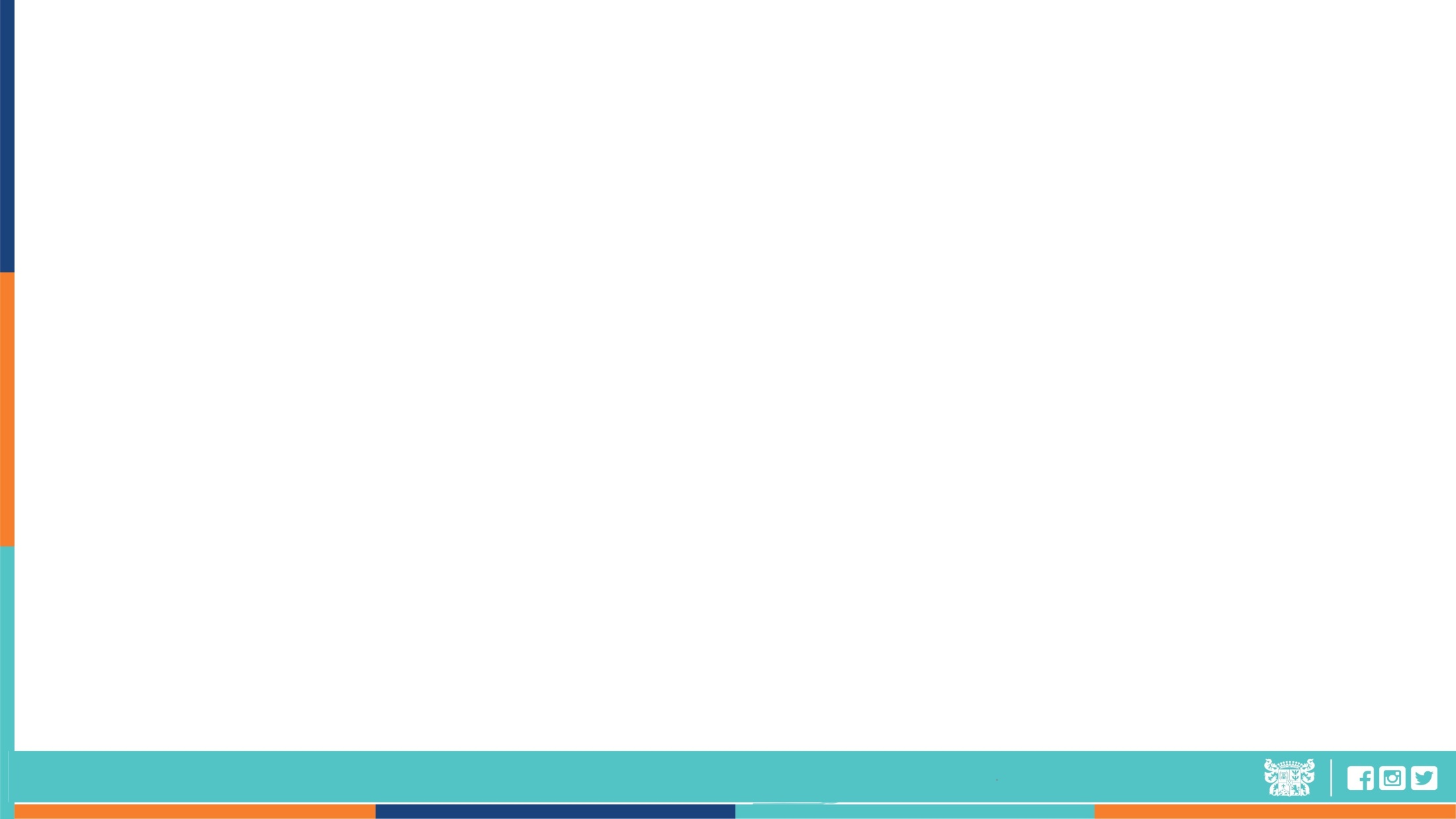 Del Departamento de Asesoría Técnica del Sector de Salud dependerán las siguientes áreas de trabajo: 
• Posta de Salud Rural Quintay 
• Posta de salud Rural de Las Dichas 
• Posta de Salud Rural de Los Maitenes 
• Posta de Salud Rural de Lagunillas 
• Estación Médico Rural El Batro 
• Programas Ministeriales y Convenios 
• Gestión Clínica 
• Estadísticas 
• Farmacia de las Postas de Salud Rural

Ubicados en Calle Maipú N° 27
Asesorar al Alcalde y al Concejo en la formulación de las políticas relativas a ésta área; 
Proponer y ejecutar medidas tendientes a materializar acciones y programas relacionados con la educación; 
Administrar los recursos humanos, materiales y financieros, en coordinación con la Dirección de Administración y finanzas; 
Procurar las condiciones óptimas para el desarrollo del proceso educativo en los establecimientos de enseñanza a cargo de la municipalidad; 
Asumir la dirección administrativa de los establecimientos de Educación Municipal, en conformidad con las disposiciones legales pertinentes; 
Proveer los recursos humanos, financieros y materiales necesarios para el normal desarrollo de las actividades educativas; 
Promover, programar y desarrollar cursos de capacitación para el personal docente y no docente de los servicios educacionales; 
Velar por el cumplimiento de los programas y normas técnico-pedagógicas emanadas del Ministerio de Educación, en los Establecimientos Educacionales Municipales; 
Coordinar, con organismos públicos y privados la elaboración y ejecución de programas artísticos, culturales, deportivos extraescolares de la comuna. 
Promover la participación de los padres y apoderados en actividades artísticas, culturales, deportivas y recreativas que causen un beneficio en la educación formal y no formal de los estudiantes de la comuna; 
Promover el desarrollo de las artes, cultura, deporte y recreación de los alumnos, padres, apoderados y comunidad en general; 
Cualquier otra función que la ley o el alcalde le asigne.
Dirección de Administración de Educación MunicipalDirectora Sra. Paola Contreras Miranda
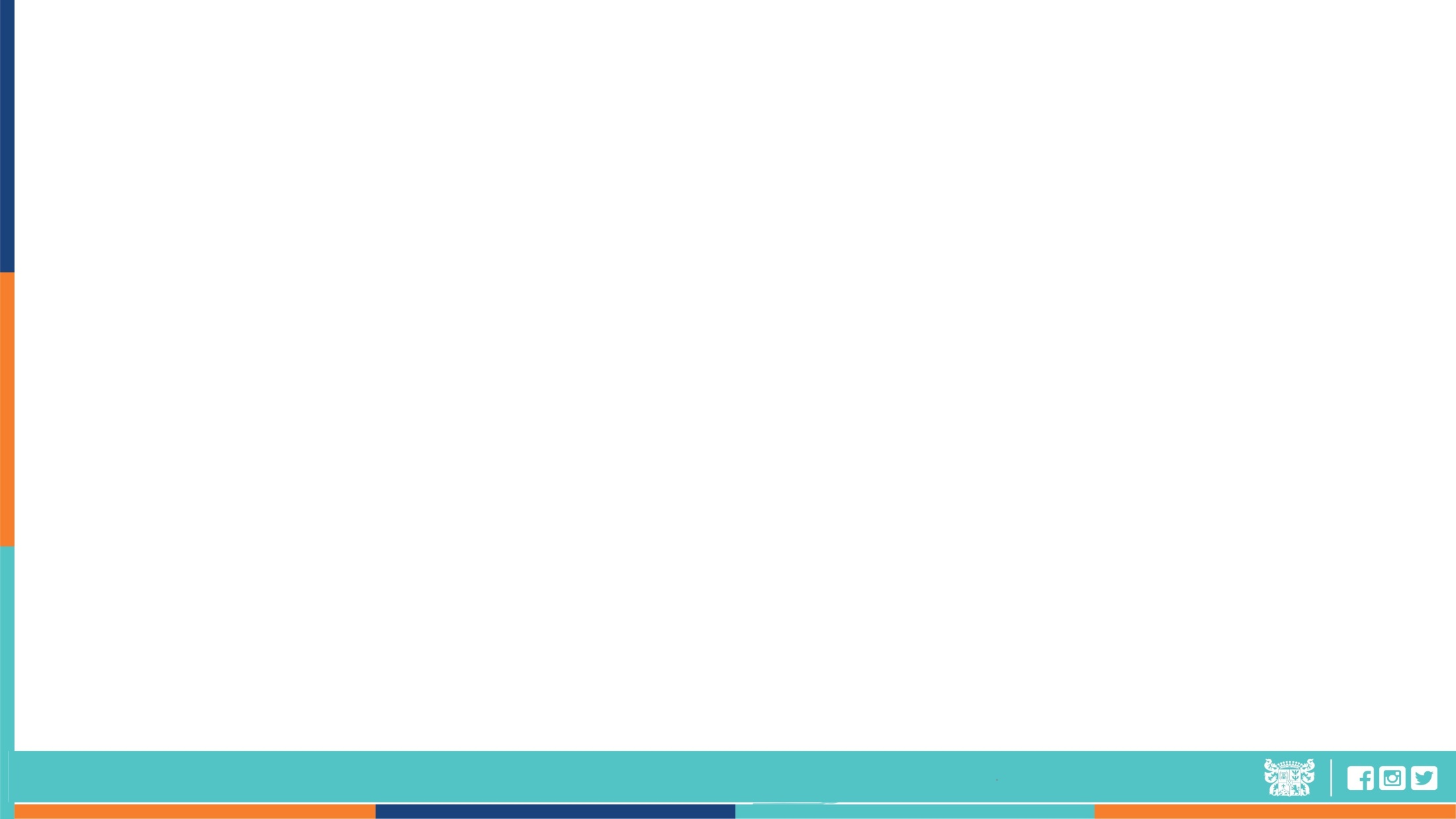 Ubicados en Avenida Portales N° 449
Servir de asesoría Técnica permanente del Alcalde, del Concejo y del Departamento de Educación Municipal en la formulación de estrategias políticas, planes, programas y proyectos de desarrollo en el área educación

b) Asesorar en la elaboración de los proyectos de infraestructura y del Presupuesto; 

c) Evaluar el cumplimiento de los planes, programas, proyectos, inversiones y del Presupuesto Municipal o de fondos administrados por la Municipalidad en el área educación e informar sobre estas materias al Concejo, a lo menos semestralmente; 

d) Fomentar las vinculaciones de carácter técnico con los servicios públicos y el sector privado, en materias propias de sus competencias; 

e) Recopilar y mantener la información comunal y regional atingente a sus funciones; 

f) Formular y proponer, en coordinación con la Dirección de Administración y Finanzas, los proyectos del Plan Financiero y Presupuesto; 

g) Formular con iniciativas a nivel de Proyectos, Programas y Estudios, coordinando a las demás oficinas en dichos ámbitos; 

h) Inserción de iniciativas para la solución de problemas especialmente en el área del transporte, reposición de inmuebles y construcciones; 

i) Elaboración de Bases Generales para la licitación de Programas, Proyectos y Estudios;
Dirección de Administración de Educación MunicipalDepartamento de Planificación
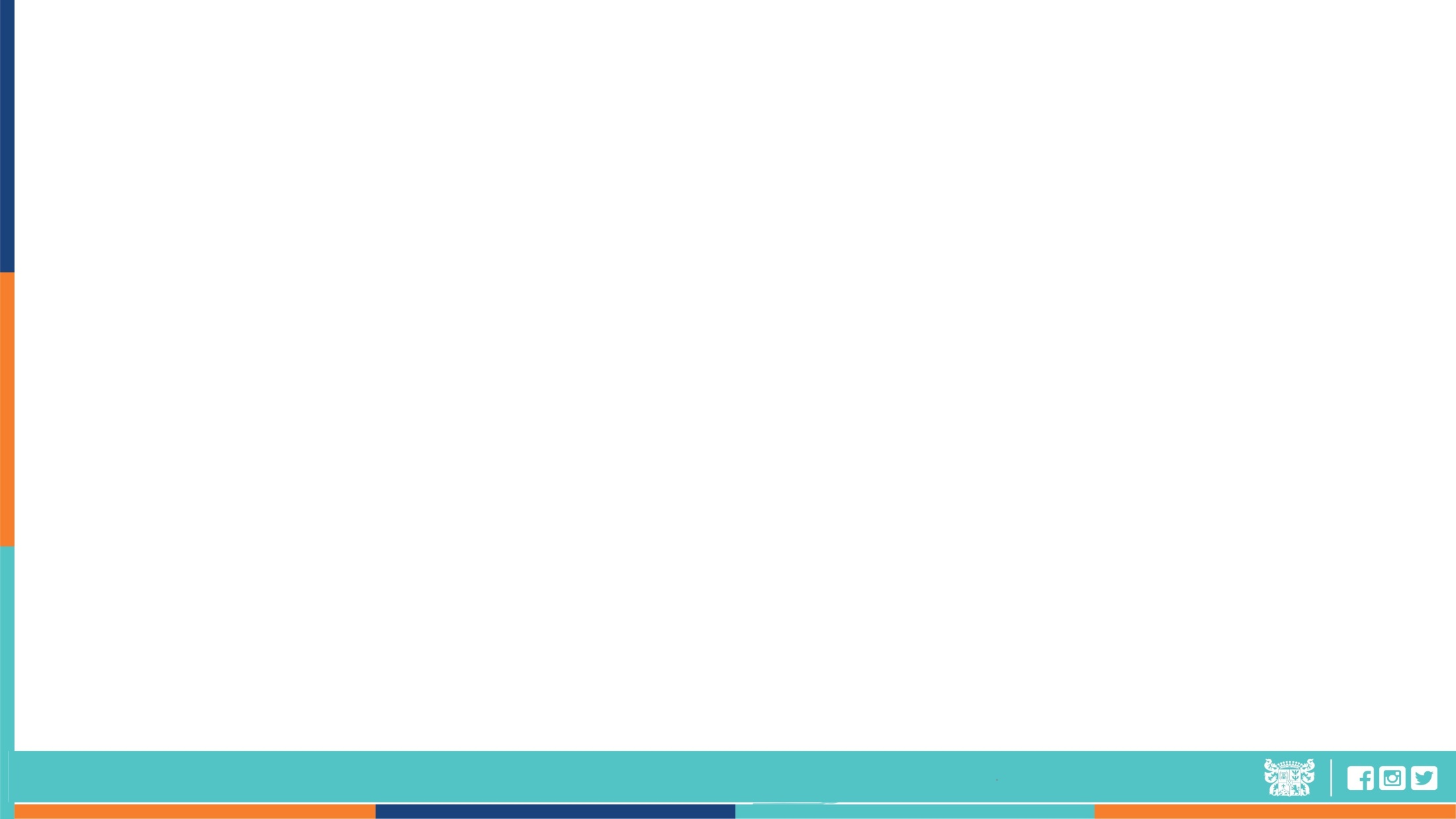 Es esta unidad asesora del Alcalde, del Concejo y del Departamento de Educación Municipal en la elaboración de estrategias, la definición de las políticas y en la elaboración, coordinación y evaluación de los planes, programas y proyectos de desarrollo en áreas de educación. 
 
Ubicados en Avenida Portales N° 449
El Departamento Administrativo de la Dirección de Educación está conformado por las siguientes oficinas:

Oficina de Partes
Oficina de Remuneraciones
Oficina de Relaciones Públicas
Oficina de Adquisiciones
Oficina JUNAEB-JUNJI
Oficina Soporte Técnico
Oficina de Transparencia
Oficina de Contabilidad
Oficina de Servicios Sociales
Dirección de Administración de Educación MunicipalDepartamento Administrativo
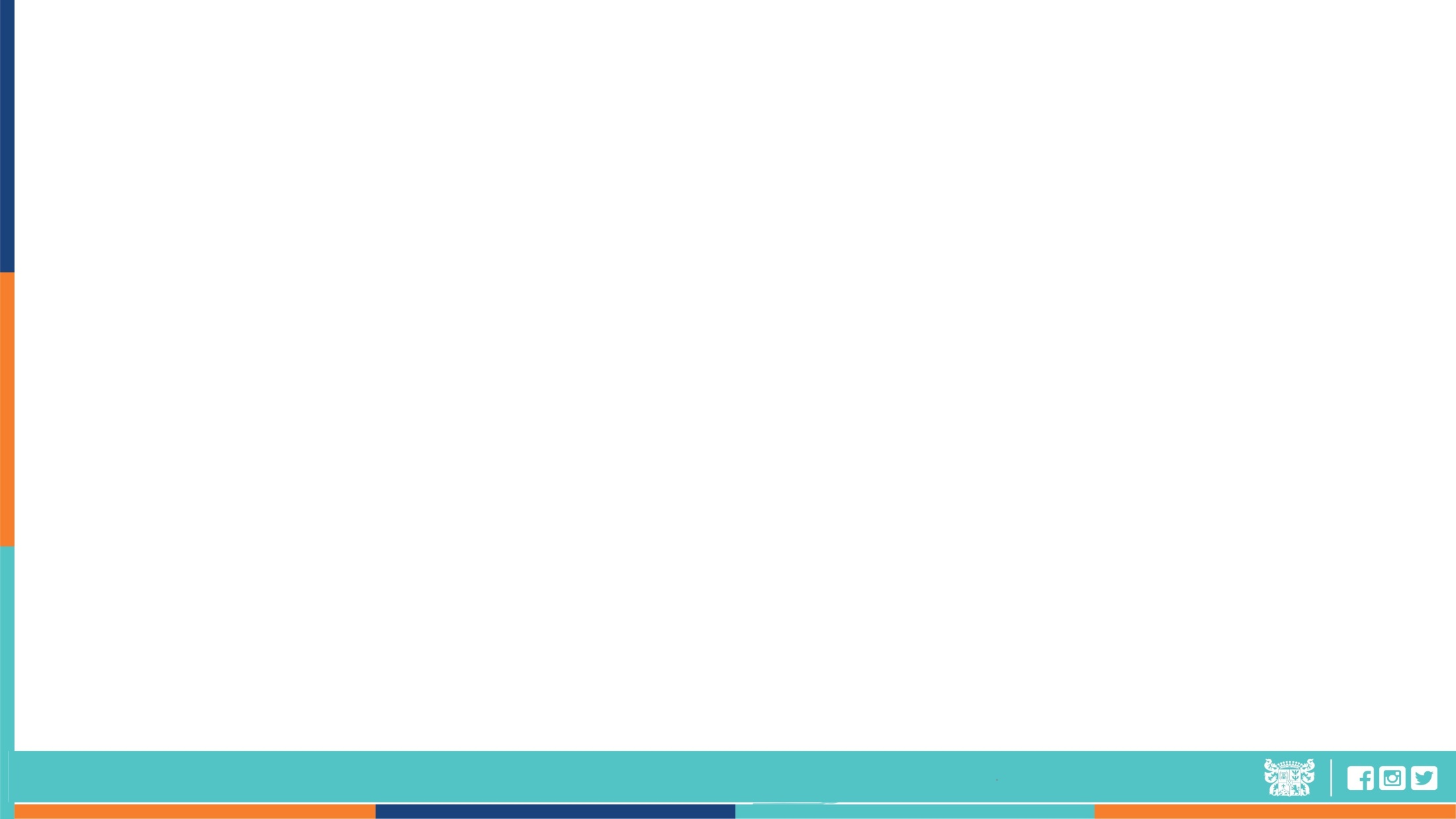 Personal técnico o profesional encargado de gestionar, desarrollar y coordinar las actividades Administrativas del Departamento de Educación Municipal y sus Unidades, llevar un completo control de los archivos existentes en la organización e implementar los sistemas de Comunicaciones internas y externas, colaborando así en forma óptima y eficiente. 
 
Ubicados en Avenida Portales N° 449
Dirección de Administración de Educación MunicipalDepartamento Administrativo
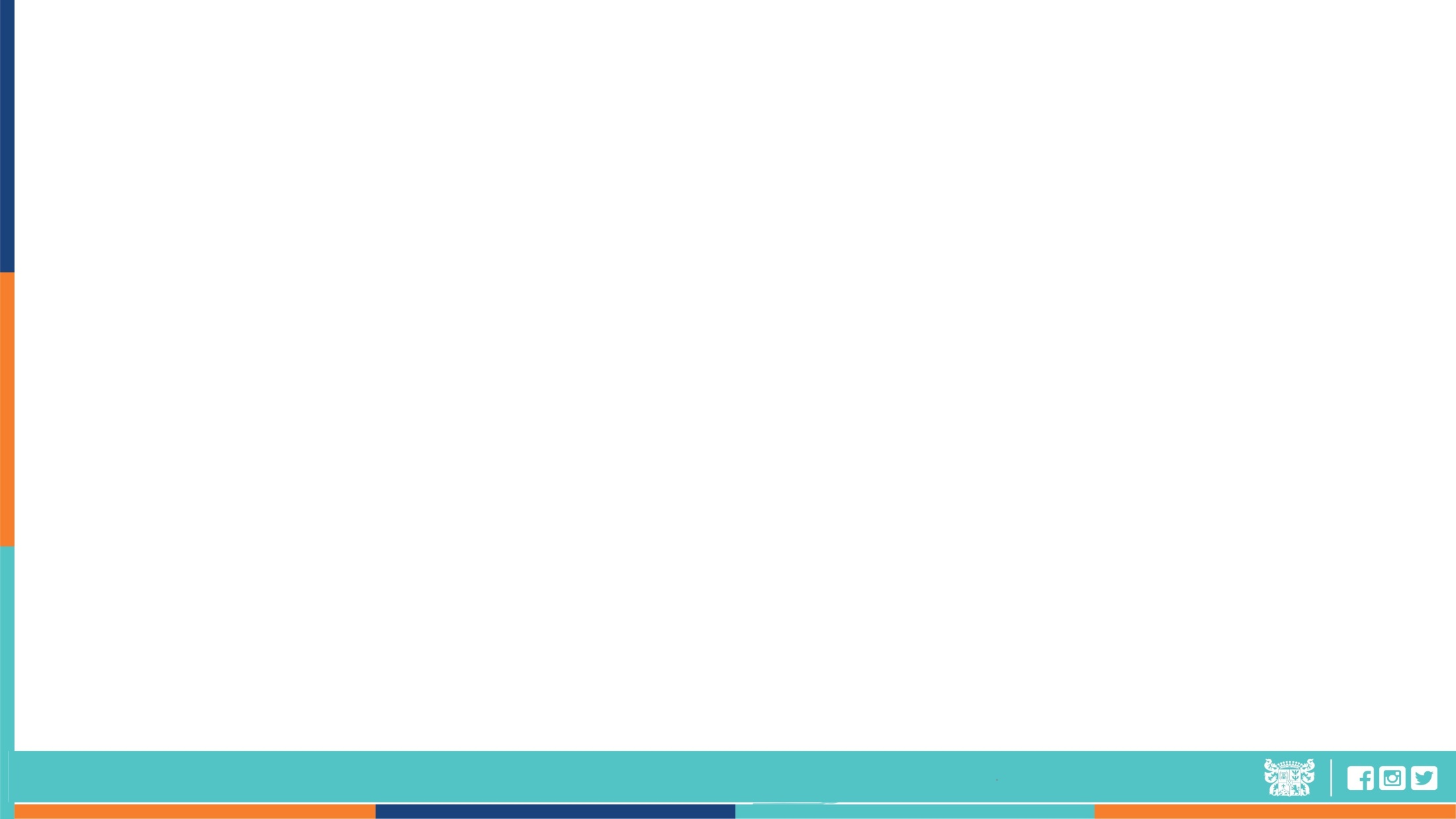 El Departamento Administrativo de la Dirección de Educación está conformado por las siguientes oficinas:

Oficina de Partes
Oficina de Remuneraciones
Oficina de Relaciones Públicas
Oficina de Adquisiciones
Oficina JUNAEB-JUNJI
Oficina Soporte Técnico
Oficina de Transparencia
Oficina de Contabilidad
Oficina de Servicios Sociales
Personal técnico o profesional encargado de gestionar, desarrollar y coordinar las actividades Administrativas del Departamento de Educación Municipal y sus Unidades, llevar un completo control de los archivos existentes en la organización e implementar los sistemas de Comunicaciones internas y externas, colaborando así en forma óptima y eficiente. 
 
Ubicados en Avenida Portales N° 449
Dirección de Administración de Educación MunicipalOficina de Partes
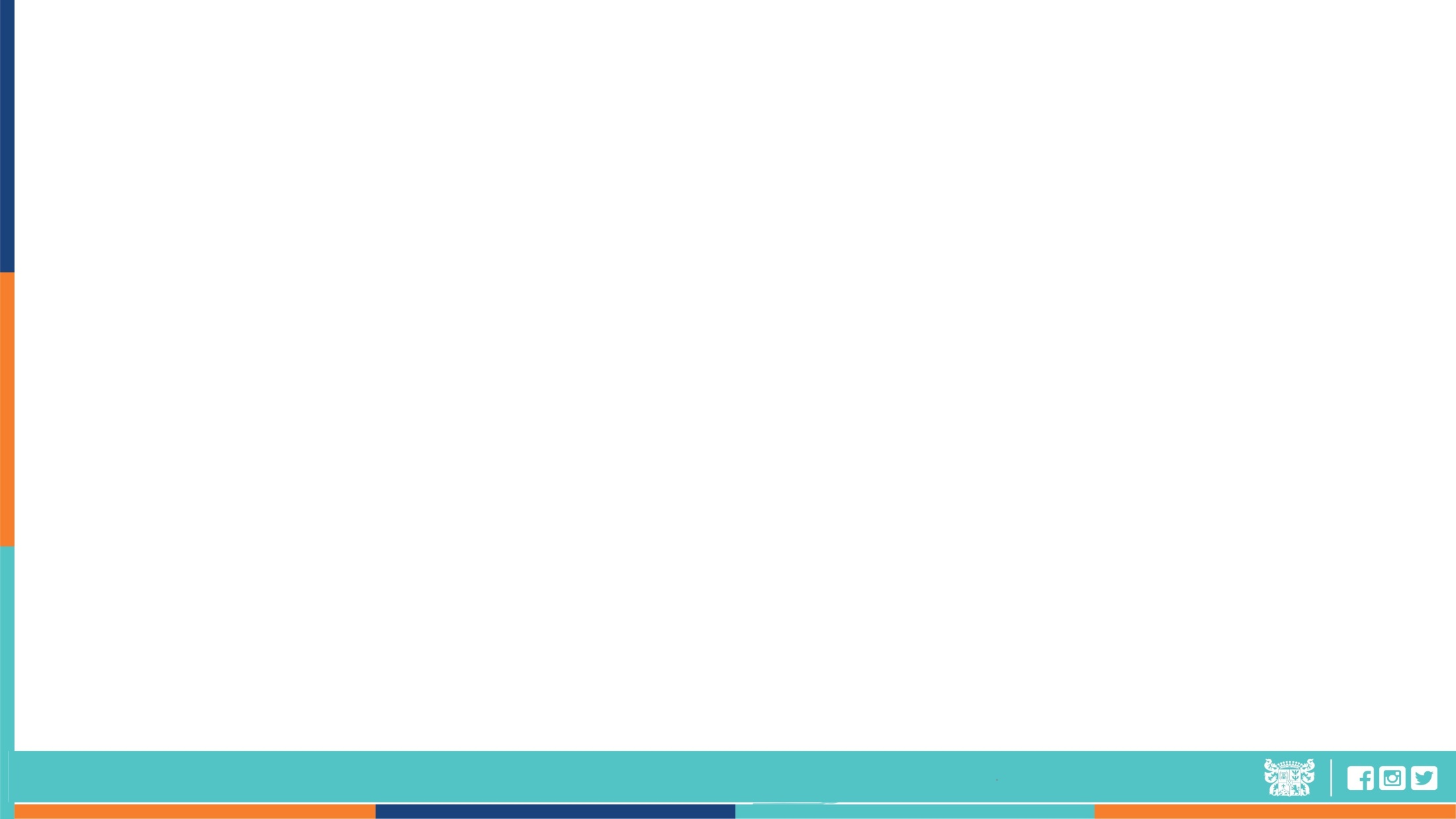 a) Mantener un constante flujo, control, archivo y conservación de toda la documentación que ingresa y egresa al Departamento Administrativo de Educación Municipal, proporcionando en forma rápida y expedita la información que se requiera para la actividad municipal. 

b) Tener a su cargo el trámite de ingresos, clasificación y distribución de la correspondencia oficial. 

c) Mantener archivos actualizados de la documentación recibida y despachada

d)Llevar y conservar el archivo central de la documentación oficial, de acuerdo a las técnicas de conservación y clasificación existente.

e) Efectuar el control de los plazos en la tramitación de la documentación interna y externa.

f) Efectuar el manejo, control y mantención del franqueo de correspondencia. 

g) Distribuir copias de decretos, reglamentos, ordenanzas, resoluciones, órdenes de servicios, circulares y otros a quienes corresponda.
Ubicados en Avenida Portales N° 449
Dirección de Administración de Educación MunicipalOficina de Remuneraciones
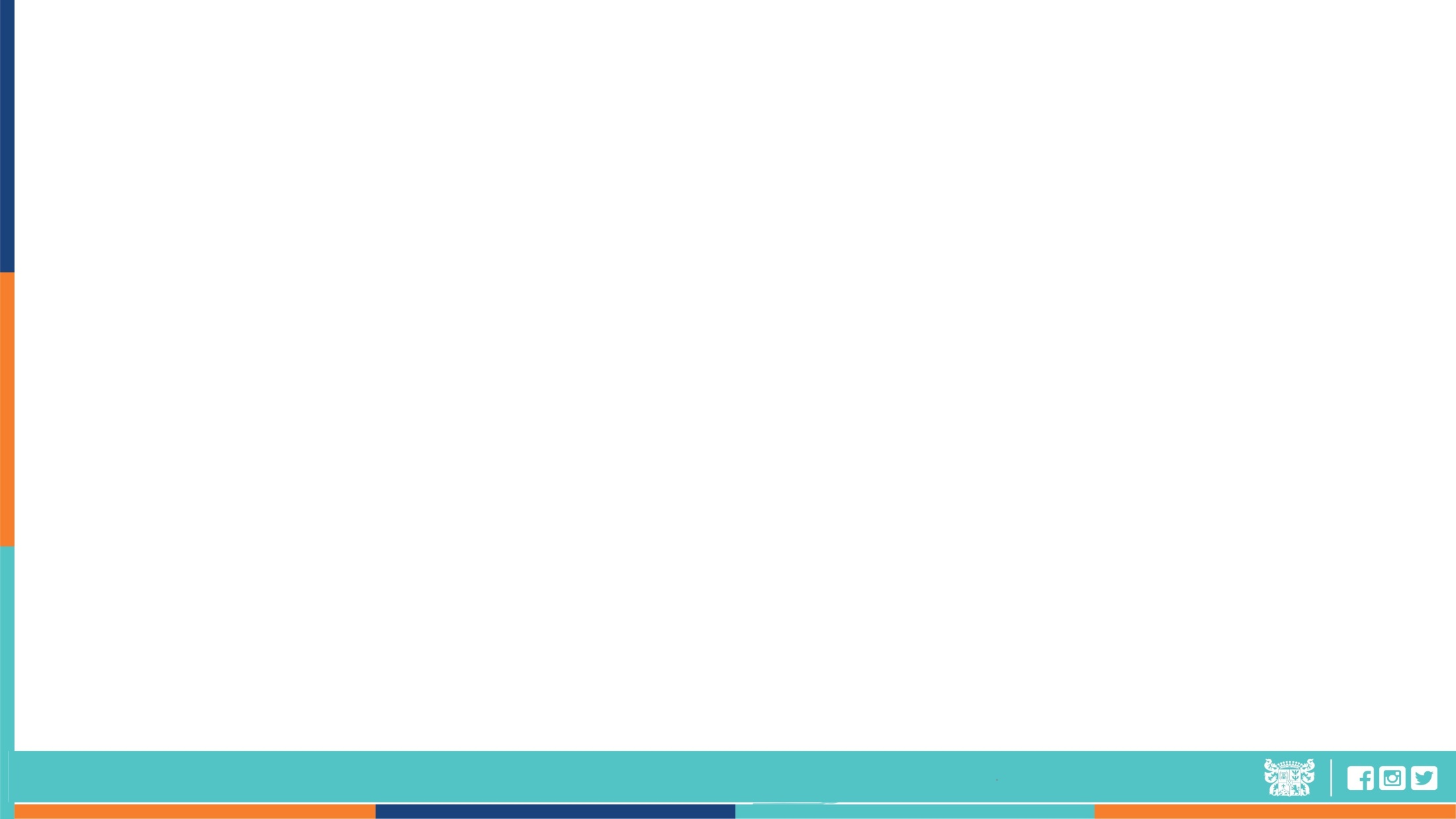 a) Calcular y registrar las remuneraciones del personal. 

b) Confeccionar las planillas de remuneraciones del personal, de acuerdo a las normas legales vigentes, considerando las variaciones derivadas de nombramientos ascensos, renuncias o vacaciones, atrasos, inasistencias, multas, reconocimiento de cargas familiares, licencias médicas, retenciones, horas extraordinarias, viáticos y descuentos. 

c) Confeccionar las planillas de cotizaciones previsionales, de salud y descuentos varios, estos últimos de acuerdo a las instrucciones que se le entreguen por parte de su jefe directo o por la autoridad máxima del municipio 

d) Efectuar el pago de remuneraciones, horas extraordinarias, viáticos, retenciones judiciales y familiares, cotizaciones a Cajas de Previsión y AFP, ISAPRES, Cooperativas, ISE, Cajas, Asociaciones y otros. 

e) Emitir los certificados que corresponda en relación con las remuneraciones de Personal. 

f) Cumplir con las demás funciones que le encomiende su superior directo, y de acuerdo a la naturaleza de sus funciones y que estén dentro del Marco Legal.
Ubicados en Avenida Portales N° 449
Dirección de Administración de Educación MunicipalOficina de Relaciones Públicas
Mantener informado al Departamento de Administración de Educación Municipal, de las actuaciones, inauguraciones y otras actividades relevantes del municipio y su gestión; 

b) Mantener informado al Departamento de Administración de Educación Municipal, del listado actualizado de las efemérides importantes y remitir oportunamente los saludos que corresponda; 

c) Mantener actualizado el listado protocolar de autoridades en el ámbito comunal, regional y nacional, organizaciones comunitarias e instituciones relevantes de la comuna, con sus representantes legales; 

d) Crear y elaborar programas de difusión de apoyo a la gestión del Departamento de Administración de Educación Municipal y que conciten el interés de la comunidad; 

e) Mantener un archivo audiovisual y/o fotográfico relacionado con todas las actividades municipales y del Departamento de Administración de Educación Municipal; 

f) Velar por la apropiada incorporación de la imagen corporativa; 

g) Apoyar a las demás unidades del Municipio en sus requerimientos; 

h) Realizar las demás funciones que la jefatura le encomiende.
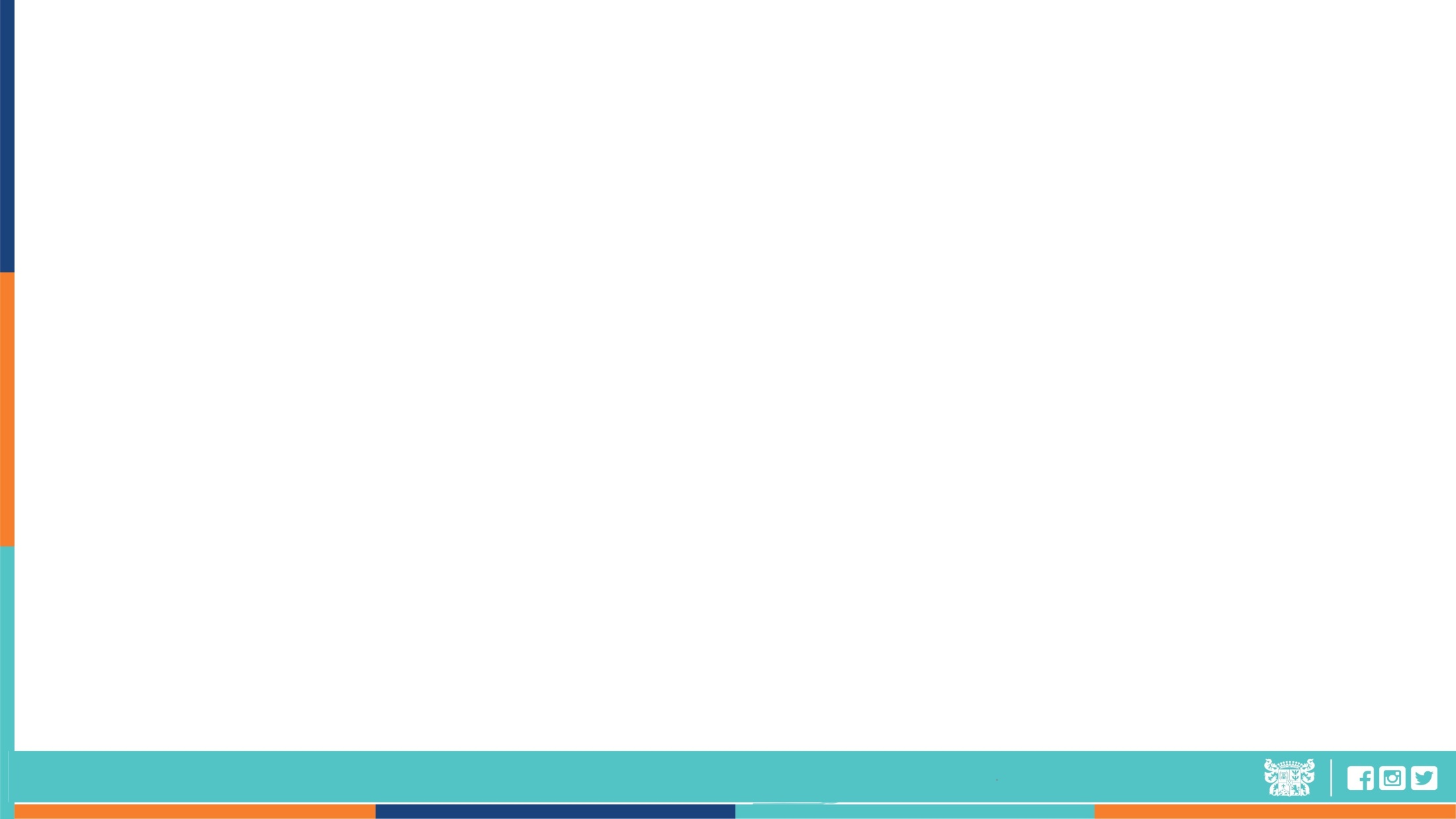 Ubicados en Avenida Portales N° 449
a) Ejecutar los programas referentes a adquisiciones, stocks, sistema de distribución y transporte; 

b) Emitir órdenes de compra; 

c) Recibir y clasificar las solicitudes de compras, provenientes de las distintas unidades municipales; 

d) Realizar cotizaciones de precios e informar de las condiciones de mercado, de proveedores, costos unitarios y otras materias de interés. 

e) Mantener registros de proveedores y efectuar una pre-calificación de ellos; 

f) Efectuar las adquisiciones de acuerdo a los procedimientos establecidos en la normativa vigente; 

g) Mantener archivos actualizados de órdenes de compra, facturas, propuestas y otros documentos afines; 

h) Programar la atención oportuna de las diferentes órdenes de compra, de acuerdo a la urgencia de cada una de ellas; 

i) Mantener registros de existencia de insumos en bodega; 

j) Determinar el estado máximo y mínimo de bienes en bodega, para el normal abastecimiento de las dependencias municipales; 

k) Recibir, registrar, almacenar y distribuir los recursos materiales provenientes de las adquisiciones.
Dirección de Administración de Educación MunicipalOficina de Adquisiciones
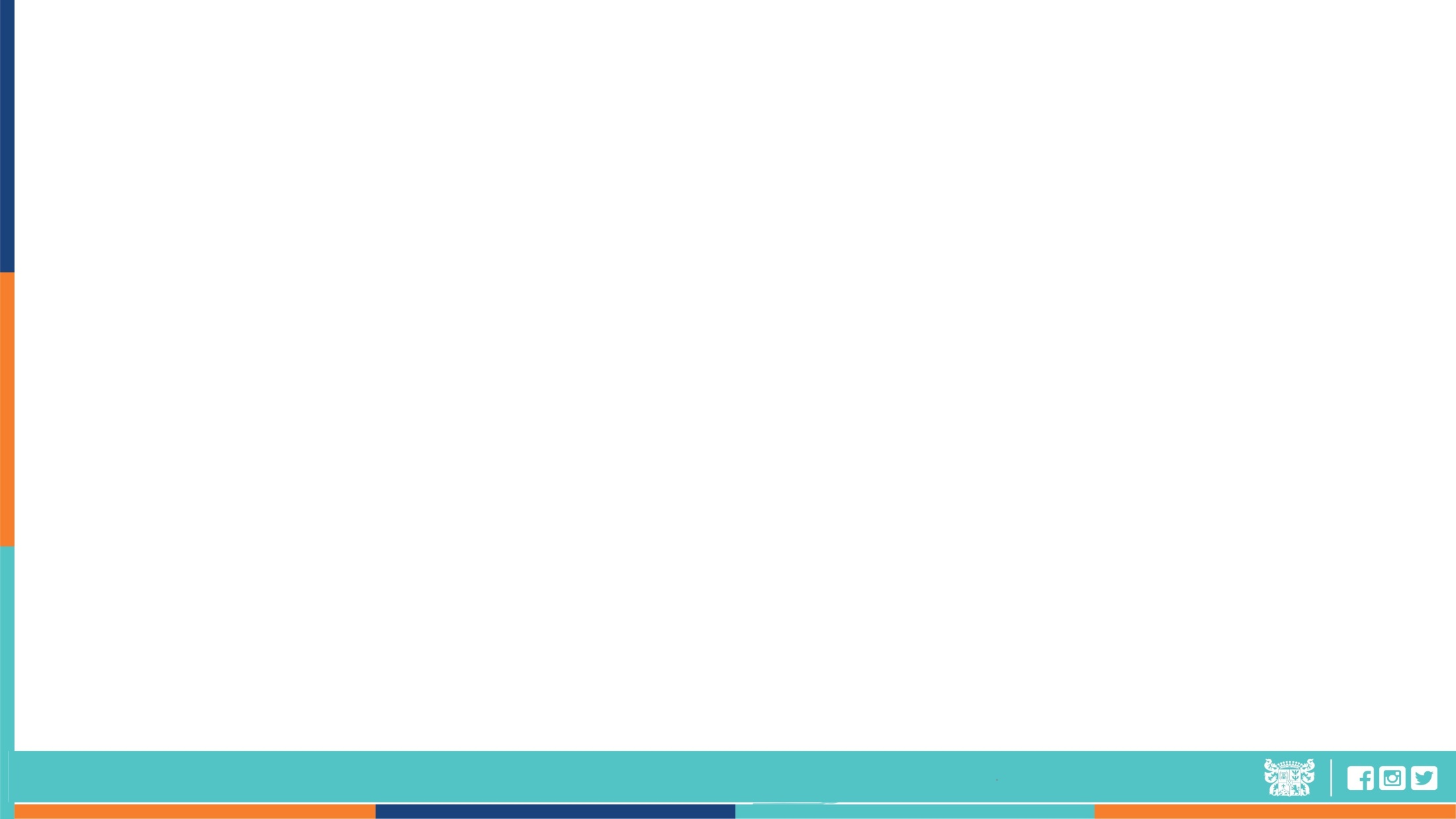 Ubicados en Avenida Portales N° 449
a) Integrar reuniones y encuentros a nivel provincial, regional como organizados por JUNAEB. 
b) Orientación a directores, profesores, administrativos, apoderados y alumnos en beneficios sociales a nivel pre básico, básico, medio y superior. 
c) Gestión administrativa de los diferentes programas, seguimiento y ejecución. 
d) Coordinación de becas y beneficios: Beca PSU, Beca práctica profesional, Beca presidente de la república, Beca indígena, Beca alimentación básica y media, Ten (tarjeta nacional estudiantil) Gestión del programa de alimentación escolar PAE en establecimientos y comunal. 
e) Gestión y coordinación alimentación de verano. 
f) Coordinación de pesquisa y controles de programa de salud escolar con especialistas y consultorios. 
g) Coordinación y gestión con ópticas para entrega de lentes, audífonos a los alumnos. 
h) Coordinar la atención en módulos dentales en los establecimientos rurales de nuestra comuna. 
i) Coordinación, difusión e implementación del programa residencia familiar estudiantil.
j) Mantención actualizada del registro de usuarios/as e informado máximo al 20 de cada mes la asistencia al programa en la página apoyo a la gestión vivienda estudiantil de JUNAEB ( www.junaeb.cl)
k) Dirección proceso de postulación de postulantes y renovantes, así como familias tutoras. 
l) Revisión de pagos a la familia tutora a cargo del/los alumnos. 
m) Verificación antecedentes de los alumnos/as seleccionados/as.
n) Rendición de cuenta de los recursos de acuerdo con la normativa del programa.
o) Entrega de información actualizada e indicadores de gestión del programa. 
p) Visitas a terreno a establecimientos y visitas en el programa de residencia familiar.
q) Gestionar los pagos y las transferencias de fondos JUNI, tanto para egreso como ingresos.
r) Confeccionar la rendición de cuentas de los gastos realizados por cada jardín y llevar un estado de avance del gasto.
s) Mantener al día la información de recursos existentes. 
t) Recepción e ingreso de licencias médicas al sistema y tramitación Alimentación del sistema contable Confección de Decretos de compra, de adjudicación, de pagos a proveedores, de pagos de consumos básicos.
u) Participar en reuniones con educadoras de cada jardín infantil, con el fin de planificar y organizar procesos de compras enfocadas en las necesidades propias de cada establecimiento Verificar entregas y trabajos de productos hacia las salas cunas y jardines infantiles.
Dirección de Administración de Educación MunicipalOficina JUNAEB-JUNJI
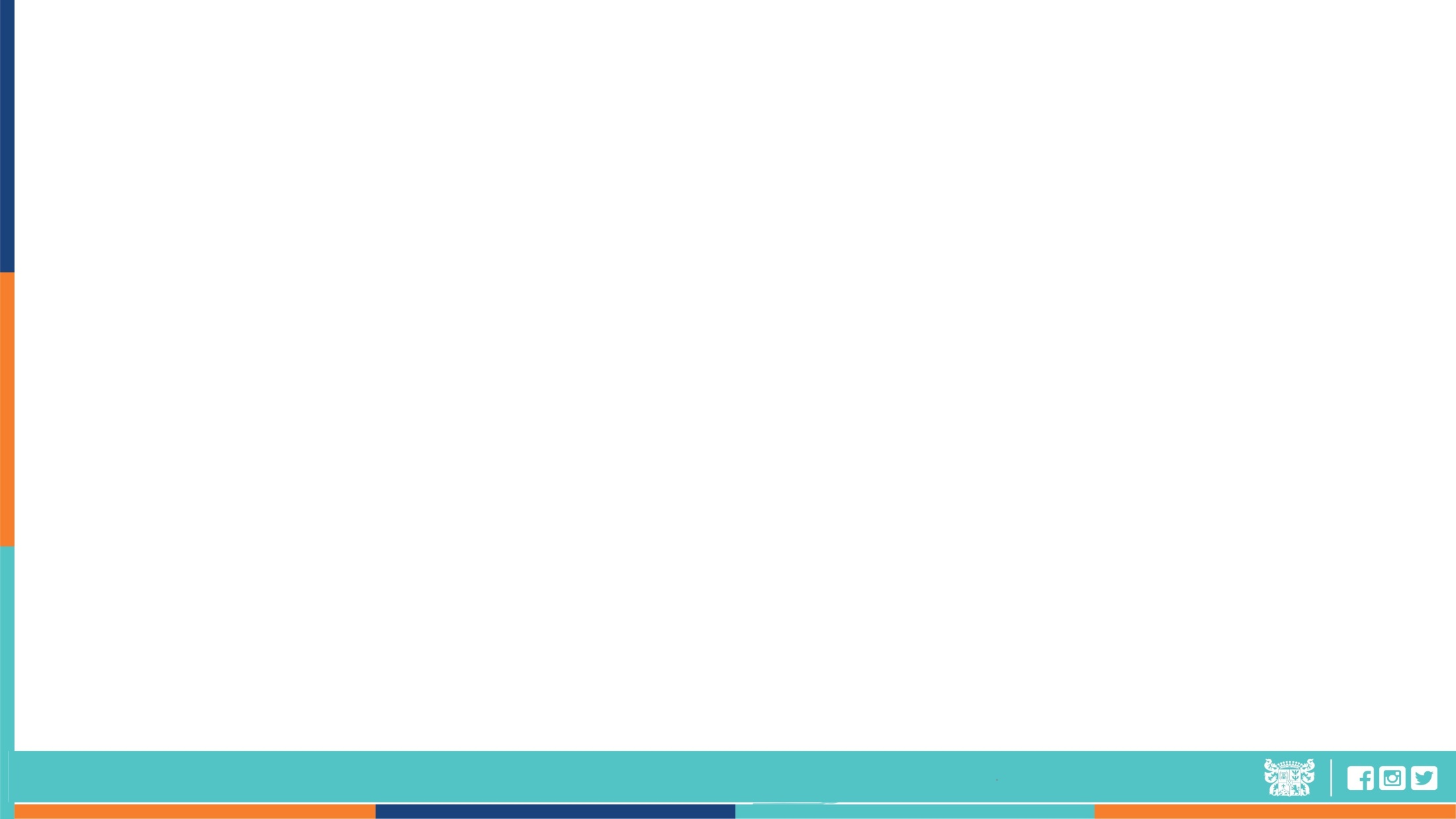 Ubicados en Avenida Portales N° 449
Dirección de Administración de Educación MunicipalOficina de Soporte Técnico
Velar por el buen funcionamiento de las redes computacionales existentes
 
b) Velar por el bien funcionamiento de la conectividad y telefonía. 

c) Brindar soporte técnico computacional (Hardware y Software).
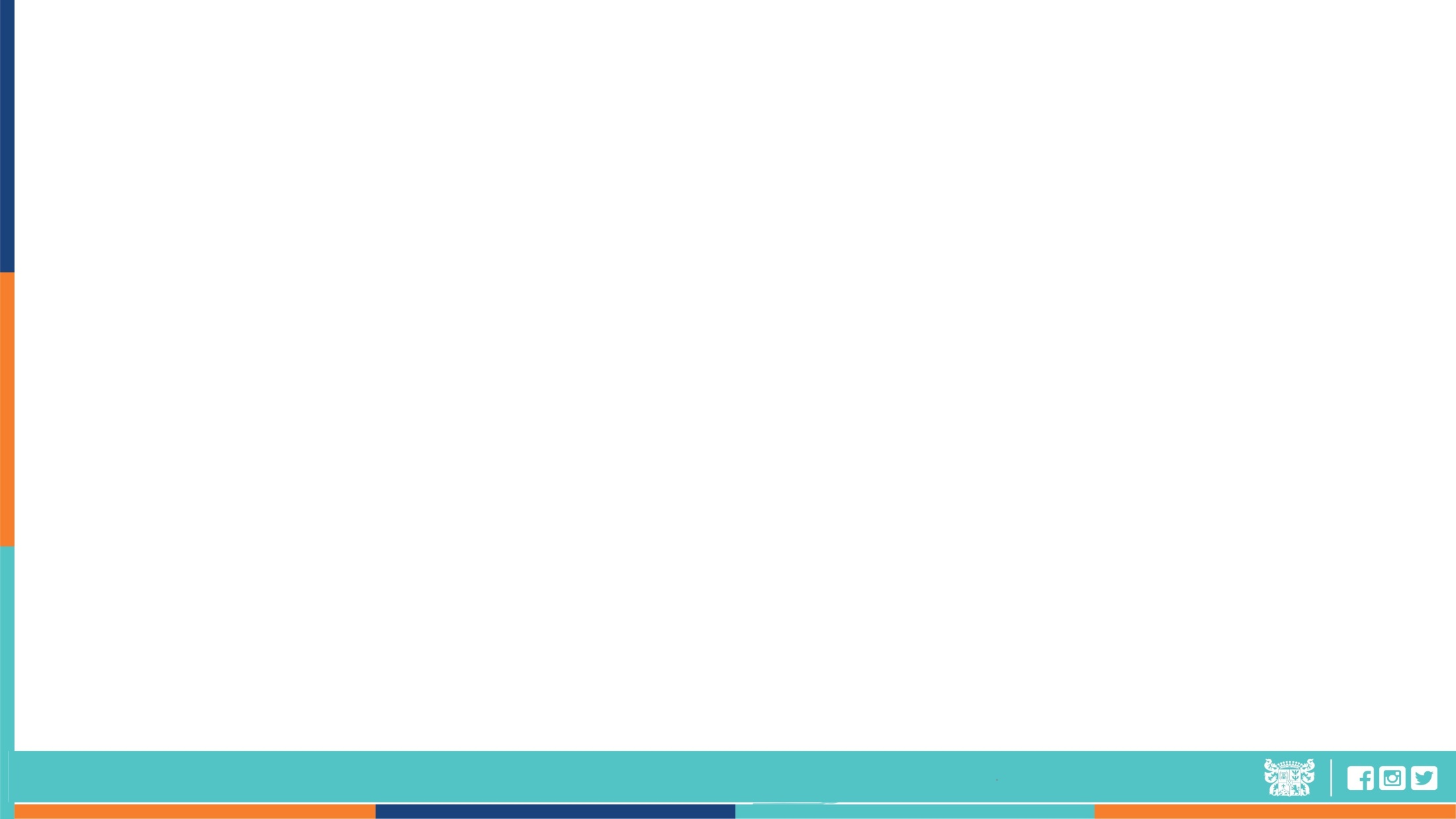 Ubicados en Avenida Portales N° 449
Dirección de Administración de Educación MunicipalOficina de Transparencia
a) Administrar y coordinar todos los temas de Transparencia en el Departamento de Administración de Educación Municipal. 

b) Administrar la labor de Transparencia Activa en el municipio, velando por que el cumplimiento a publicar, se haga de acuerdo al Reglamento Interno de Transparencia. 

c) Administrar todo el proceso de solicitudes de Información ingresadas al municipio, desde el ingreso hasta la firma de la respuesta por parte de la autoridad y su posterior despacho, de acuerdo a lo solicitado por el requirente.
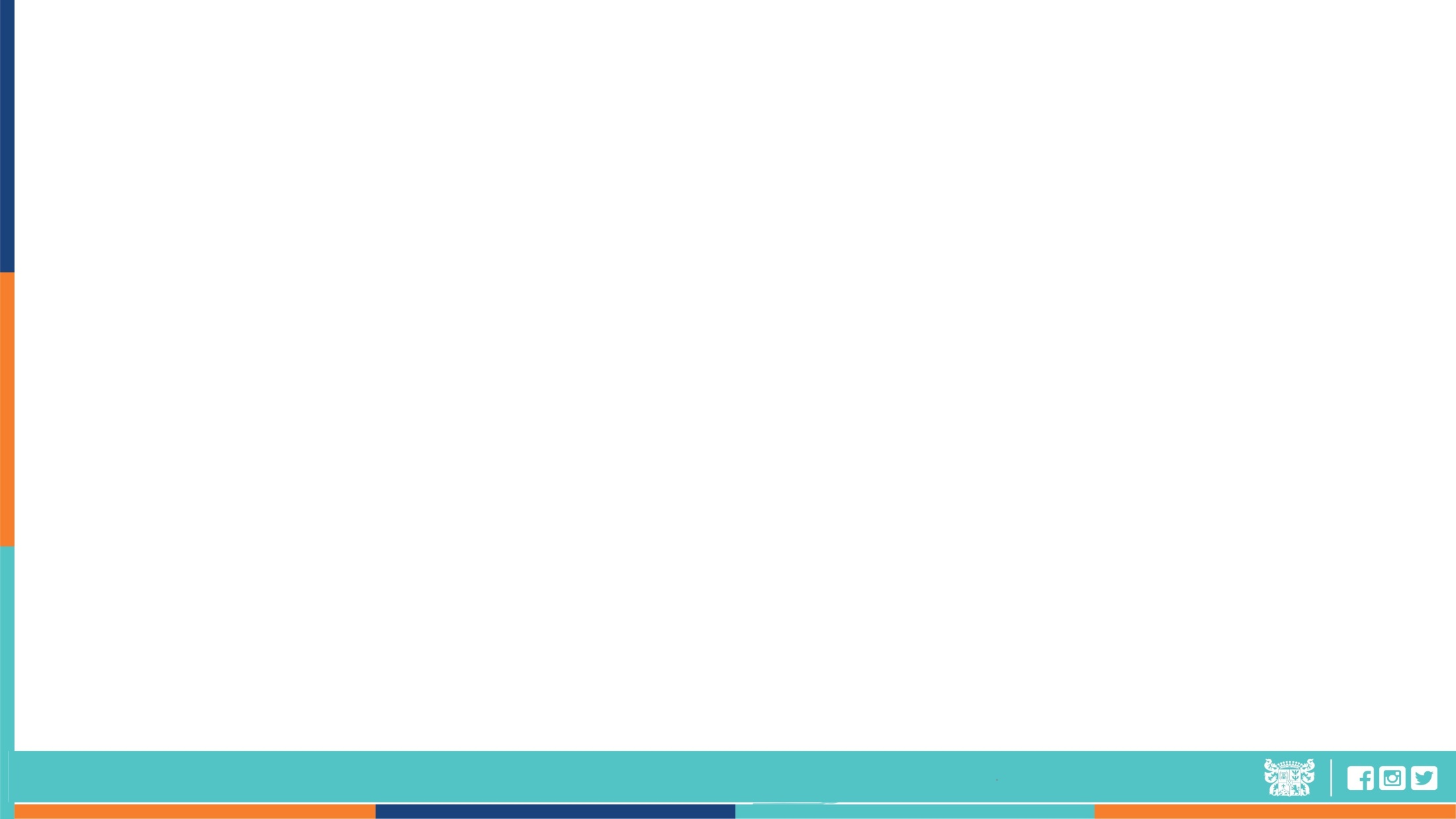 Ubicados en Avenida Portales N° 449
Dirección de Administración de Educación MunicipalOficina de Servicios Sociales
a) Asesorar al Departamento de Administración de Educación Municipal para mejorar las condiciones socio económicas de los educandos y su entorno familiar. 
b) Organizar, administrar y ejecutar sistemas de estratificación social, a fin de focalizar adecuadamente los beneficios sociales y subsidios. 
c) Elaborar diagnósticos sociales que permitan identificar, cuantificar y localizar los problemas socioeconómicos que afecten a la comunidad, manteniendo registros específicos actualizados. 
d) Difundir los diferentes beneficios y becas para estudiantes de la comuna, orientar sobre postulaciones, realizar evaluaciones socioeconómicas del postulante, administrar dicho proceso, coordinar con los diversos servicios involucrados. 
e) Evaluación social de postulantes a otros beneficios asignados a través de otros Departamentos Municipales 
f) Proporcionar atenciones necesarias a los estudiantes y sus grupos familiares vulnerables mediante la ejecución de programas sociales de carácter integral. 
g) Coordinar las acciones sociales tendientes a la superación de situaciones de vulnerabilidad de los alumnos y su entorno familiar en aspectos como educación salud, vivienda, alimentación, y otros.
h) Cumplir las demás tareas que le asigne la Dirección del Departamento de Educación Municipal o el Alcalde.
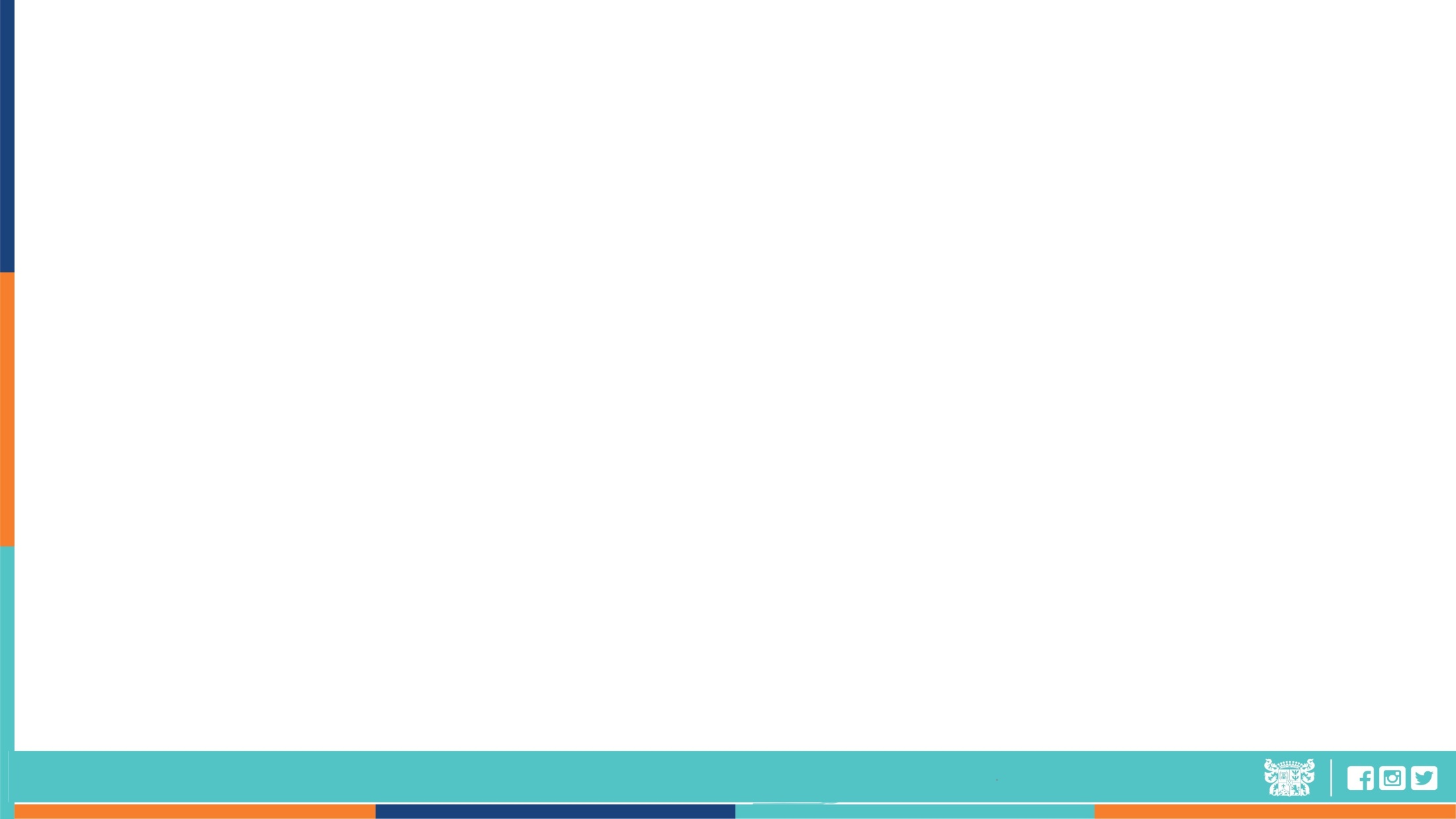 Ubicados en Avenida Portales N° 449
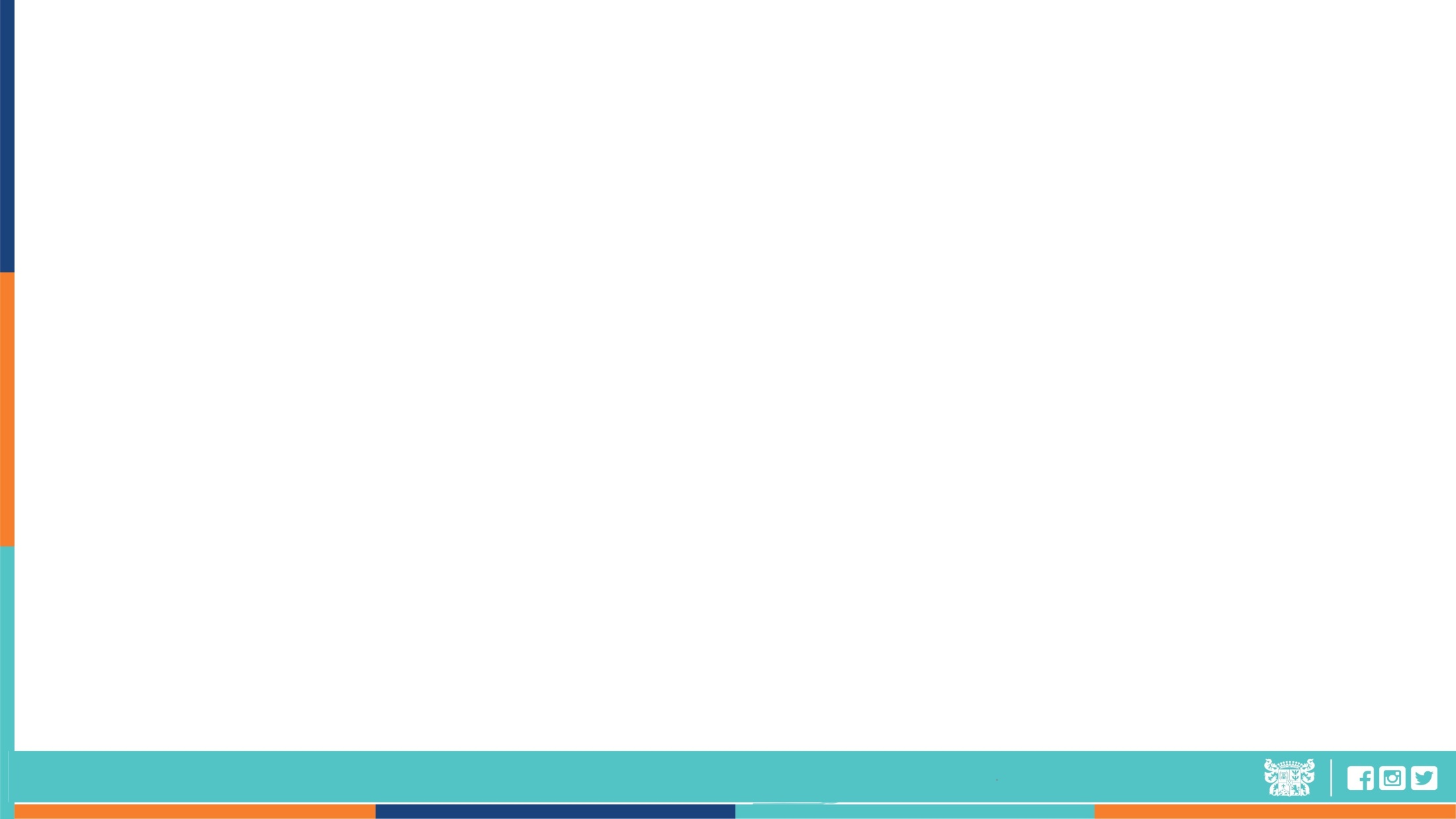 Dirección de Administración de Educación MunicipalOficina de Deporte y Recreación
a) Generar, promover y desarrollar actividades que promuevan la práctica del deporte en la comunidad; 
b) Generar, promover y desarrollar actividades recreativas que permitan la sana convivencia y la integración social de la comunidad; 
c) Elaborar y desarrollar programas de capacitación técnica y práctica que permitan apoyar el desarrollo del deporte en la comuna; 
d) Potenciar la organización deportiva, promoviendo la capacidad de gestión de sus dirigentes; 
e) Administrar los recintos deportivos
Tiene por objetivo incentivar y desarrollar actividades deportivas y recreativas como medio de desarrollo personal y de integración social

Ubicados en Avenida Portales N° 449
Dirección de Administración de Educación MunicipalOficina de Arte y Cultura
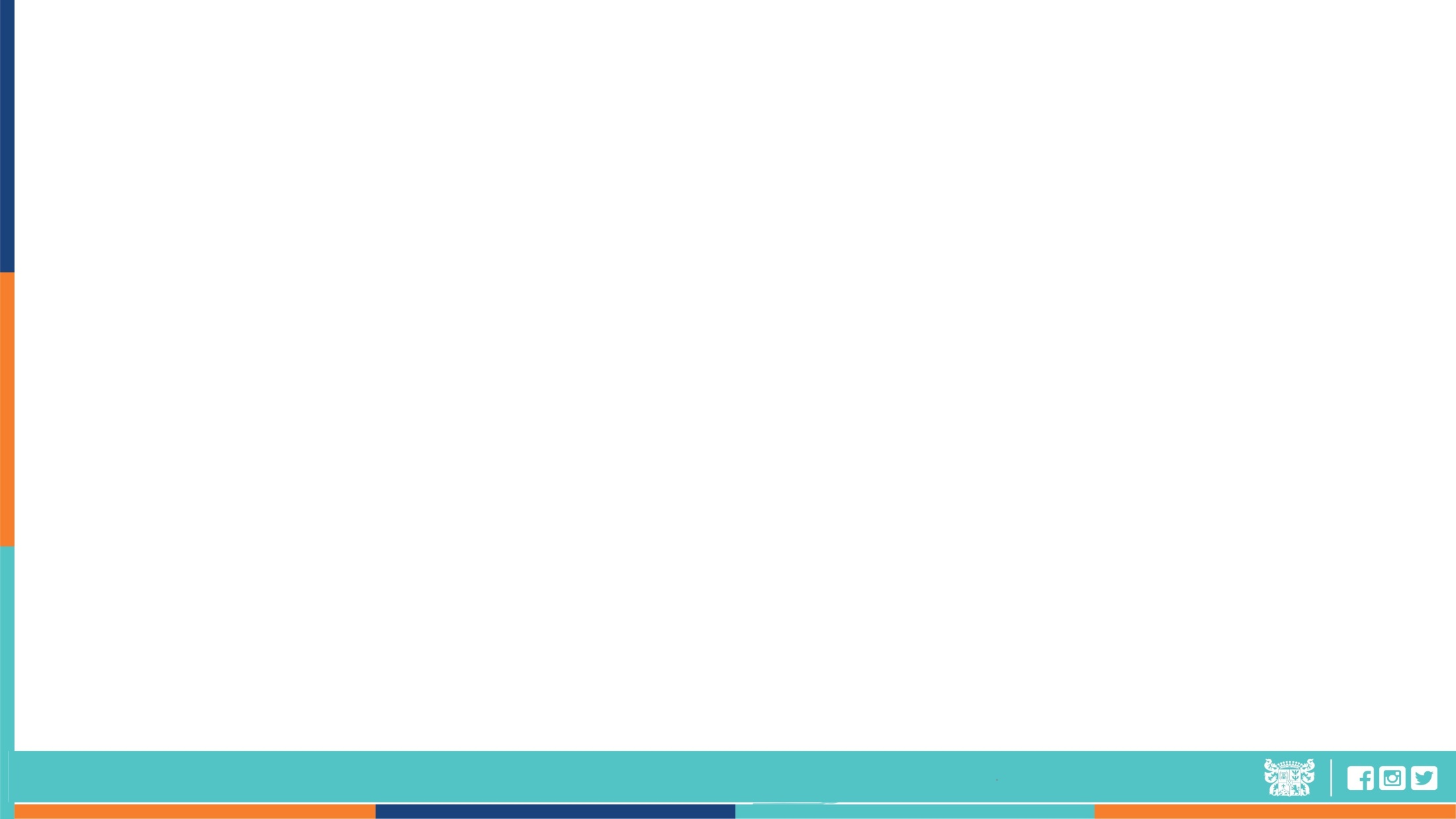 a) Organizar y promover las actividades culturales y expresiones artísticas; 
b) Satisfacer las necesidades culturales de la comunidad, en las diferentes áreas a desarrollar; 
c) Identificar y resguardar el patrimonio cultural de la comuna; 
d) Cumplir las funciones que se le encomiende al municipio relacionado con las bibliotecas públicas, de conformidad con los convenios que se suscriba sobre la materia; 
e) Coordinar su acción con las corporaciones culturales que el municipio integre; 
f) Establecer contacto con otras instituciones que desarrollen actividades similares con fines de intercambio y programación de actividades. 
g) Administrar los recintos culturales.
Tiene por objetivo contribuir, fomentar e impulsar el desarrollo cultural de la comuna a través de la difusión y promoción de las distintas expresiones de las artes, del conocimiento y de las ciencias. 

La oficina de Arte y Cultura tiene a su cargo
Unidad de Patrimonio
Unidad de Artes Integradas
Biblioteca

Ubicados en Avenida Portales N° 449
Dirección de Administración de Educación MunicipalOficina de Arte y Cultura, Unidad de Patrimonio
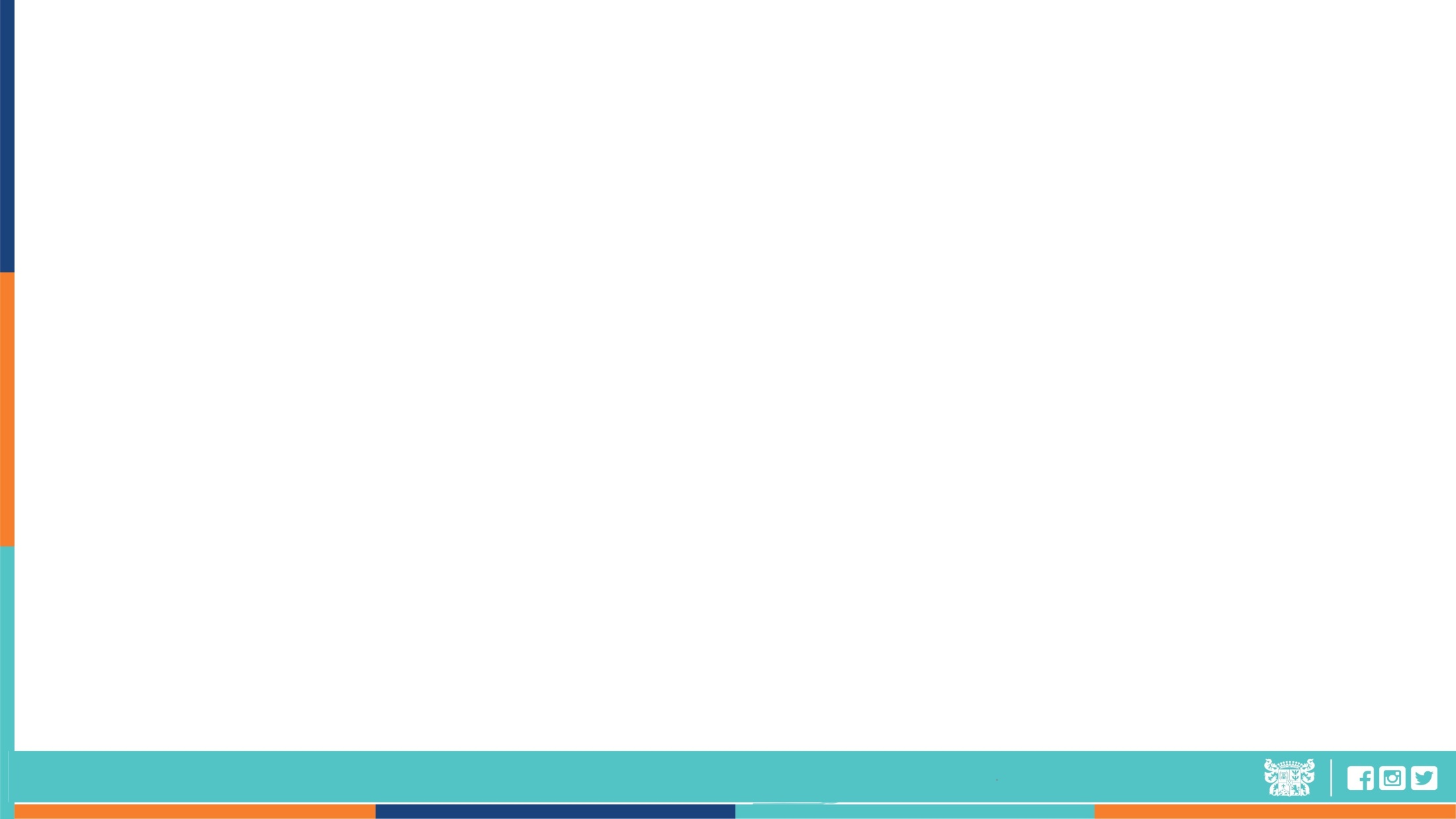 a) Planificar sistemáticamente el archivo patrimonial y las actividades del Museo Arqueológico y Antropológico de Casablanca. 
b) Resguardar y llevar registro fotográfico, inventario de piezas archivísticas e inventario de los objetos donados; 
c) Recopilación catalogación y transcripción de archivos sonoros del encuentro de payadores para el Archivo Patrimonial. 
d) Restauración de piezas y objetos que forman parte del inventario del Museo Arqueológico y Antropológico de Casablanca. 
e) Coordinar con el Departamento del cual depende la organización, la producción y el desarrollo de actividades que se desarrollen en el Museo.
f) Velar por la conservación, mantención, limpieza y óptima presentación del Museo Arqueológico y Antropológico de Casablanca. 
g) Efectuar la difusión a través de la Oficina de Relaciones Públicas de todos los eventos que se realicen.
Ubicados en Avenida Portales N° 449
Dirección de Administración de Educación MunicipalOficina de Arte y Cultura, Unidad de Artes Integradas
a) Coordinar con el Departamento del cual depende la organización, la producción y presentación de los espectáculos y actividades que se desarrollen ya sea en el Teatro Municipal y dependencias o en el Centro Cultural 
b) Desarrollar actividades de extensión y difusión de actos culturales, interactuar con otros Centros Culturales o Teatros o Departamentos de Educación, compartiendo estrategias, espectáculos, eventos, muestras, o exposiciones que se realicen en diversos recintos culturales (teatros, museos o centros culturales) en la comuna u otras comunas o regiones. 
c) Velar por la conservación, mantención, limpieza y óptima presentación del recinto Centro Cultural y Teatro Municipal para los usuarios y productores de espectáculos; 
d) Entregar y recepcionar el recinto en conformidad con los usuarios; 
e) Supervisar y controlar la mantención y mejoramiento del equipo técnico del Teatro y Centro Cultural; Velar por la reposición de insumos y activos del Teatro y Centro Cultural; Retiro y restitución de especies de exhibición para muestras a desarrollar en los mismos recintos. 
f) Coordinar los turnos y actividades a desarrollar, tanto con los funcionarios del Centro Cultural y Teatro Municipal; 
g) Efectuar la difusión a través de la Oficina de Relaciones Públicas de todos los eventos que se realicen.
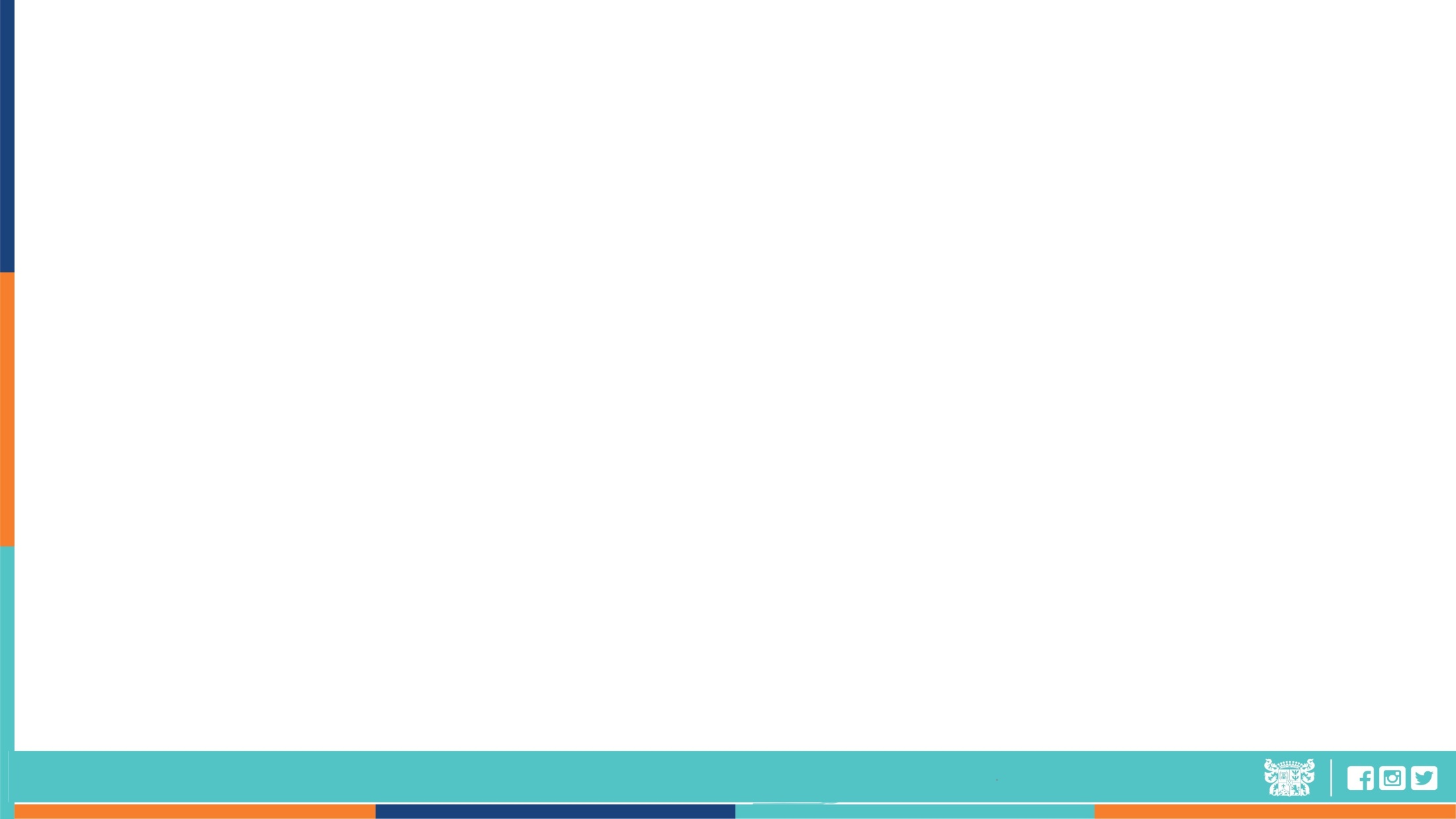 Ubicados en Avenida Portales N° 449
Dirección de Administración de Educación MunicipalOficina de Arte y Cultura, Biblioteca
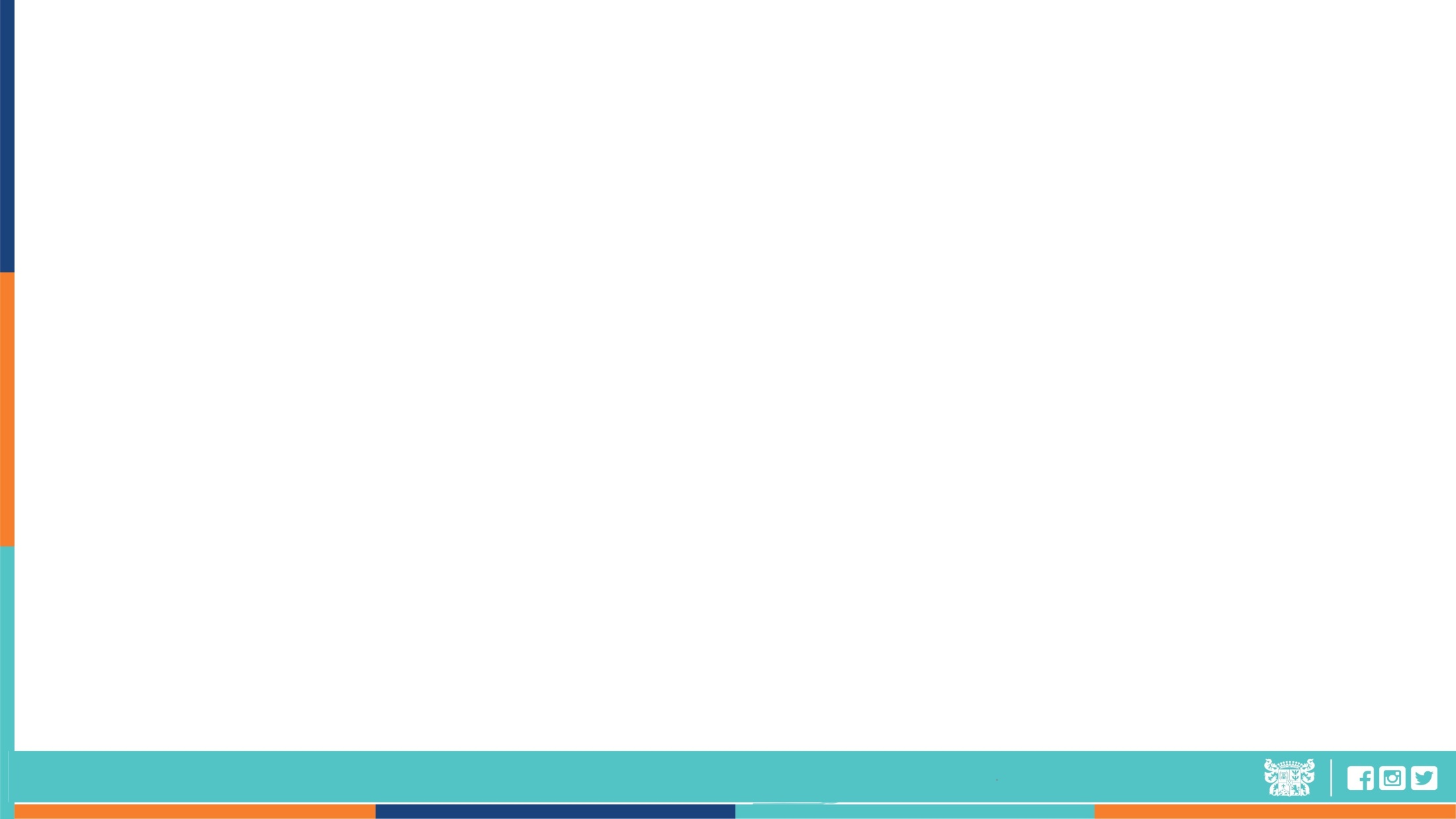 a) Velar por la conservación del patrimonio bibliográfico, como su mantención, limpieza e inventario, para la óptima prestación del servicio a los usuarios; 
b) Organizar un sistema de registro de incorporación de socios de la Biblioteca controlando su funcionamiento;
c) Planificar los requerimientos bibliográficos y de revistas, para mejorar, incrementar y actualizar la colección existente en la Biblioteca; 
d) Controlar y verificar que todos los bienes de terceros que se tengan en custodia, producto de una exposición u otra expresión artística, se encuentren debidamente asegurados
Ubicados en Avenida Portales N° 449
Dirección de Administración de Educación MunicipalOficina de Asistencia y Rehabilitación
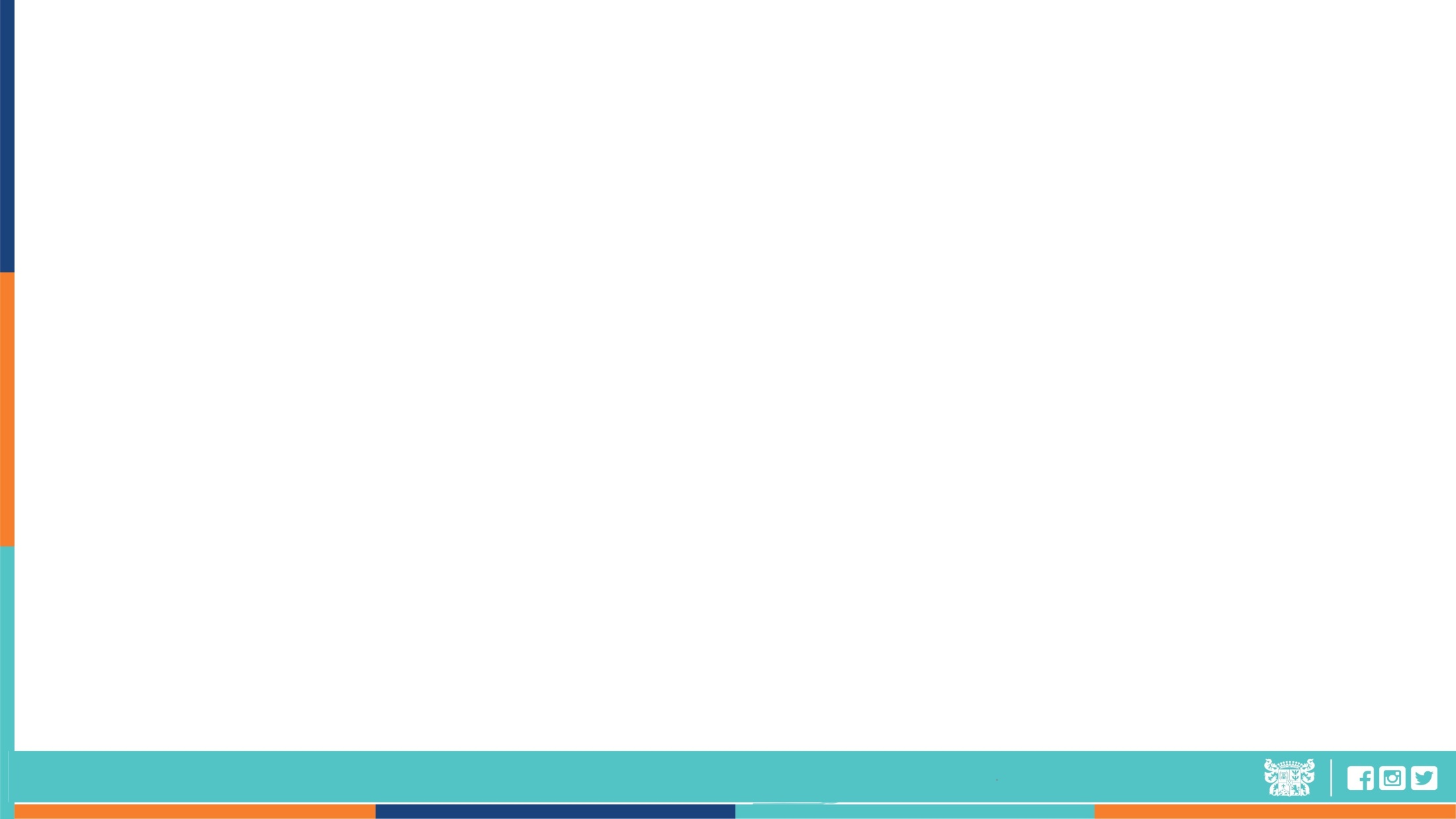 a) Fortalecer la comprensión de la dimensión formativa de la Convivencia Escolar en todo el sistema educativo, y resituarla como el componente central de la gestión institucional. 
b) Fortalecer la enseñanza de los conocimientos, habilidades, actitudes y valores propuestos en los Objetivos Transversales, como los aprendizajes básicos para el ejercicio de la Convivencia Escolar. c) Promover el compromiso y la participación de la Comunidad Educativa, en la construcción de un proyecto institucional que tenga como componente central la Convivencia Escolar, y el ejercicio de los derechos y deberes de cada uno de los actores. 
d) Fomentar en todos los actores sociales y de la Comunidad Educativa, una comprensión compartida de la prevención, la resolución de conflictos y la violencia escolar, incluido el acoso sistemático o bullying, desde una perspectiva formativa. 
e) Promover una comprensión formativa de la Convivencia Escolar en las estrategias y acciones preventivas que implementa el intersector u otras instituciones en las comunidades educativas.
Ubicados en Avenida Portales N° 449
Dirección de Administración de Educación MunicipalDepartamento de Mantención y Movilización
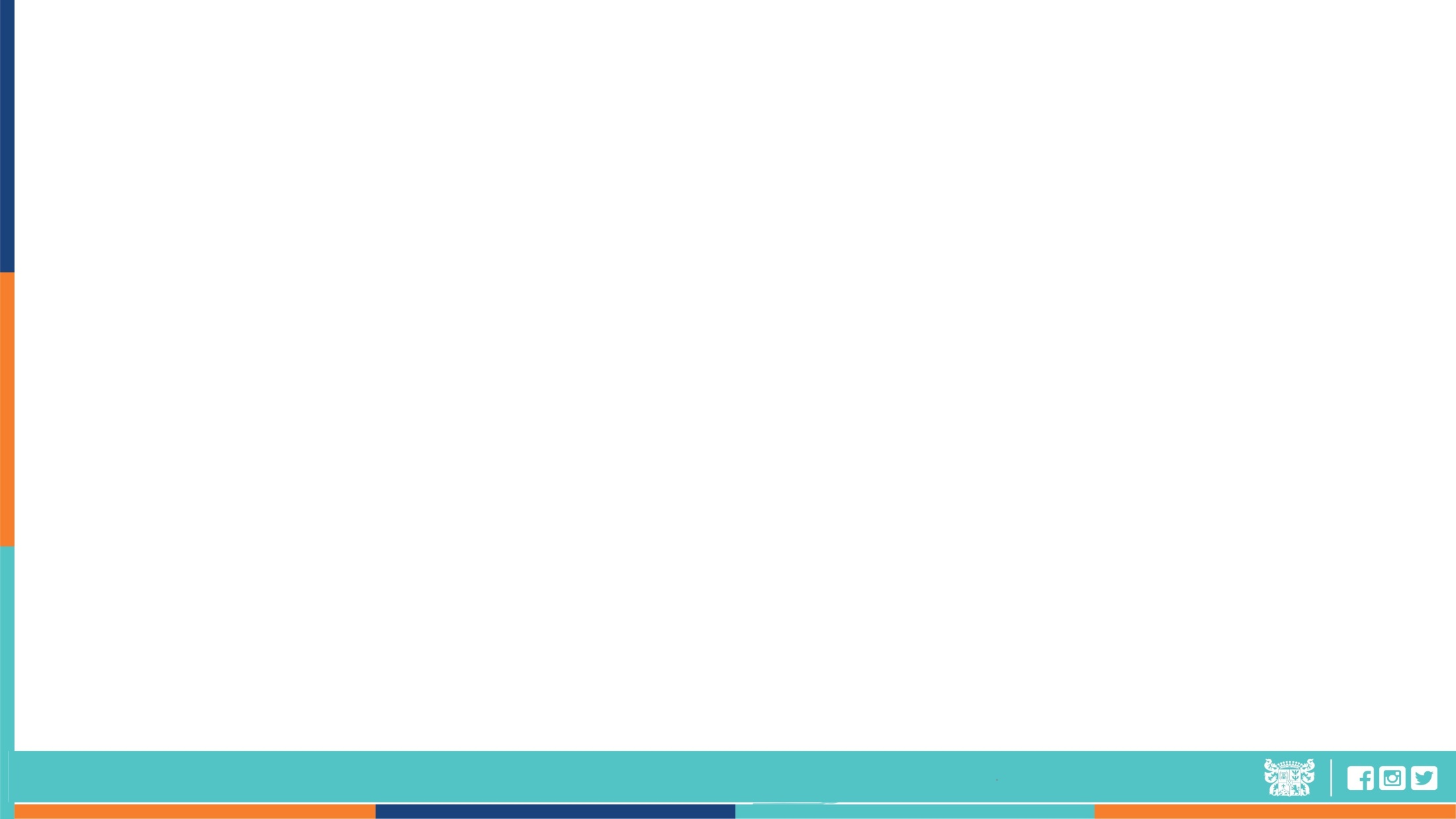 El Departamento de Mantención y Movilización tiene su cargo las siguientes oficinas:
Oficina de Seguridad y Prevención de Riesgo
Oficina de Reparación y Mantención
Oficina de Movilización
Ubicados en Avenida Portales N° 449
Dirección de Administración de Educación MunicipalOficina de Seguridad y Prevención de Riesgo
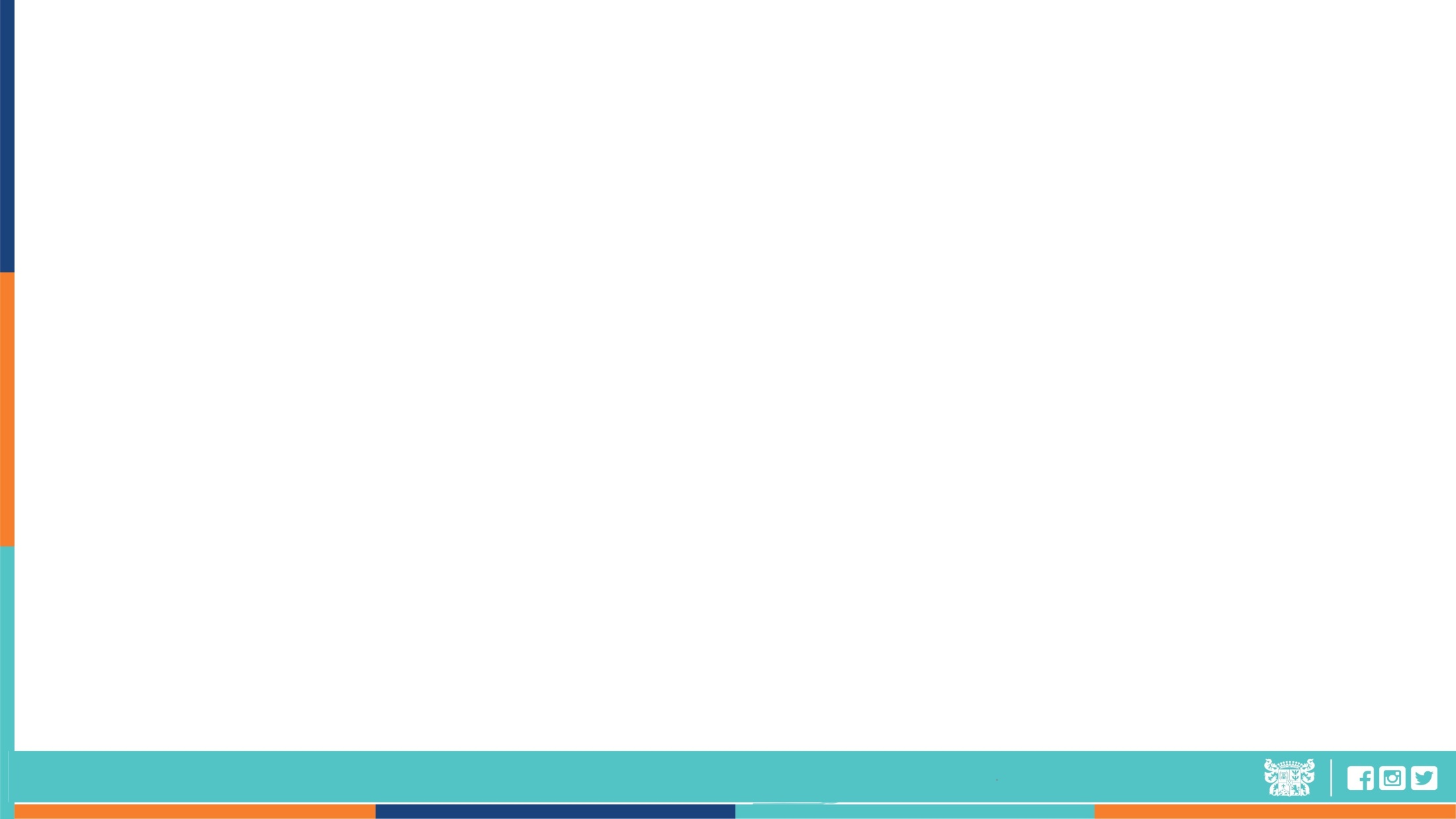 a) Proponer las medidas de higiene y seguridad que sirvan para la prevención de Riesgos Laborales para su aplicación en dependencias del Departamento de Educación Municipal, establecimientos educacionales, dependencias de actividades extra programáticas y extra escolares, destinadas a funcionarios, docentes, paradocentes, educandos y a la comunidad escolar en general. 
b) Promover y difundir las medidas de prevención destinadas a evitar riegos de seguridad para su aplicación en dependencias del Departamento de Educación Municipal, establecimientos educacionales, dependencias de actividades extra programáticas y extra escolares, destinadas a funcionarios, docentes, paradocentes, educandos y a la comunidad escolar en general. 
c) Vigilar cumplimiento de las medidas de prevención, higiene y seguridad. 
d) Identificar e investigar causas de accidentes y enfermedades profesionales. 
e) Cumplir funciones o misiones que haya encomendado el Alcalde o la Dirección de Educación Municipal. 
f) Promover la realización de cursos de capacitación para los trabajadores.
Ubicados en Avenida Portales N° 449
Dirección de Administración de Educación MunicipalOficina de Reparación y Mantención
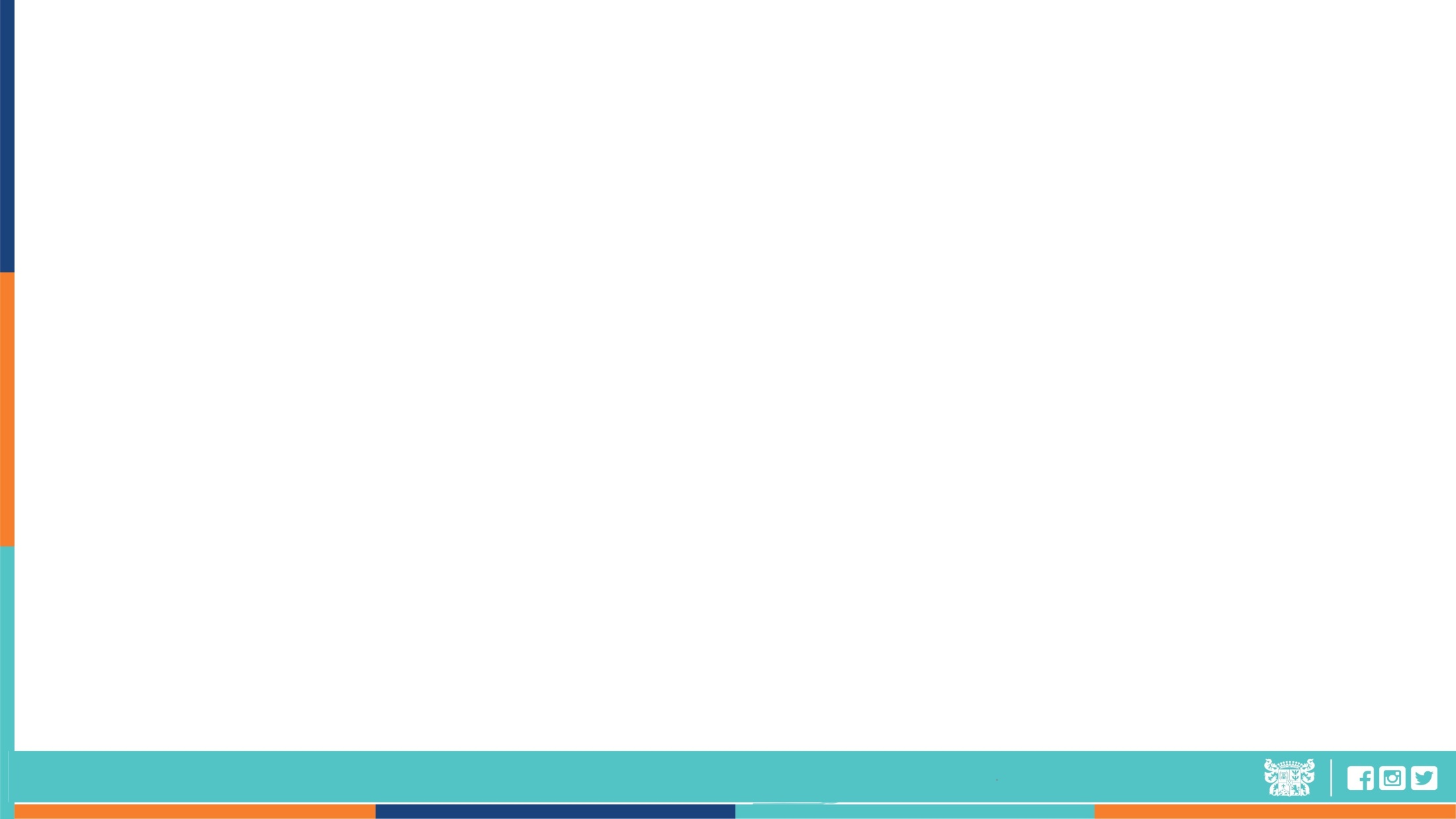 a) Procurar el buen estado de las dependencias del Departamento de Educación Municipal. Establecimientos Educacionales, Arreas destinadas al desarrollo de actividades extra programáticas y extraescolares y demás recintos que sean de dependencia del Departamento de Educación Municipal. 
b) Velará porque cada dependencia no sufra deterioro físico por el transcurso del tiempo o de clima o de siniestros, proponiendo un plan de mantenimiento general y particular para cada uno de los espacios mencionados.
c) Deberá tomar las medidas necesarias para la reparación de cualquier deterioro físico que sufra alguno de los inmuebles ya especificados, sean estos de tipo estructural, eléctrico, alcantarillado, ventilación, calefacción, puertas etc. 
d) Velar por mantener en perfecto estado los dispositivos de seguridad de tales dependencias 
e) Controlar y fiscalizar el uso correcto de los materiales de aseo y otros a su cargo;
Ubicados en Avenida Portales N° 449
Dirección de Administración de Educación MunicipalOficina de Movilización
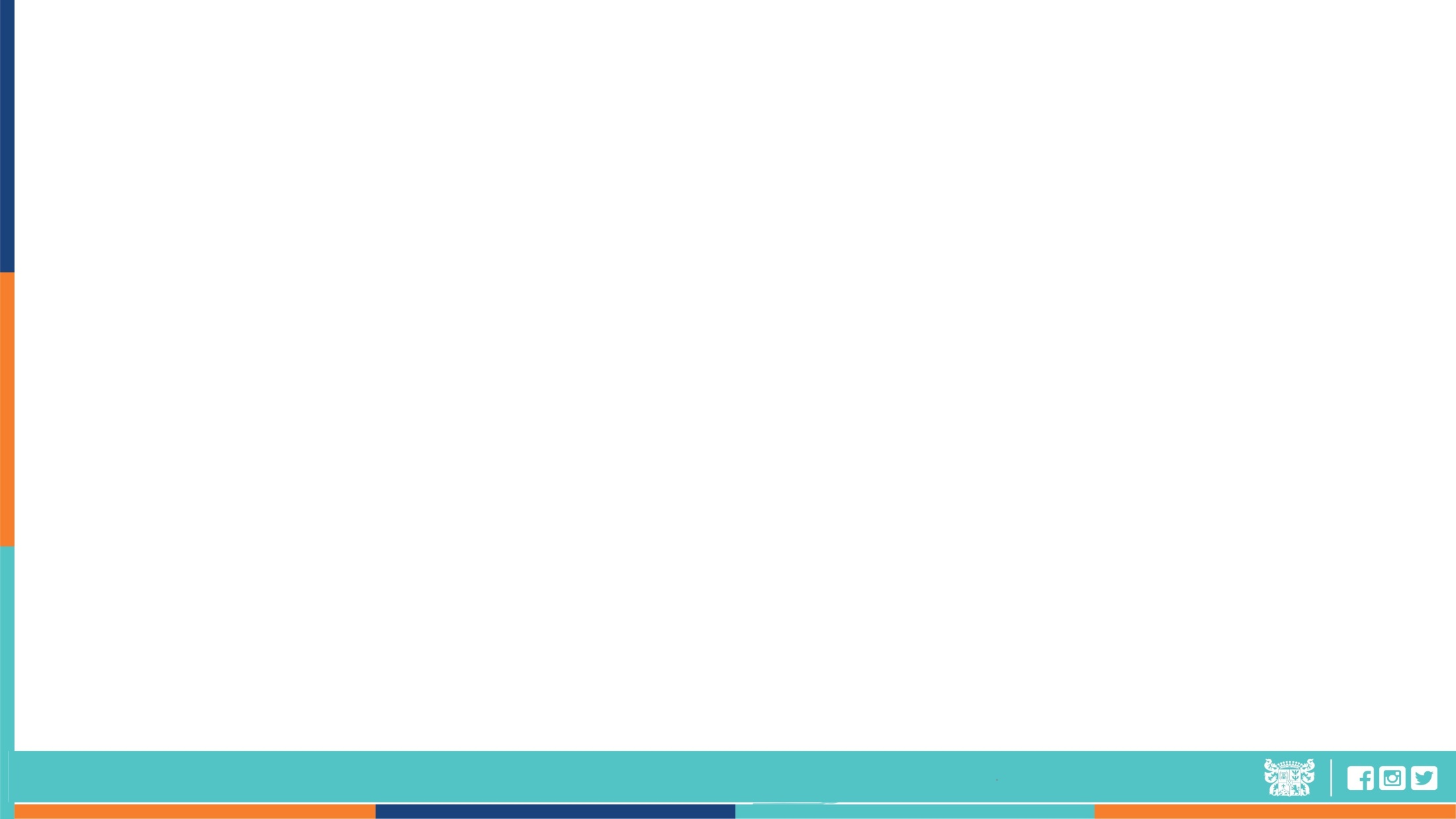 a) Mantención y control de todos los vehículos municipales; 
b) Administrar y controlar los gastos de insumos para el Transporte Municipal; 
c) Mantener stock de combustible necesario para el normal funcionamiento de los servicios educacionales; 
d) Programar y ejecutar el mantenimiento preventivo y correctivo de los vehículos municipales de educación.
Ubicados en Avenida Portales N° 449
Dirección de Administración de Educación MunicipalDepartamento Técnico Pedagógico
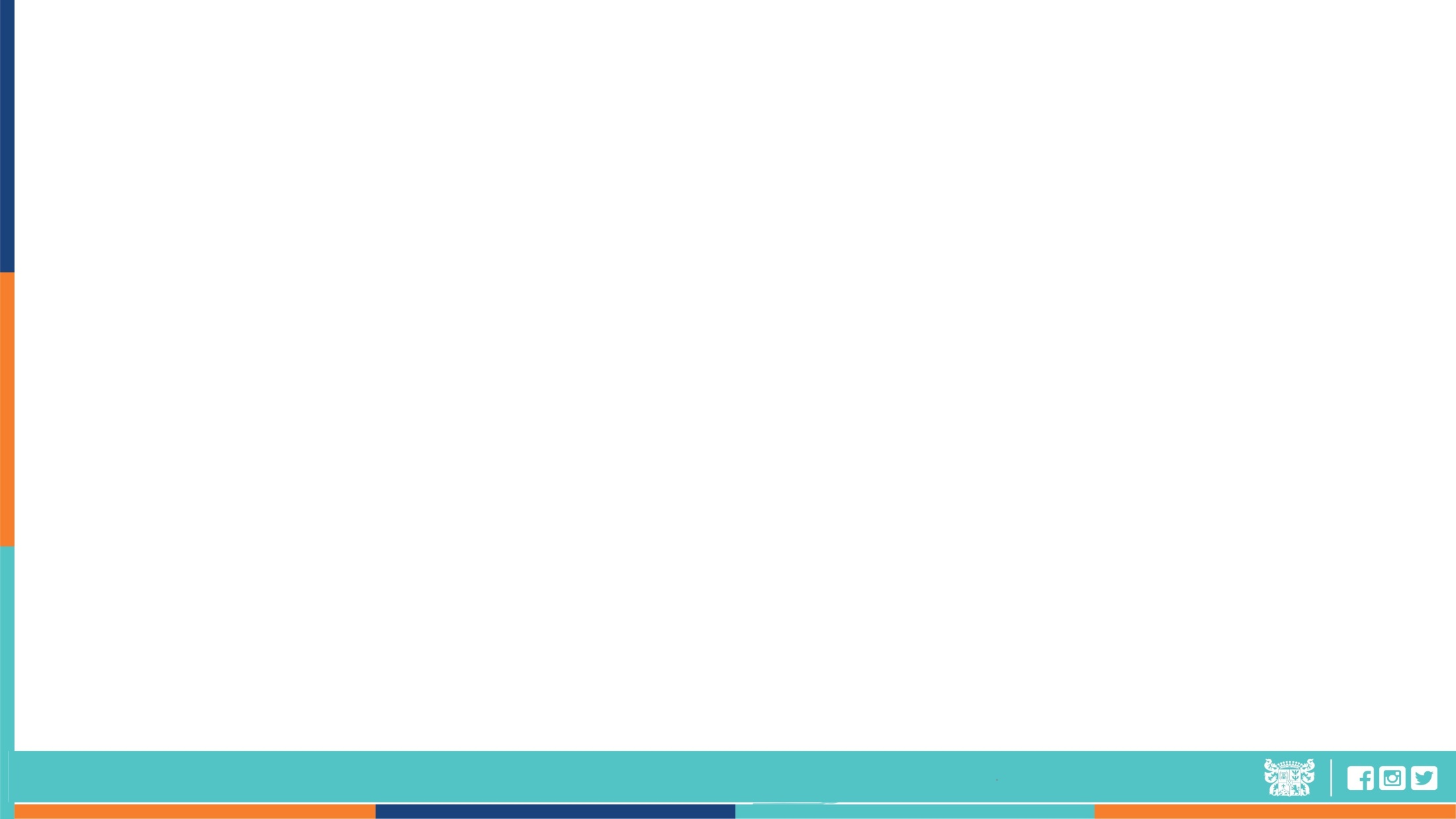 Para desarrollar su trabajo, este departamento cuenta con las siguientes oficinas: 
Oficina Apoyo Técnico Pedagógico Enseñanza Media 
Oficina de Apoyo Técnico Pedagógico al Programa de Integración Escolar {PIE). 
Oficina de Apoyo Técnico Pedagógico Enseñanza pre básica y Básica. 
Oficina de Planes de mejoramiento Educativo (SEP). .
Ubicados en Avenida Portales N° 449
a) Llevar la contabilidad patrimonial y presupuestaria en conformidad a las normas vigentes y con las instrucciones que la Contraloría General de la República imparta al respecto, emitiendo los informes requeridos; 
b) Confeccionar el balance presupuestario y patrimonial anual, proporcionando los estados e informes contables que se requieren; 
c) Mantener actualizado el valor de los activos y pasivos, como igualmente el ajuste anual por revalorizaciones y depreciaciones del mismo; 
d) Controlar los ingresos y egresos de fondos en conformidad con las normas presupuestarias vigentes; 
e) Mantener el registro y control de todos los documentos que den origen a obligaciones de carácter financiero de la municipalidad con terceros; 
f) Colaborar con la Secretaría Comunal de Planificación en la elaboración del proyecto de presupuesto anual de la municipalidad; 
g) Confeccionar, mensualmente, los estados de caja; 
h) Controlar y solicitar las modificaciones pertinentes del movimiento de los fondos mensuales; 
i) Efectuar los trámites para la obtención de los recursos financieros; 
j) Administrar las cuentas corrientes bancarias y los recursos financieros que incluya; 
k) Custodiar los dineros en efectivo existentes en caja, y exigir las rendiciones de cuentas a quienes corresponda; 
l) Presentar rendiciones de cuenta a las entidades, por fondos entregados y destinados a fines específicos.
m) Preparar informes periódicos en materia de inversiones, coordinando su aceren con la Secretaría Comunal de Planificación para las modificaciones, ajustes, reducciones y nuevos programas y/o proyectos que correspondan; 
n) Formar, archivar y custodiar los expedientes de rendiciones de cuenta que deban mantenerse a disposición de la Contraloría General de la República.
Dirección de Administración de Educación MunicipalOficina de Contabilidad
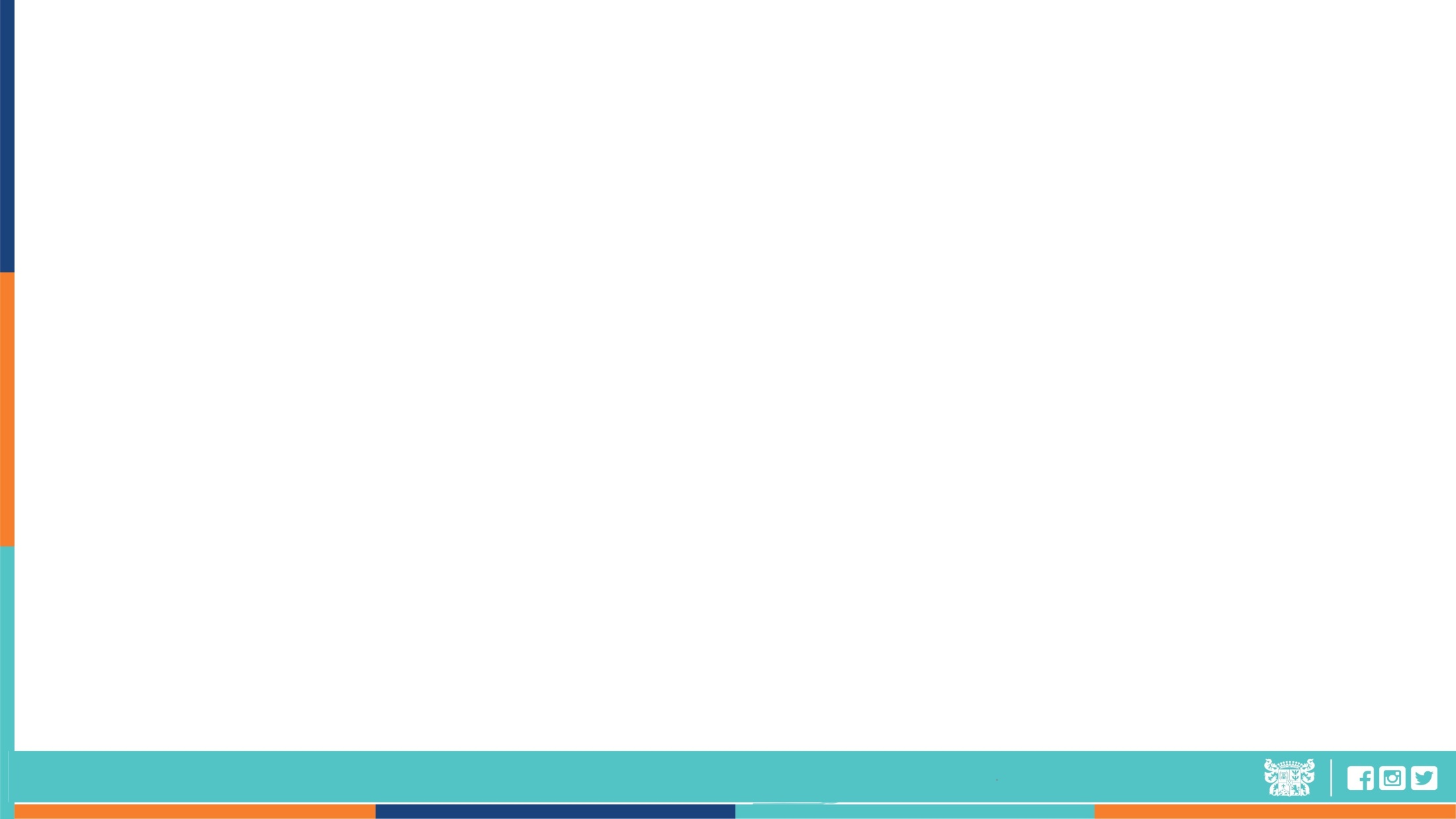 Ubicados en Avenida Portales N° 449
Dirección de Administración de Educación MunicipalOficina de Convivencia Escolar
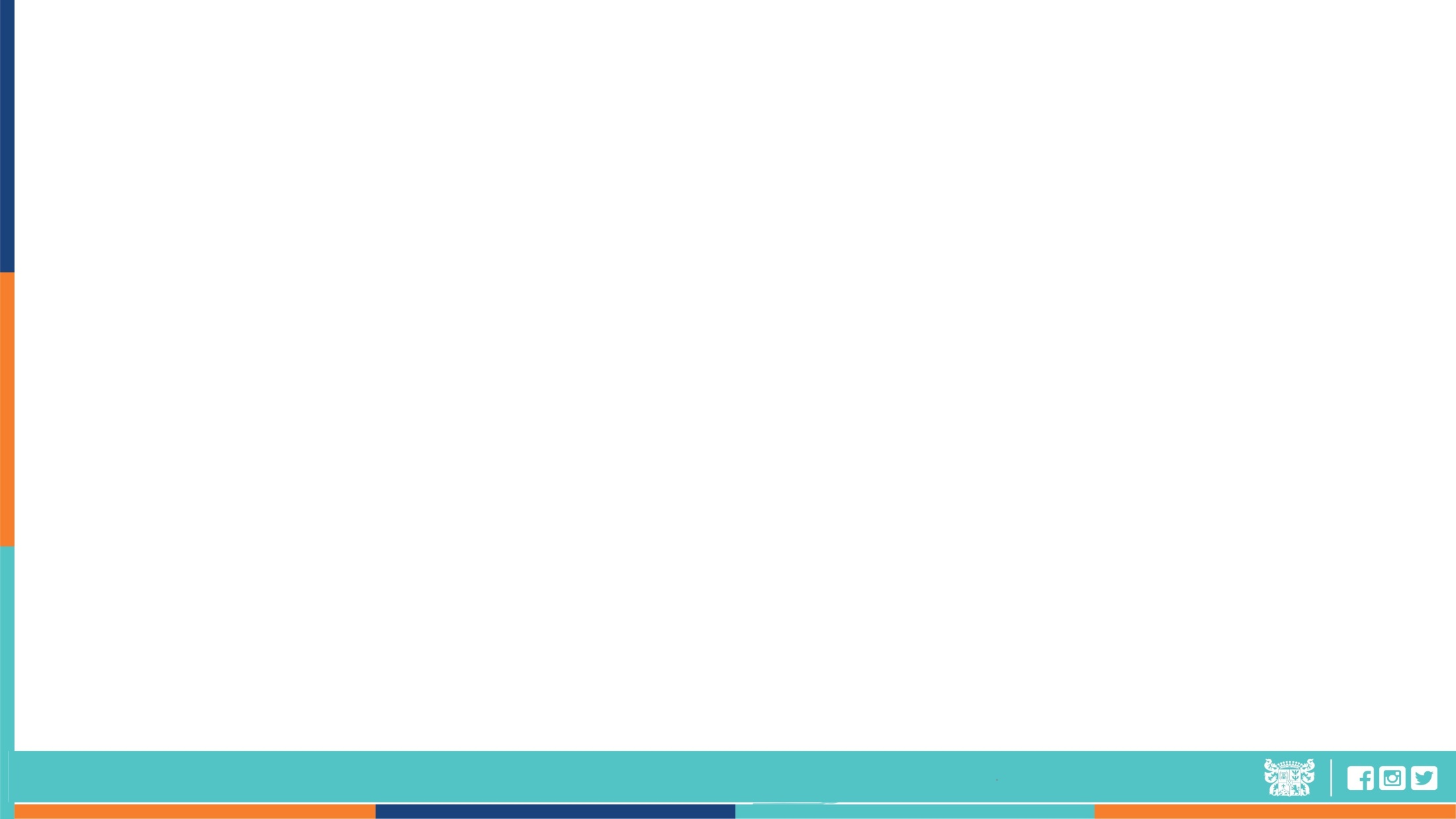 a) Fortalecer la comprensión de la dimensión formativa de la Convivencia Escolar en todo el sistema educativo, y resituarla como el componente central de la gestión institucional. 
b) Fortalecer la enseñanza de los conocimientos, habilidades, actitudes y valores propuestos en los Objetivos Transversales, como los aprendizajes básicos para el ejercicio de la Convivencia Escolar. 
c) Promover el compromiso y la participación de la Comunidad Educativa, en la construcción de un proyecto institucional que tenga como componente central la Convivencia Escolar, y el ejercicio de los derechos y deberes de cada uno de los actores. 
d) Fomentar en todos los actores sociales y de la Comunidad Educativa, una comprensión compartida de la prevención, la resolución de conflictos y la violencia escolar, incluido el acoso sistemático o bullying, desde una perspectiva formativa. 
e) Promover una comprensión formativa de la Convivencia Escolar en las estrategias y acciones preventivas que implementa el intersector u otras instituciones en las comunidades educativas.
Ubicados en Avenida Portales N° 449
El COSOC está conformado por el Alcalde, cinco miembros que representen a las organizaciones comunitarias de carácter territorial de la comuna, cuatro miembros que representen a las organizaciones comunitarias de carácter funcional de la comuna y por tres miembros que representen a las organizaciones de interés público de la comuna.

Podrá integrarse también por un representante de las asociaciones gremiales de la comuna, un representante de las organizaciones sindicales y, hasta por un representante de otras actividades relevantes.

Las personas descritas precedentemente se denominarán consejeros y permanecerán en sus cargos durante un periodo de cuatro años, pudiendo reelegirse.

Consejeros periodo 2022-2024 y su representación:
Raúl Ramírez Pajarito, Club Deportivo Alianza de Tapihue
Teresa Sandoval Vera, Unión Comunal de Juntas de Vecinos de Casablanca
Victoria Echeverría Fuentes, Comité Social de Vivienda Avanza Quintay
Isabel Tagle Casali, Coordinadora Ecológica de Casablanca
Cristianrobert Ruiz Cortés, Junta de Vecinos Villa María Elena
Mercedes Álvarez Araya, Junta de Vecinos Villa El Molino 2
Graciela Krause Santis, Junta de Vecinos Villa El Bosque de La Viñilla
Elena Delgado Figueroa, Junta de Vecinos Valle de Acuyo
Irma Bermuy Espinoza, Junta de Vecinos Valle El Sol 
José González Martínez, Asociación Gremial Dueños y Conductores Taxis Colectivos Casablanca 
Javier Álvarez Álvarez, Sindicato de Trabajadores Independientes Pescadores Artesanales de Caleta Quintay.
Alfonso Cangas Báez, Sociedad de Defensa y Promoción de la Historia, el Arte y la Cultura y el Patrimonio de Casablanca
Consejo Comunal de Organizaciones de la Sociedad Civil
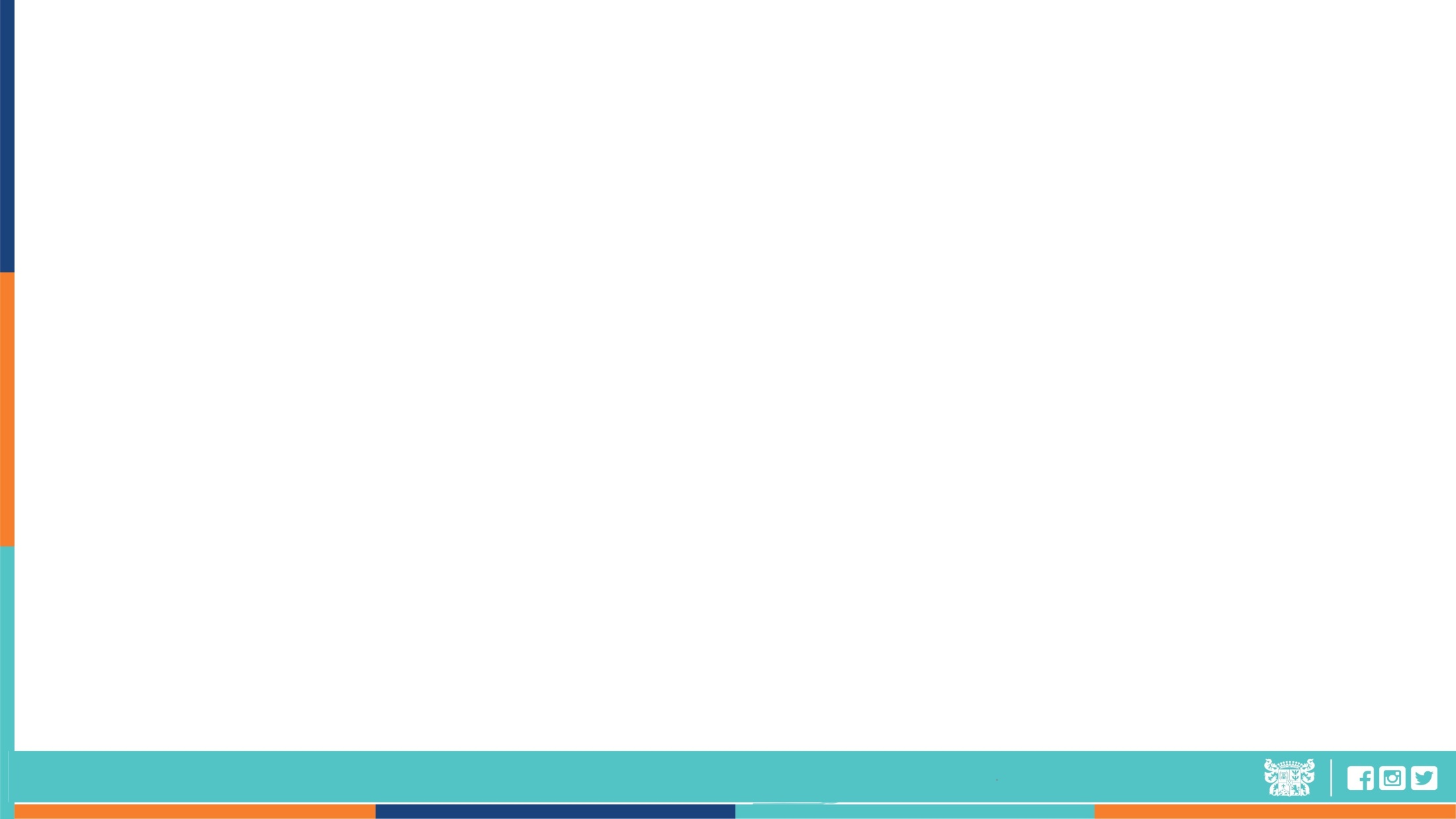 El Consejo Comunal de Organizaciones de la Sociedad Civil (COSOC) es un órgano asesor en el proceso de asegurar la participación de la comunidad local en el progreso económico, social y cultural de la comuna.

La integración, organización, competencias y funcionamiento del COSOC, se rige por las normas contenidas en la Ley N° 18.695, Orgánica Constitucional de Municipalidades, modificada por la Ley 20.500 sobre Asociaciones y Participación Ciudadana en la Gestión Pública y el Reglamento aprobado por el Decreto Alcaldicio N° 5655 de fecha 27 de noviembre de 2015.

Es presidido por el Alcalde y actúa como Ministro de Fé el Secretario Municipal. En ausencia del Alcalde presidirá el Vicepresidente, elegido por el propio COSOS entre sus integrantes.
El H. Concejo Municipal de Casablanca se rige de acuerdo a lo estipulado en la Ley Orgánica de Municipalidades y en el Reglamento Interno del Concejo Municipal, aprobado a través de Decreto Alcaldicio N° 6642 de fecha 9 de noviembre de 2017.


El H. Concejo Municipal de Casablanca, para su periodo 2021-2024, está integrado por los siguientes concejales:

Sr. Marcelo Pozo Cerda
Sra. Ilse Ponce Álvarez
Sr. Manuel Jesús Vera Delgado
Sra. Susana Pinto Alcayaga
Sr. Alex Aranda Barrientos
Sr. Fernando Aranda Barrientos
Concejo Municipal de Casablanca
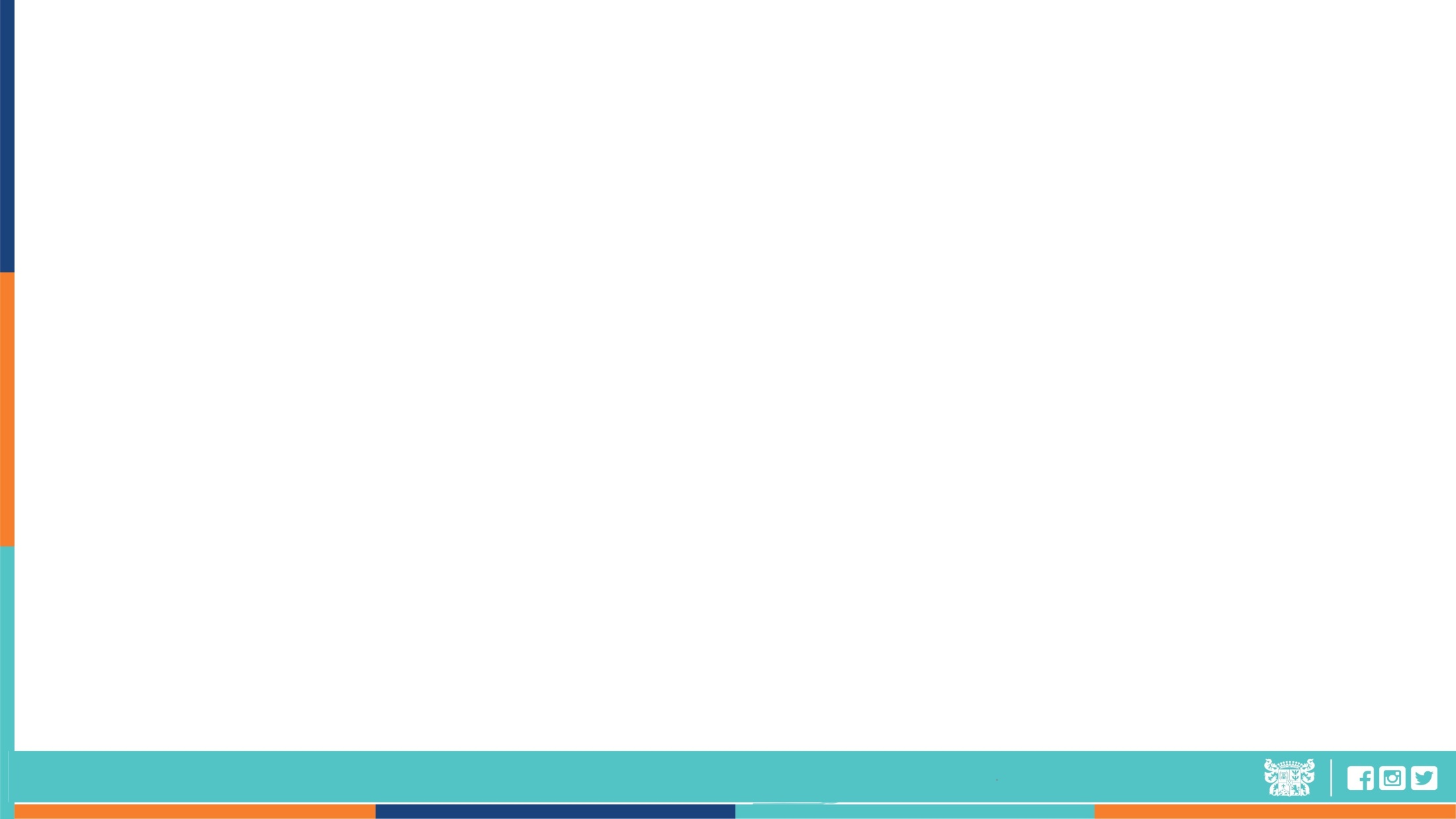 El artículo 71, del Título III de la Ley Orgánica Constitucional de Municipalidades señala que “en cada municipalidad habrá un concejo de carácter normativo, resolutivo y fiscalizador, encargado de hacer efectiva la participación de la comunidad local y de ejercer las atribuciones que señala esta ley”.

Continúa en su artículo 72 indicando que, “los concejos estarán integrados por concejales elegidos por votación directa mediante un sistema de representación proporcional, en conformidad con esta ley. Durarán cuatro años en sus cargos y podrán ser reelegidos”.

De acuerdo a lo anterior, y lo dispuesto en la letra a) del artículo 72, en al comuna de Casablanca corresponde que el concejo esté compuesto de seis concejales.
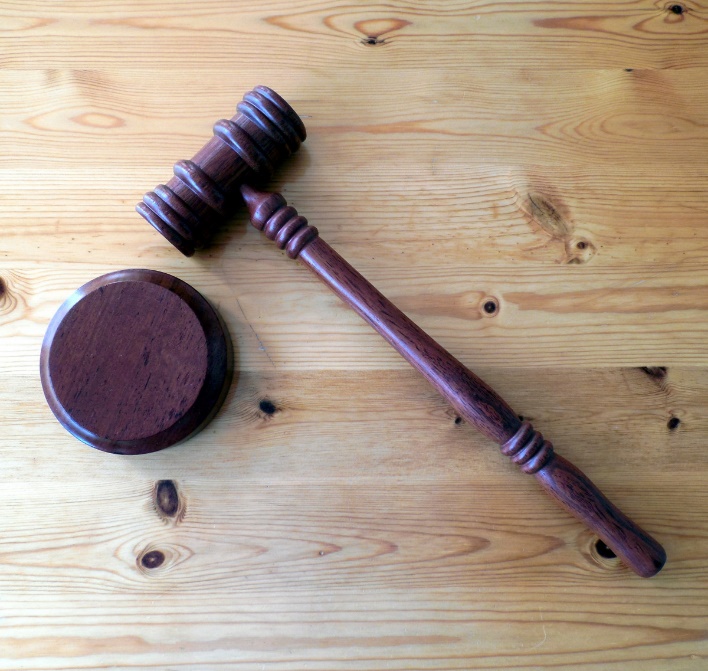 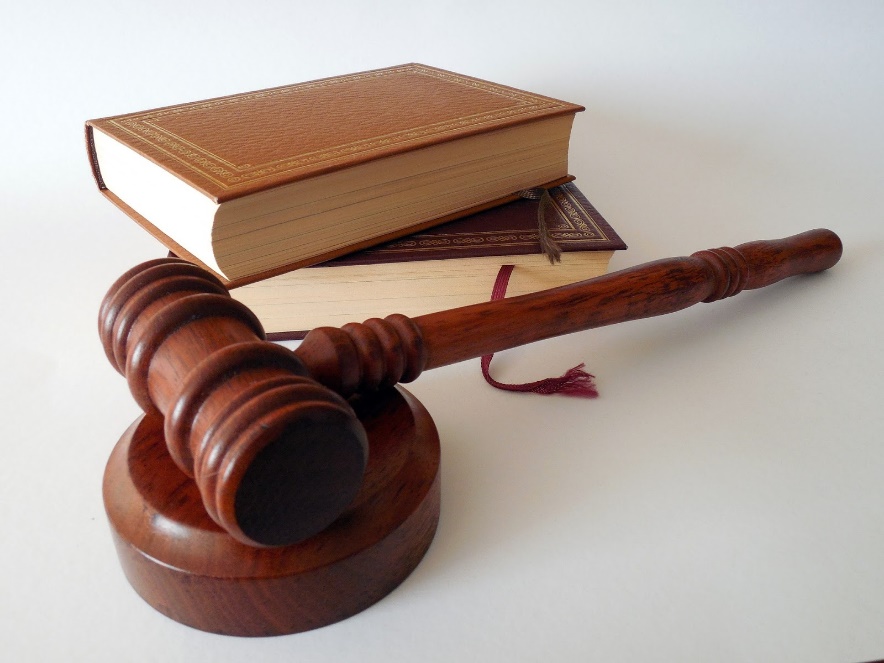 Ley Orgánica Constitucional de Municipalidades
Reglamento Interno Concejo Municipal de Casablanca
Juzgado de Policía Local de CasablancaJuezSr. Mario Cortés Cevasco
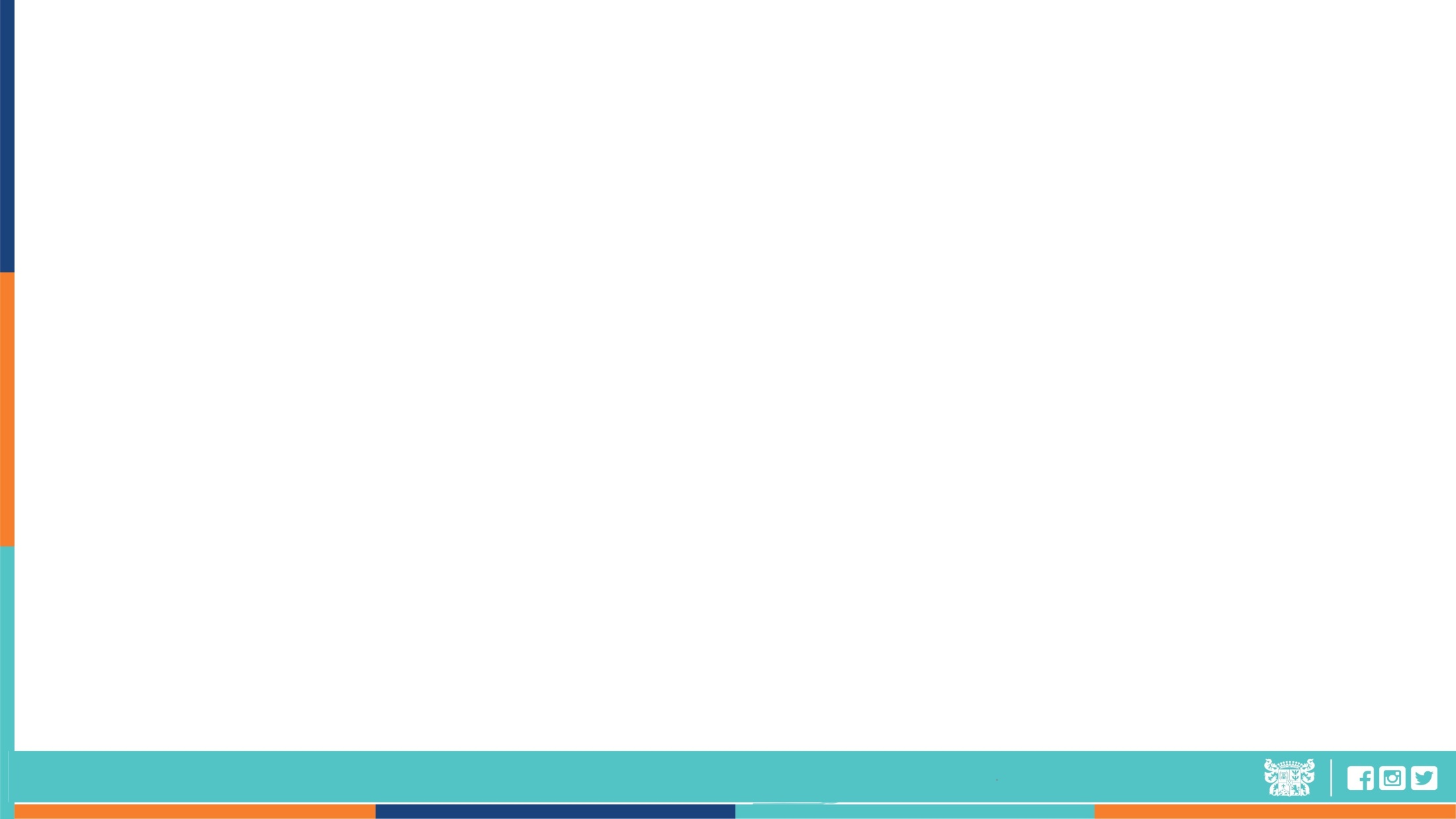 Los Juzgados de Policía Local son tribunales especiales cuya organización y atribuciones  están establecidos en la Ley 15.231.

Secretaria de Abogado Patricia Cuadros 

Dirección
Avenida Portales N° 60, patio interior.
Horario de Atención 
Lunes a viernes 8:30 a 14:00 horas
Fono consulta 32 2277 574
Correo electrónico jpl@municipalidadcasablanca.cl
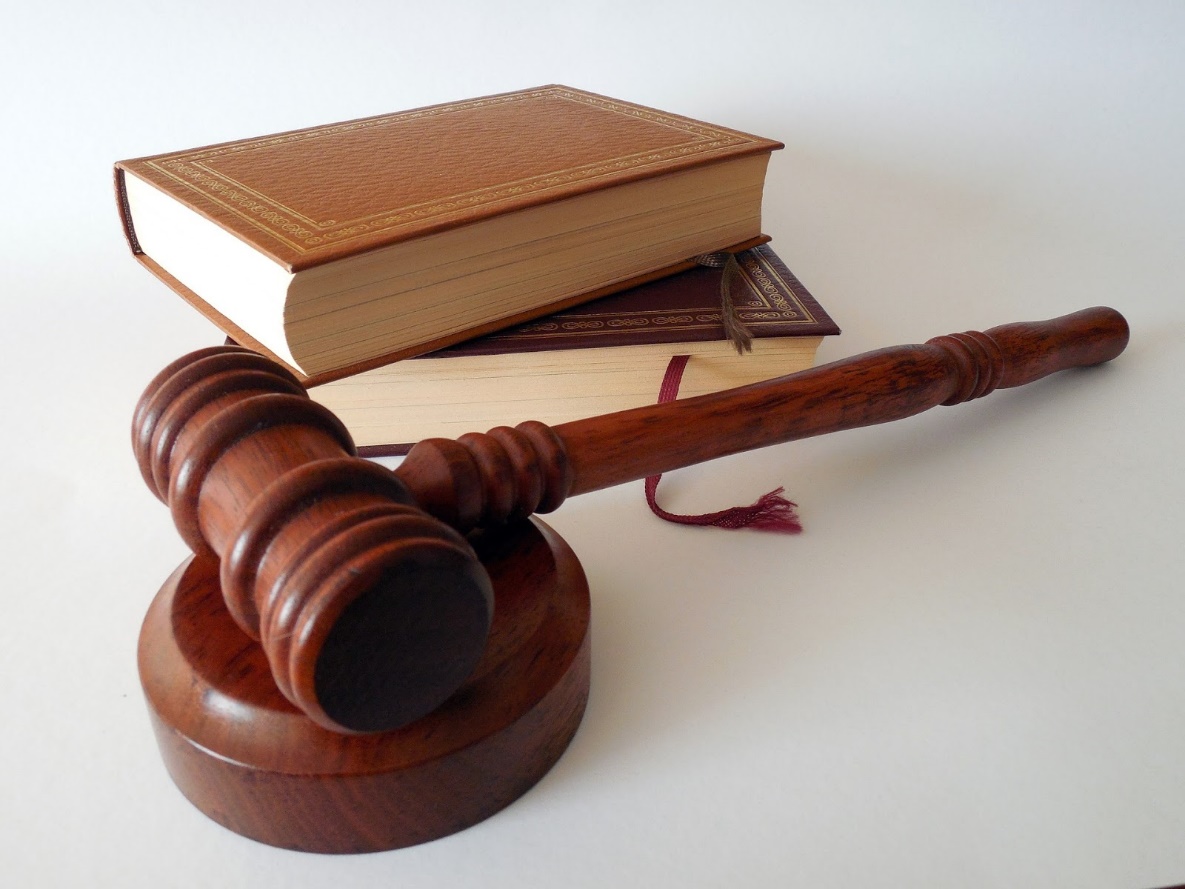 Ley 15.231
Organización y atribuciones de los Juzgados de Policía Local